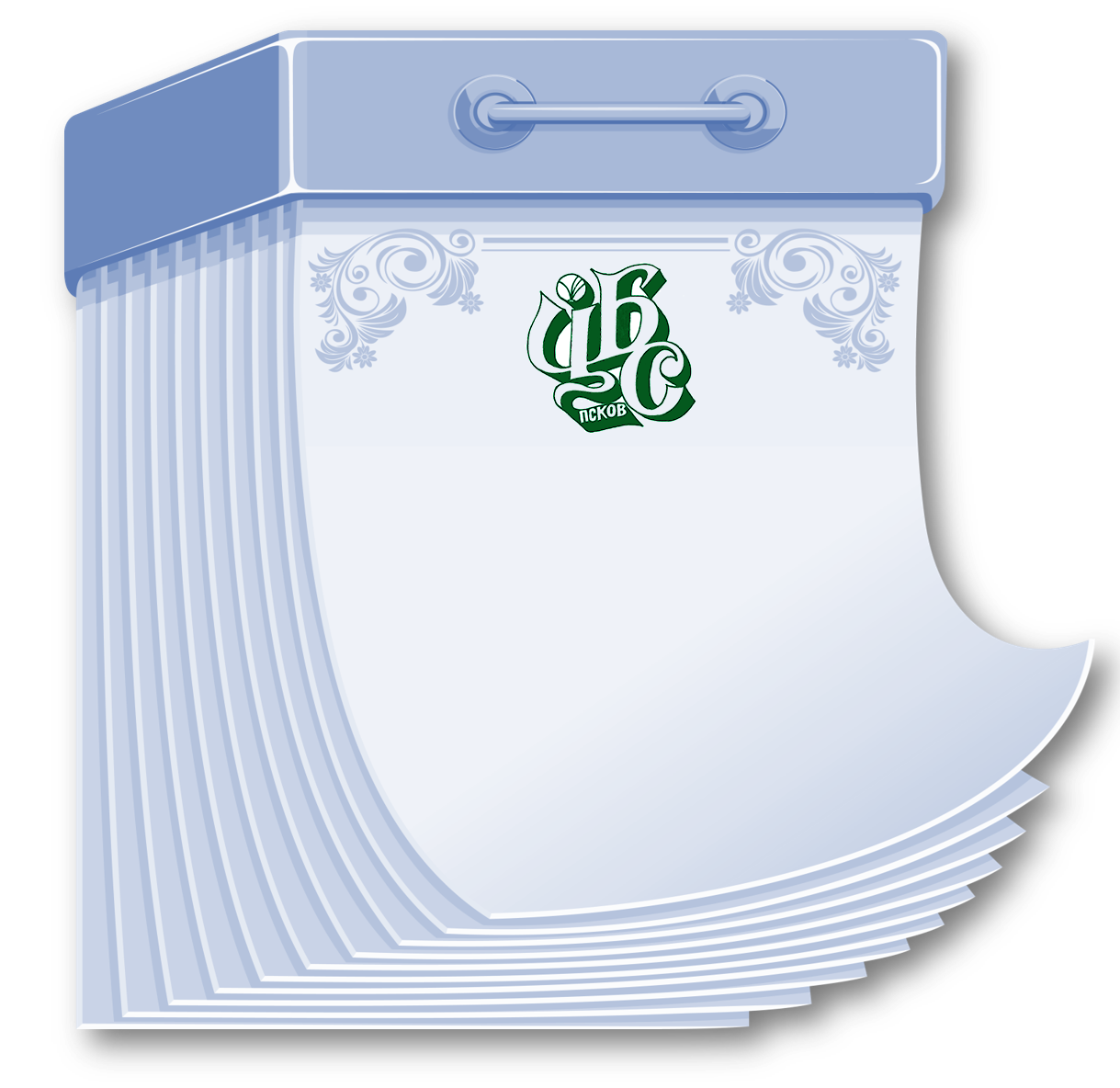 50
680
290
60
Книги-
юбиляры
2021 года
75
180
350
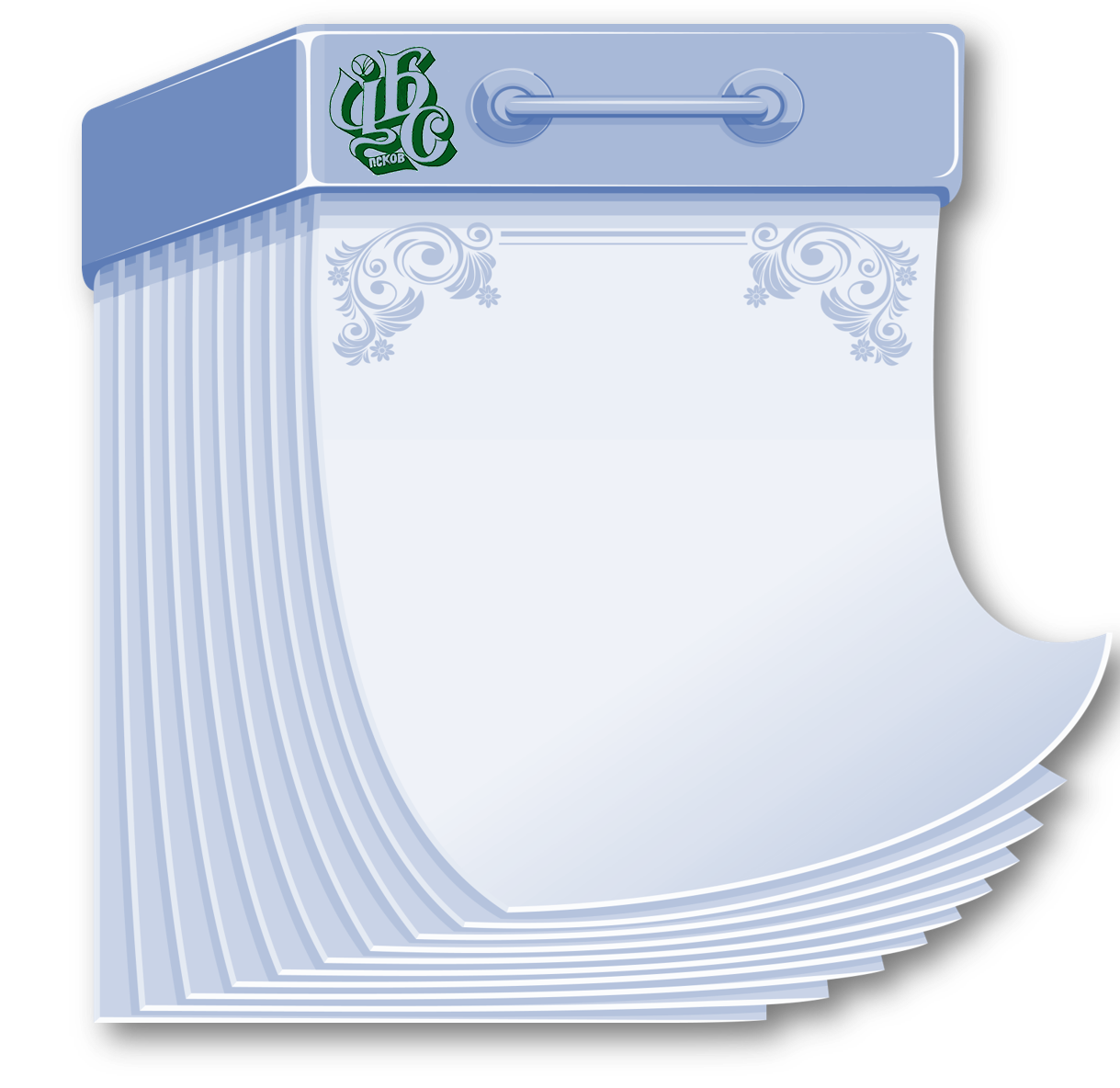 700 лет
«Божественной комедии» 
Данте Алигьери
(1321)
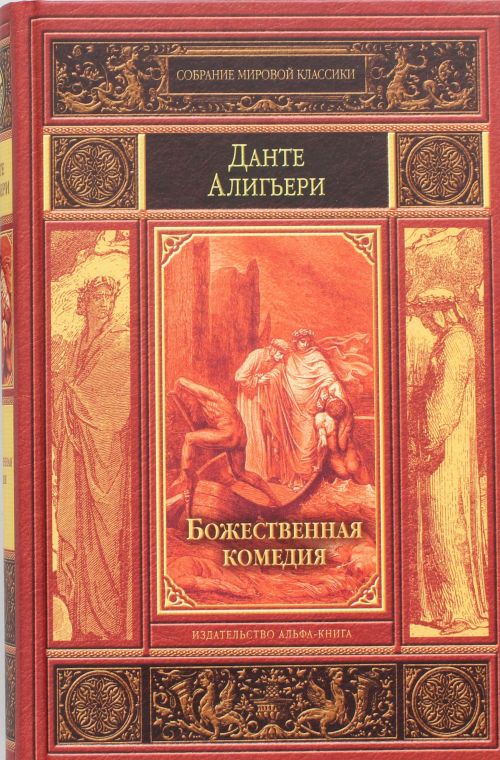 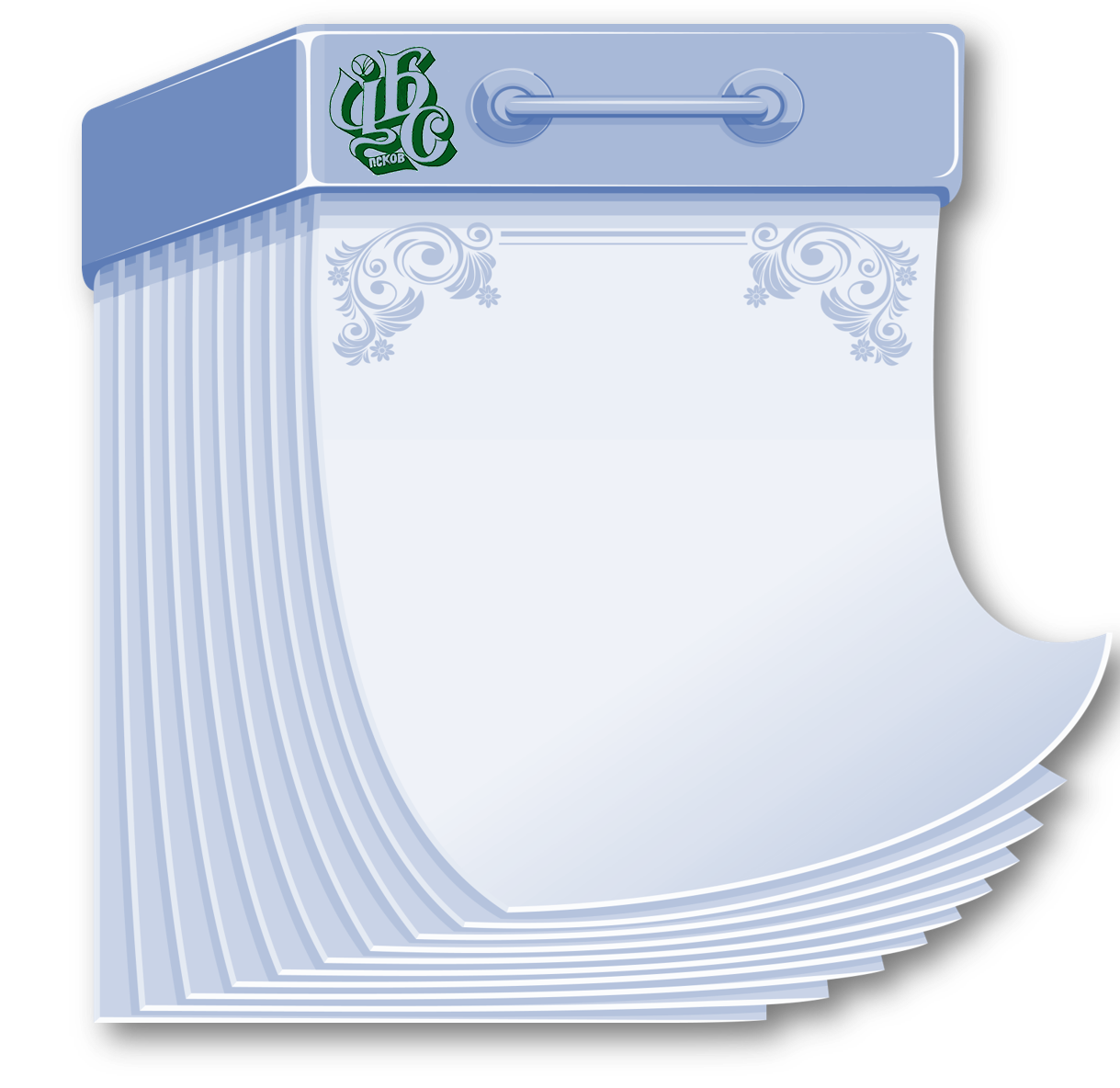 670 лет
со времени написания книги
«Декамерон»Джованни 
Боккаччо
(1351)
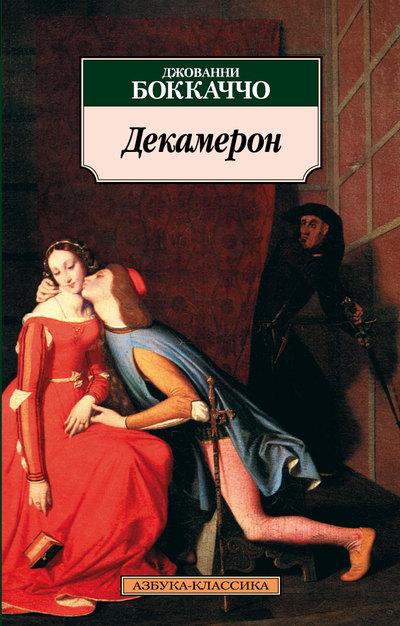 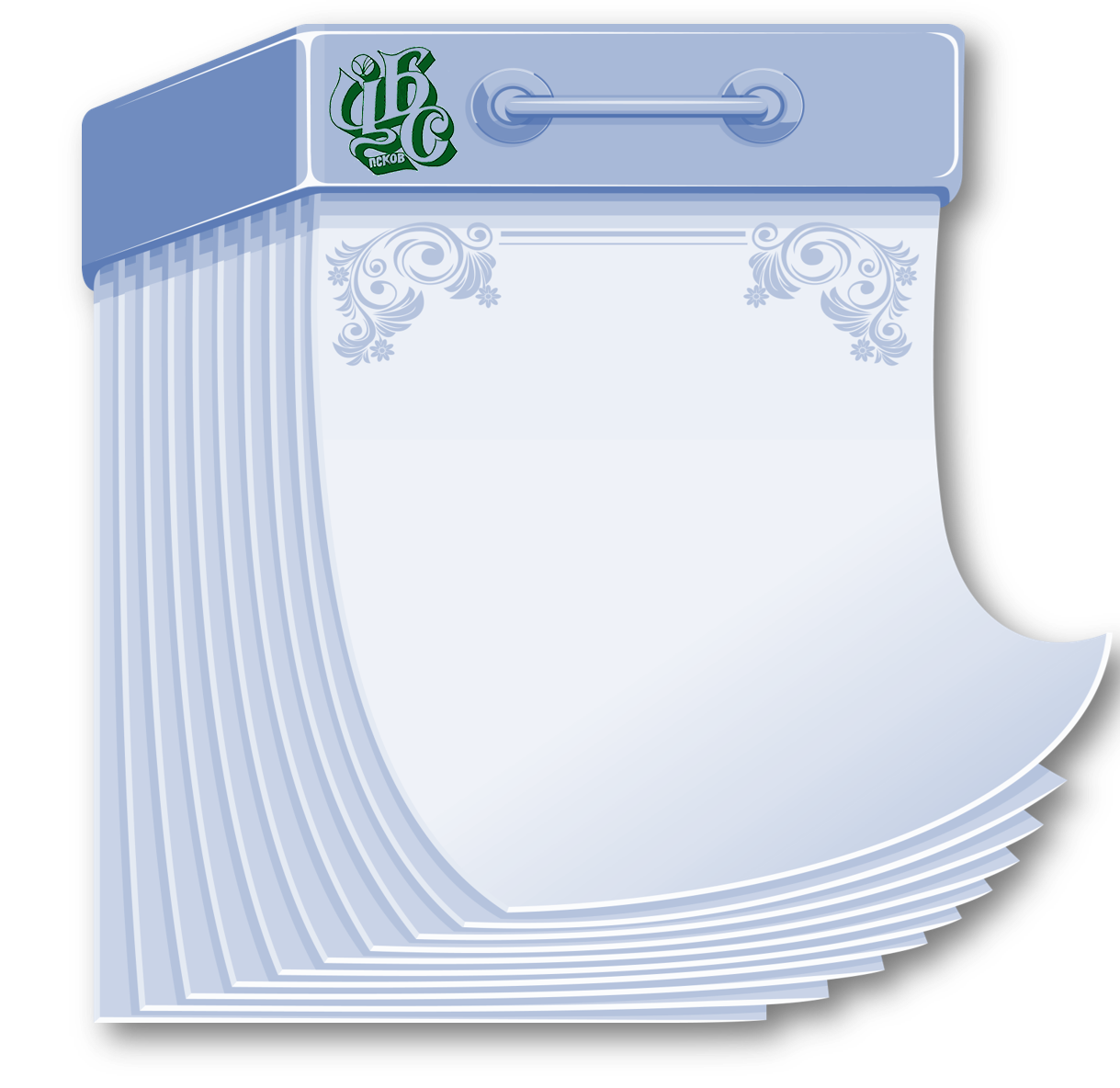 505 летсо времени написания книги
«Утопия» 
Томаса Мора
(1516)
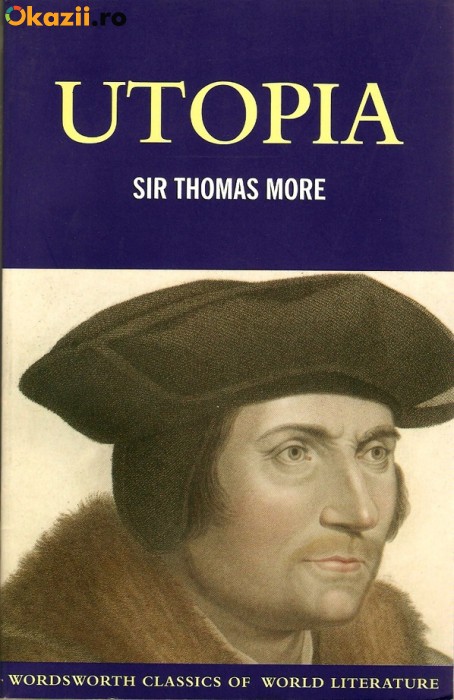 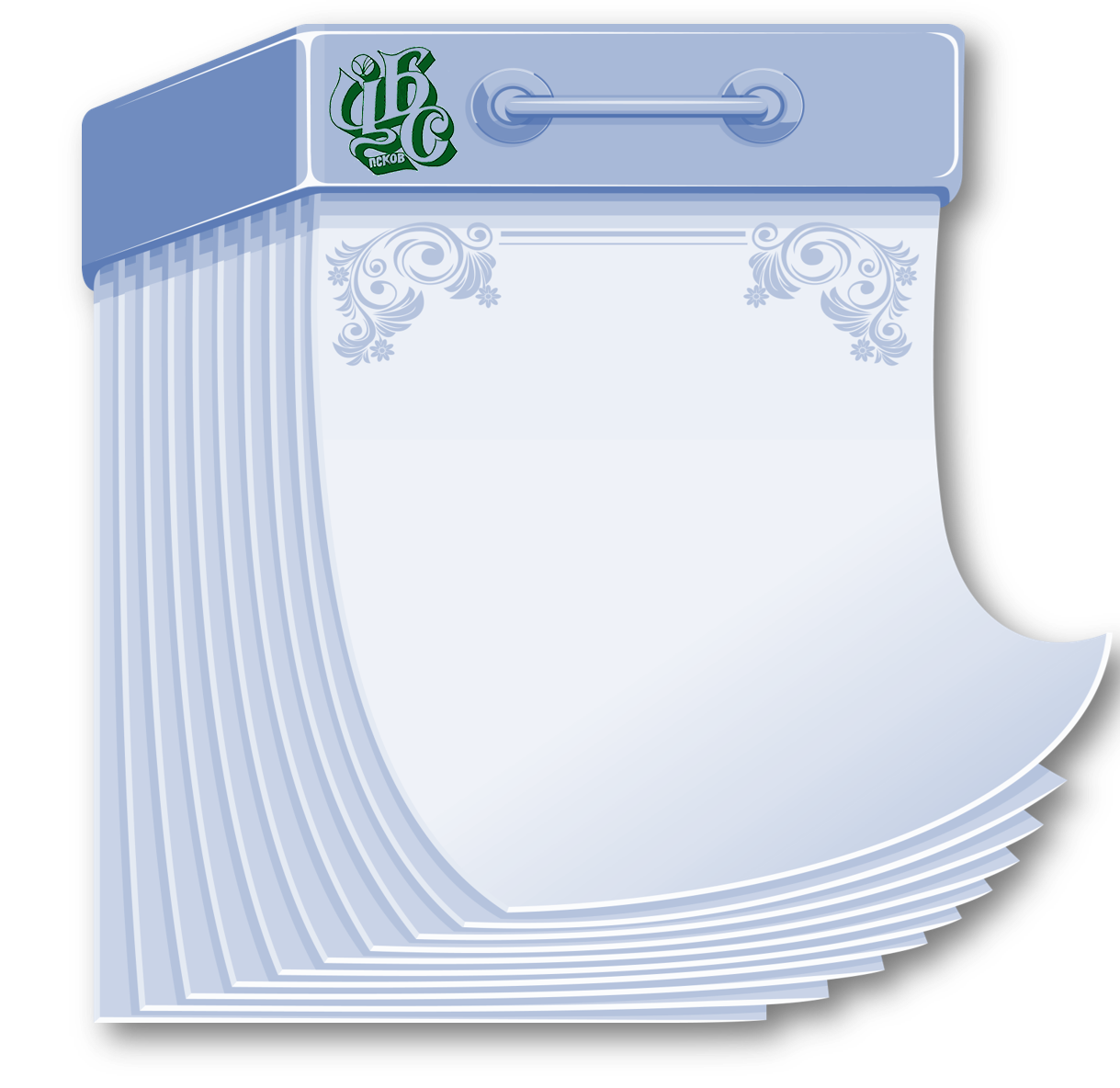 440 лет
со времени 
публикации книги 
«ОстрожскаяБиблия» 
Ивана Фёдорова
(1581)
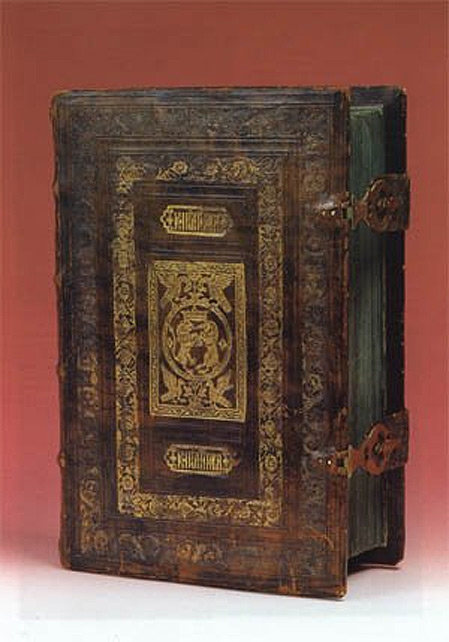 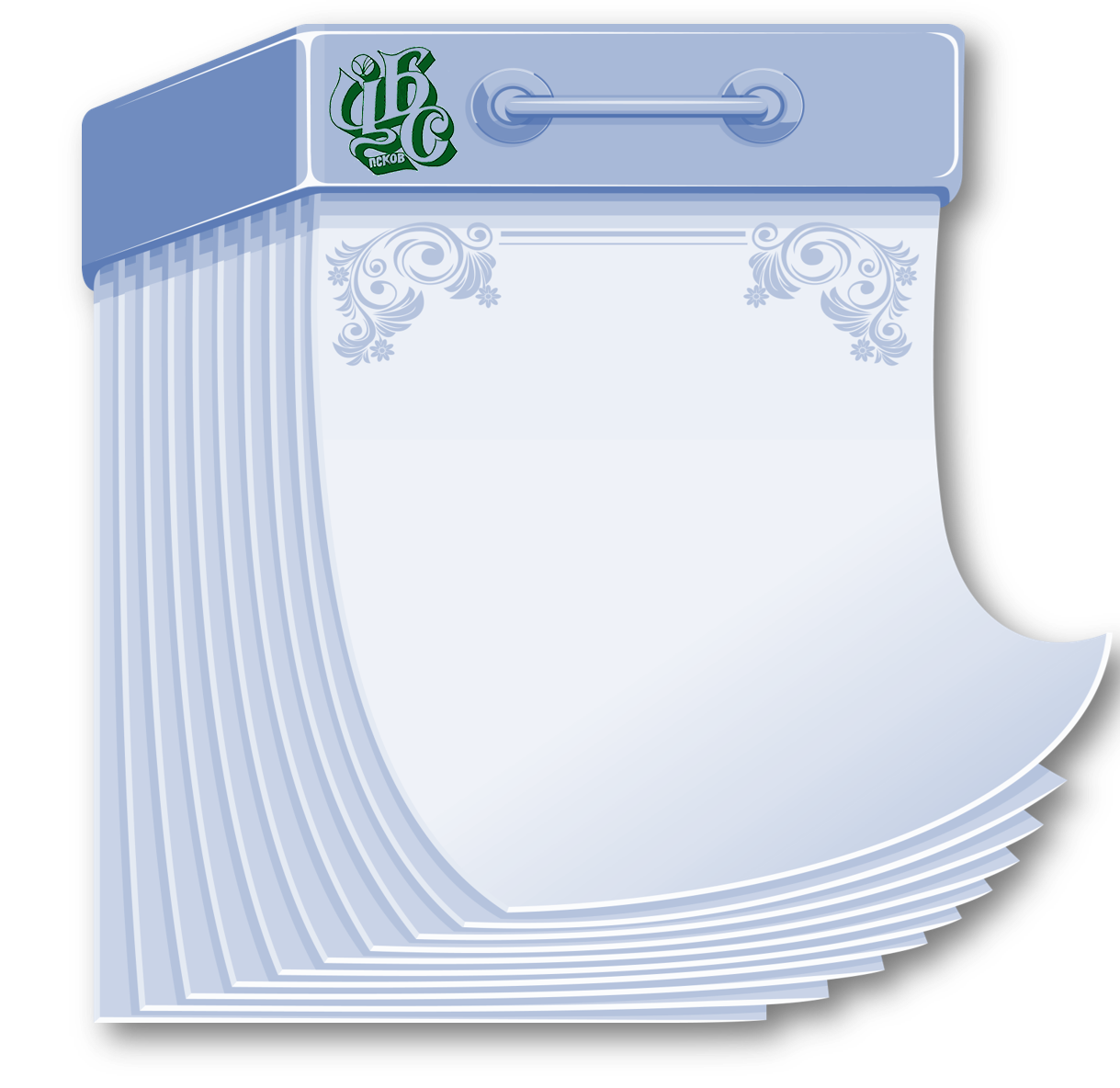 420 лет
со времени написания трагедии
«Гамлет» 
Уильяма Шекспира
(1601)
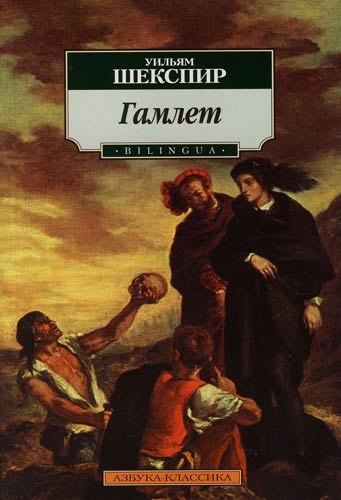 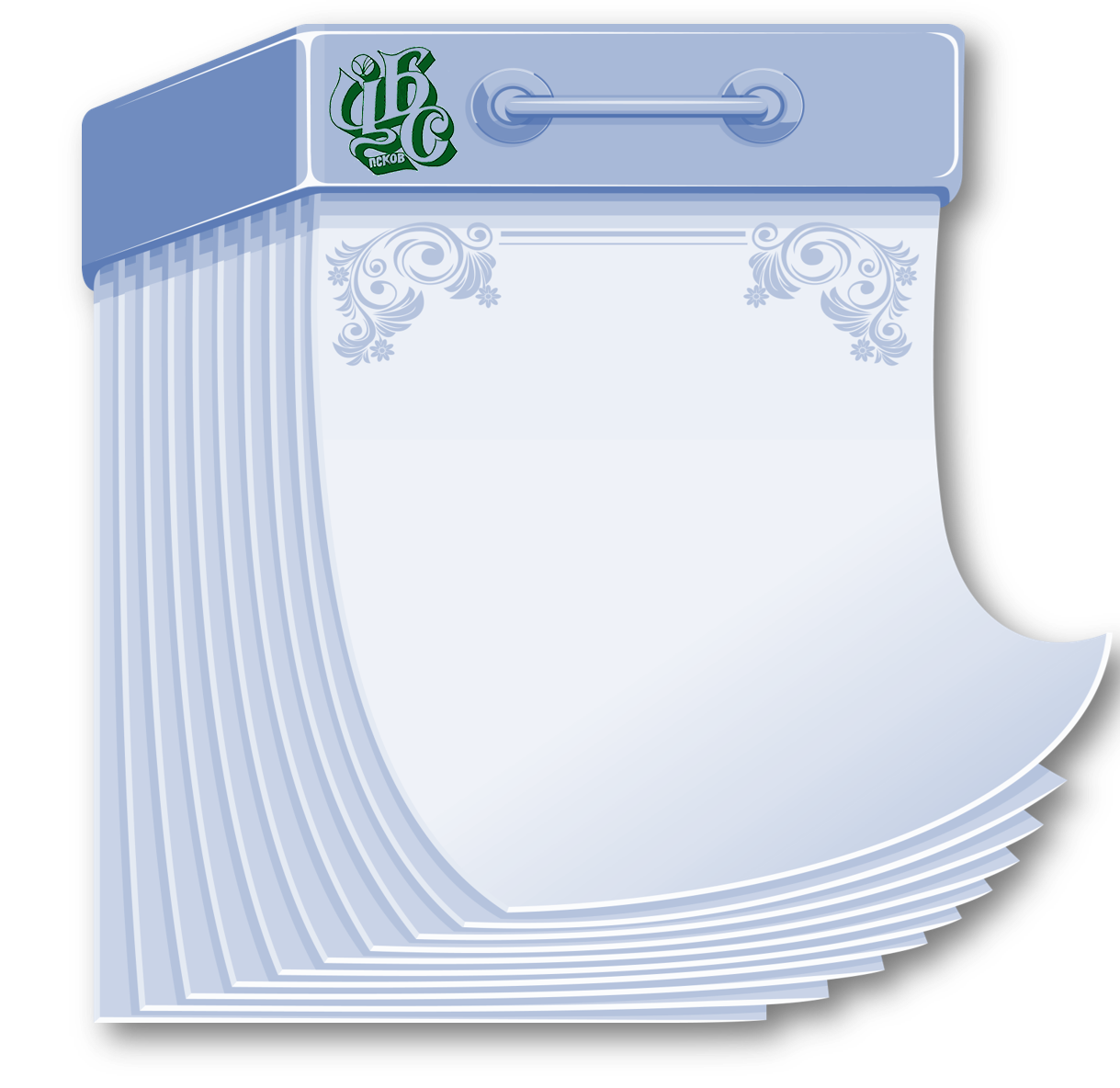 415 лет
со времени написания пьесы
«Макбет» 
Уильяма Шекспира
(1606)
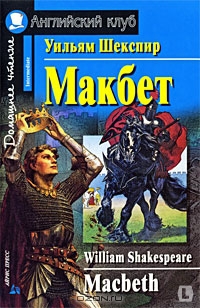 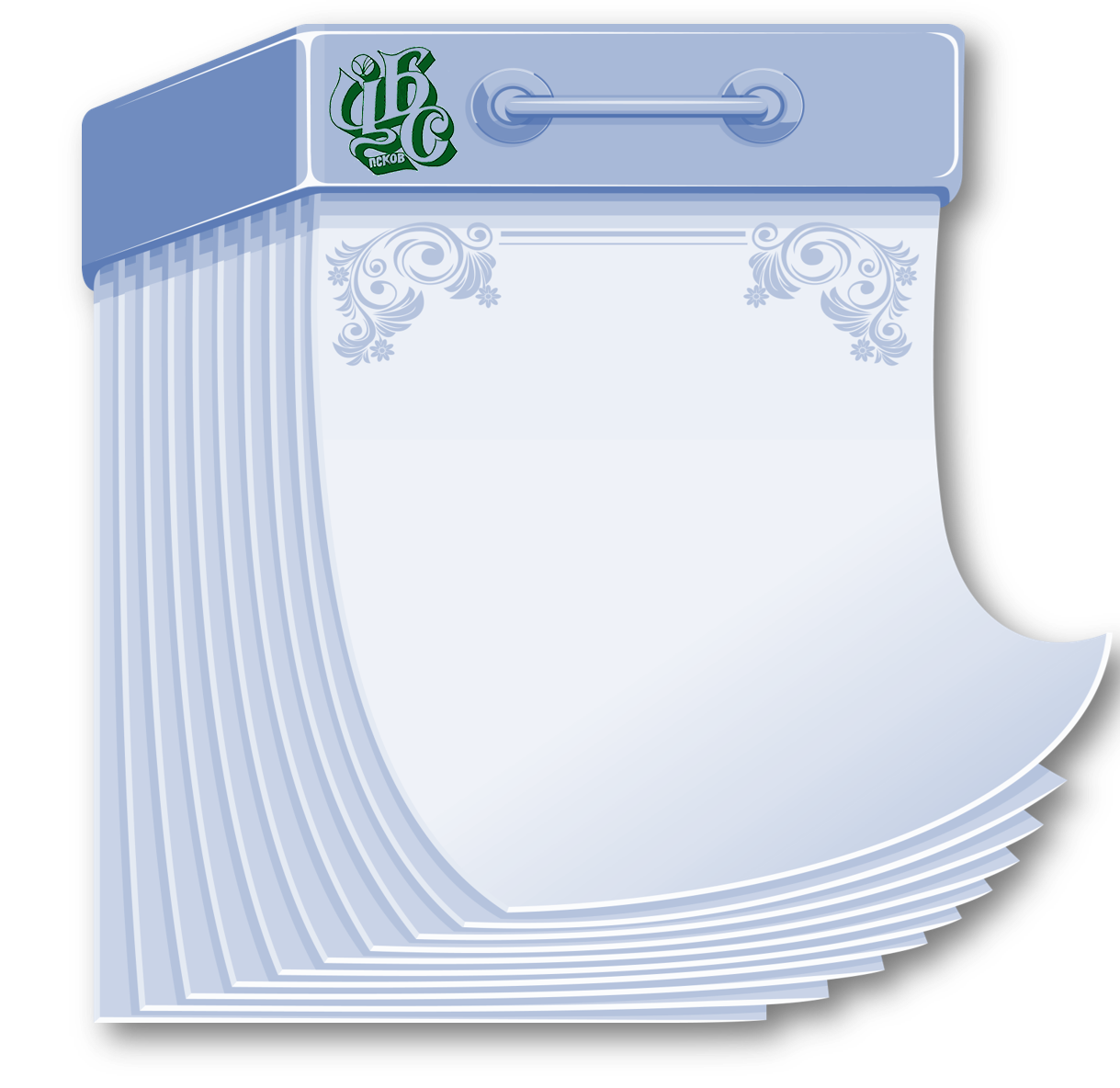 350 лет
со времени публикации комедии «Мещанинво дворянстве» 
Ж. Б. Мольера
(1671)
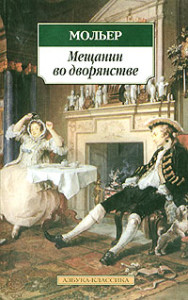 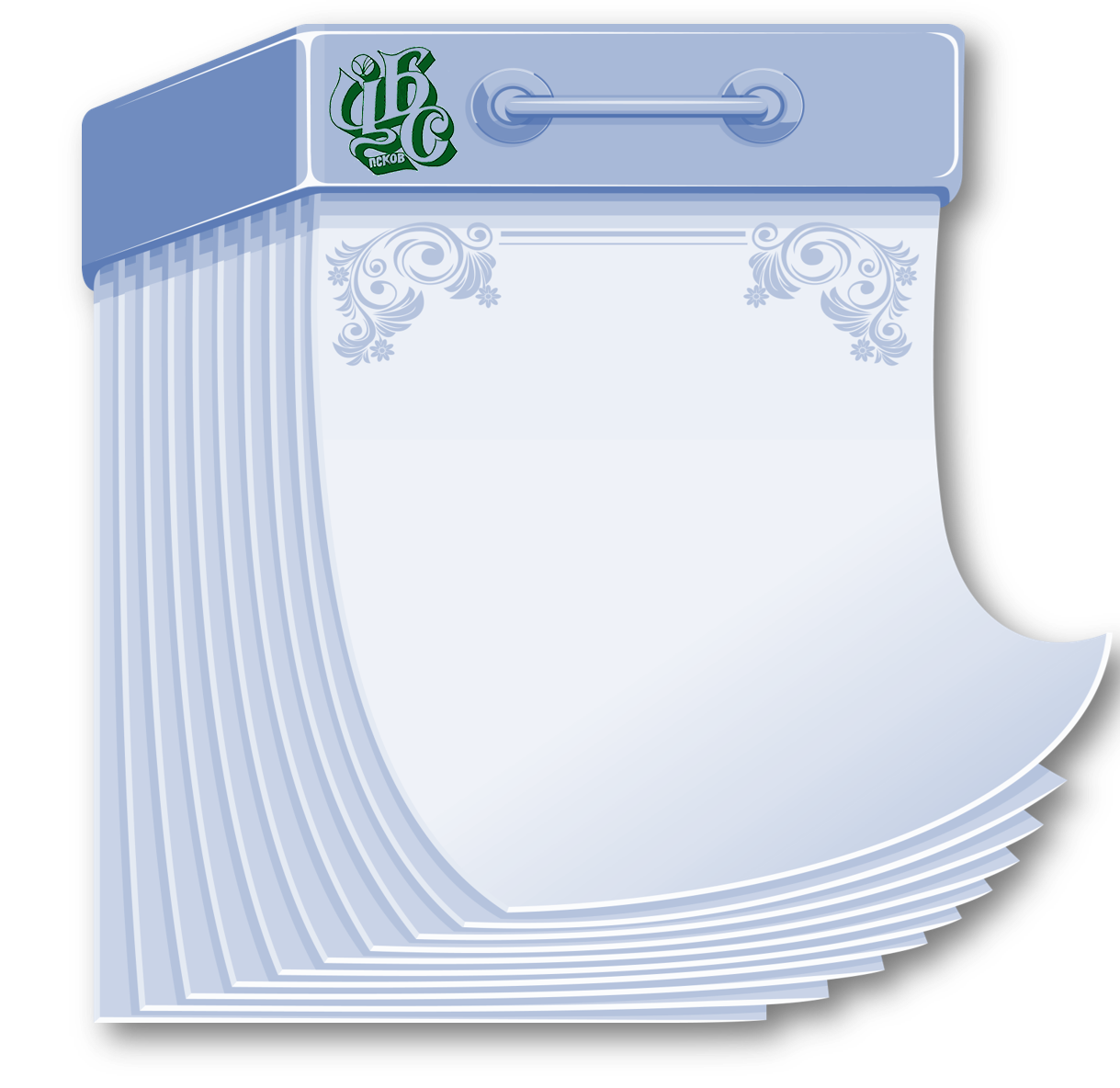 295 летсо времени публикации сатиры
«Путешествие Гулливера» 
Дж. Свифта
(1726)
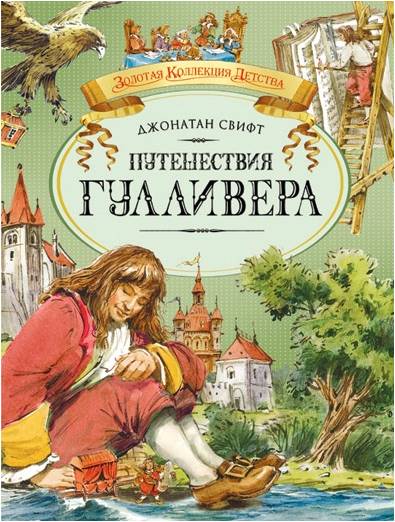 255 летсо времени публикации трактата
«Лаокоон, или О границах живописи и поэзии» 
Г. Ф. Лессинга
(1766)
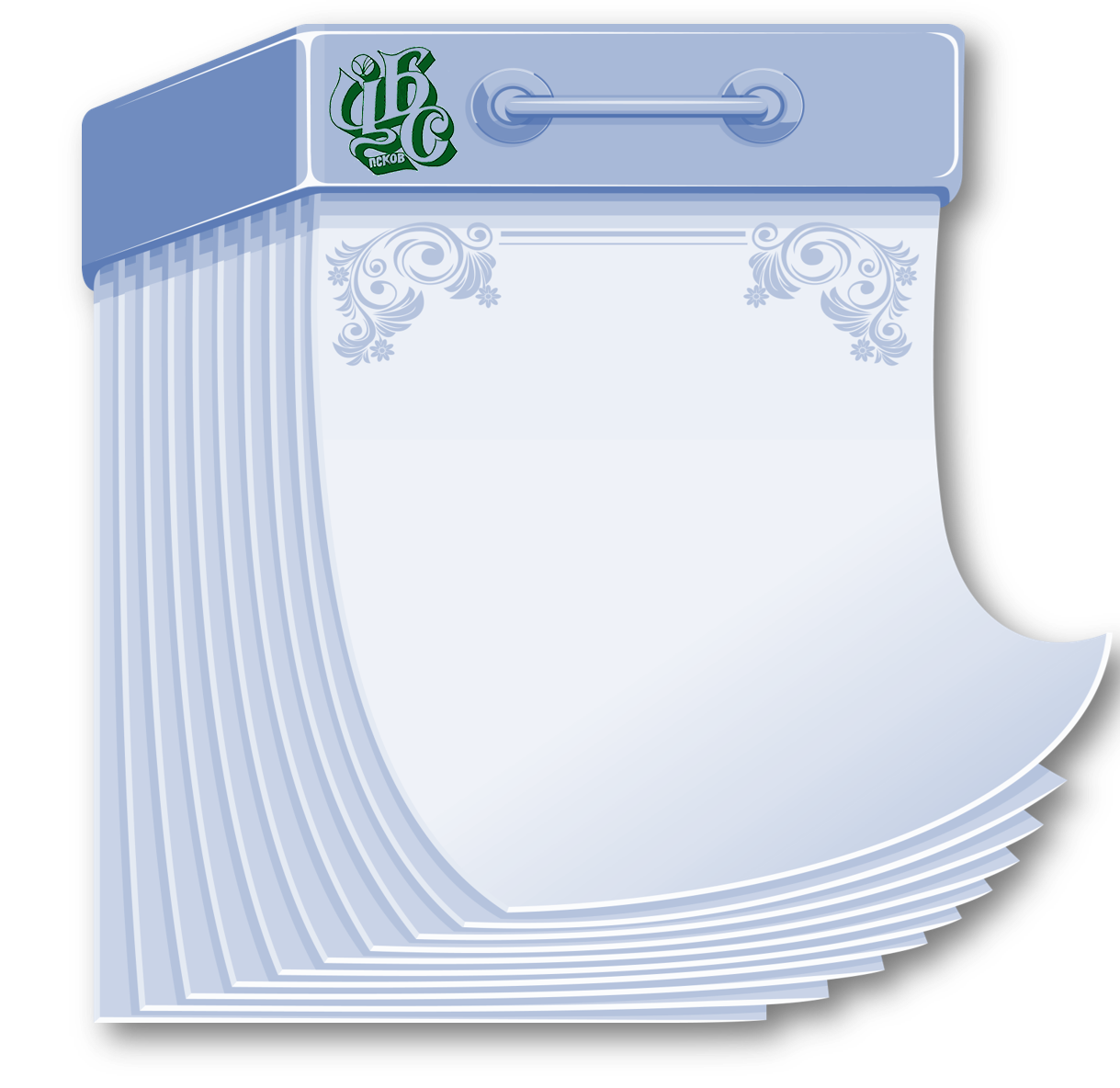 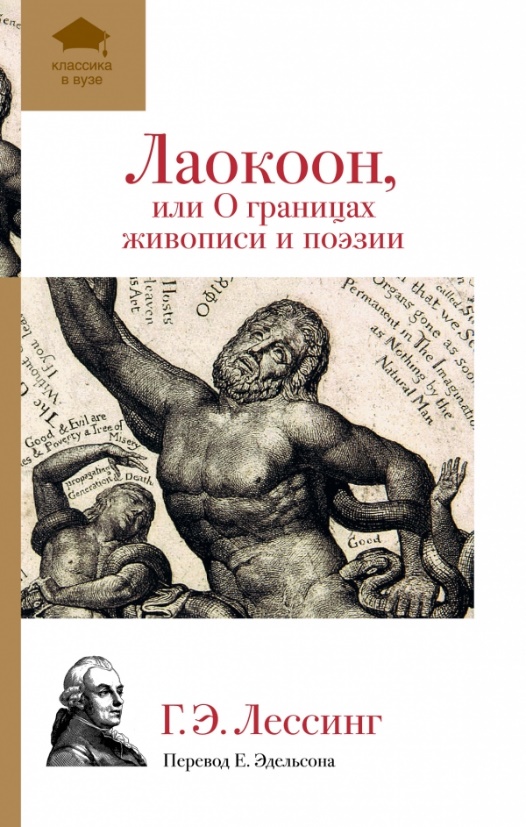 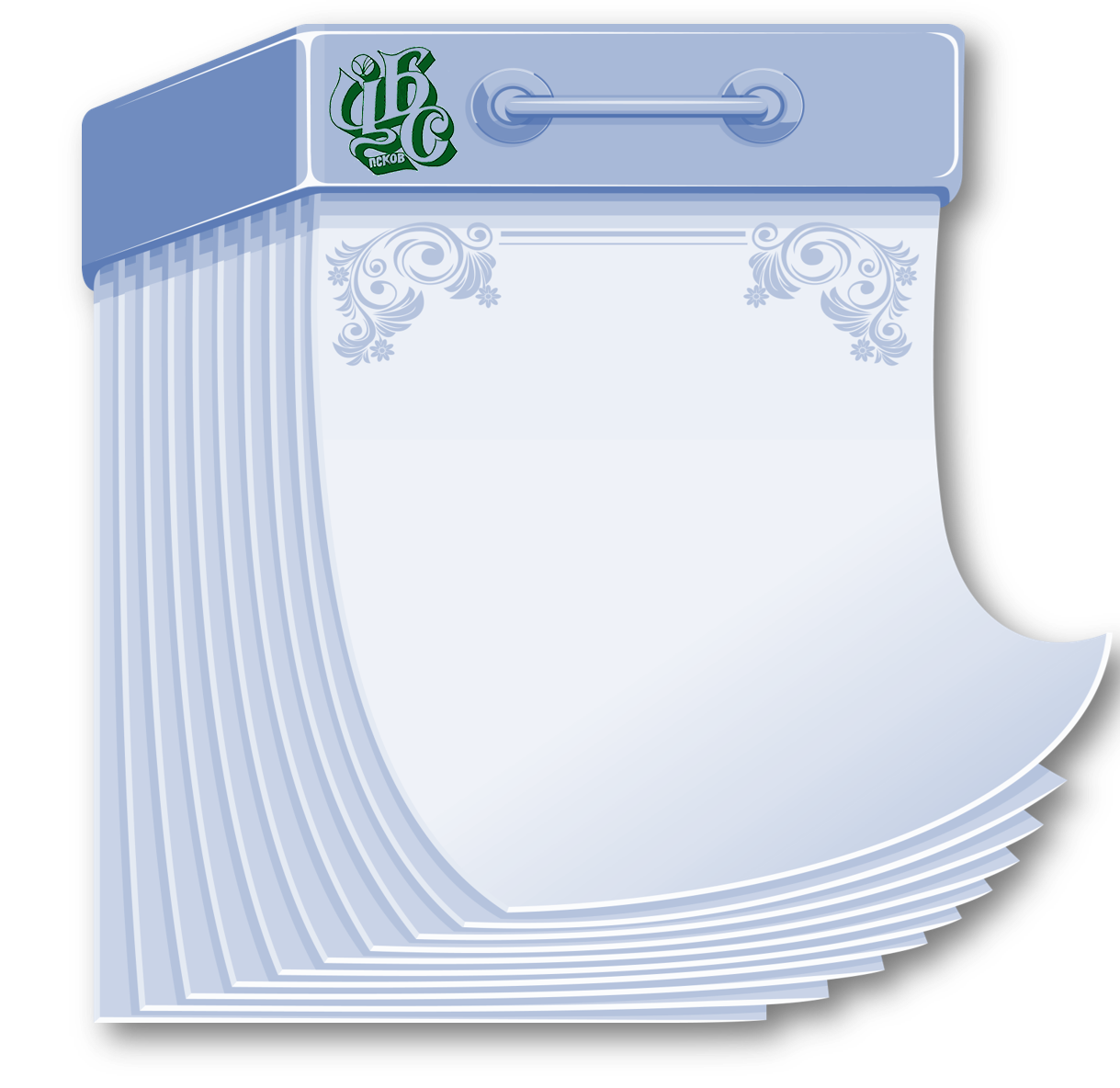 240 летсо времени первой публикации рассказов
«Приключениябарона
Мюнхгаузена» 
Р. Э. Распэ
(1781)
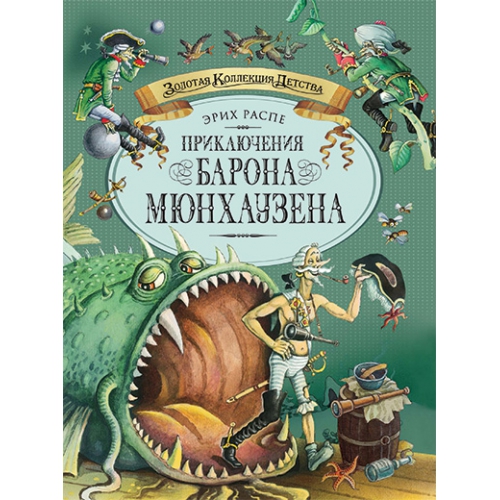 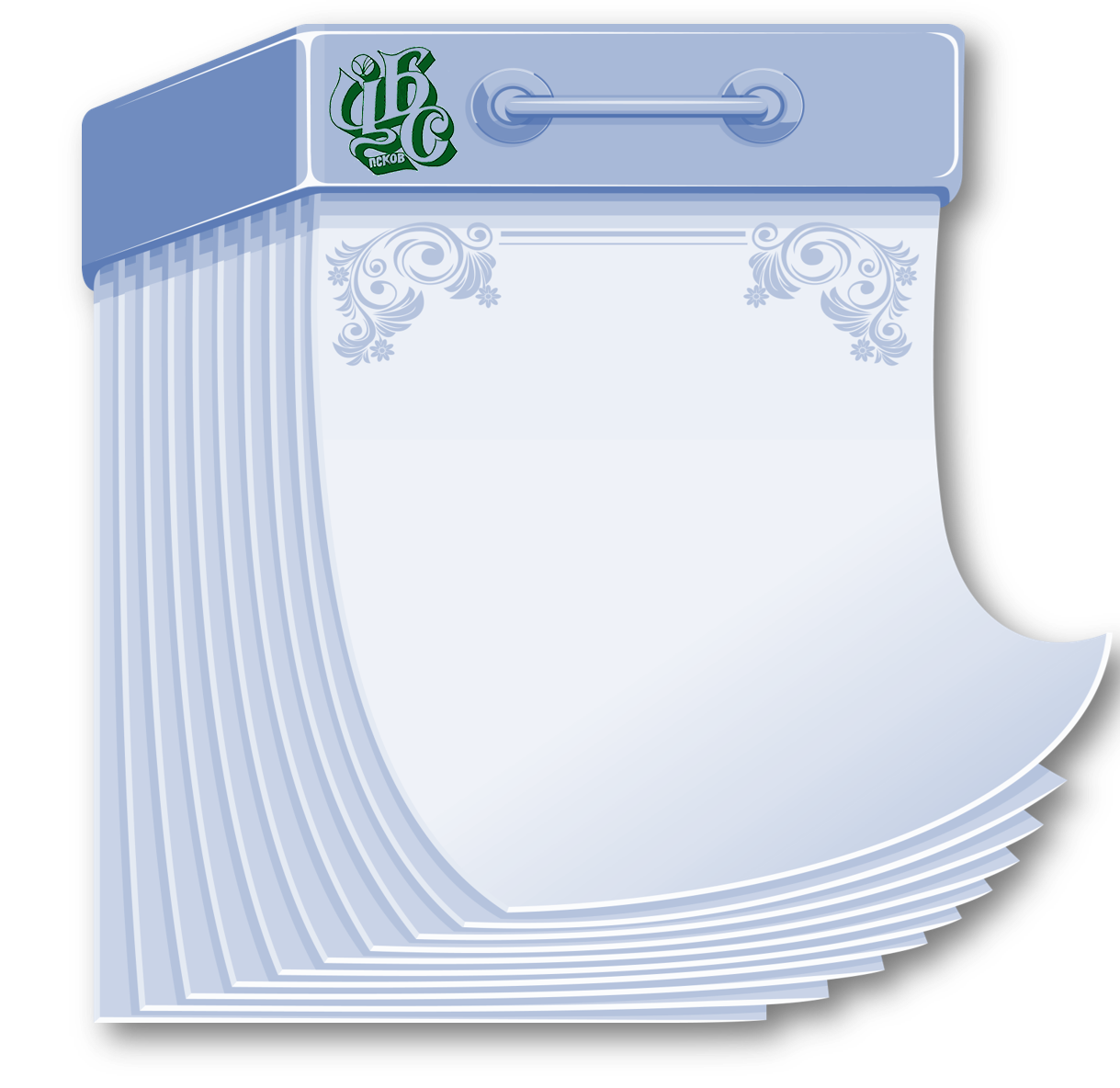 220 летсо времени публикации пьесы
«Мария Стюарт» 
Ф. Шиллера
(1801)
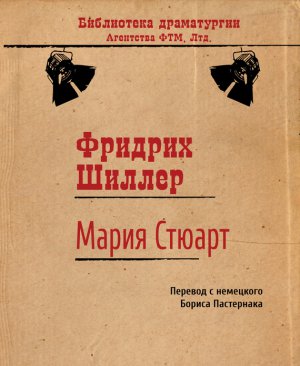 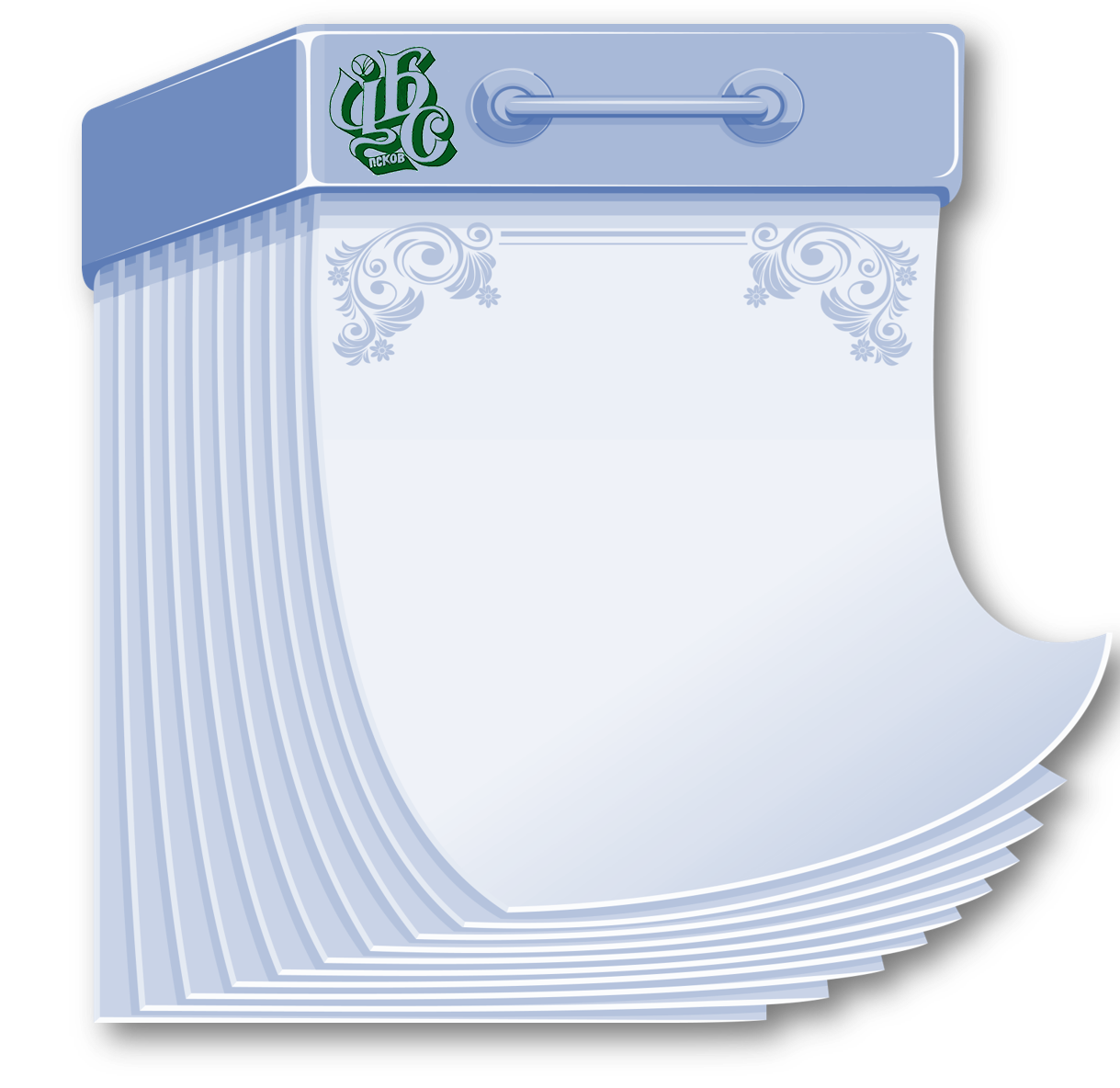 205 летсо времени публикации сказки
«Щелкунчик» 
Э. Т. А. Гофмана
(1816)
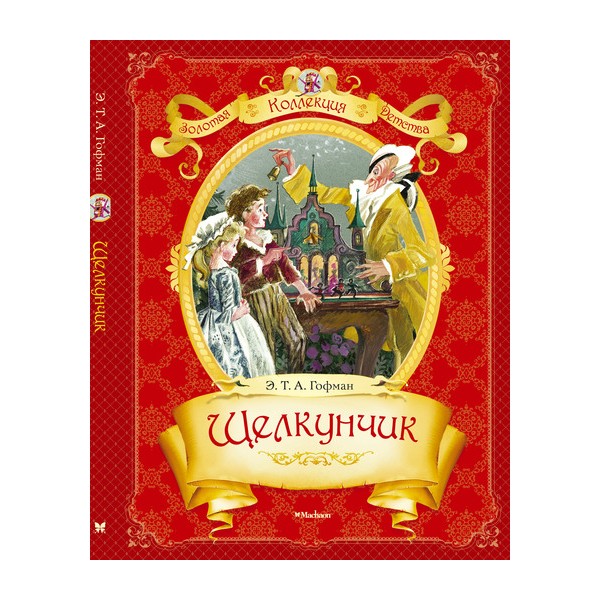 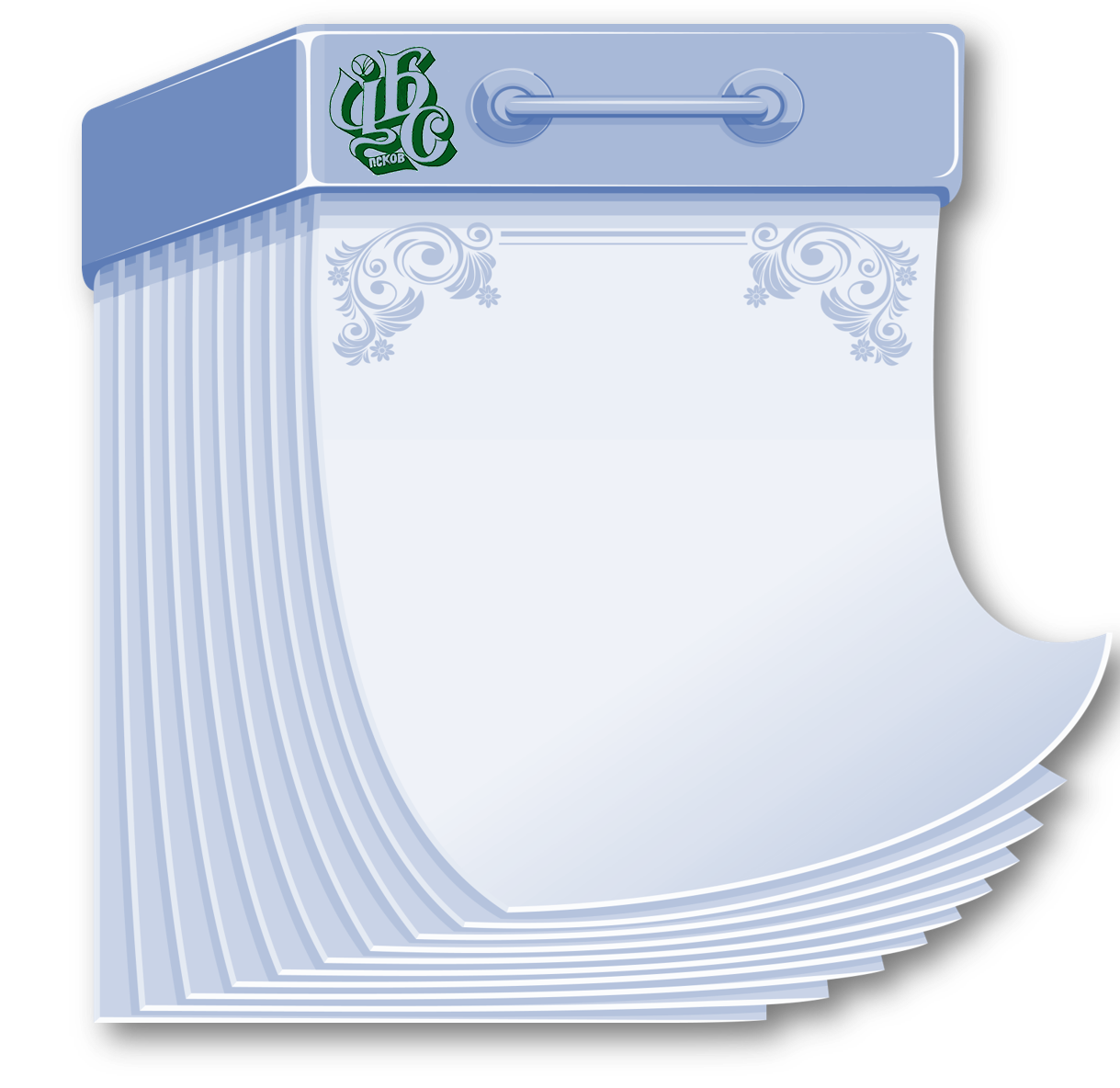 200 летсо времени написания поэмы
«Кавказскийпленник» 
А. С. Пушкина
(1821)
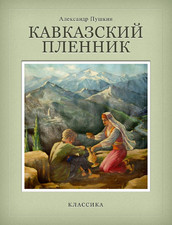 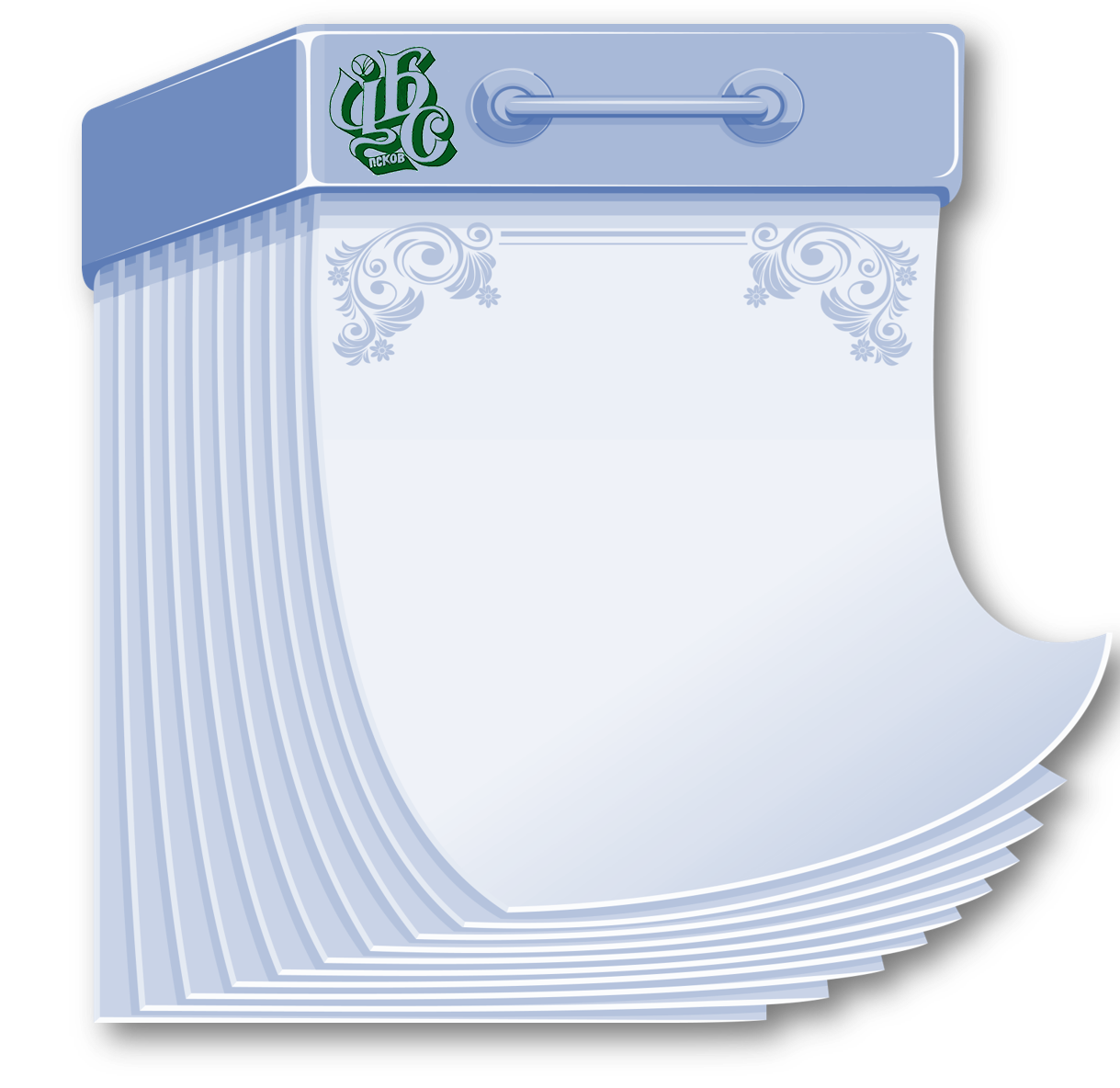 195 летпервому русскому переводу сказок братьев ГриммВ. А. Жуковским
(1826)
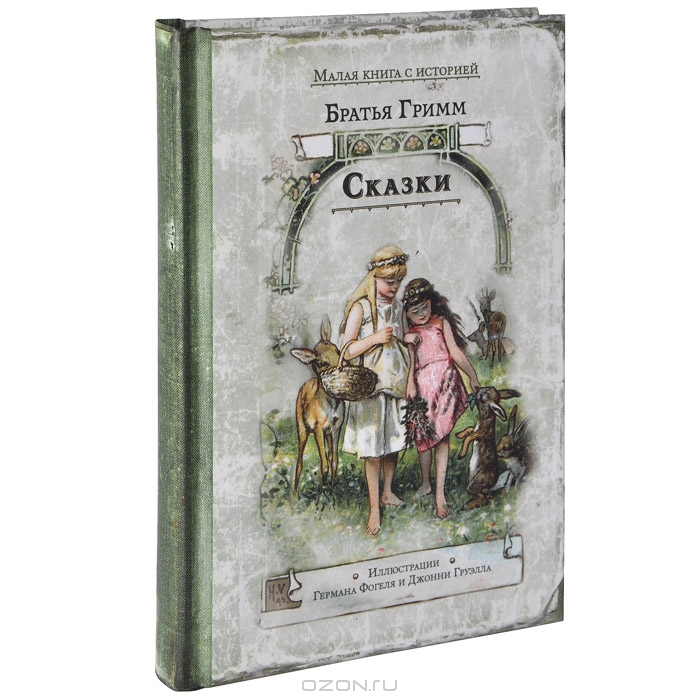 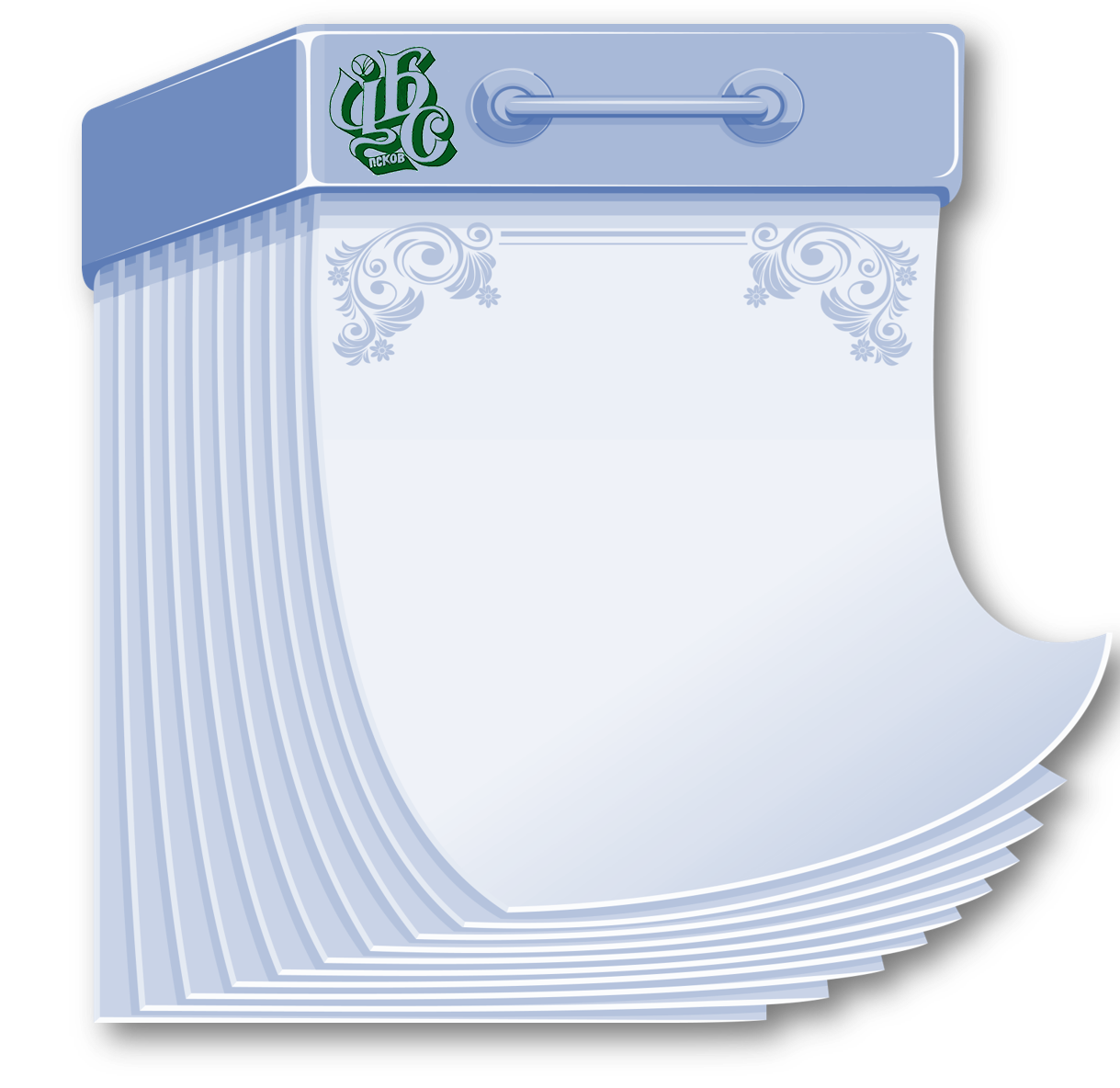 195 лет«Сборнику сказок 
за 1826 год» 
Вильгельма Гауфа
(1826)
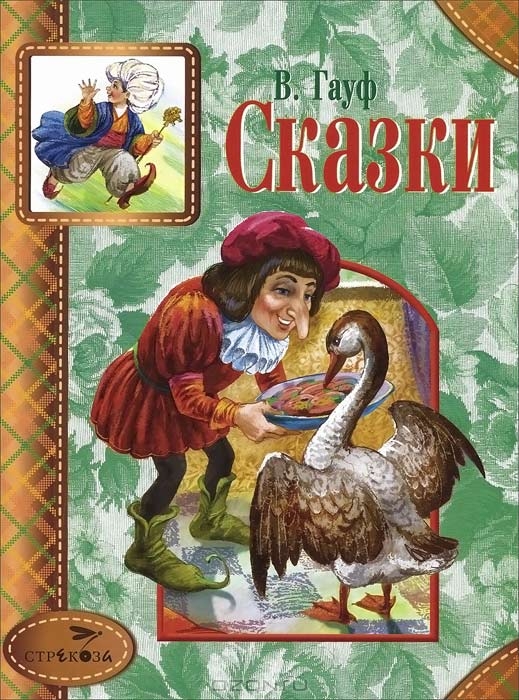 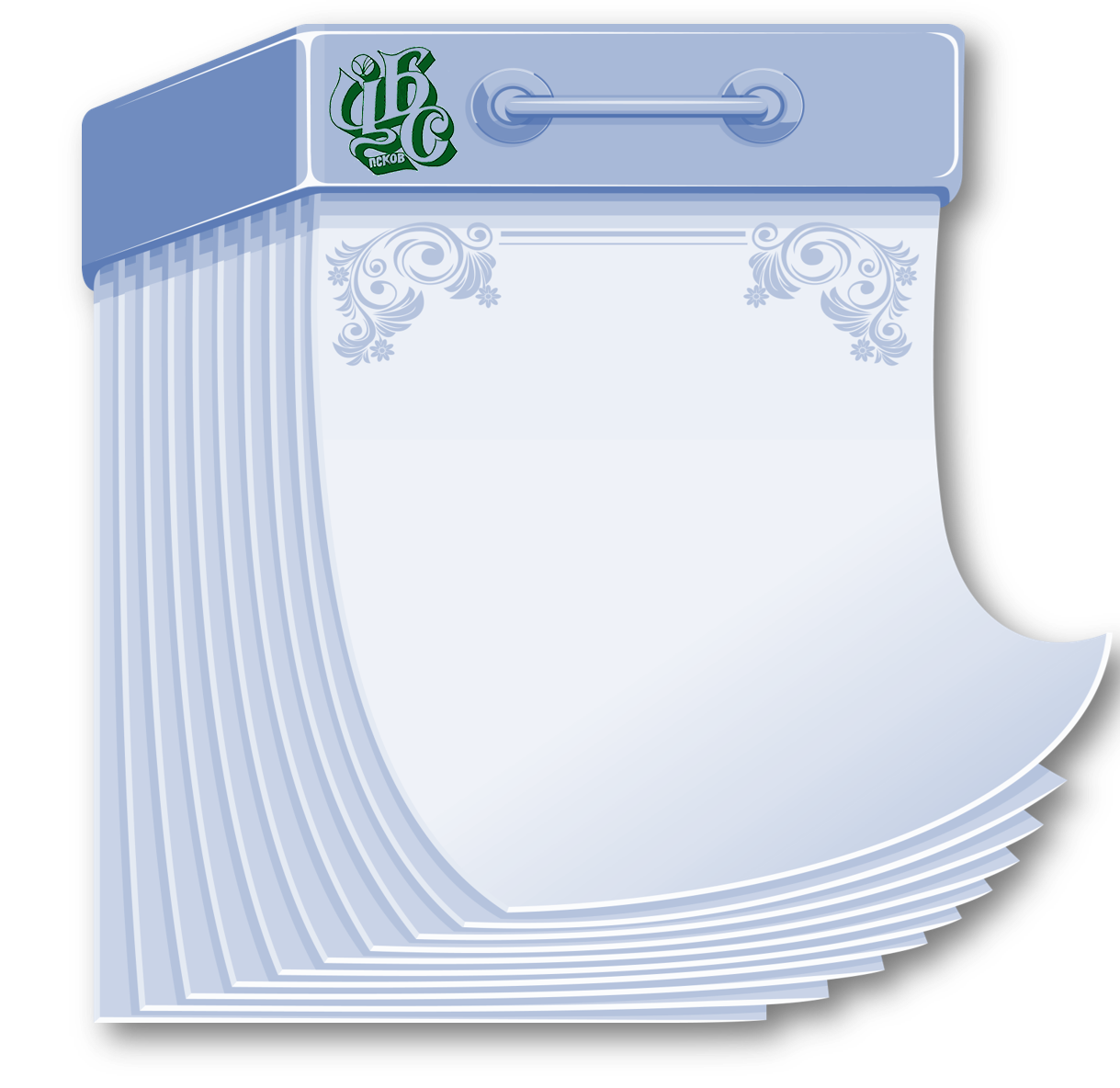 195 лет
со времени публикации романа
«Последний из могикан»
    Дж. Ф. Купера
   (1826)
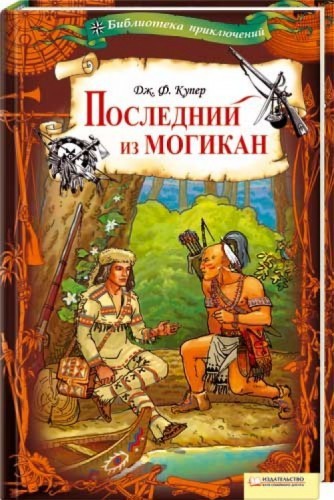 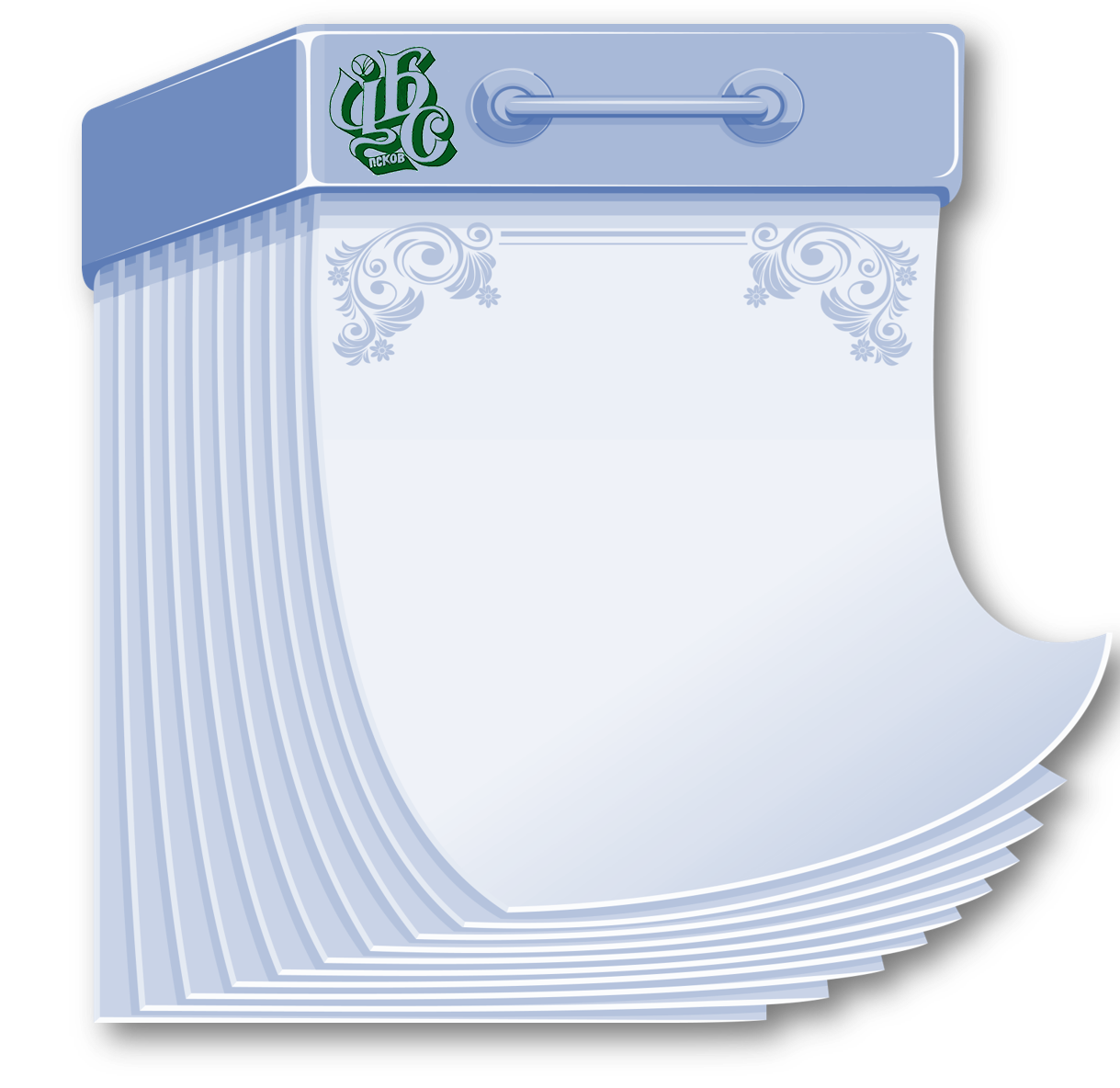 190 лет
со времени публикации сборника
«Вечера на хуторе близ Диканьки»
    Н. В. Гоголя
   (1831)
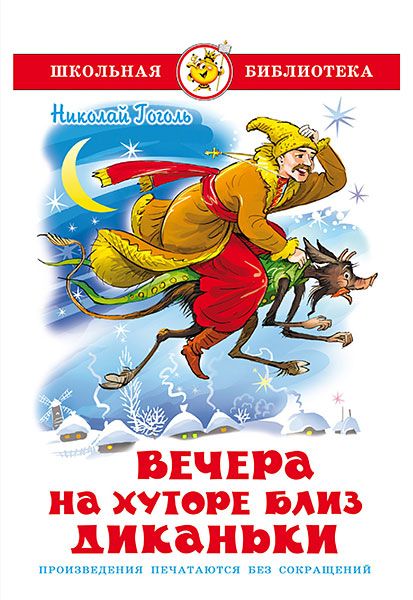 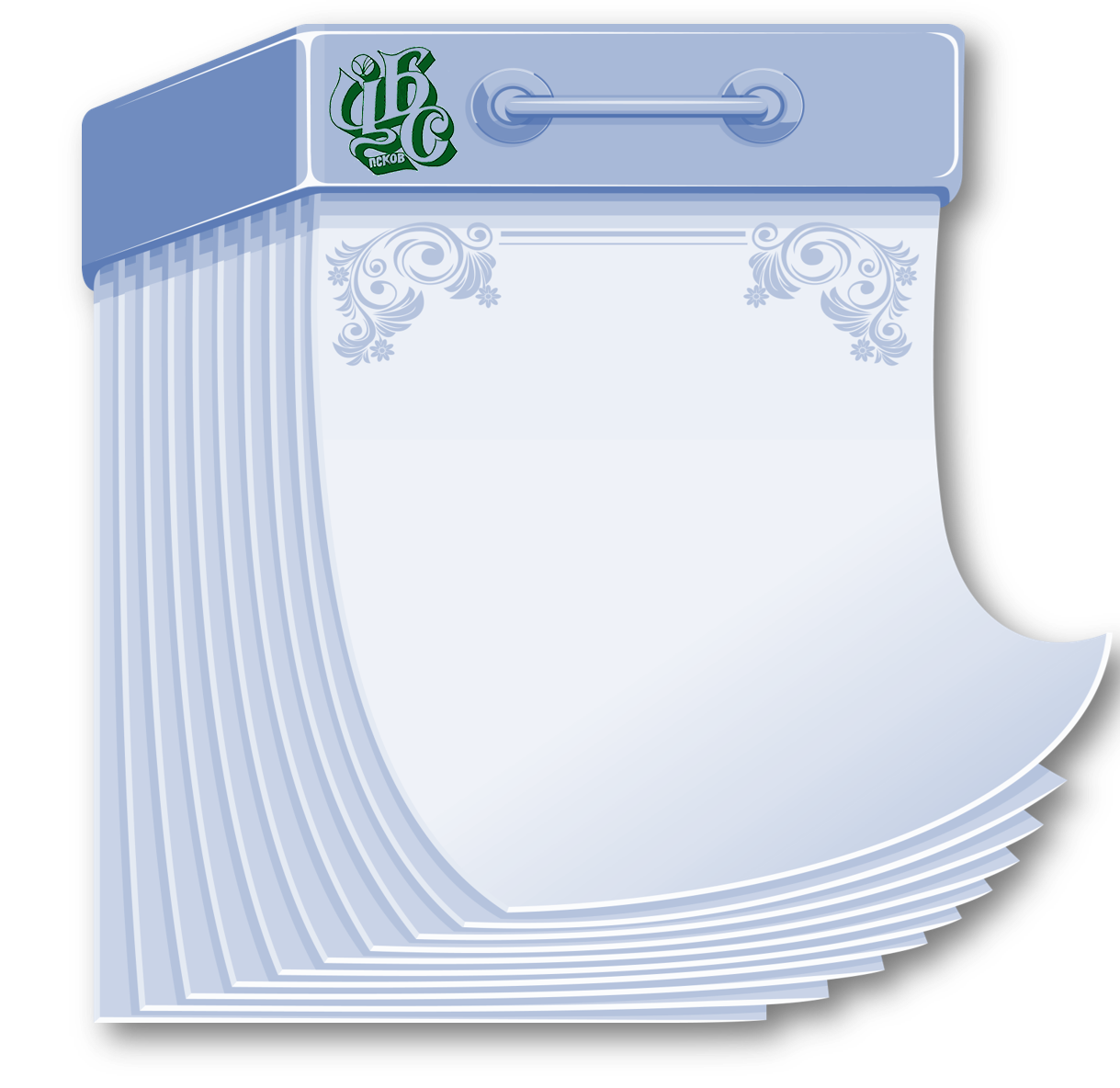 190 лет
со времени написания 
«Сказки о царе Салтане»
    А. С. Пушкина
   (1831)
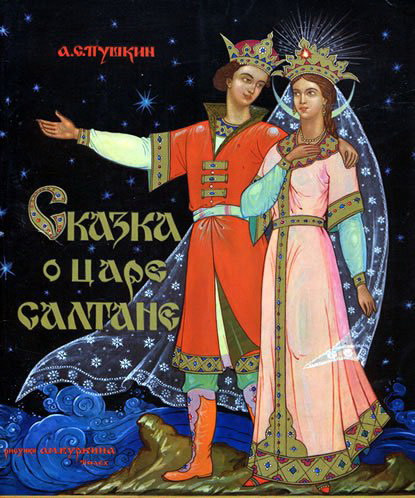 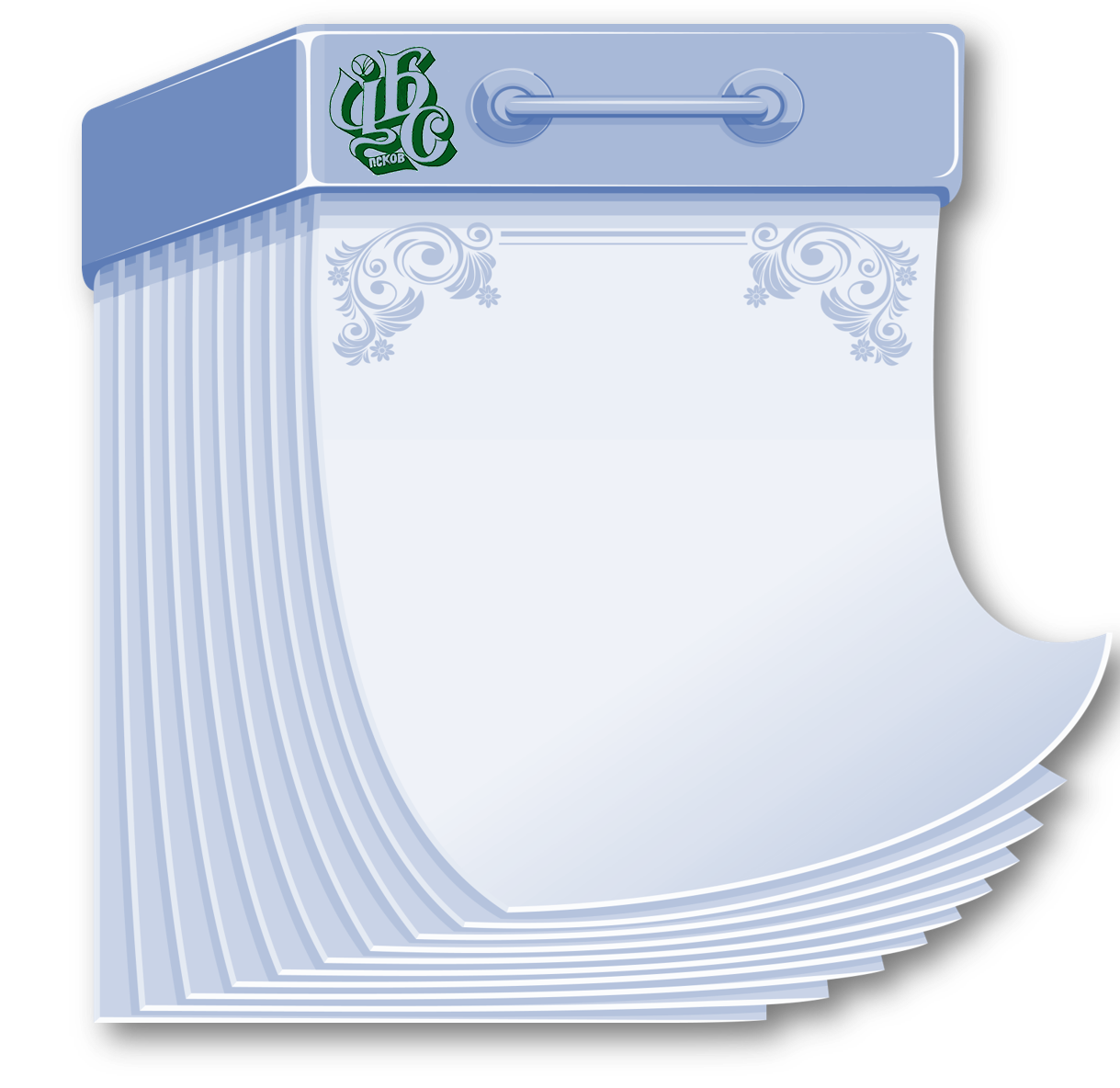 190 лет
со времени написания романа
«Шагреневая кожа»
    О. де Бальзака
   (1831)
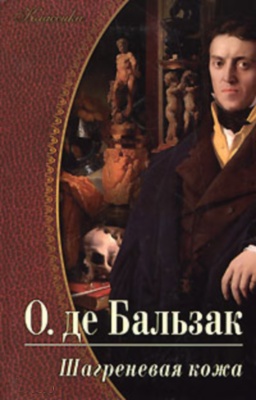 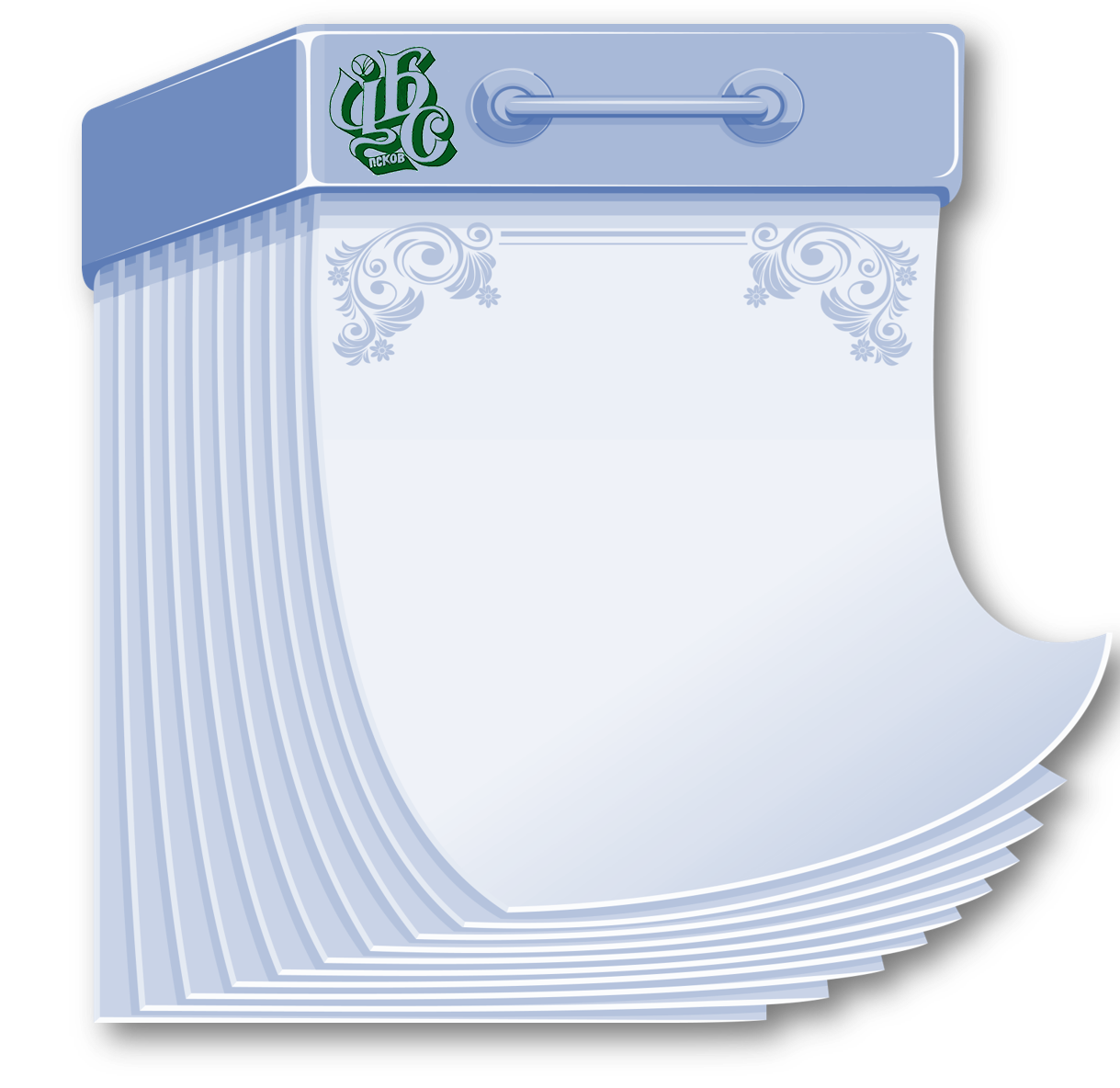 190 лет
со времени публикации романа
«Собор Парижской Богоматери»
    Виктора Гюго
   (1831)
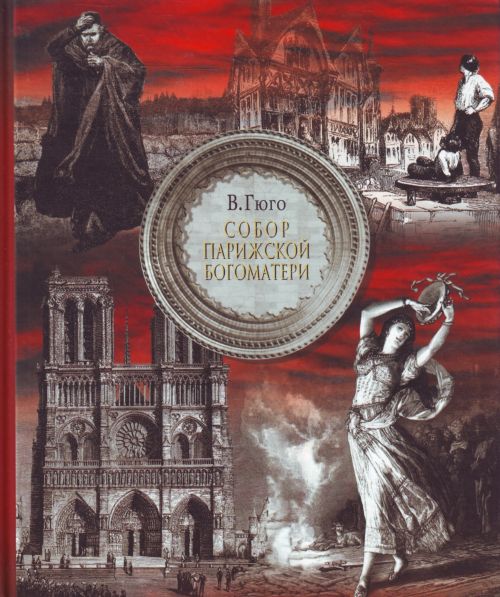 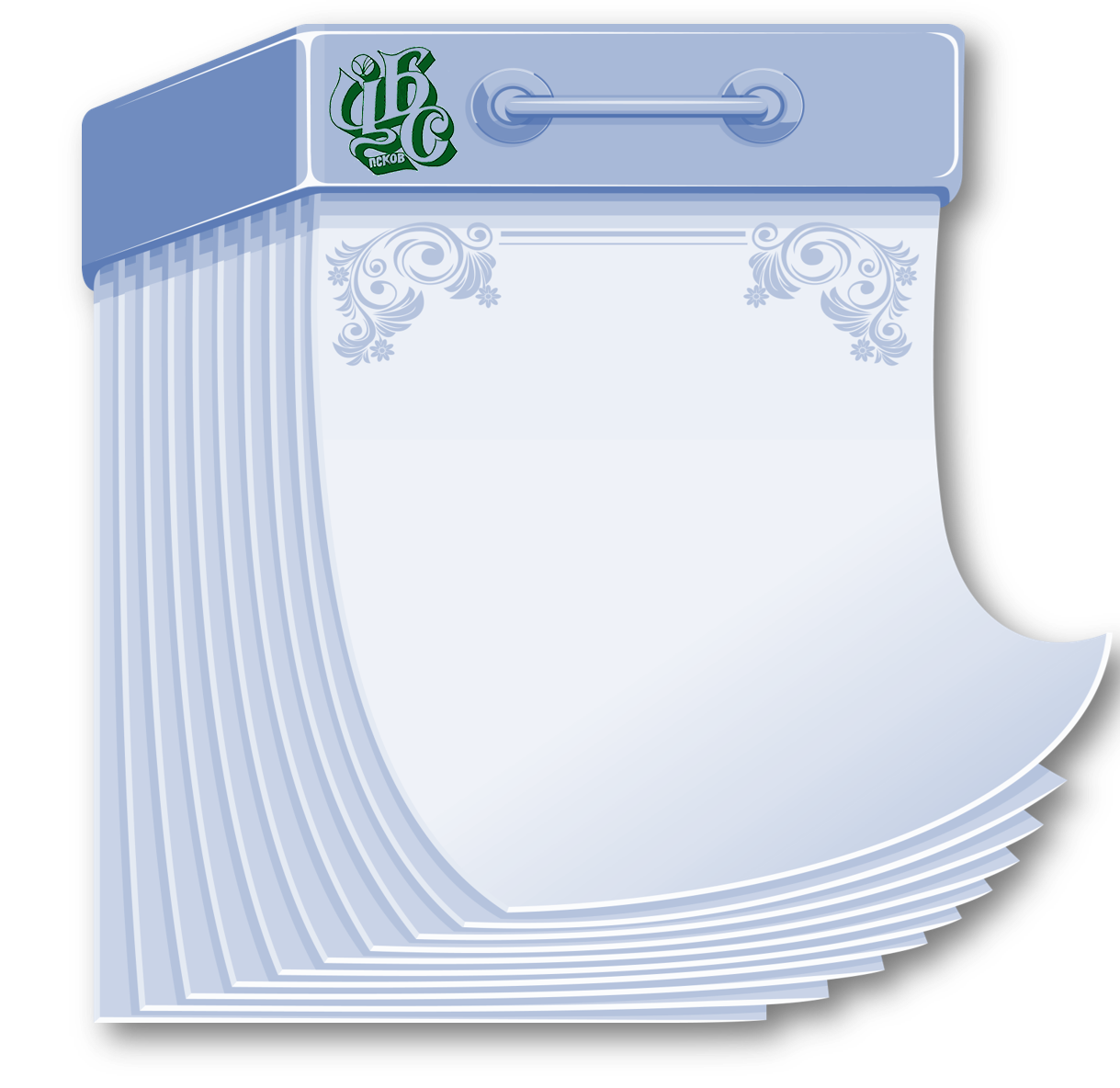 185 лет
со времени публикации комедии
«Ревизор»
    Н. В. Гоголя
   (1836)
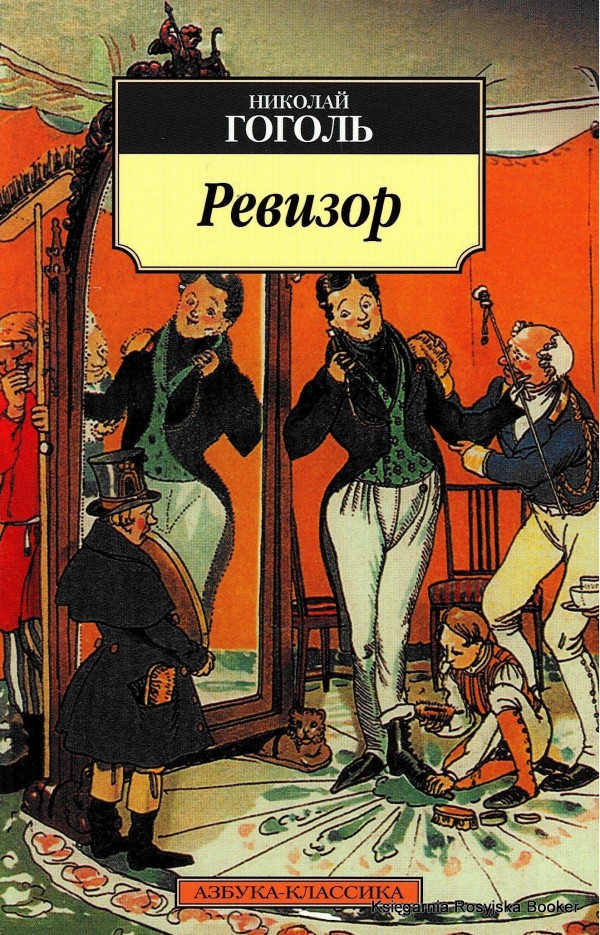 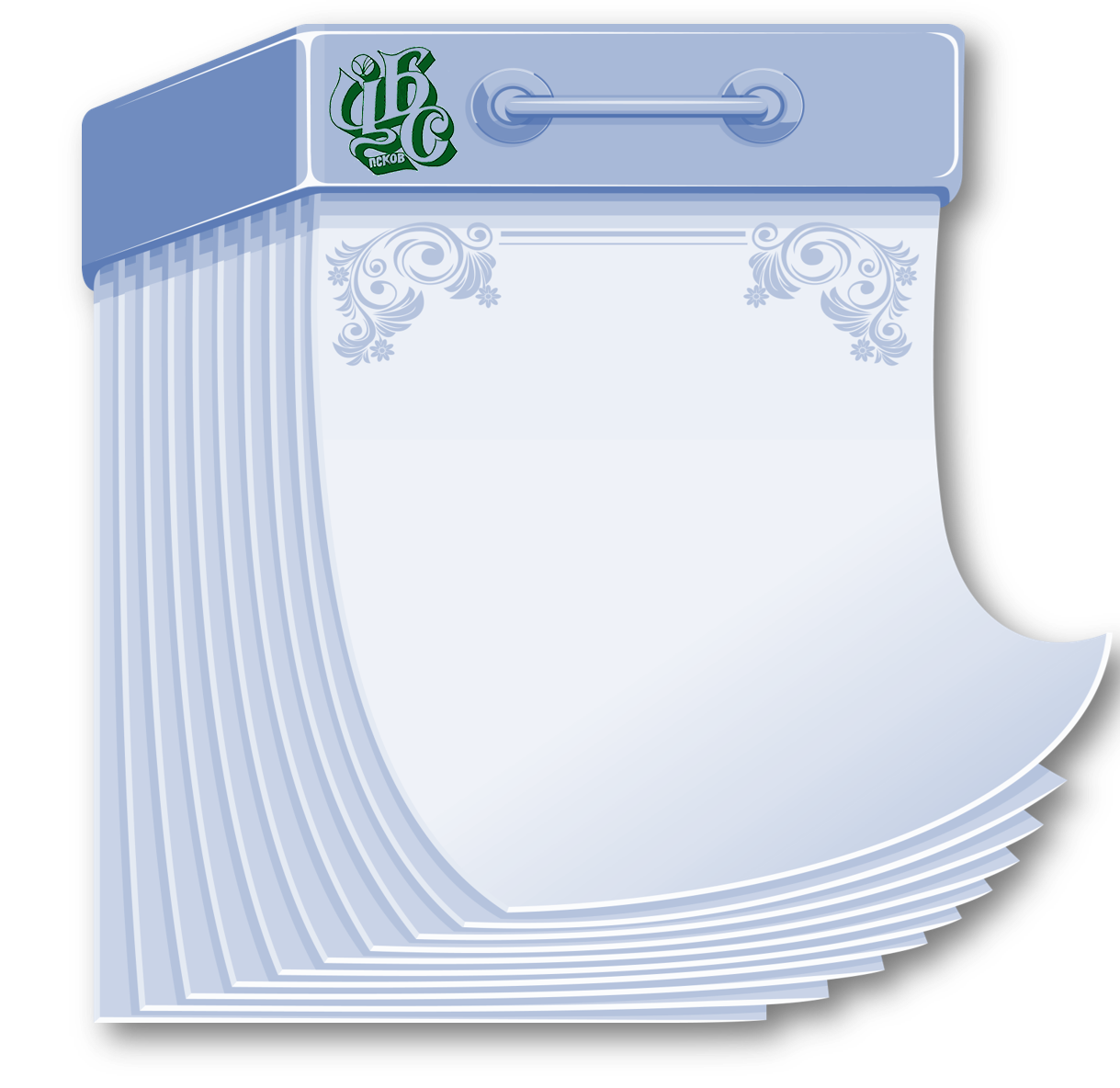 185 лет
со времени публикации повести
«Капитанская дочка»
    А. С. Пушкина
   (1836)
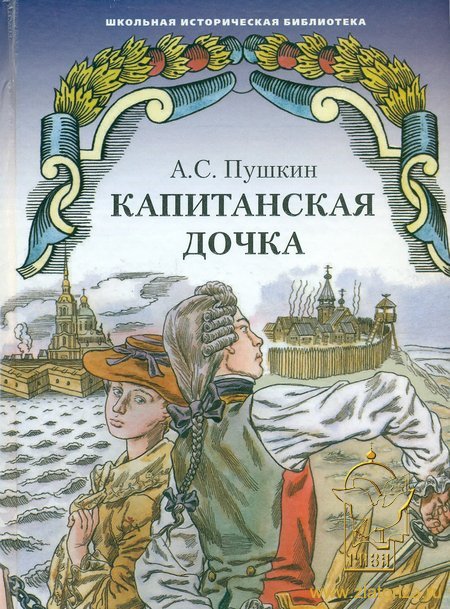 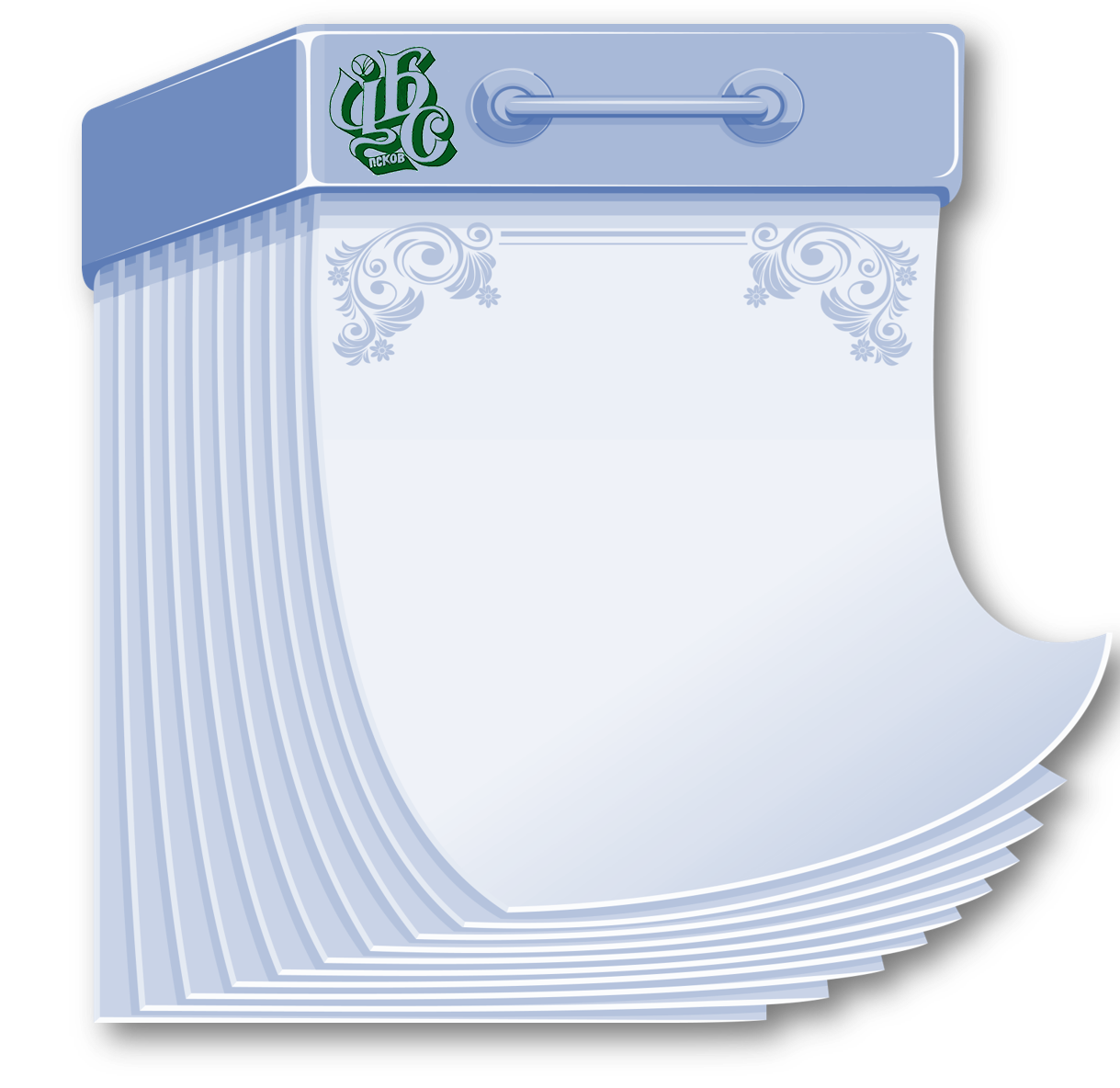 185 лет
со времени публикации романа
«Посмертные запискиПиквикского клуба»
    Ч. Диккенса
   (1836)
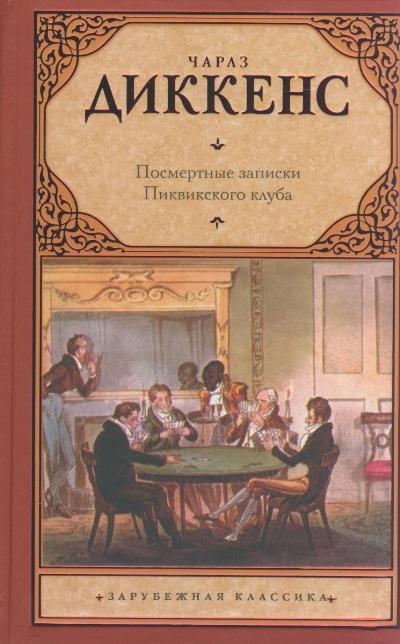 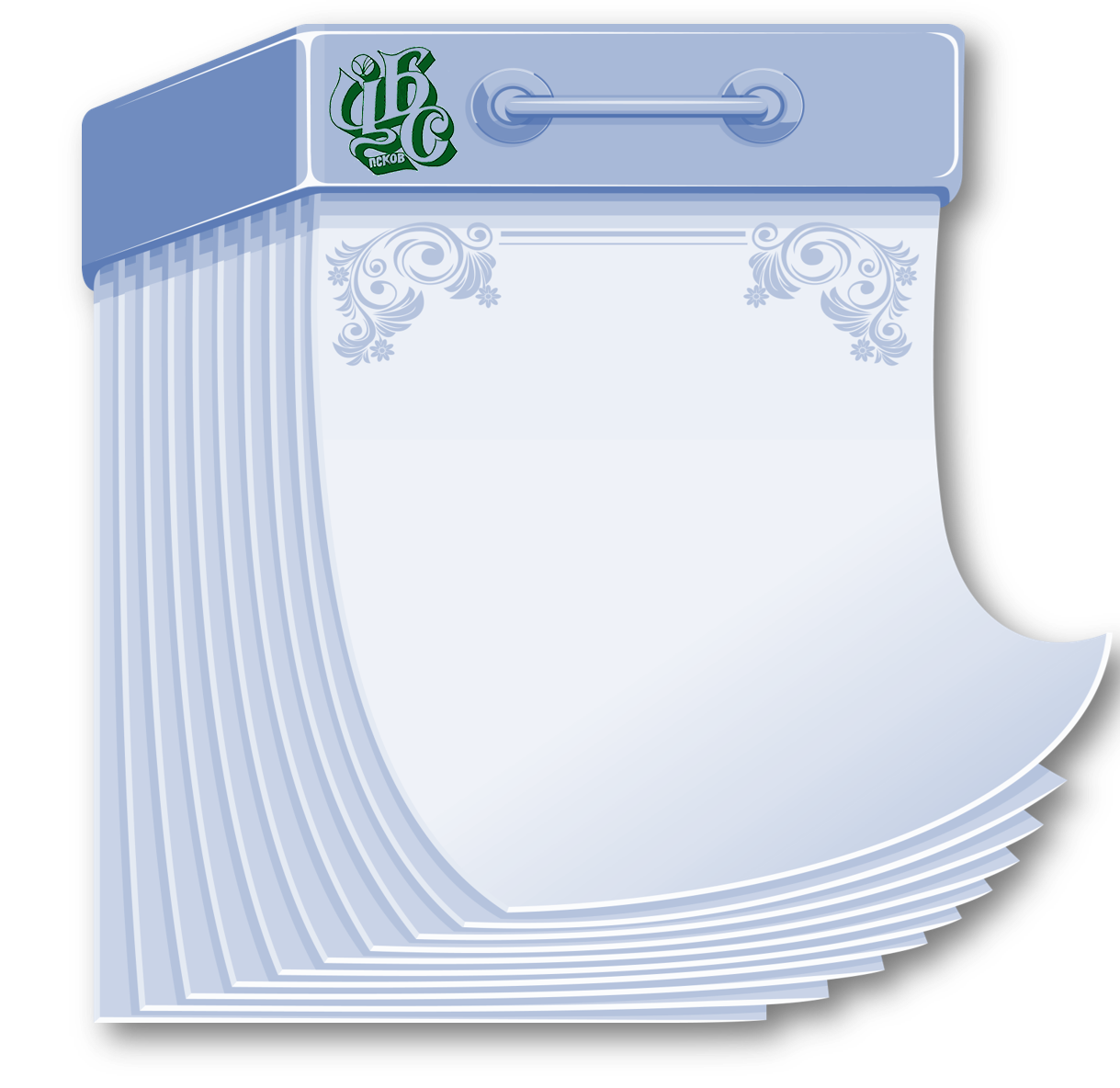 185 лет
со времени написания романа
«Исповедь сына века»
    А. де Мюссе
   (1836)
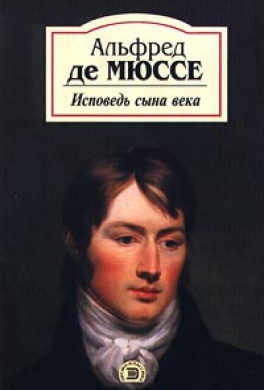 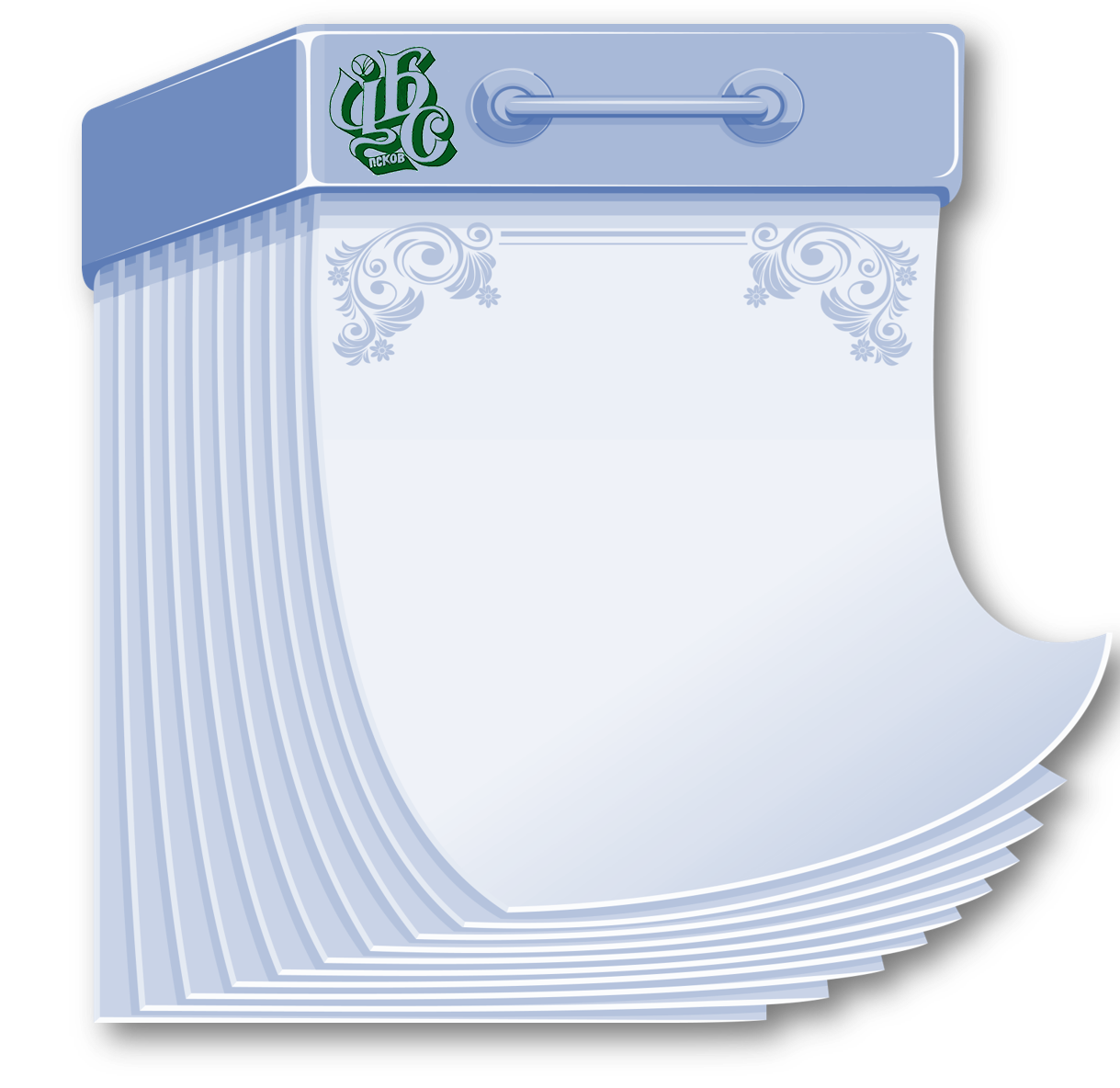 180 лет
со времени публикации романа
«Зверобой, или Первая тропа войны»
Дж. Ф. Купера
   (1841)
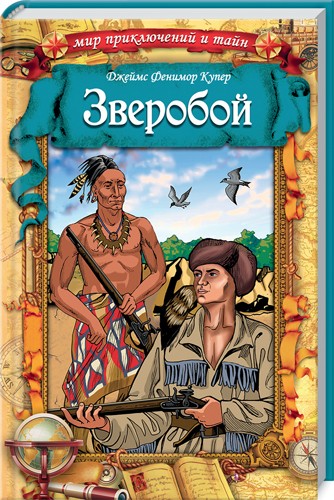 175 лет
со времени публикации романа
«Бедные люди»
и повести 
«Двойник»
Ф. М. Достоевского
   (1846)
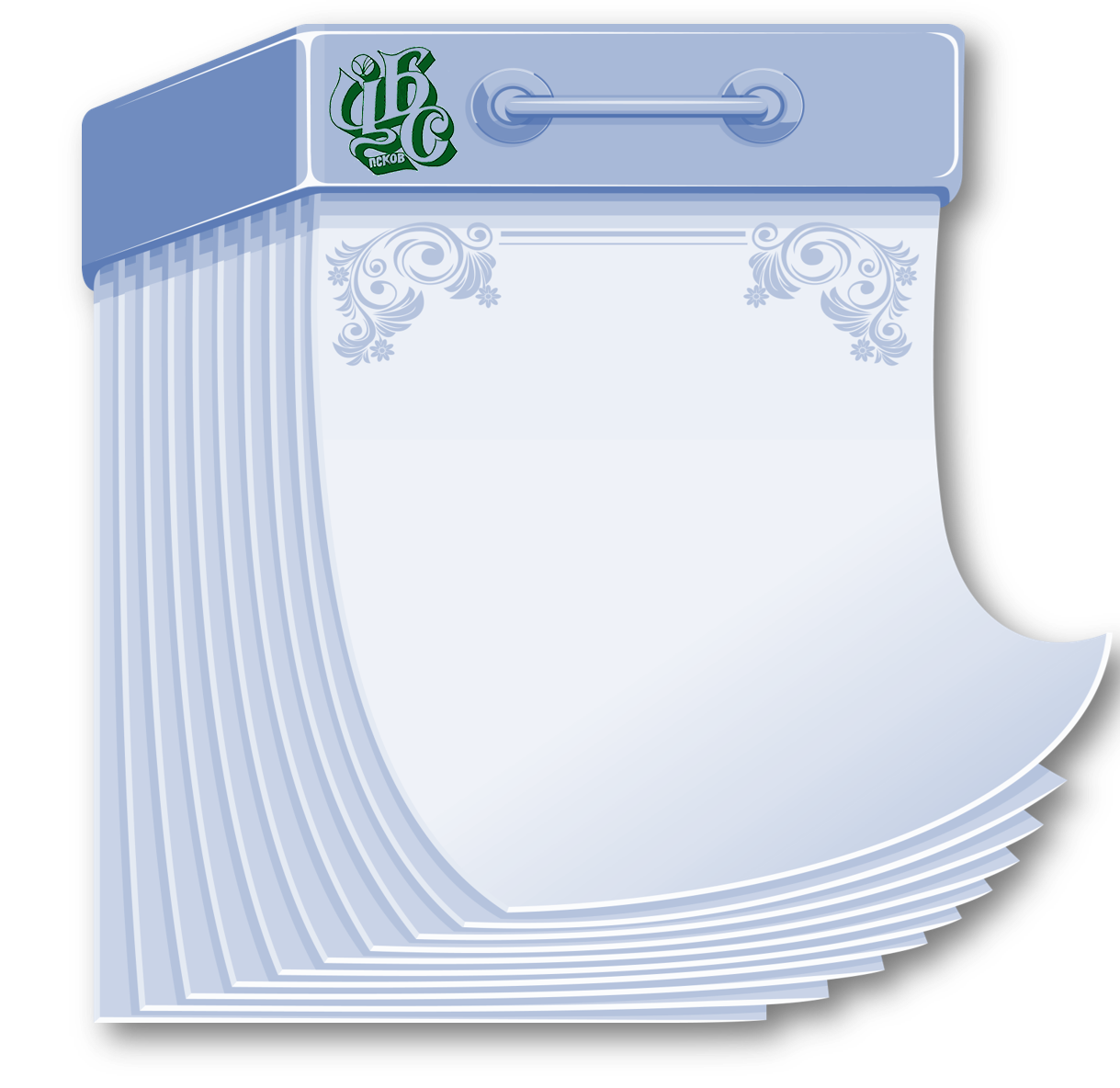 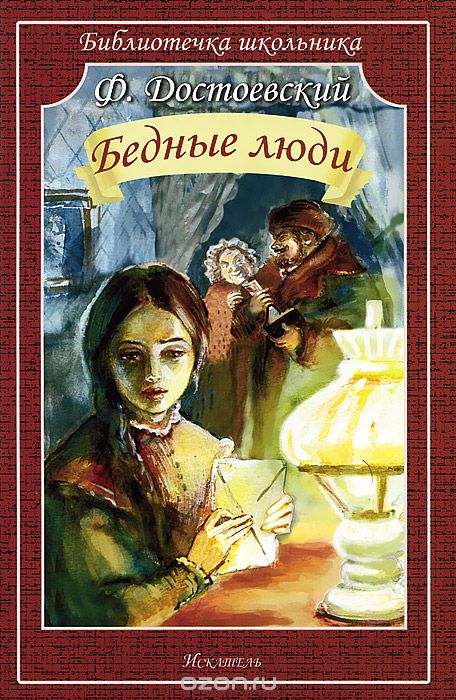 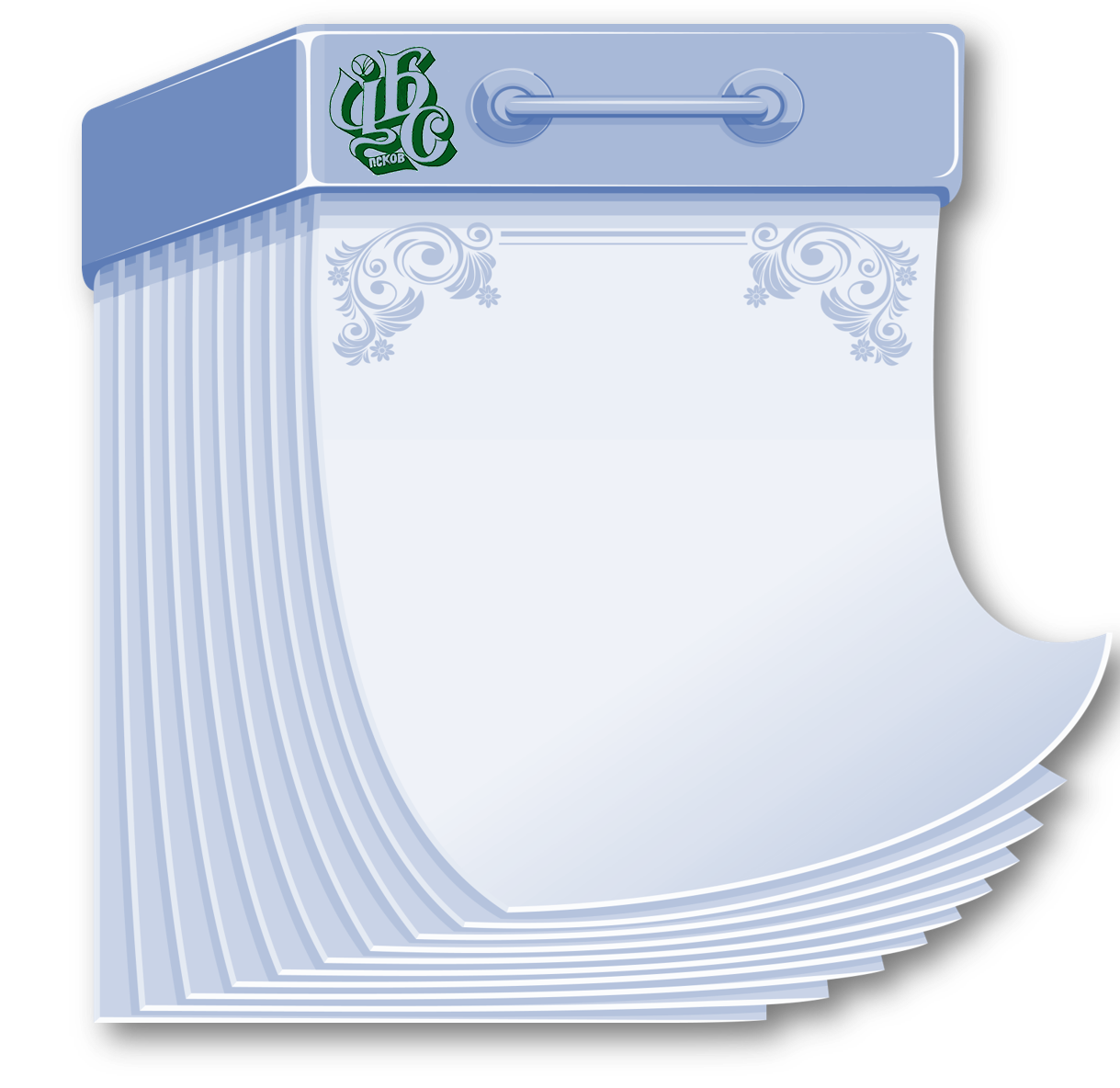 170 лет
со времени публикации романа
«Моби Дик, или Белый Кит»
    Г. Мелвилла
   (1851)
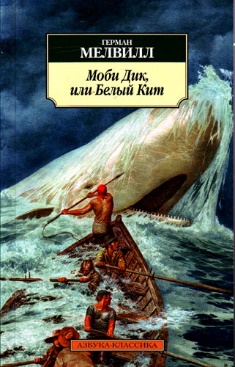 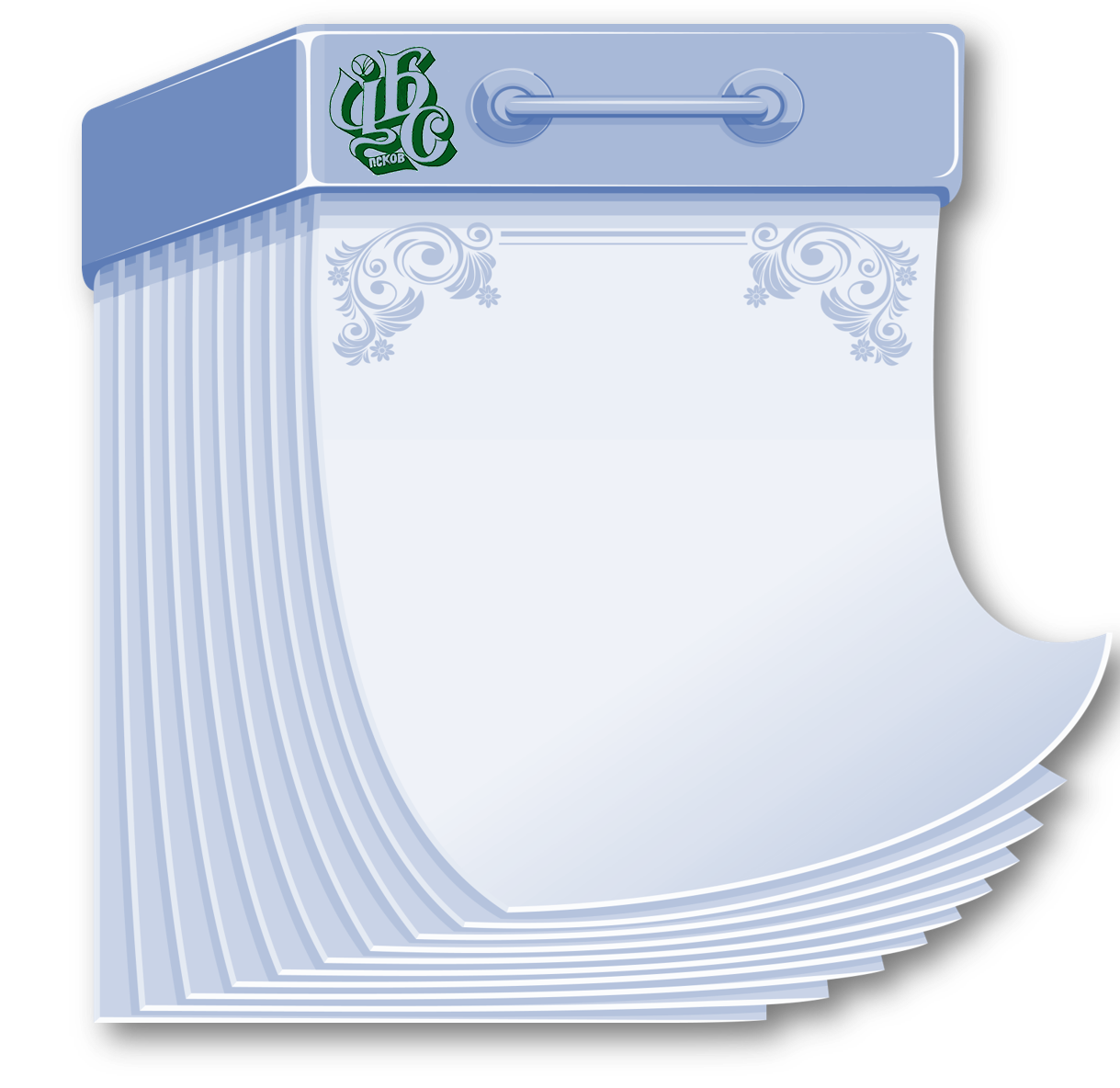 165 лет
со времени выхода в свет
«Семейной хроники»
    С. Т. Аксакова
   (1856)
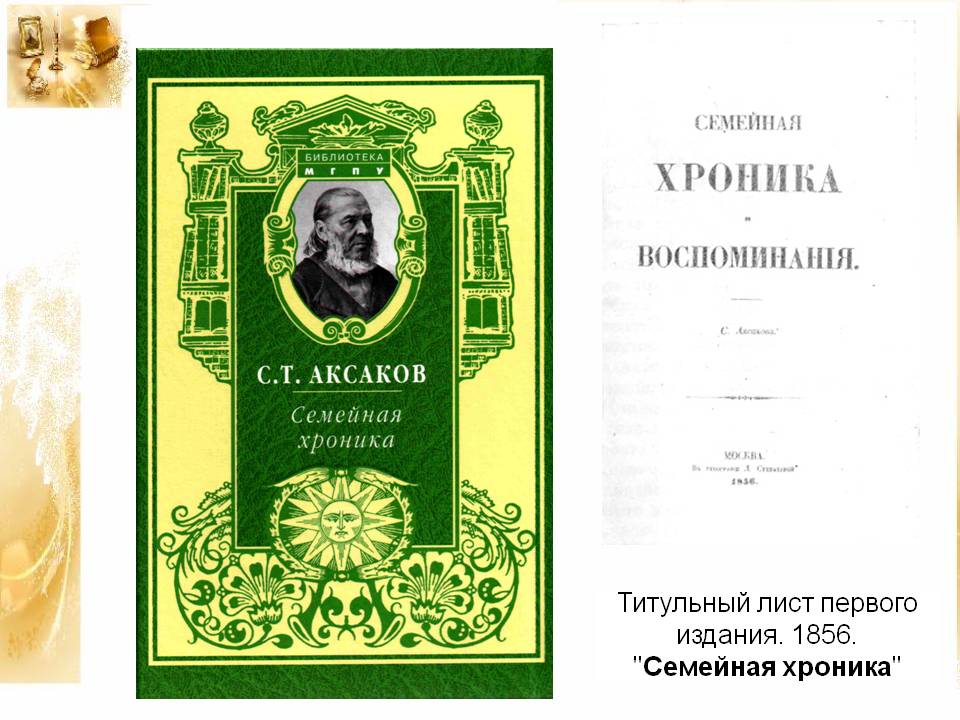 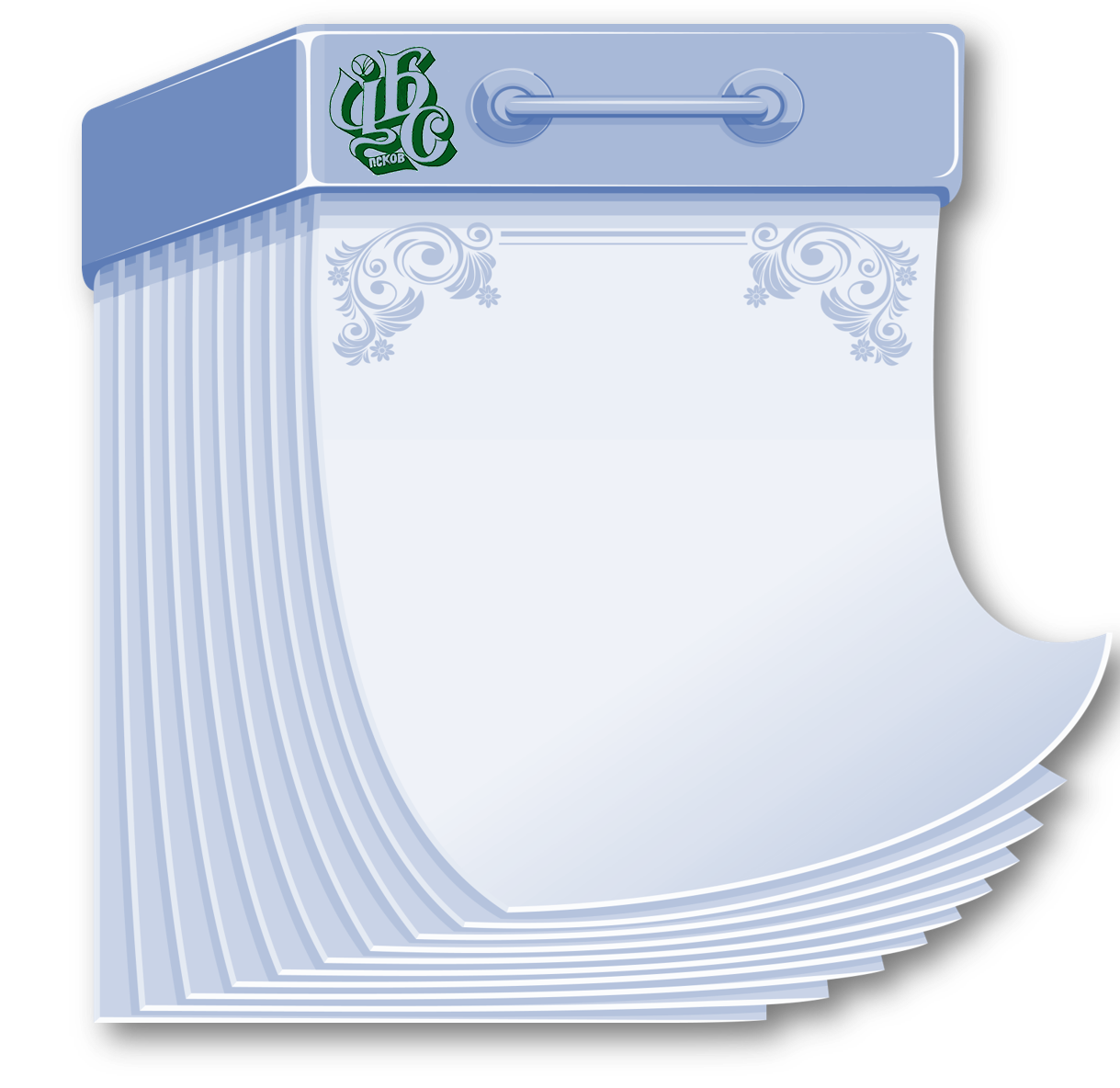 165 лет
со времени публикации полного издания сказки
«Конек-Горбунок»
П. П. Ершова
   (1856)
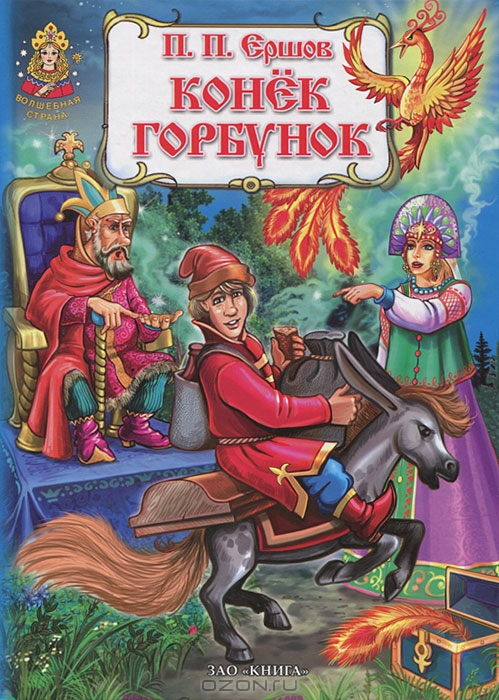 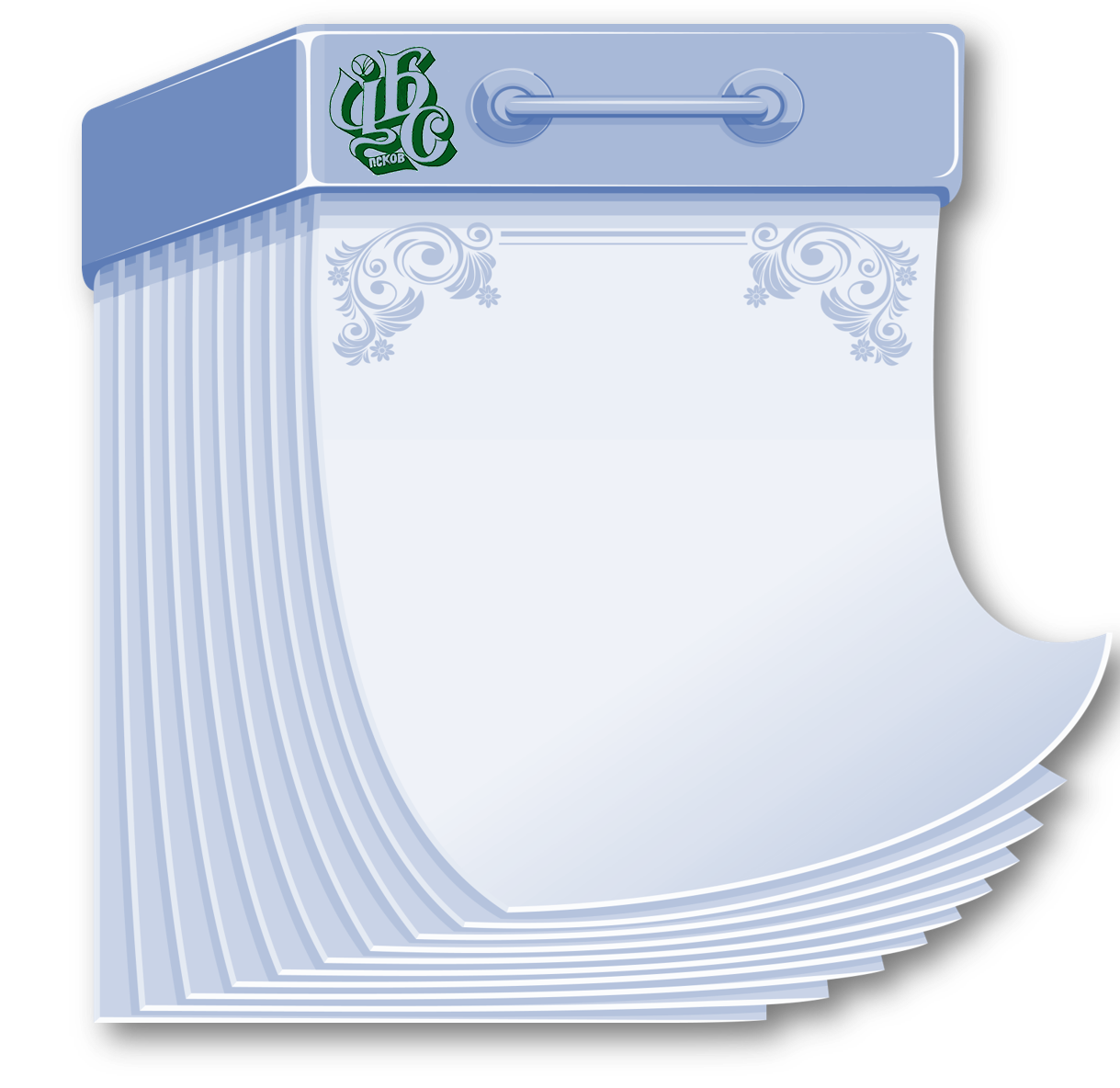 160 лет
со времени публикации романа
«Униженные и оскорбленные»
Ф. М. Достоевского
   (1861)
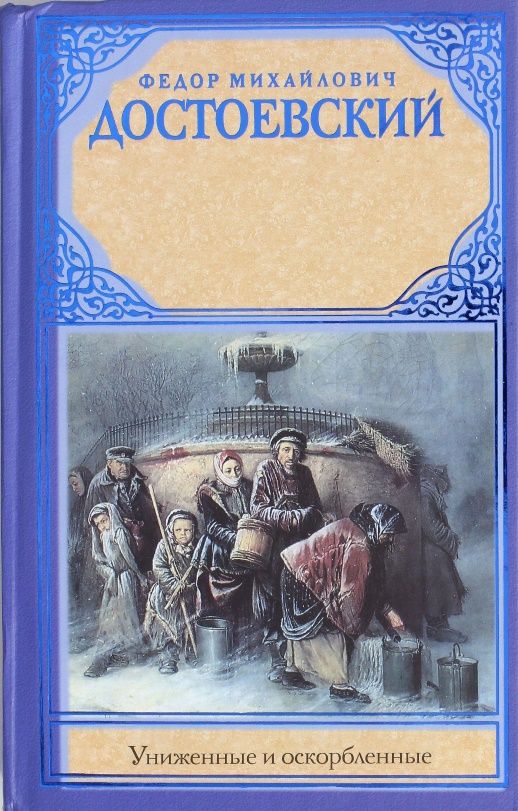 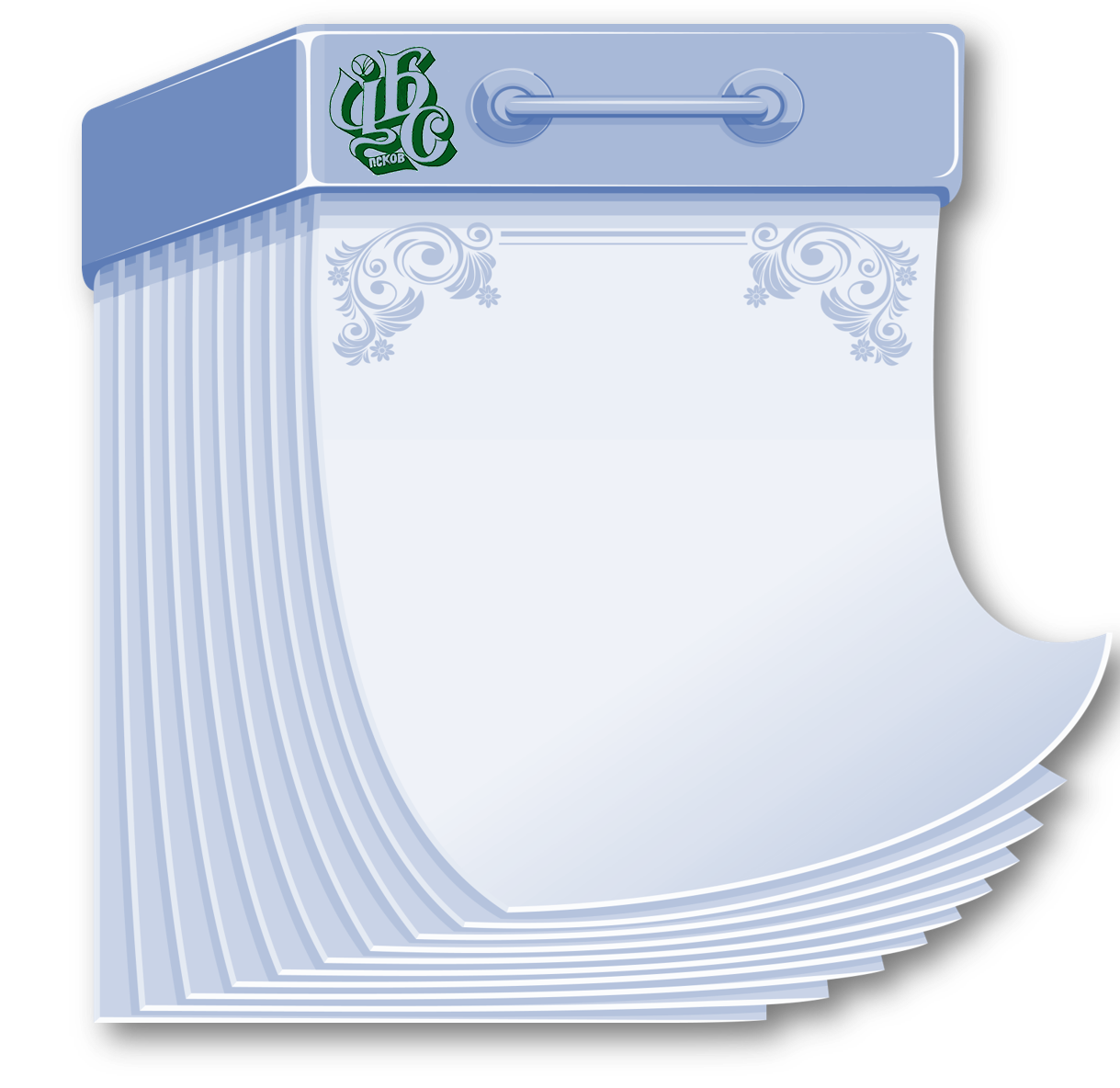 155 лет
со времени 
публикации романов
«Игрок» и «Преступление и наказание»
Ф. М. Достоевского
   (1866)
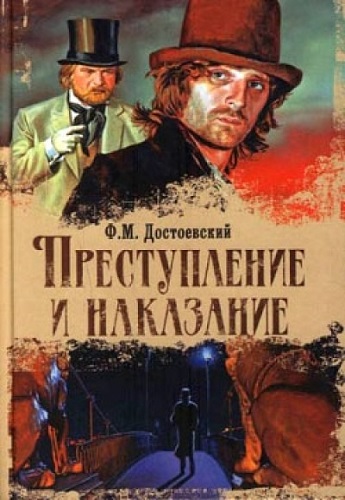 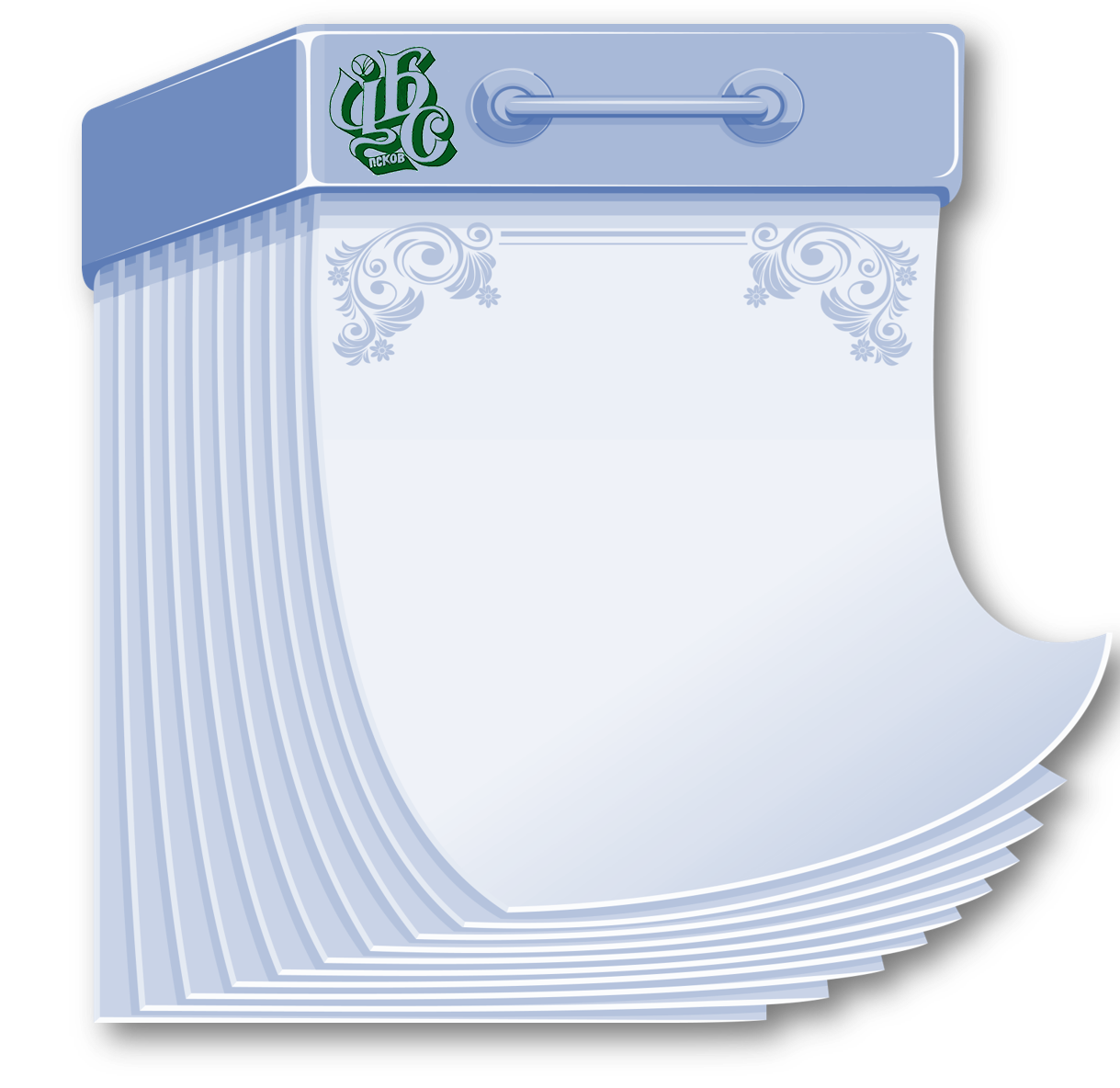 150 лет
со времени написания сказочной повести 
«Алиса в Зазеркалье»
Льюиса Кэрролла
   (1871)
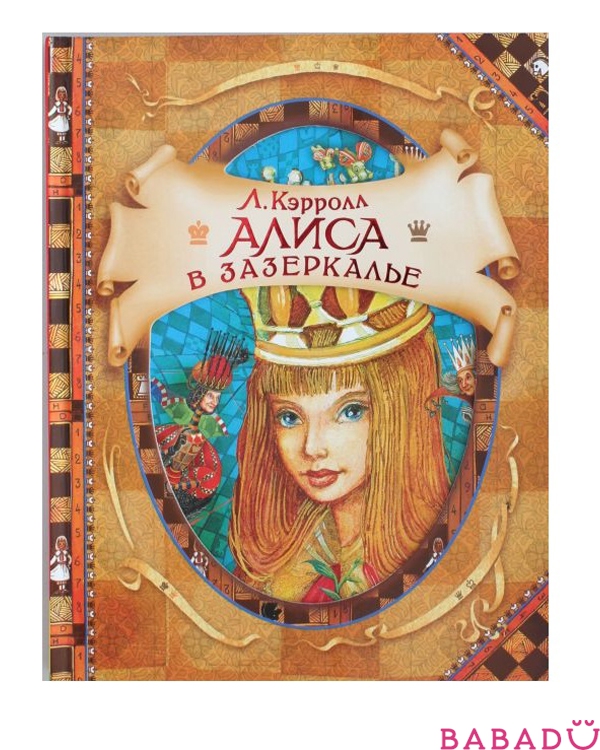 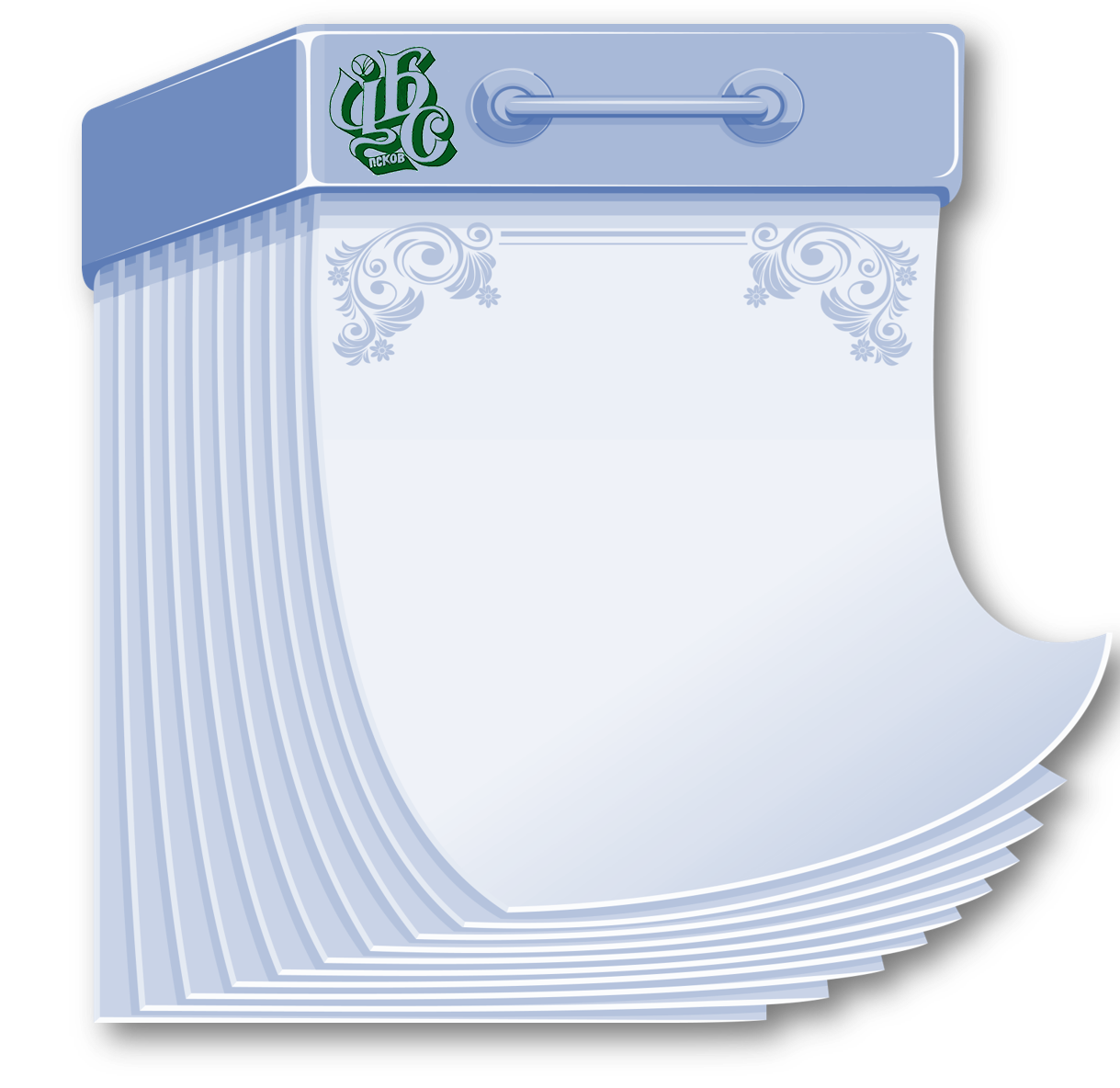 150 лет
со времени написания
«Интернационала»
    Э. Потье
   (1871)
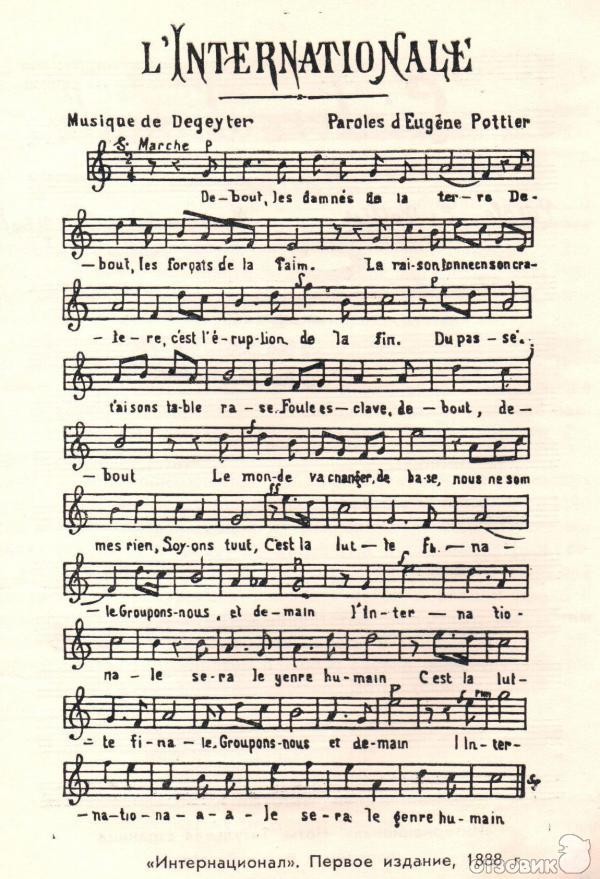 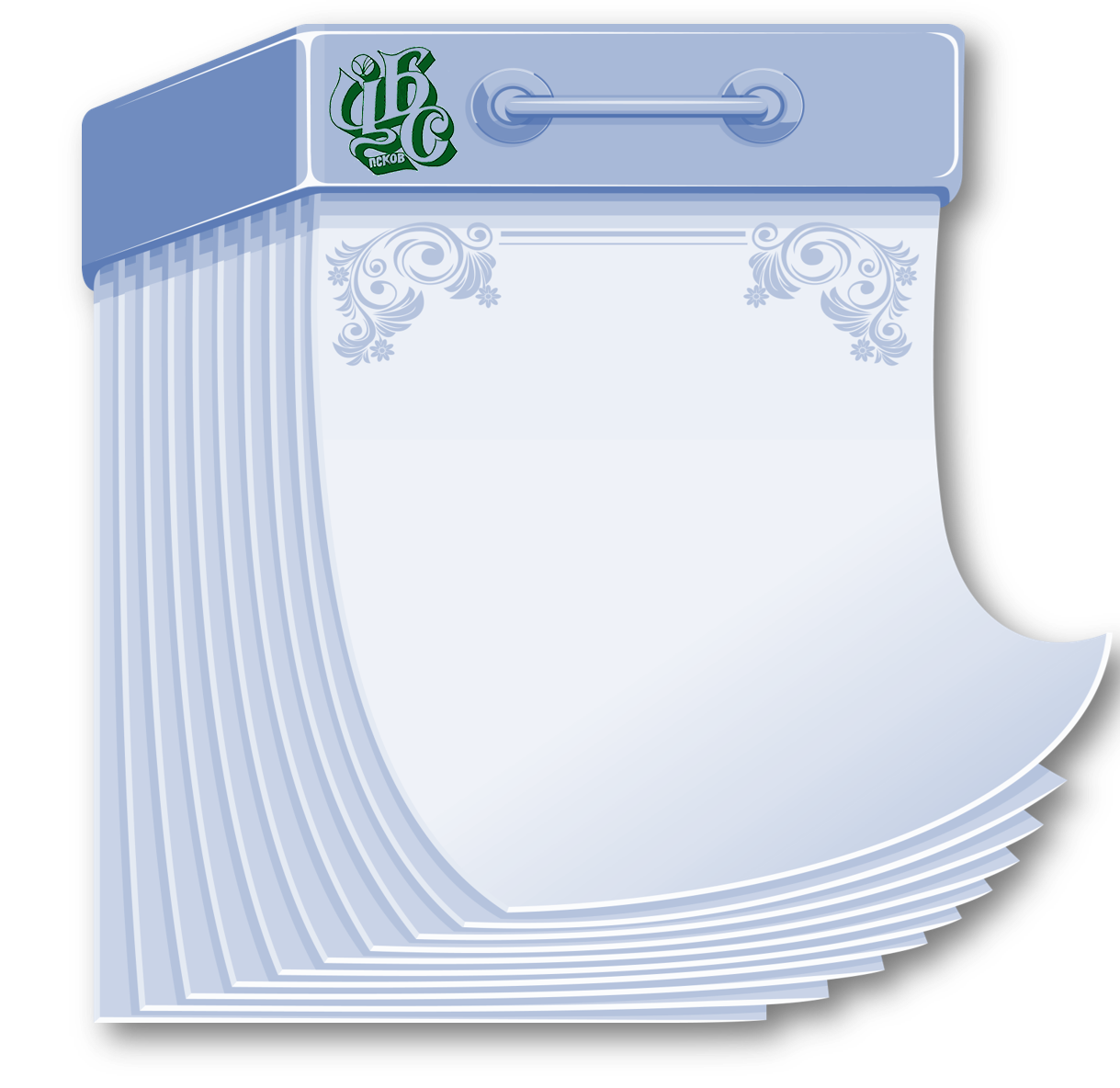 145 лет
со времени написания последней главы поэмы
«Кому на Руси жить хорошо»
    Н. А. Некрасова
   (1866-76)
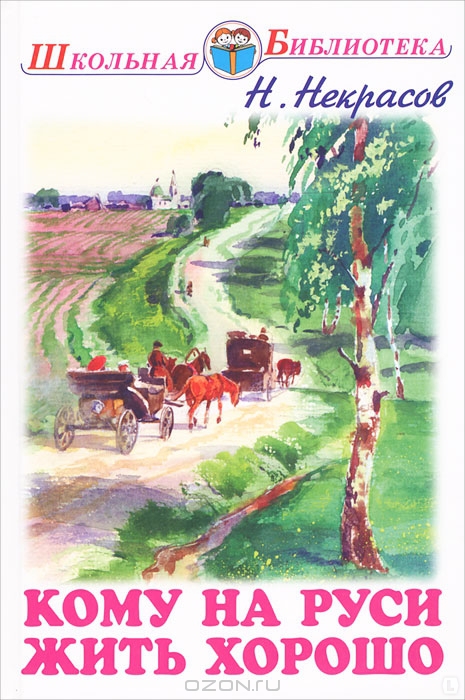 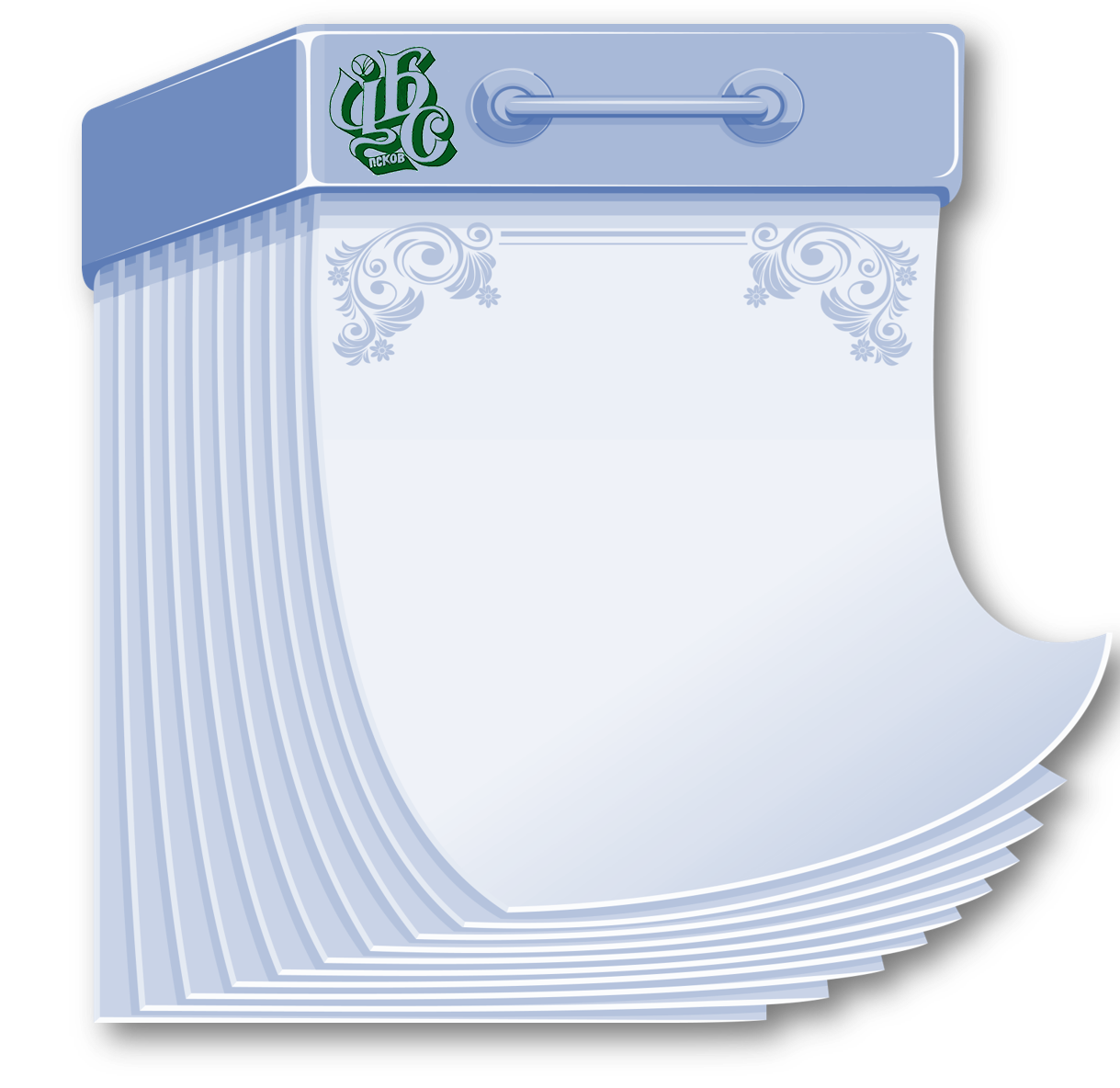 145 лет
со времени публикации романа
«Приключения Тома Сойера»
    Марка Твена
   (1876)
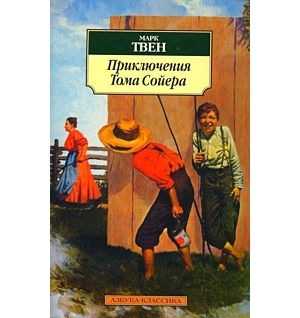 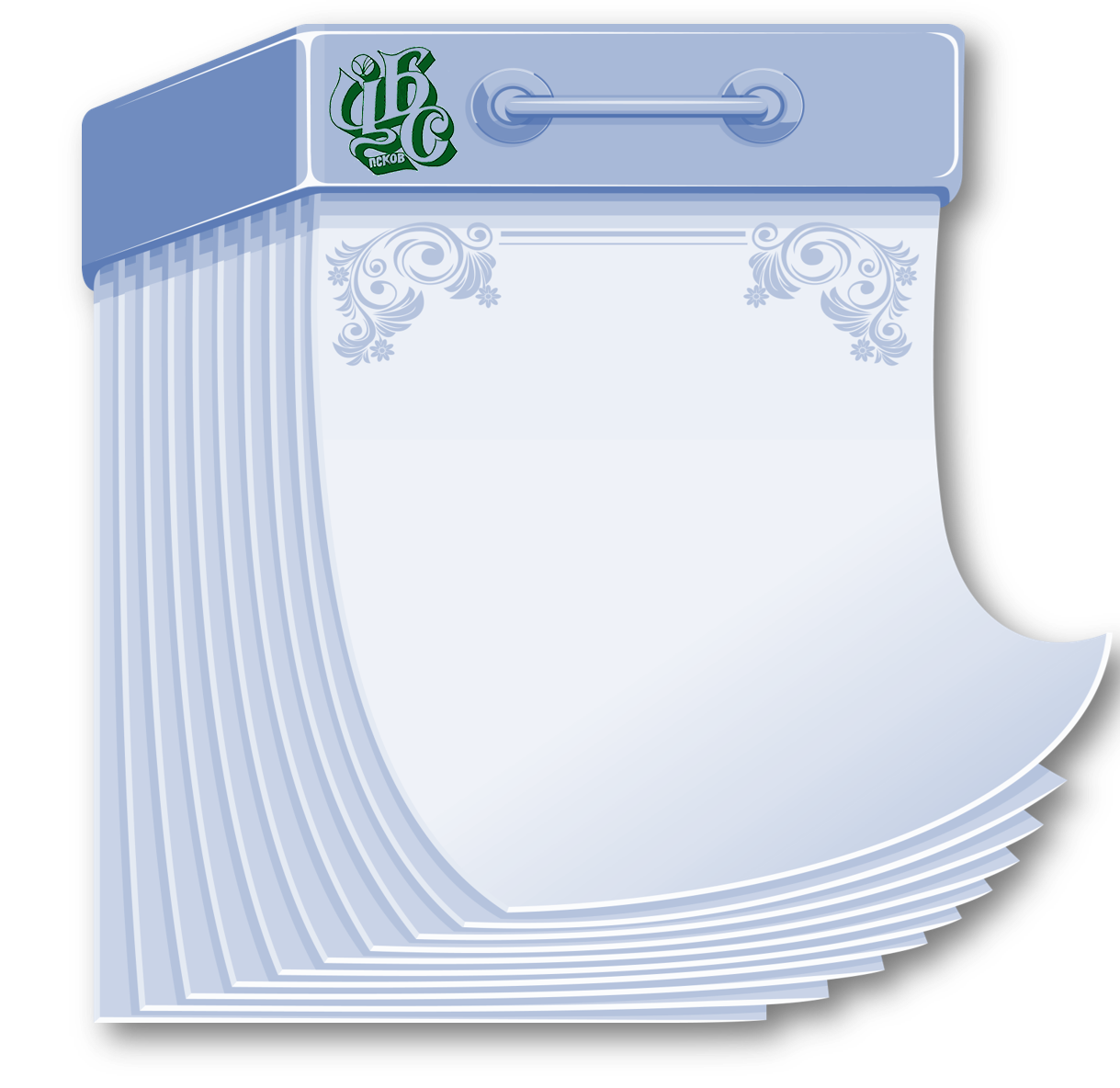 140 лет
со времени публикации произведения
«Левша»
    Н. С. Лескова (1881)
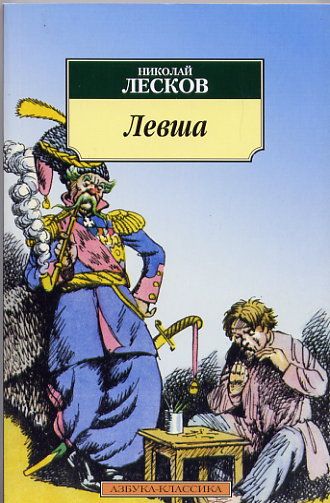 135 лет
со времени 
издания повести «Странная история доктора Джекила и мистера Хайда»
    Р. Л. Стивенсона 
   (1886)
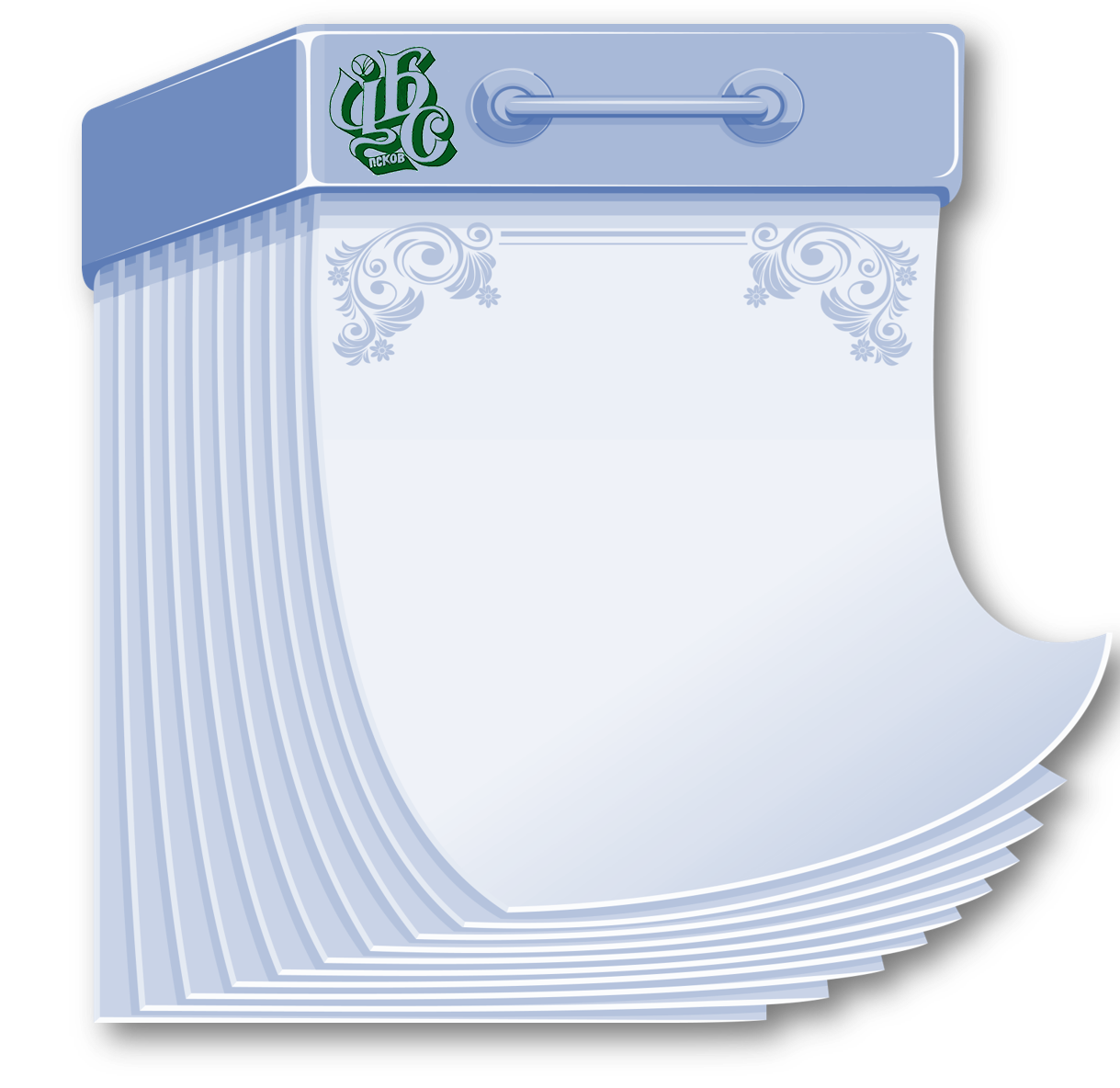 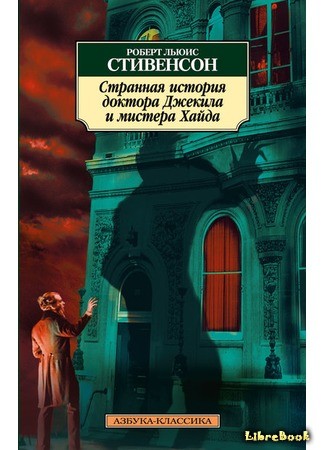 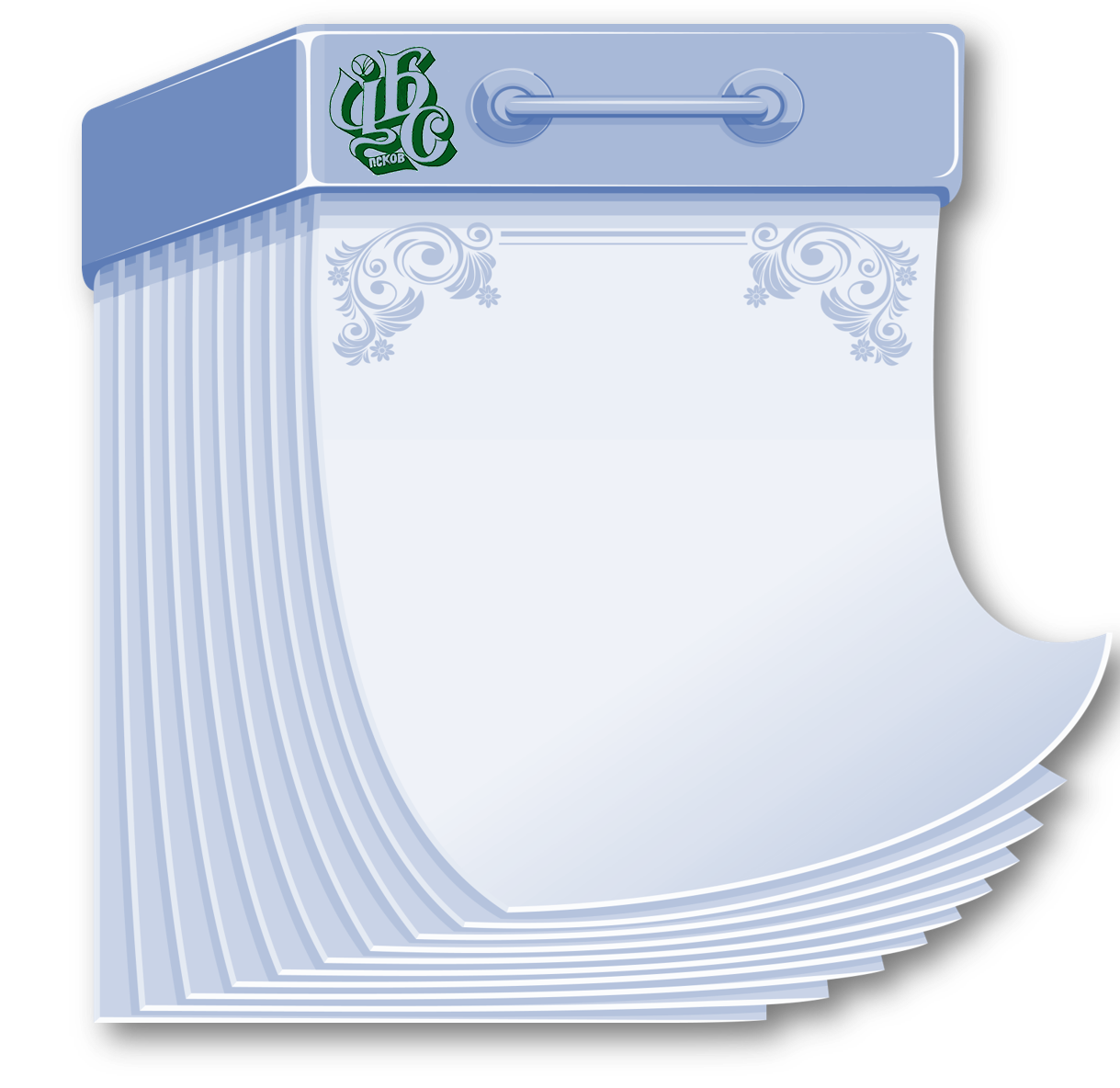 130 лет
со времени публикации романа «Портрет Дориана Грея»
    О. Уайльда
отдельной книгой
   (1891)
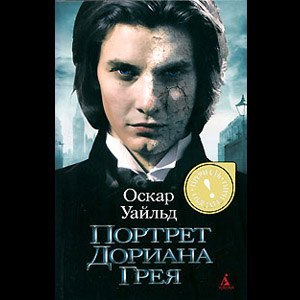 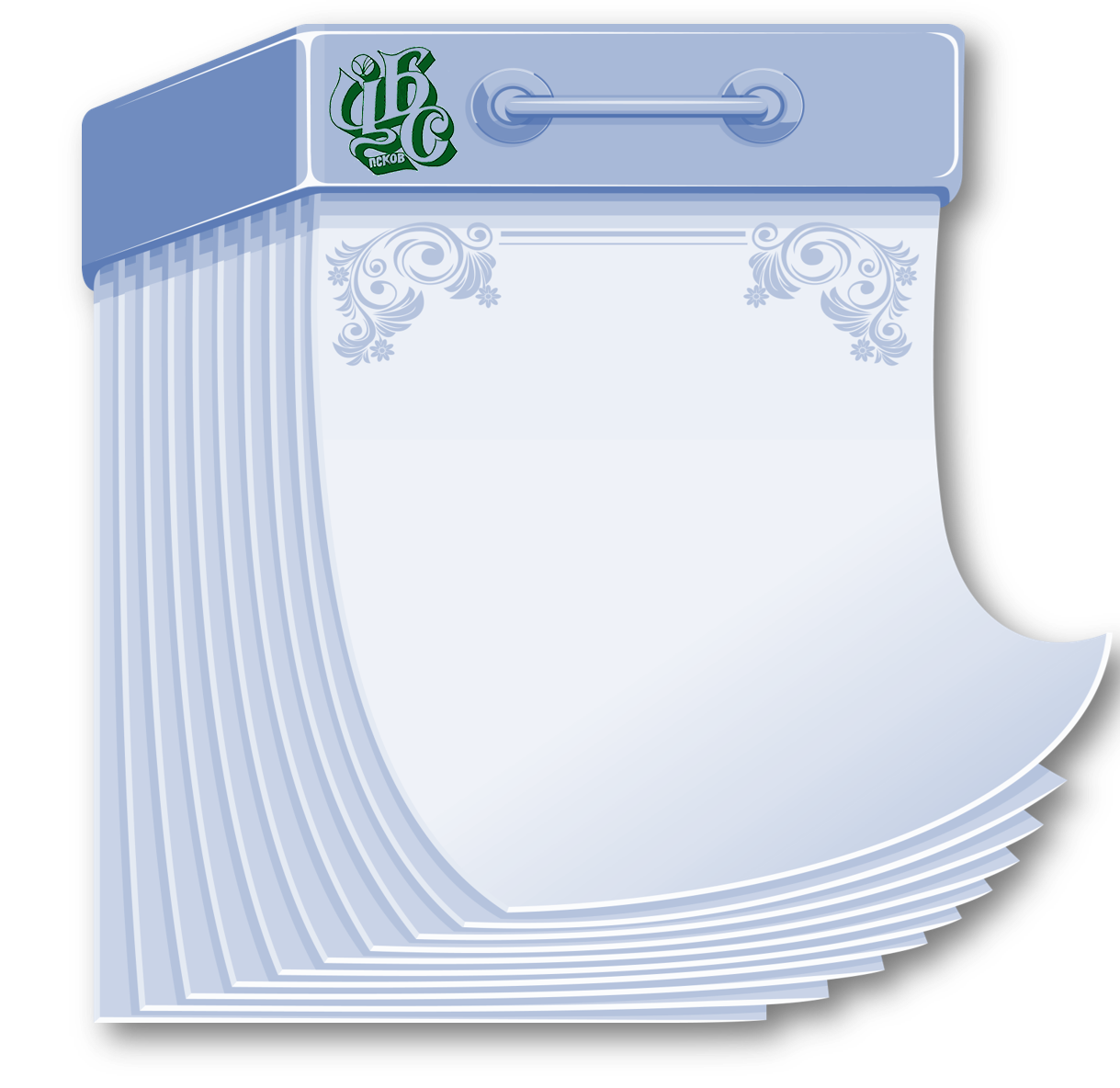 125 лет
     со времени написания     рассказа
«Максимка»
    К. М. Станюковича
   (1896)
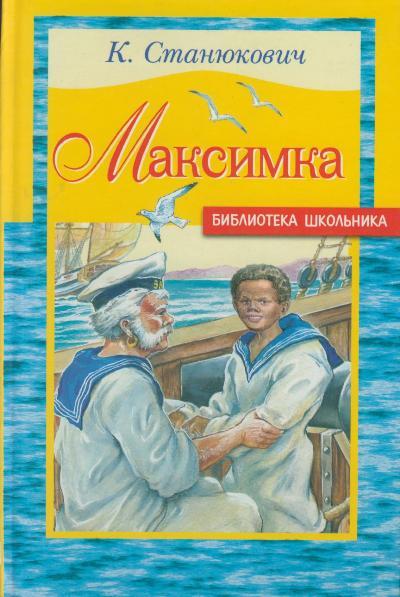 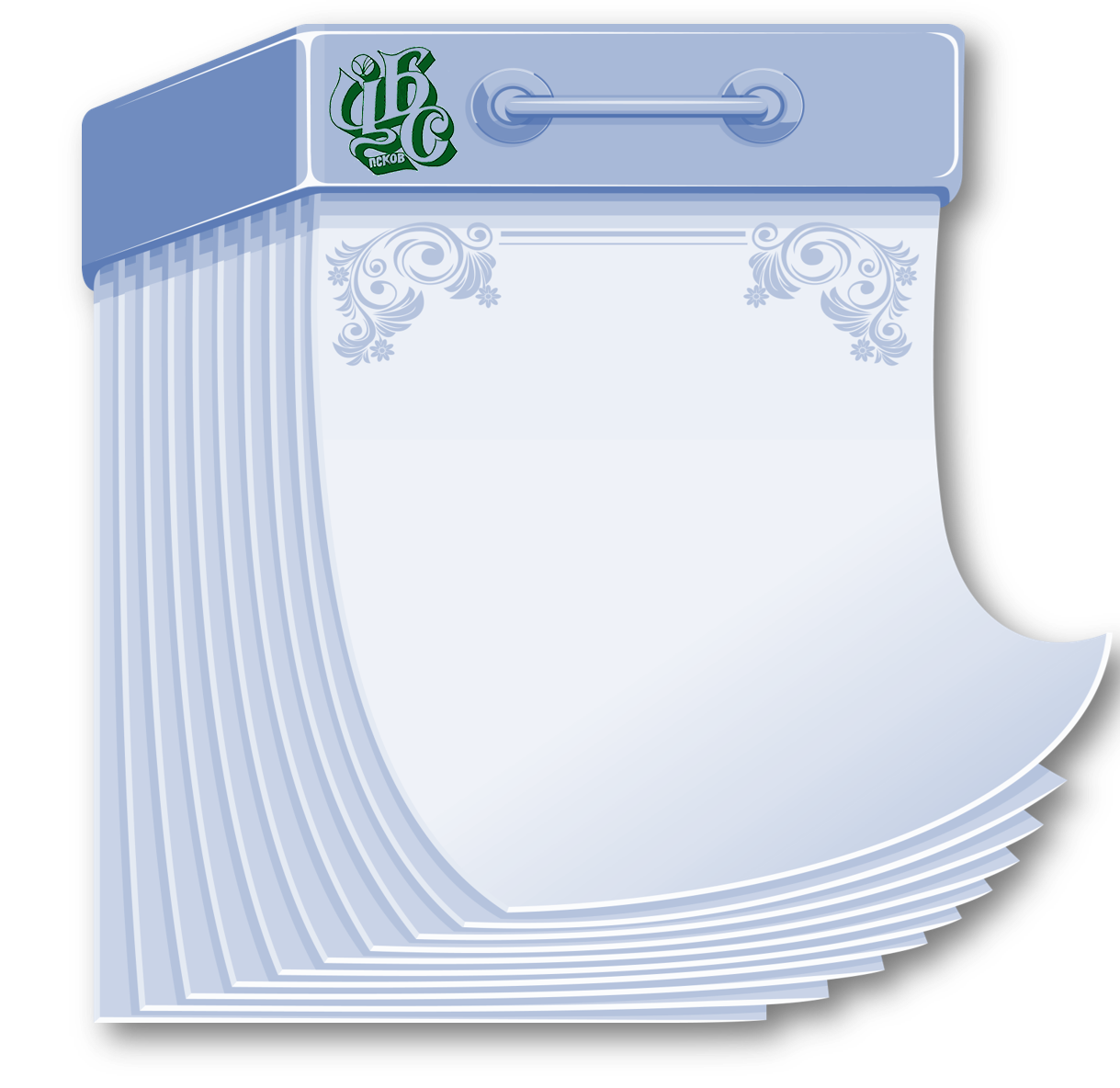 125 лет
со времени написания и постановки пьесы
«Чайка»
А. П. Чехова
   (1896)
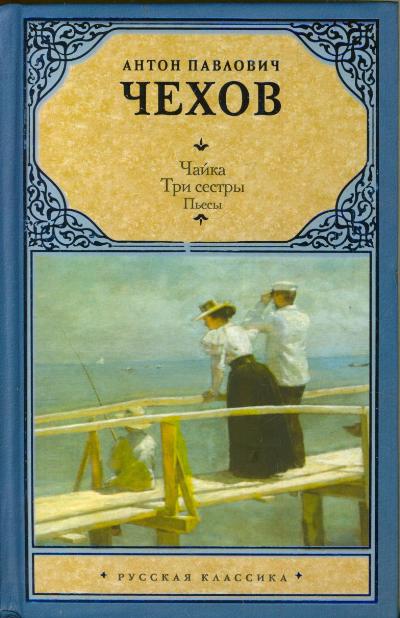 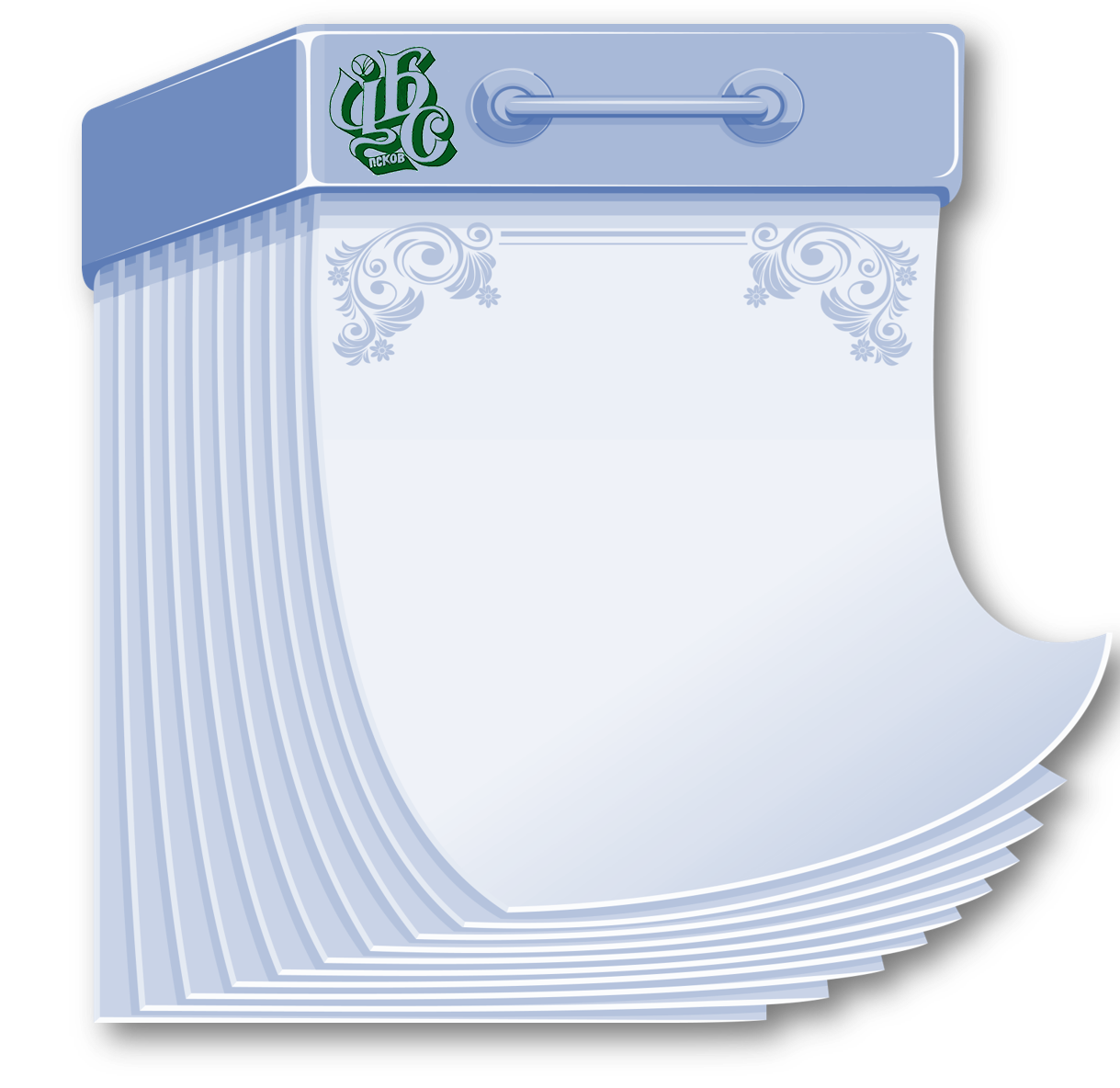 125 лет
со времени 
издания романа
«Остров доктора Моро»
Герберта Уэллса
   (1896)
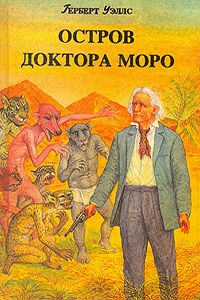 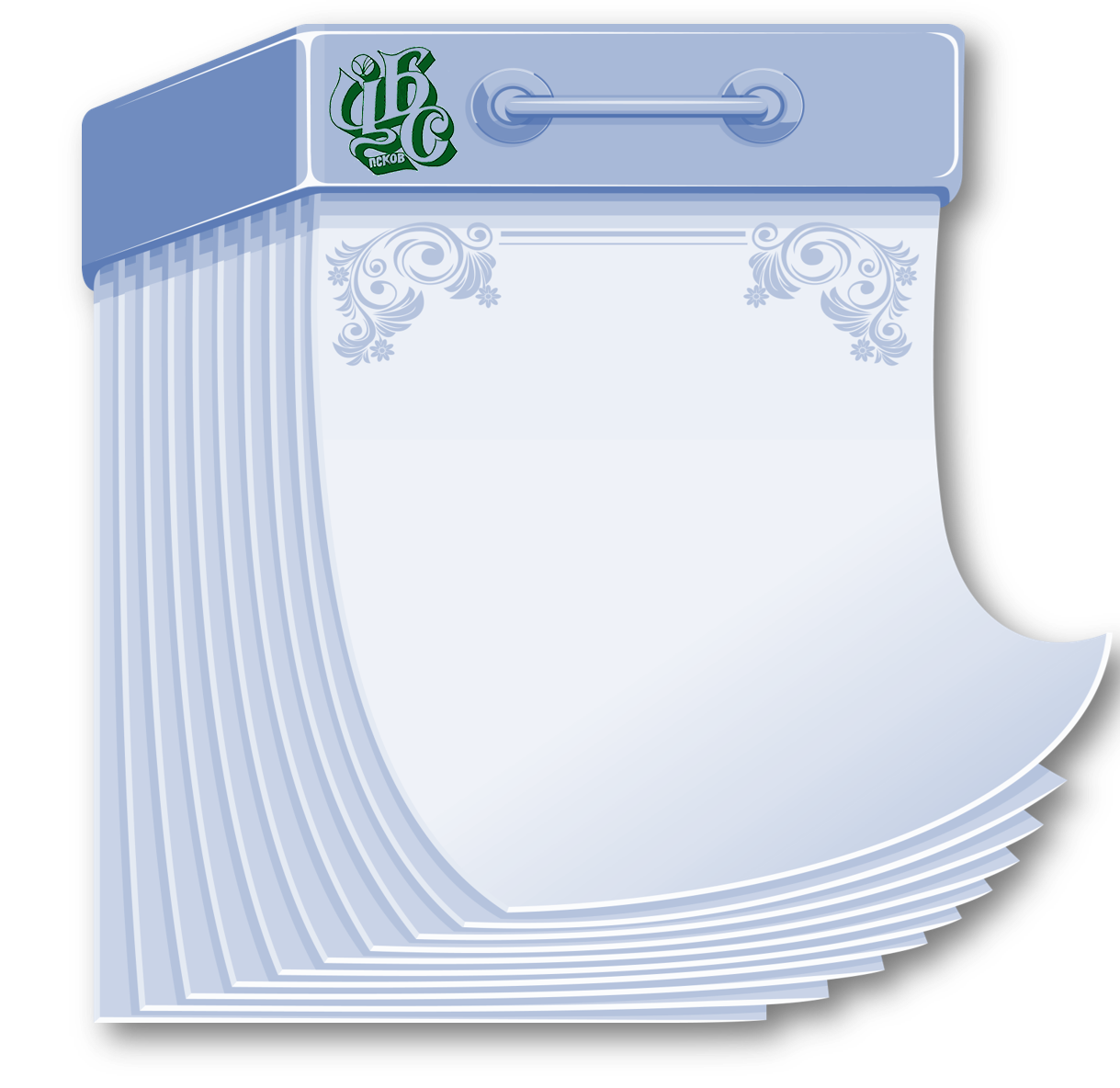 120 лет
со времени написания пьесы
«Мещане»
М. Горького
   (1901)
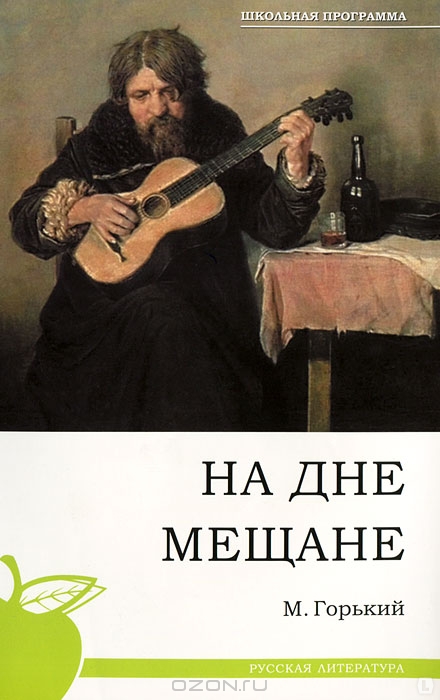 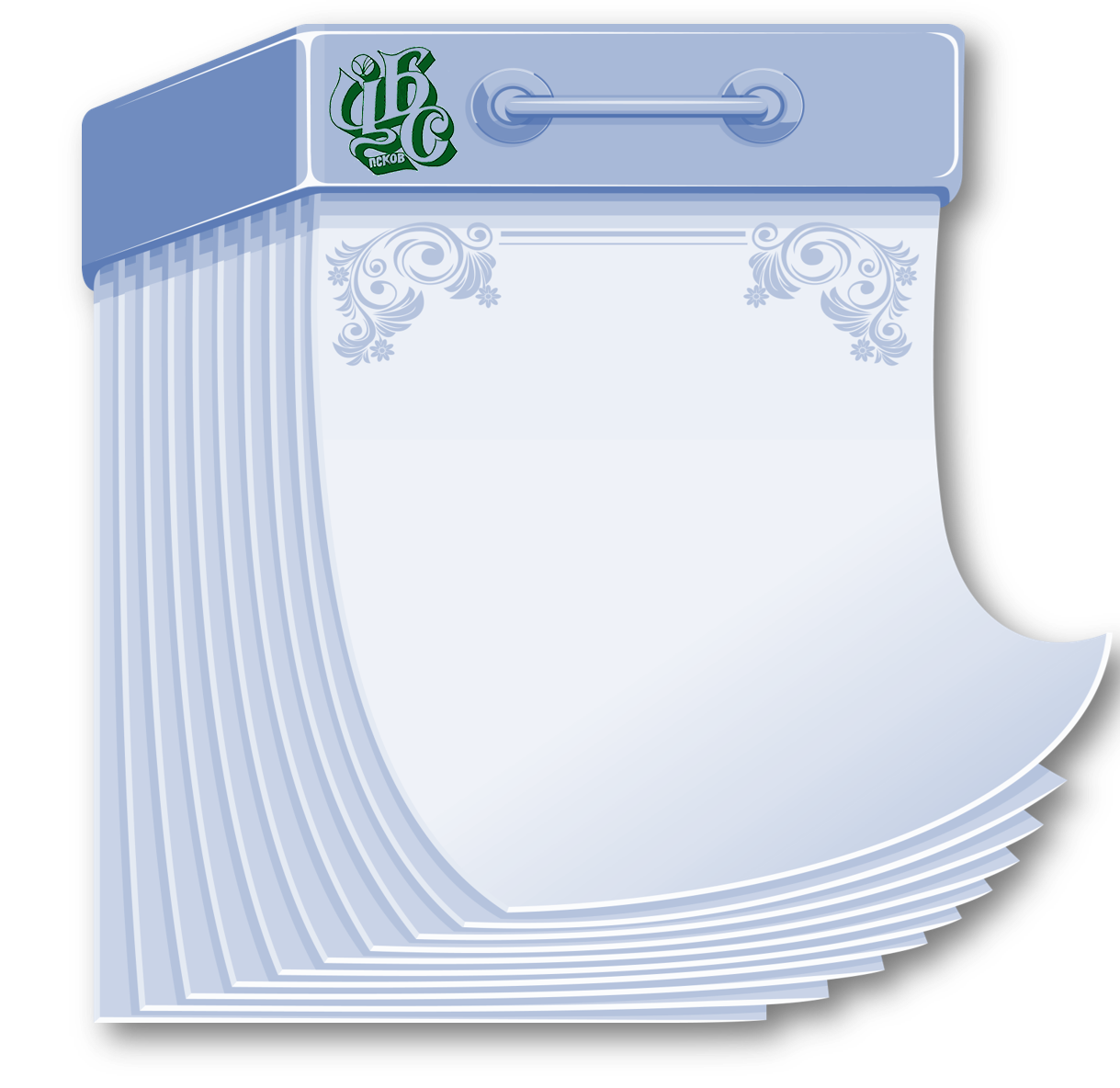 120 лет
со времени написания повести
«Рыжик»
А. И. Свирского
   (1901)
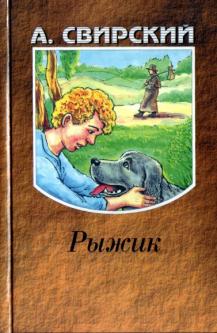 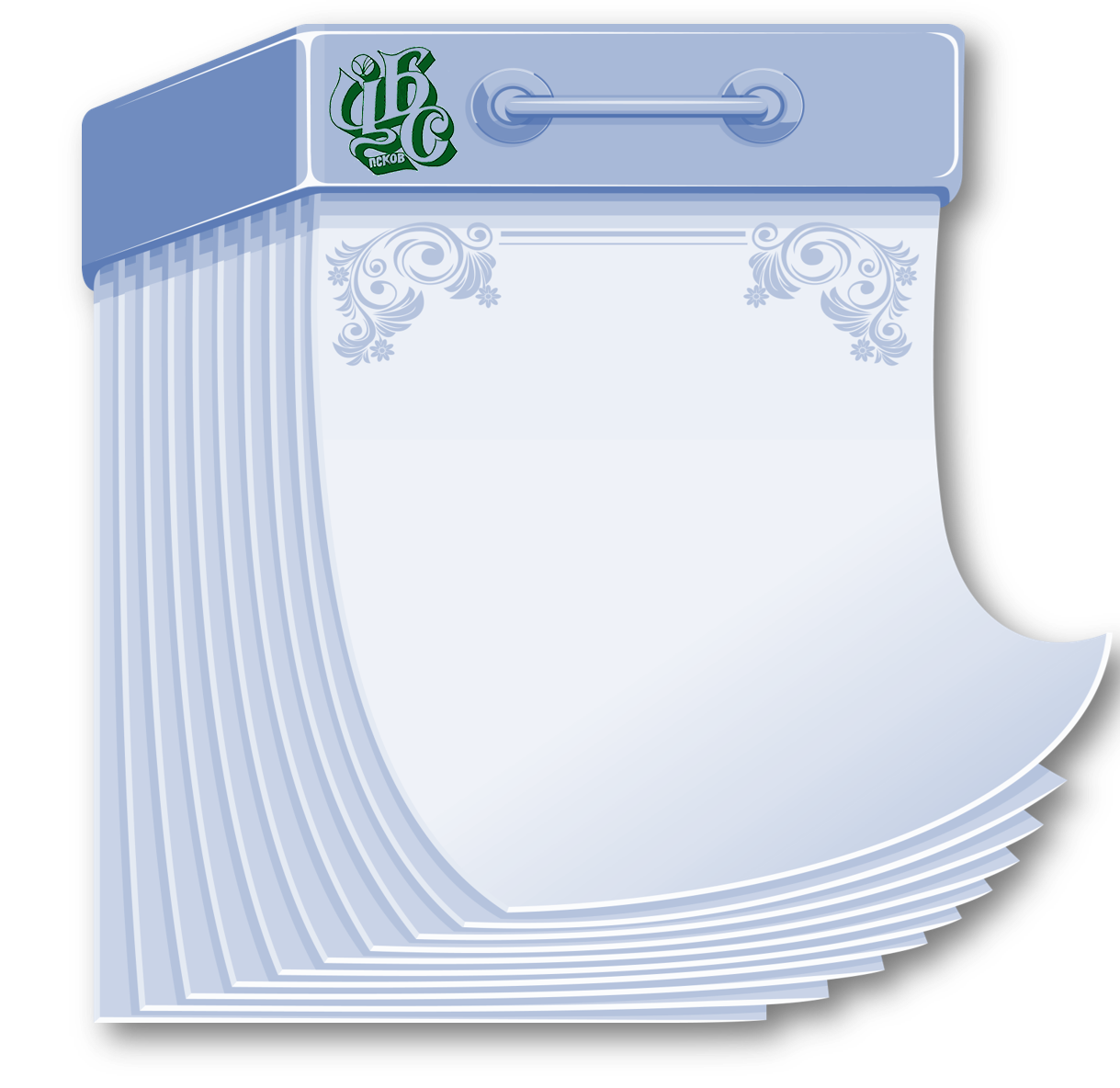 120 лет
со времени публикации повести
«Собака Баскервилей»
А. Конан Дойля
   (1901)
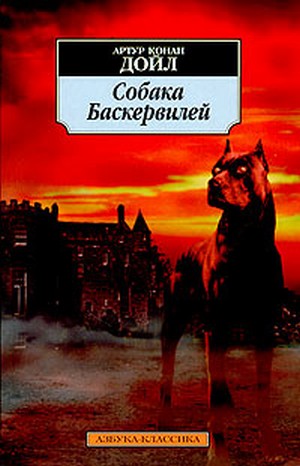 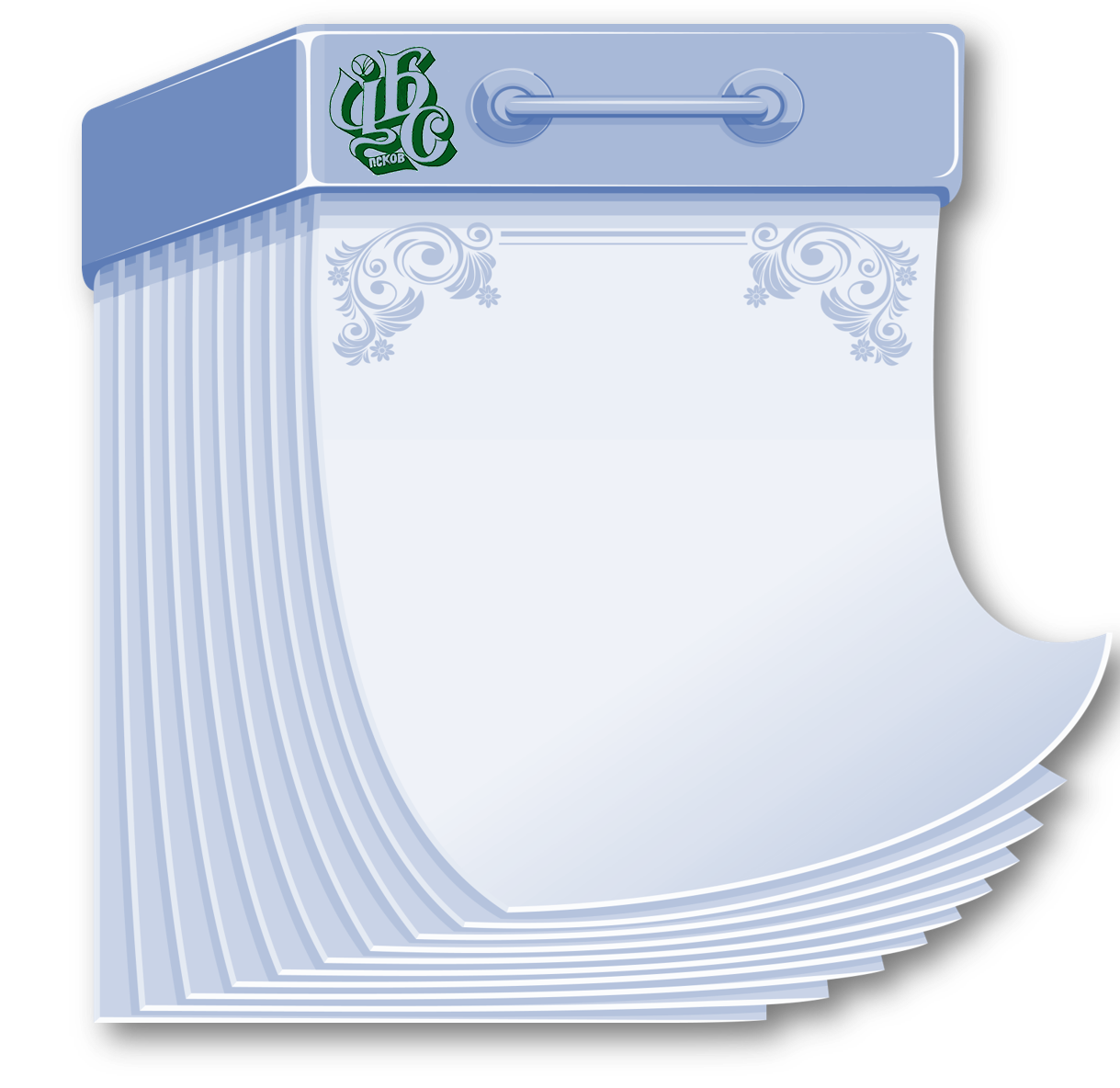 120 лет
со времени публикации романа
«Первые люди 
на Луне»
Герберта Уэллса
   (1901)
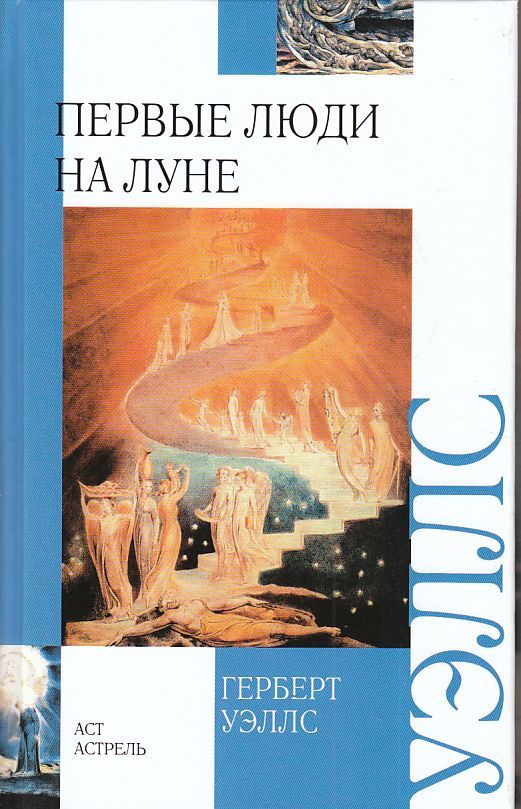 115 лет
со времени издания пьес
«Незнакомка»,
«Балаганчик»,
«Король на площади»
А. А. Блока
   (1906)
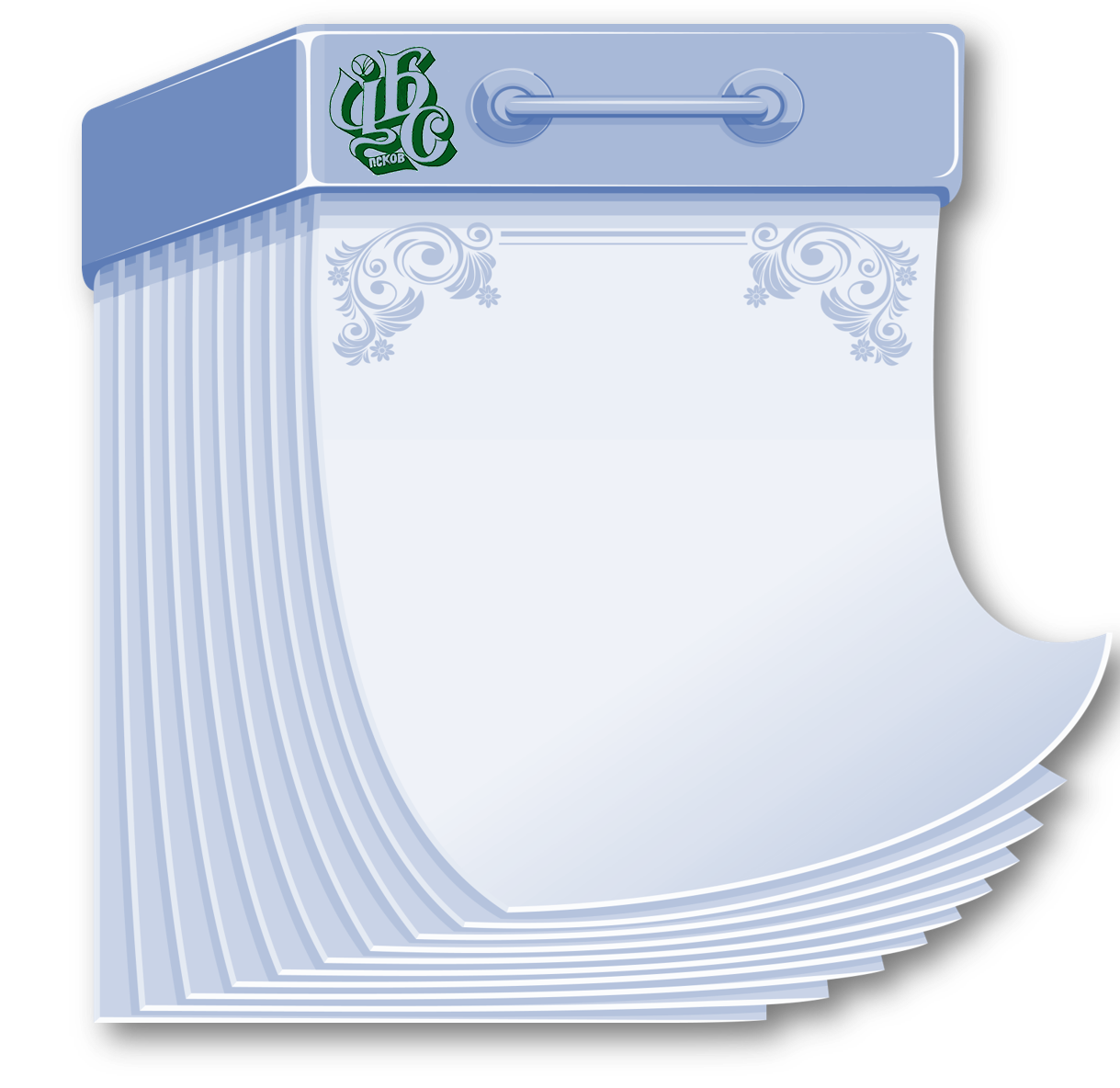 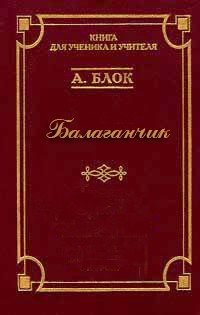 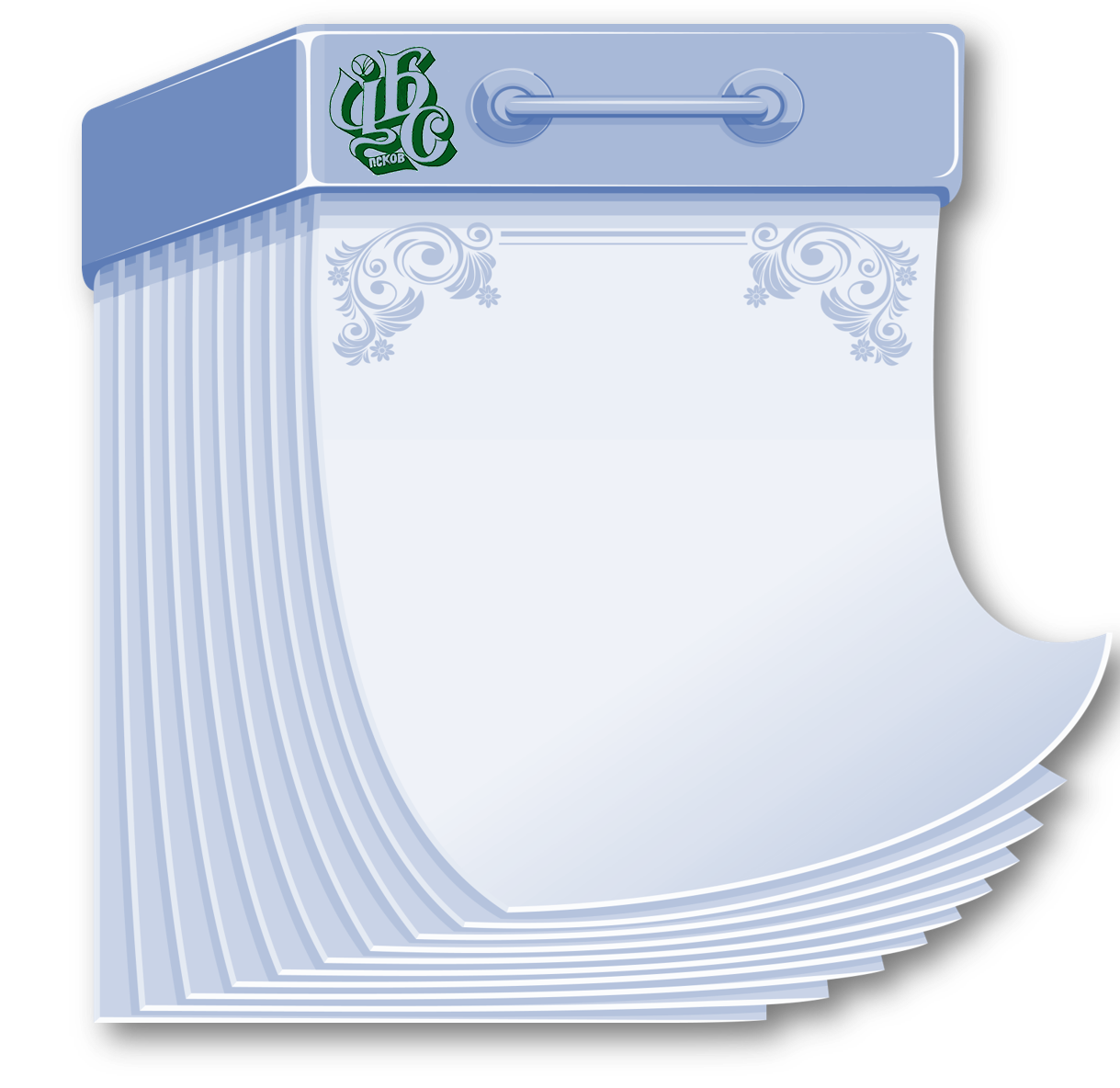 115 лет
со времени публикации повести
«Белый клык»
Д. Лондона
   (1906)
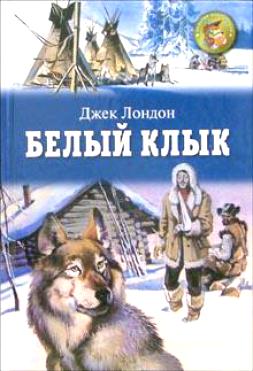 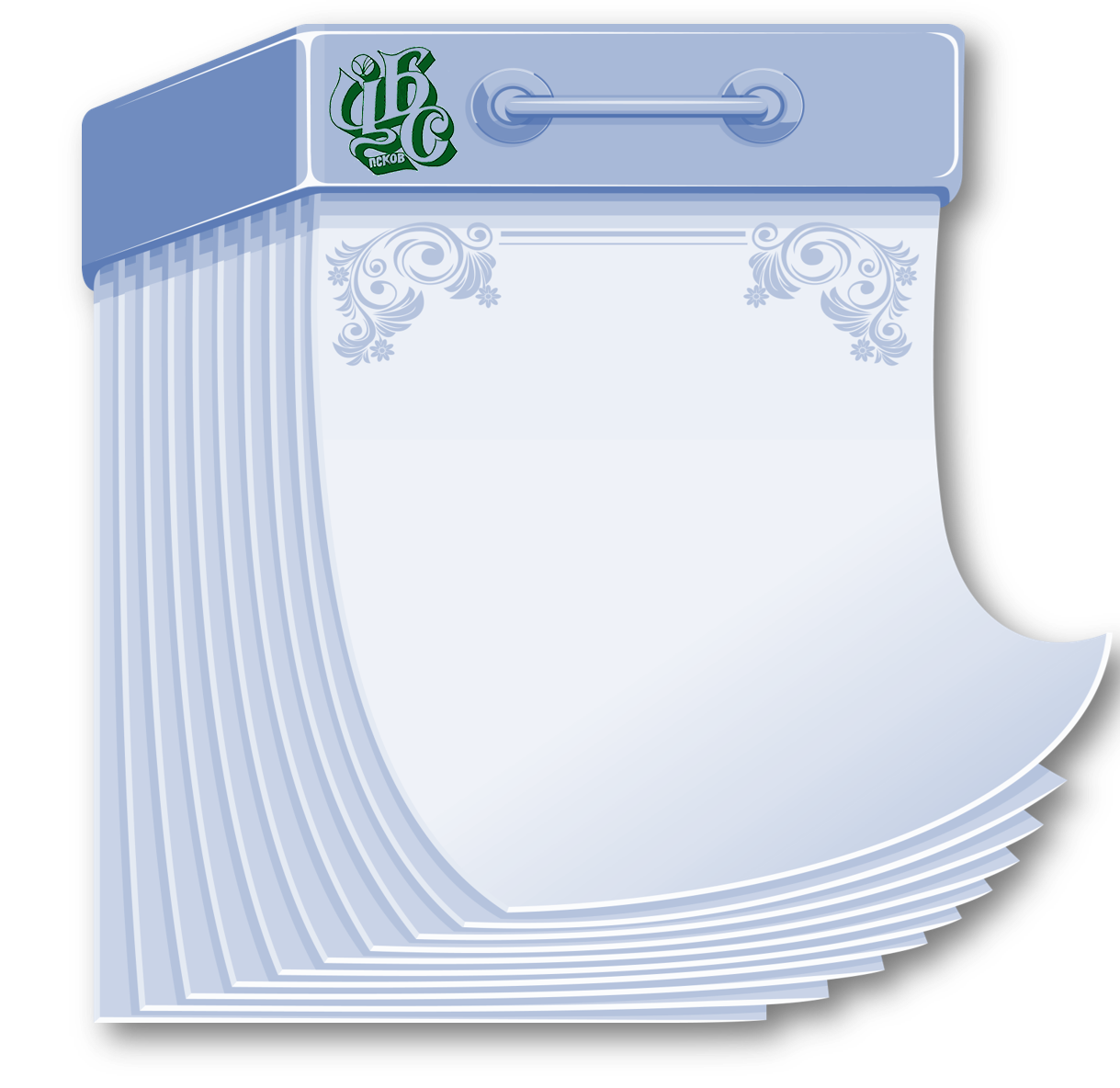 110 лет
со времени публикации рассказа
«Гранатовый браслет»
А. И. Куприна 
(1911)
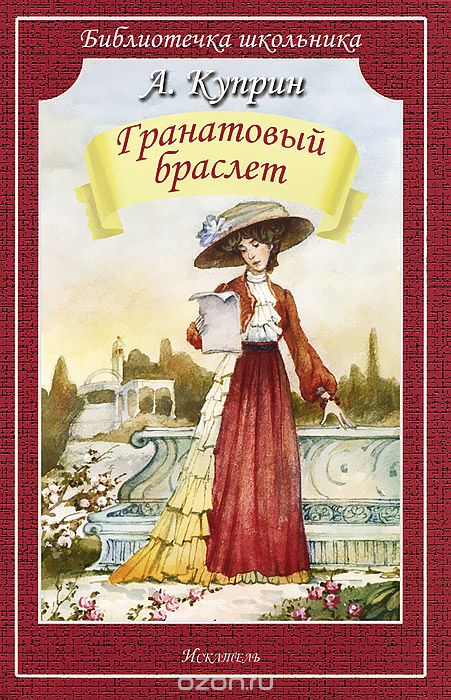 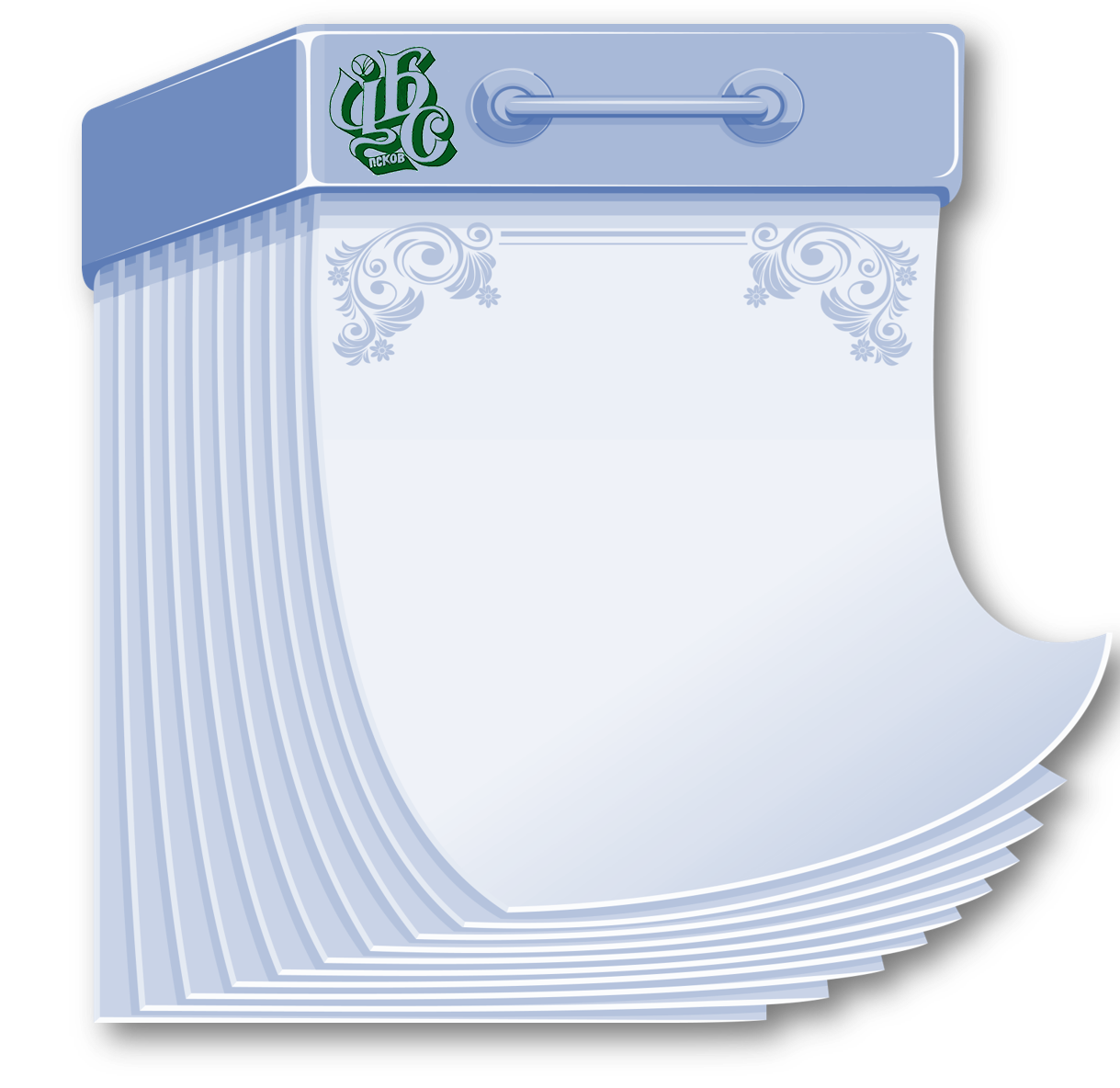 105 лет
со времени издания романа
  «Портрет    художника в   юности»
   Д. Джойса  (1916)
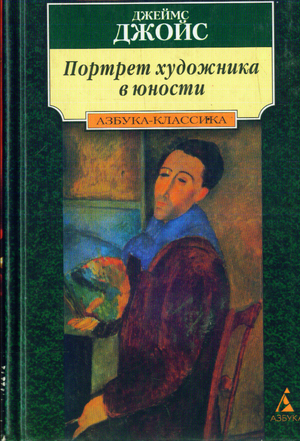 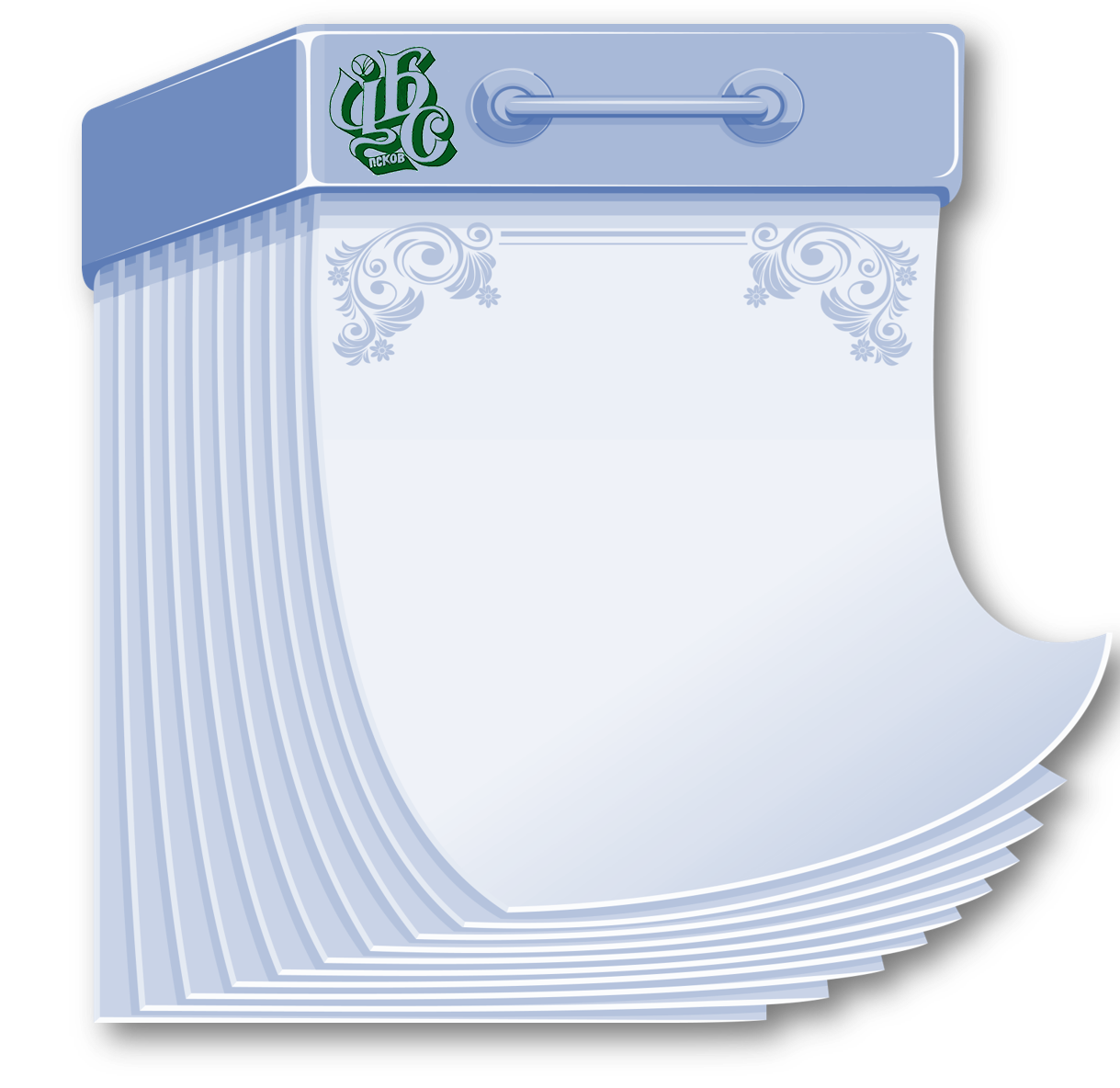 100 лет
со времени издания сборникастихотворений
  «Подорожник»
   А. А. Ахматовой  (1921)
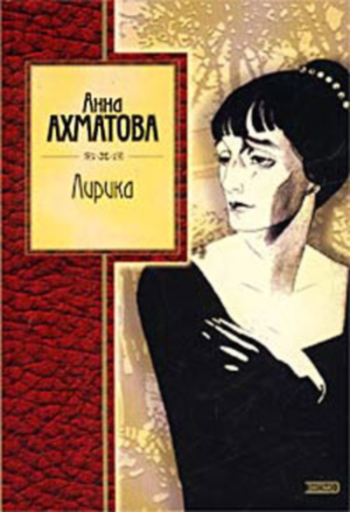 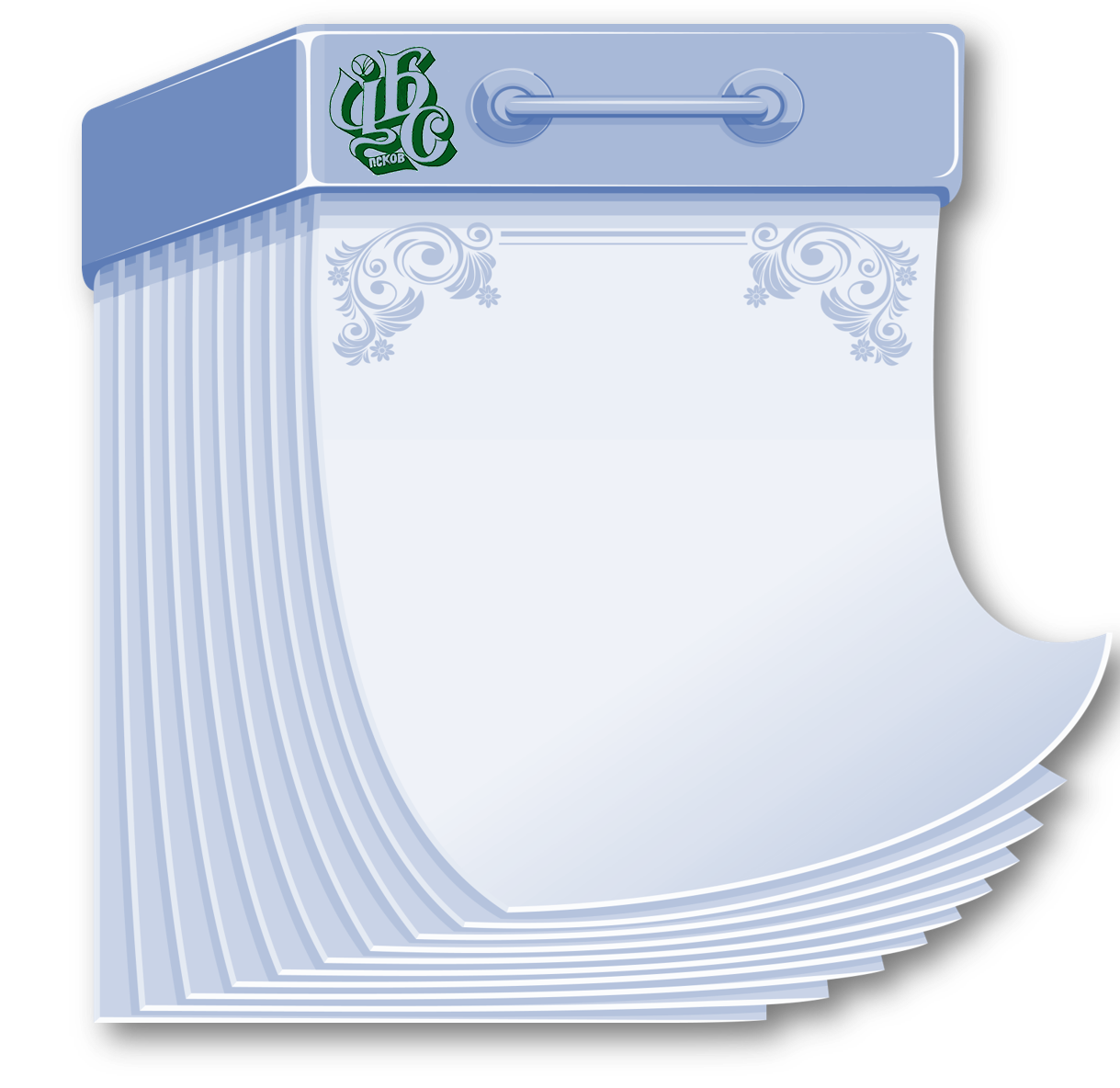 100 лет
со времени издания сборника стихотворений
  «Шатёр»
   Н. Гумилёва  (1921)
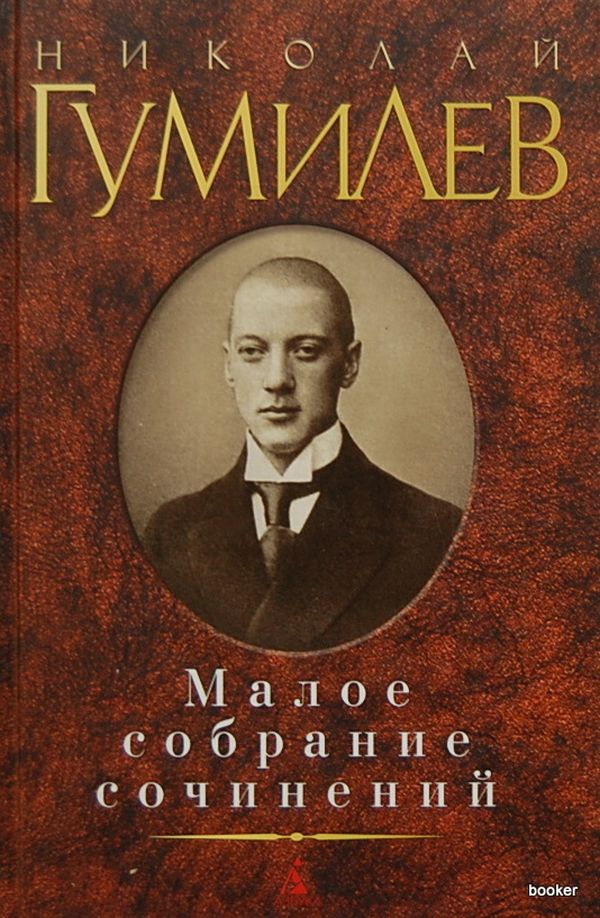 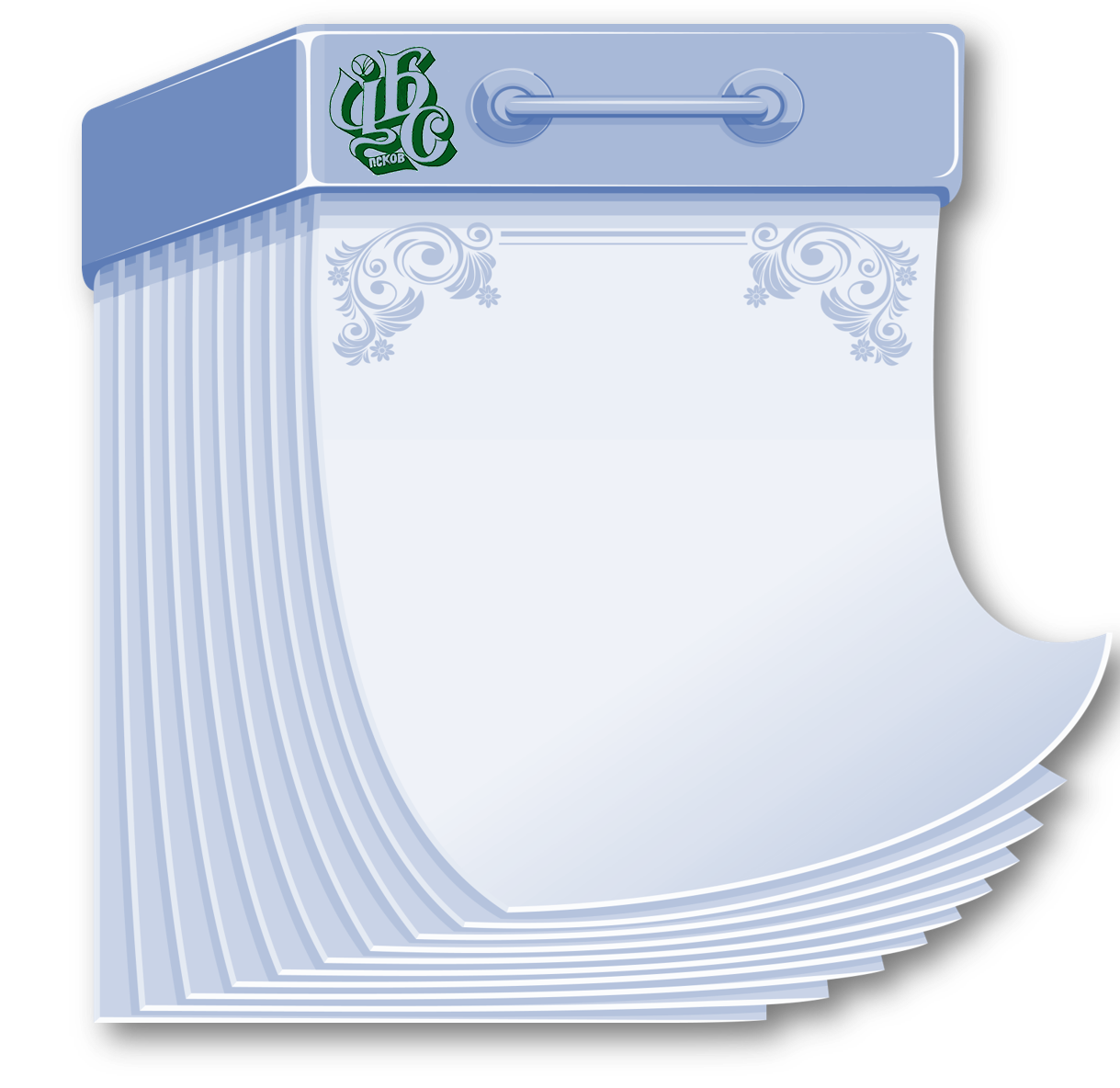 95 лет
стихотворению
  «Что ни страница, то слон, то львица»
   В. В. Маяковского  (1926)
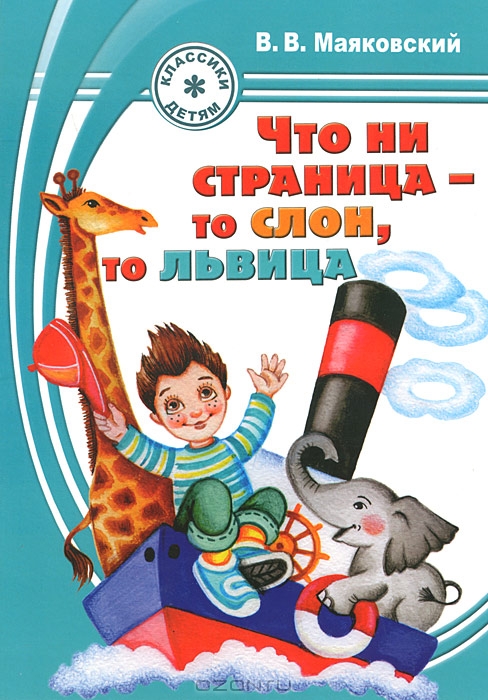 95 лет
со времени первой публикации романа
«Земля Санникова, или Последние онкилоны»
   В. А. Обручева  (1926)
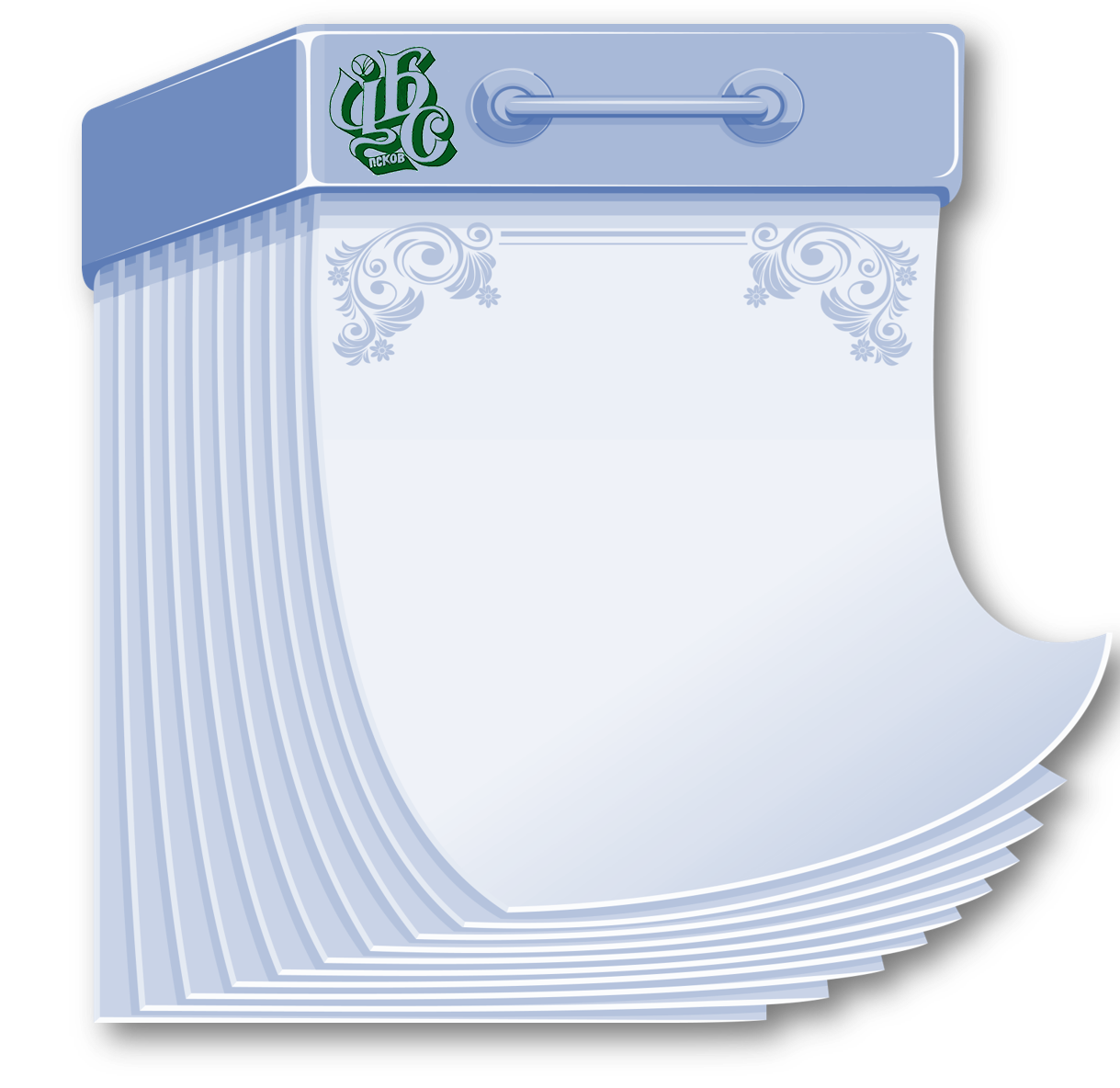 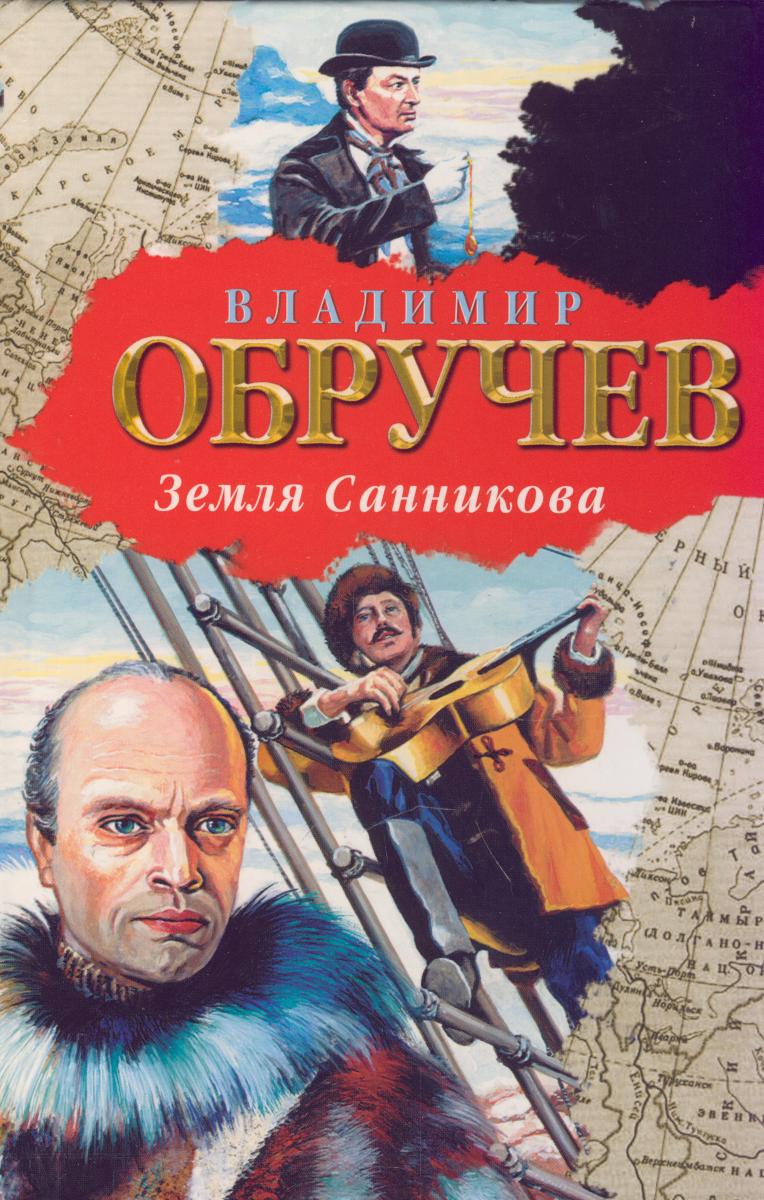 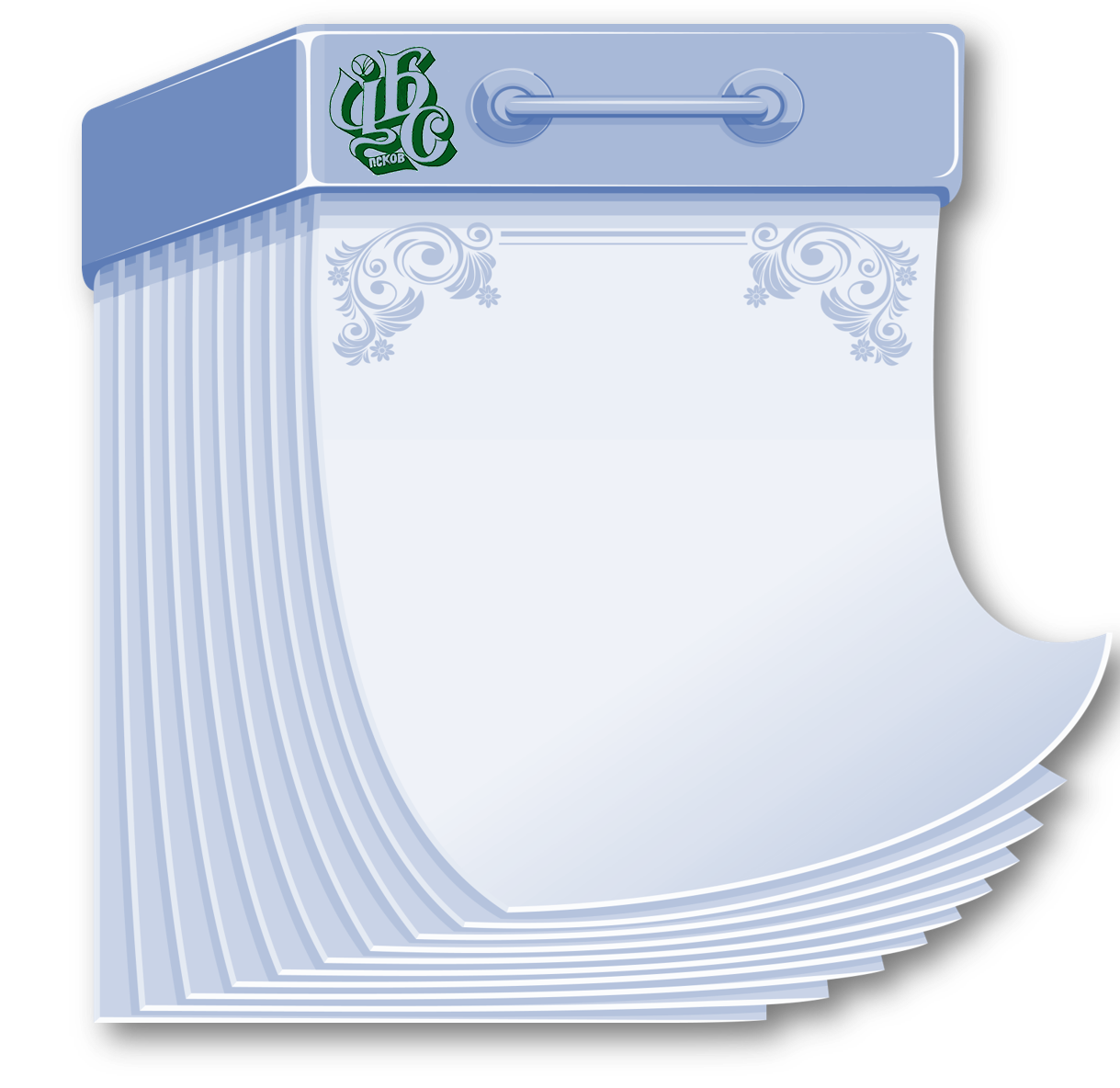 95 лет
со времени выхода в свет повести
«Город Градов»
   А. П. Платонова  (1926)
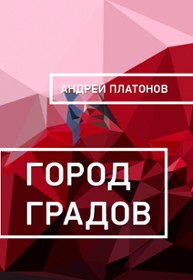 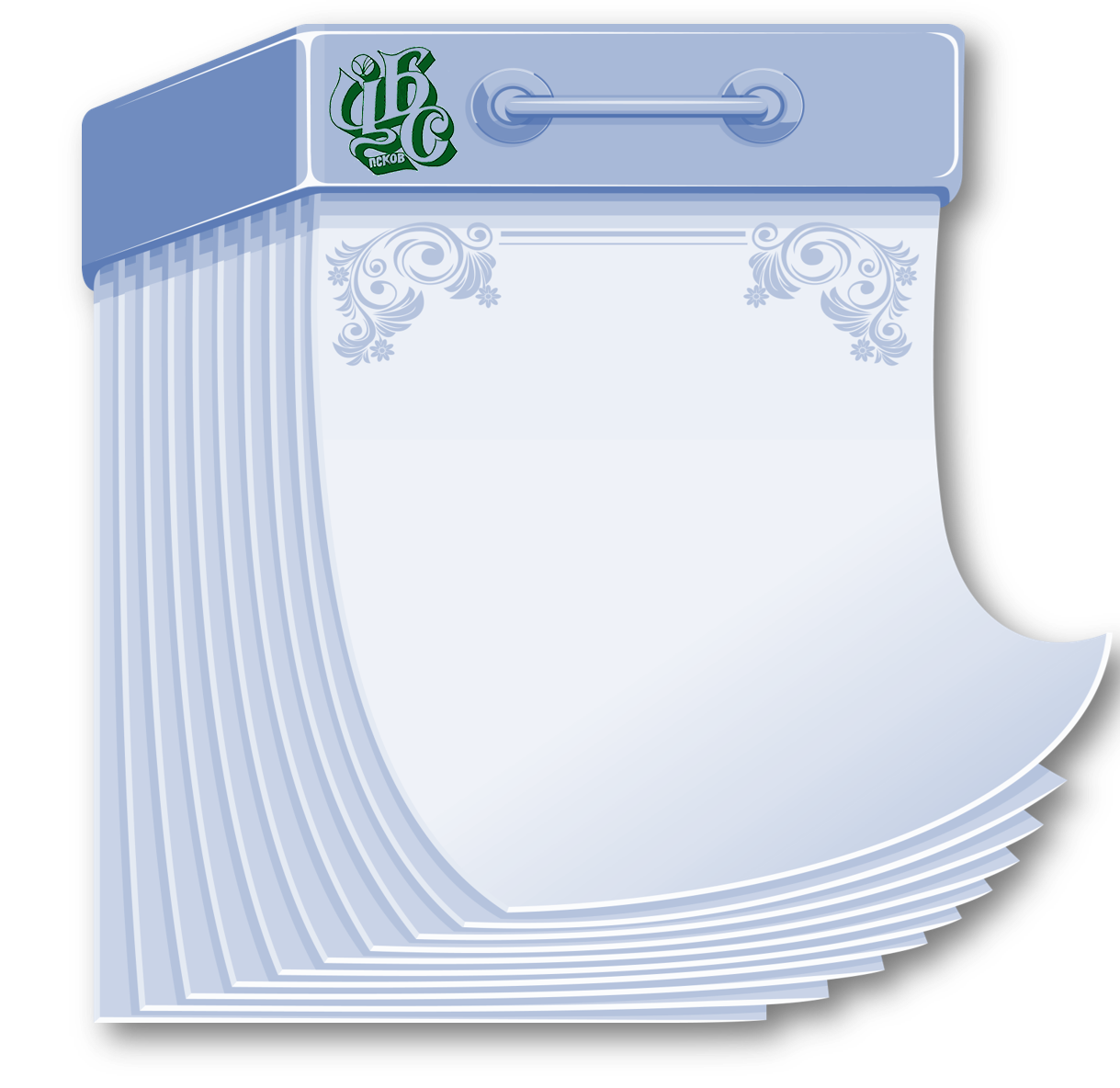 95 лет
со времени издания пьесы
«Любовь Яровая»
   К. А. Тренева  (1926)
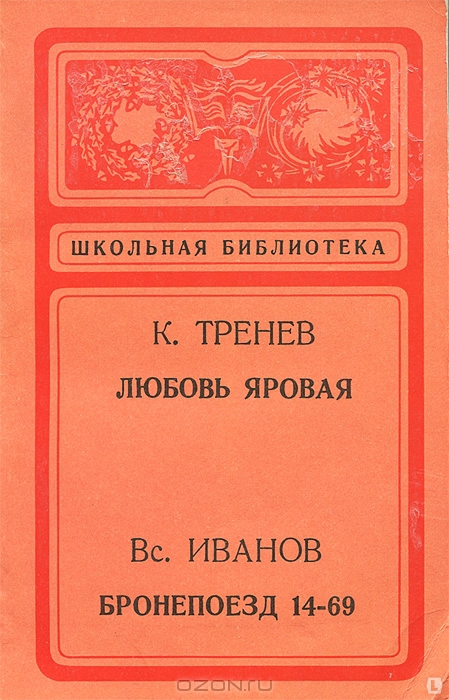 95 лет
со времени написания стихотворений
«Федорино горе»,
«Путаница»,
«Телефон»
   К. И. Чуковского  (1926)
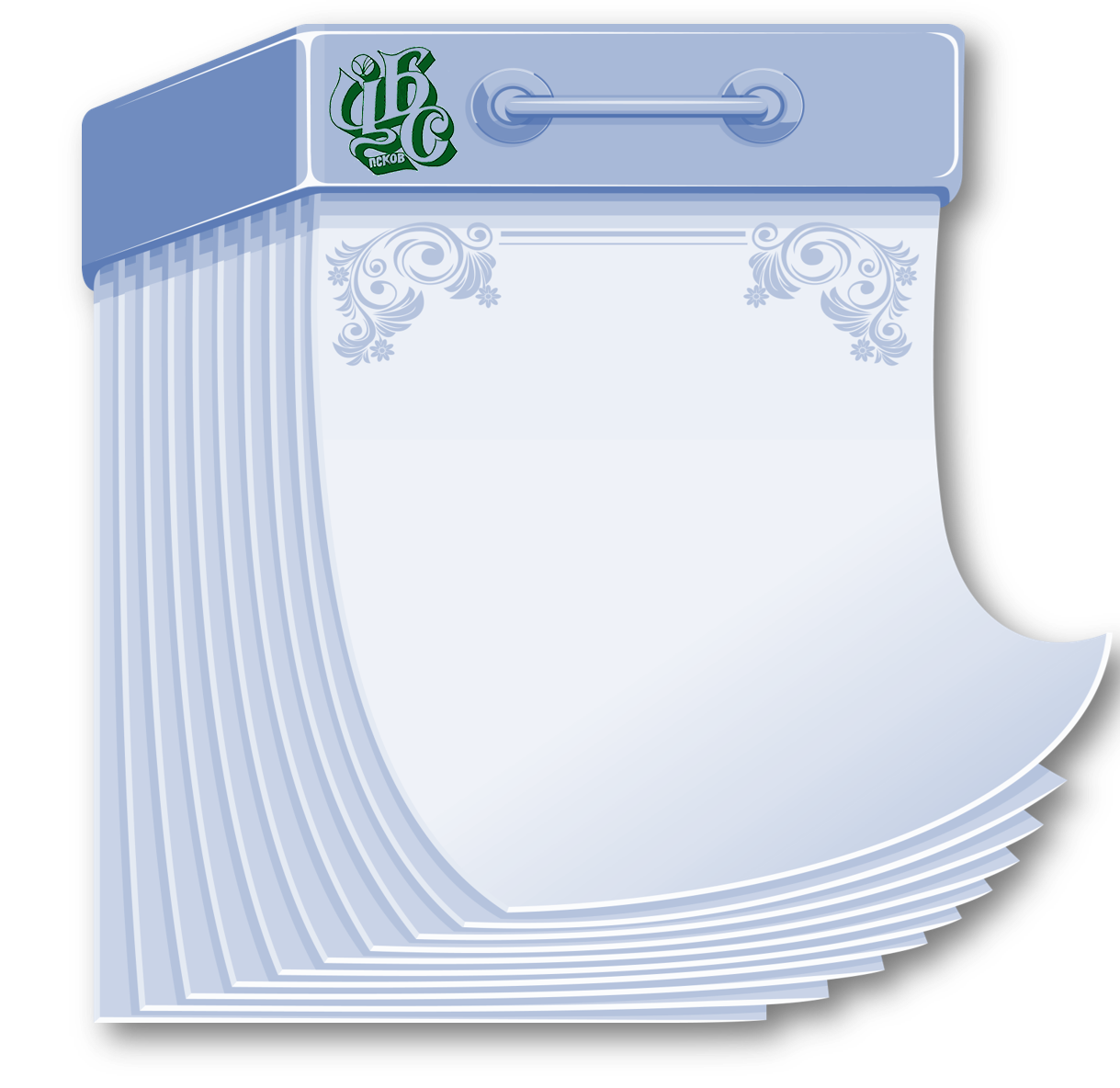 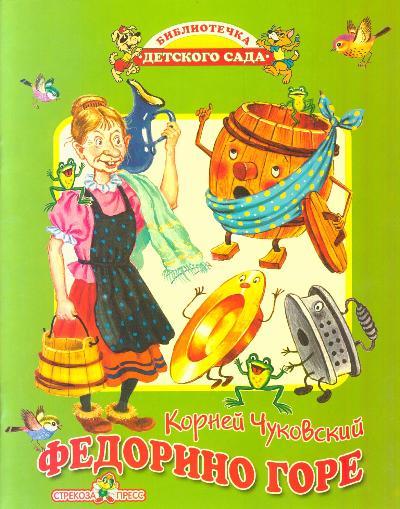 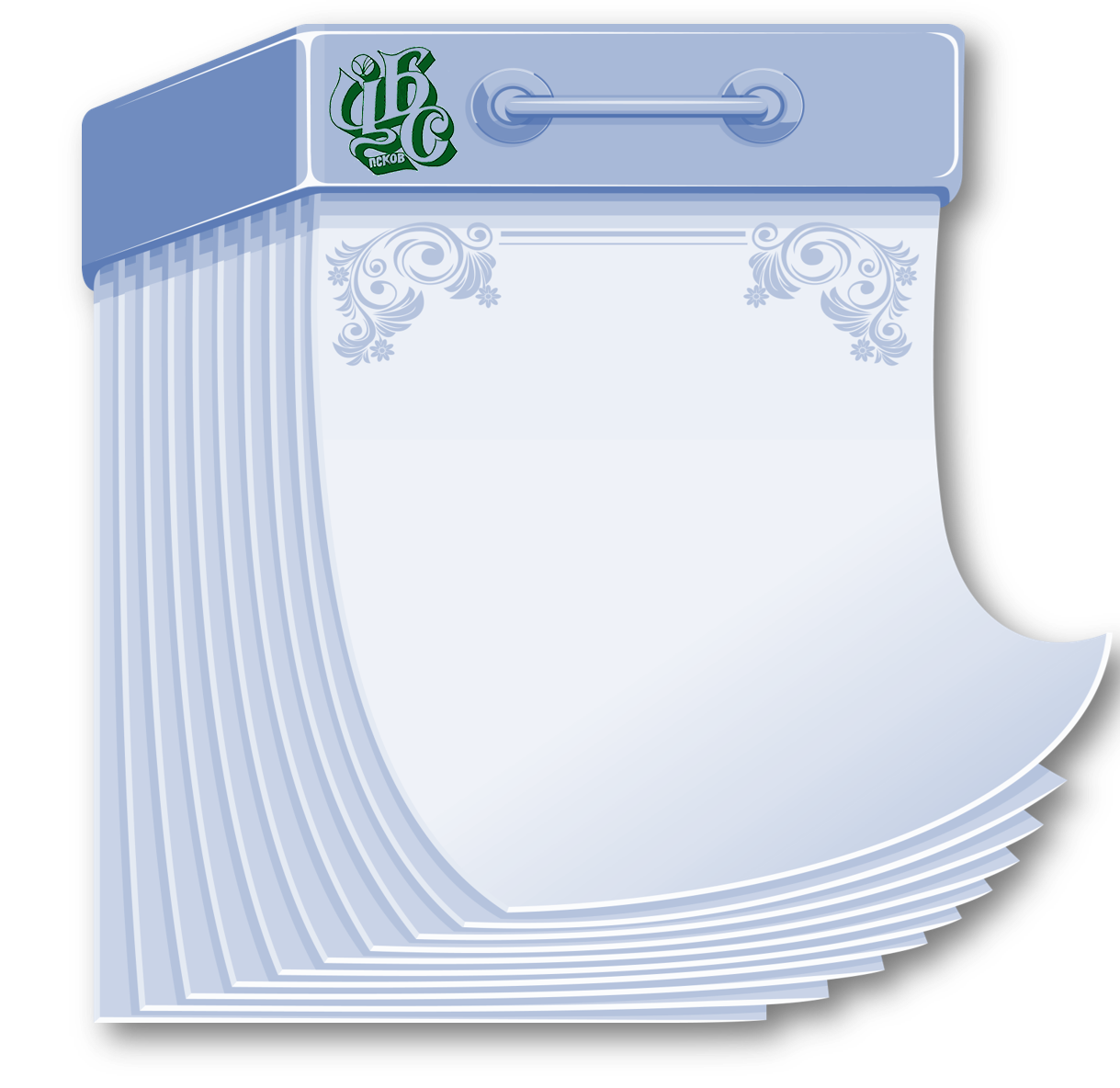 95 лет
со времени публикации сборника
«Донские рассказы»
   М. А. Шолохова  (1926)
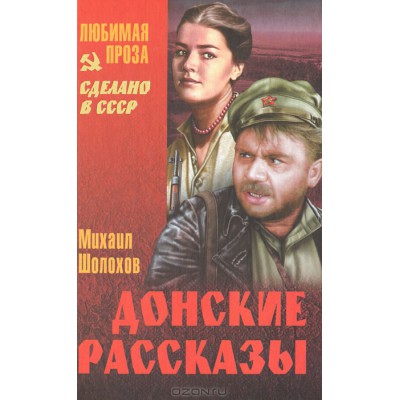 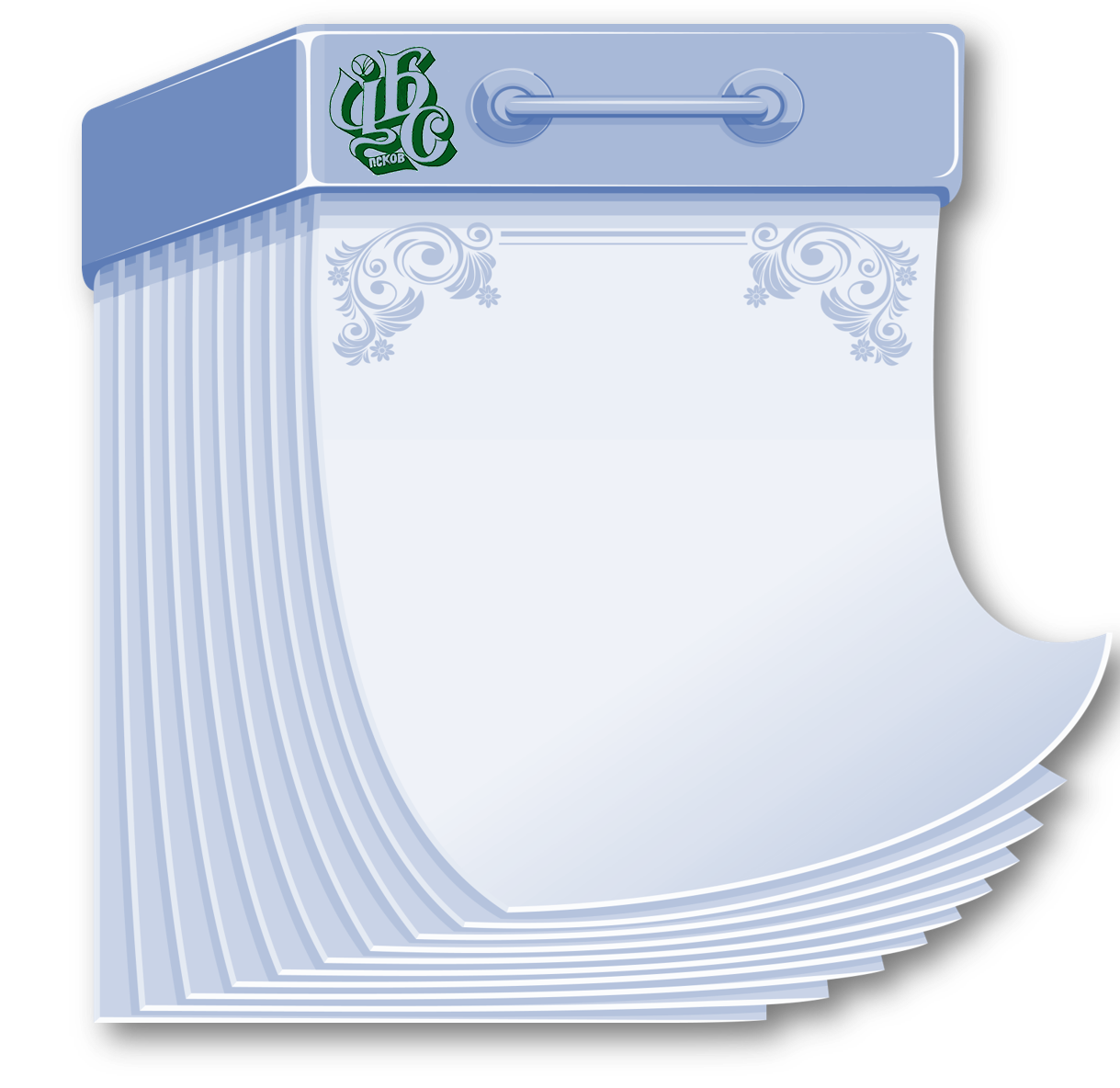 95 лет
со временипервого отдельного издания книги
«Винни Пух»
   А. А. Милна  (1926)
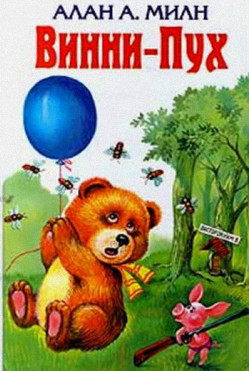 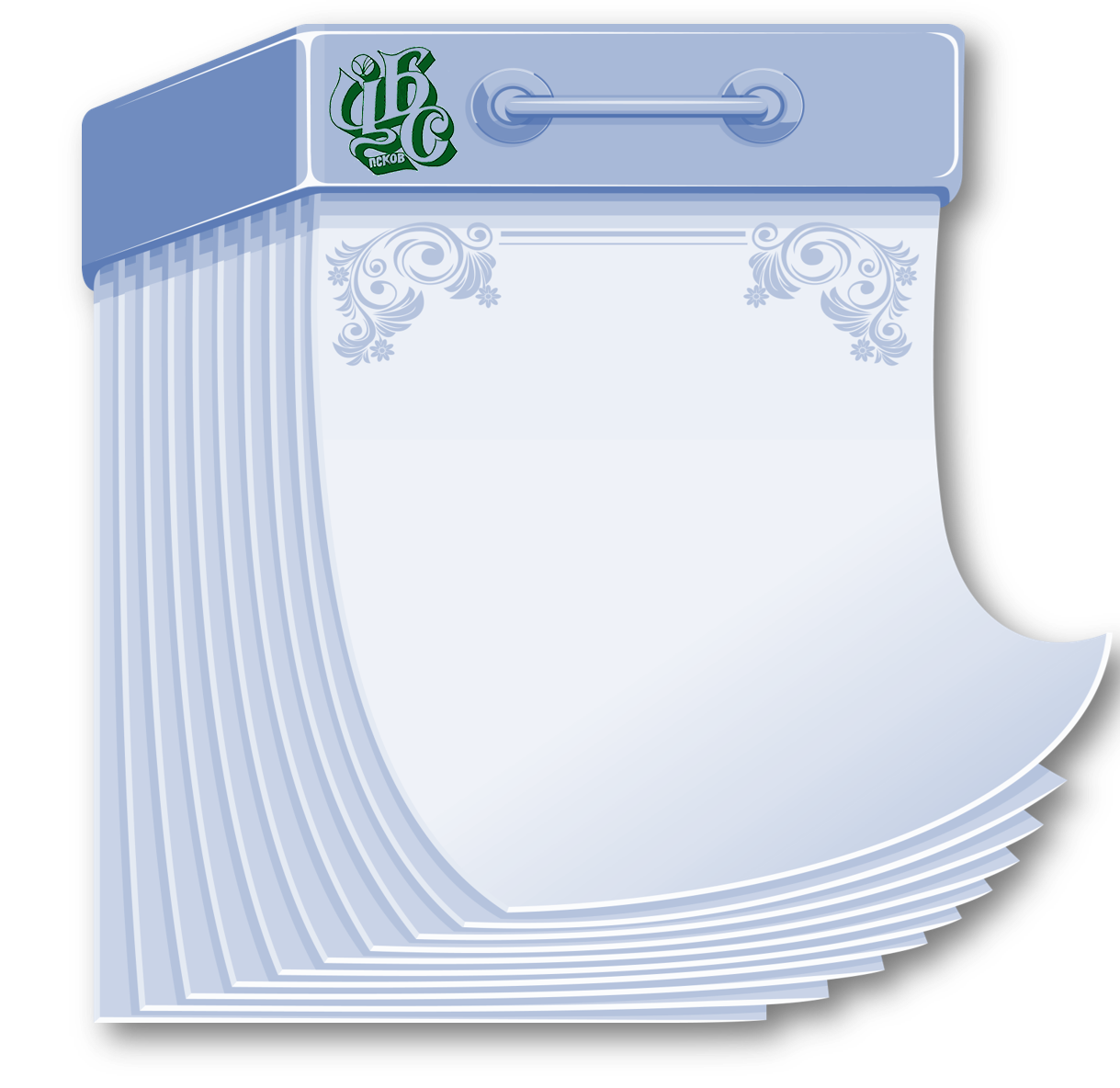 95 лет
со времени выхода романа
«И восходит солнце»(«Фиеста»)
   Э. Хемингуэя  (1926)
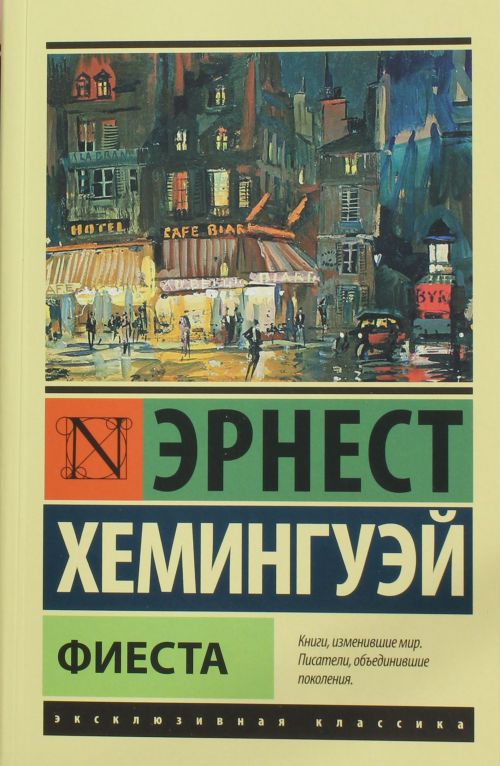 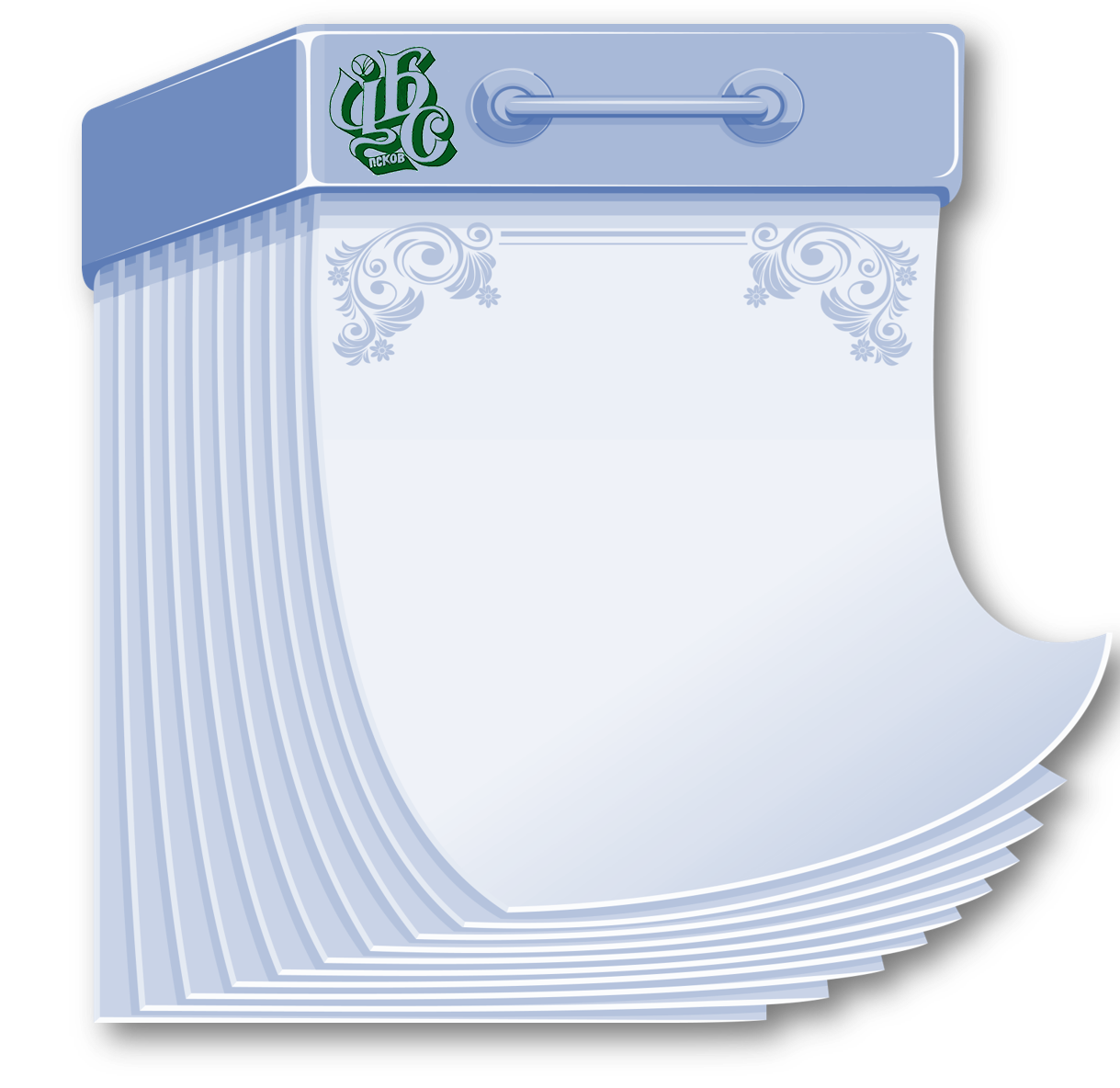 90 лет
со времени публикации романа
«Золотой теленок»И. Ильфа и Е. Петрова  (1931)
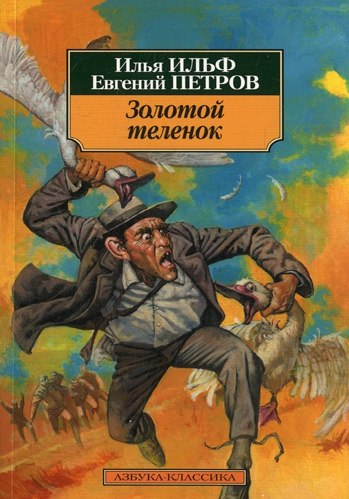 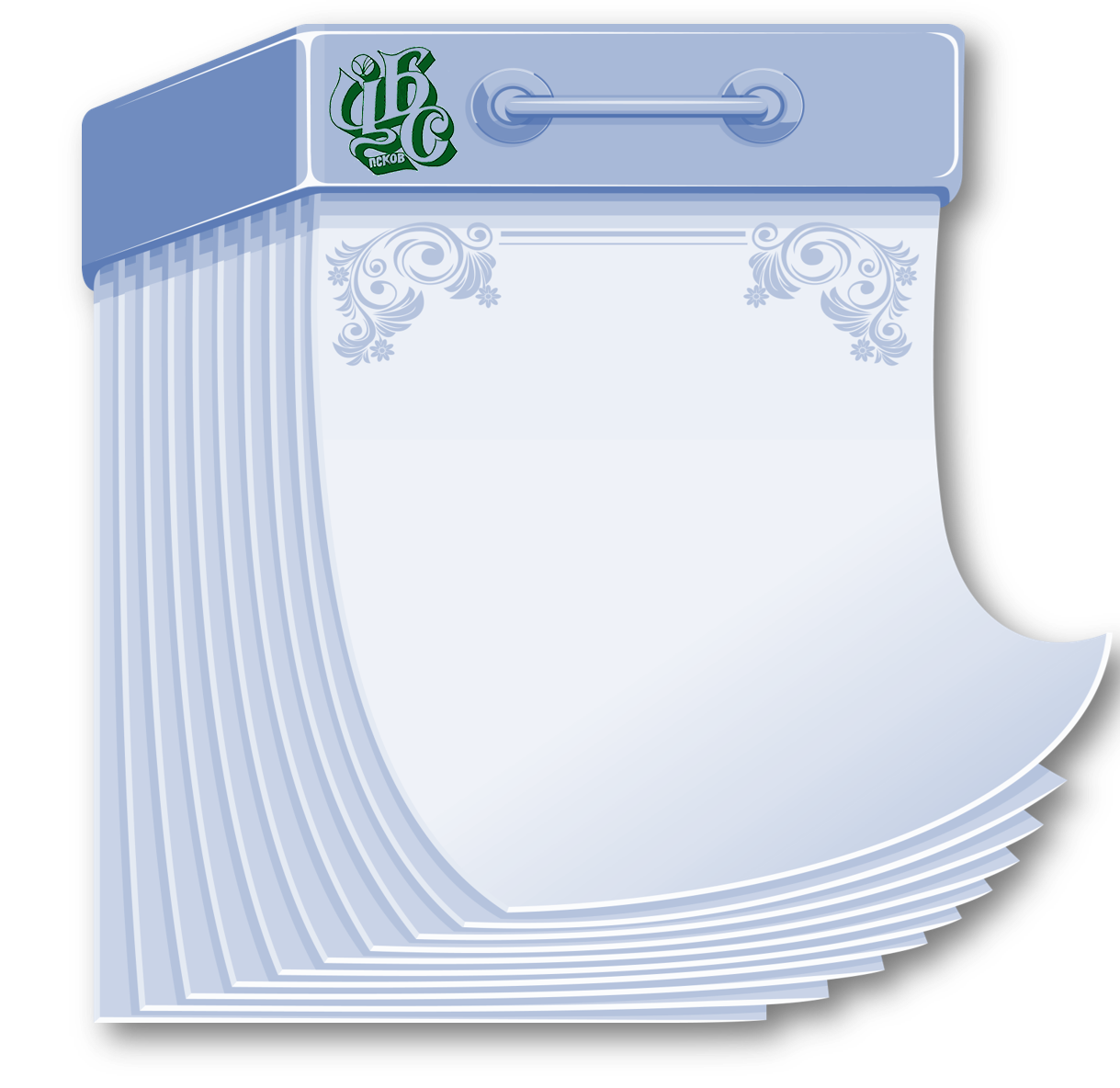 90 лет
со времени издания автобиографической повести
«Охранная грамота»Б. Л. Пастернака  (1931)
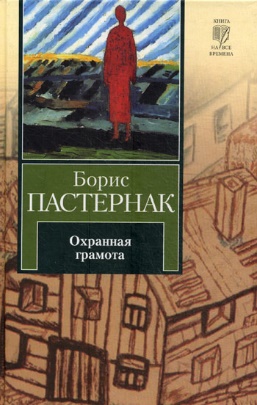 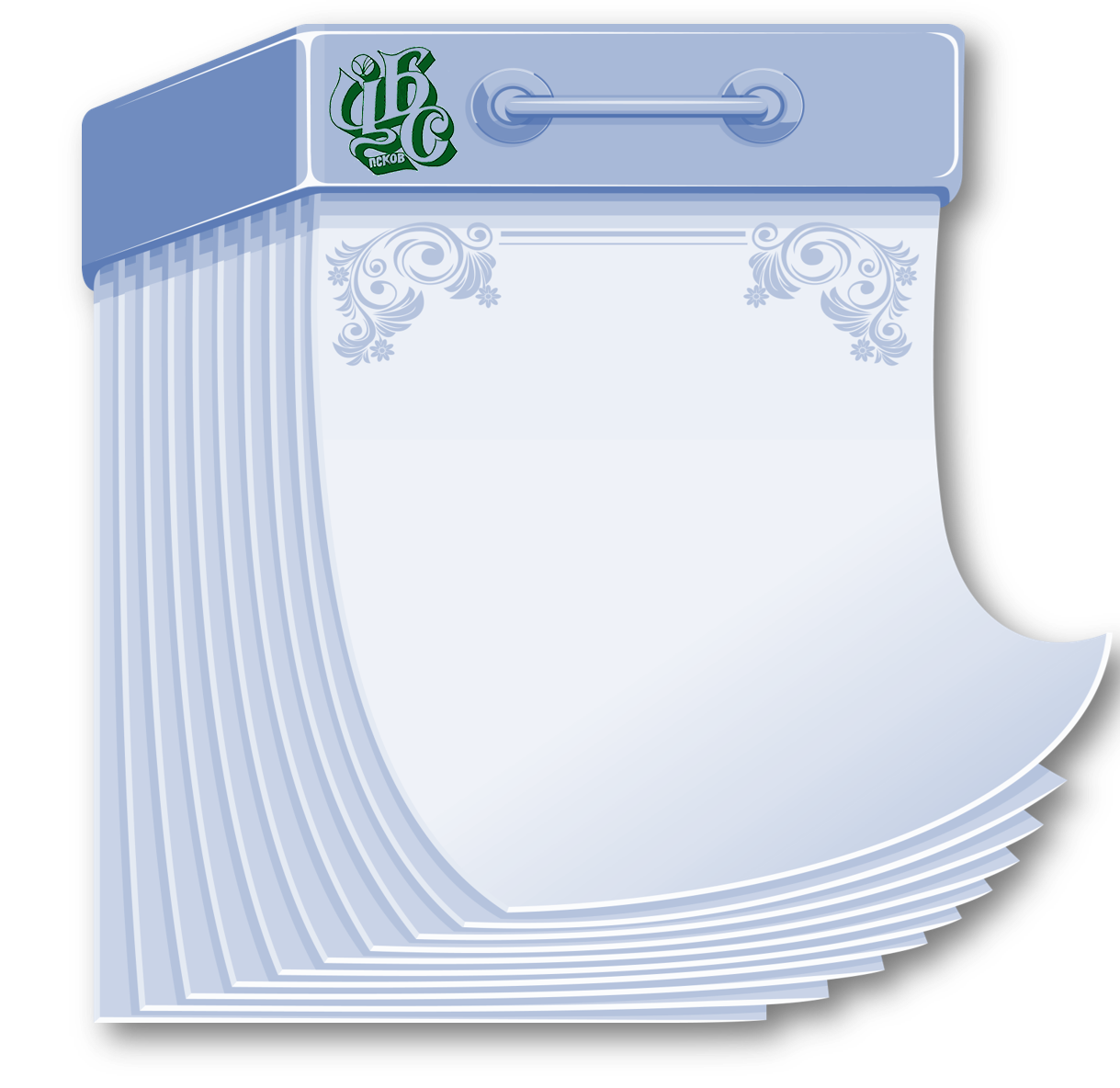 85 лет
со времени издания сборника стихотворений
«Игрушки»А. Л. Барто  (1936)
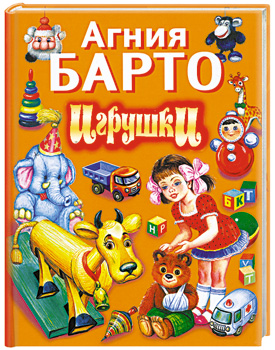 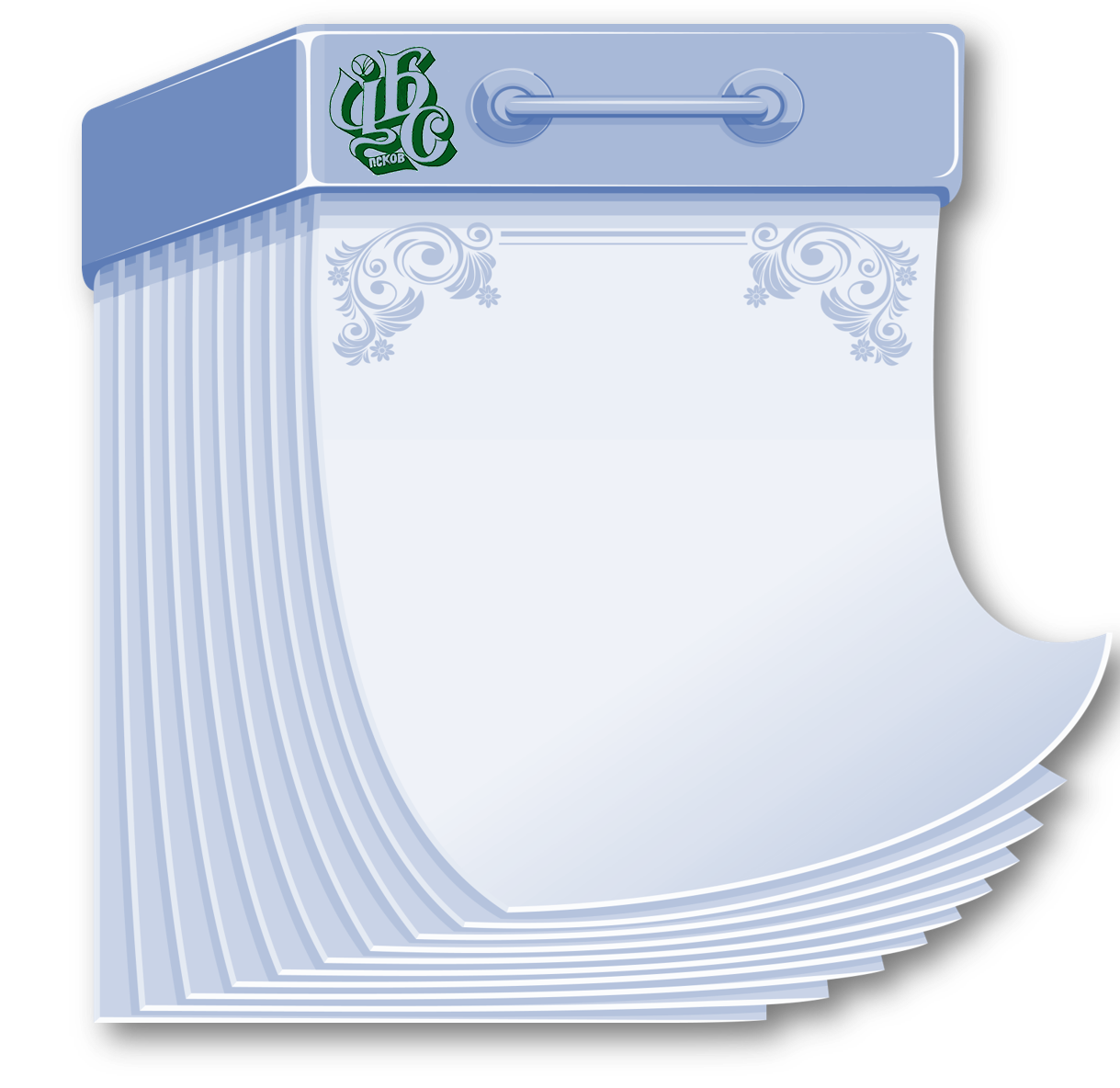 85 лет
со времени издания первой части трилогии
«Старая крепость»В. П. Беляева  (1936)
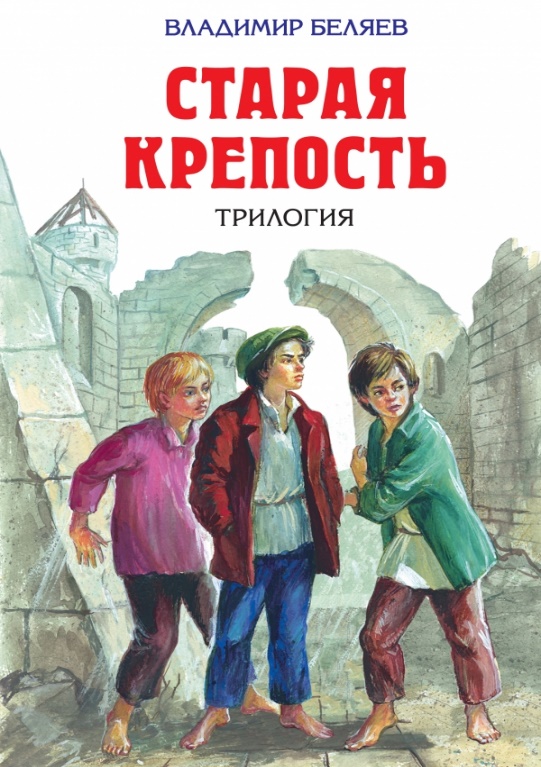 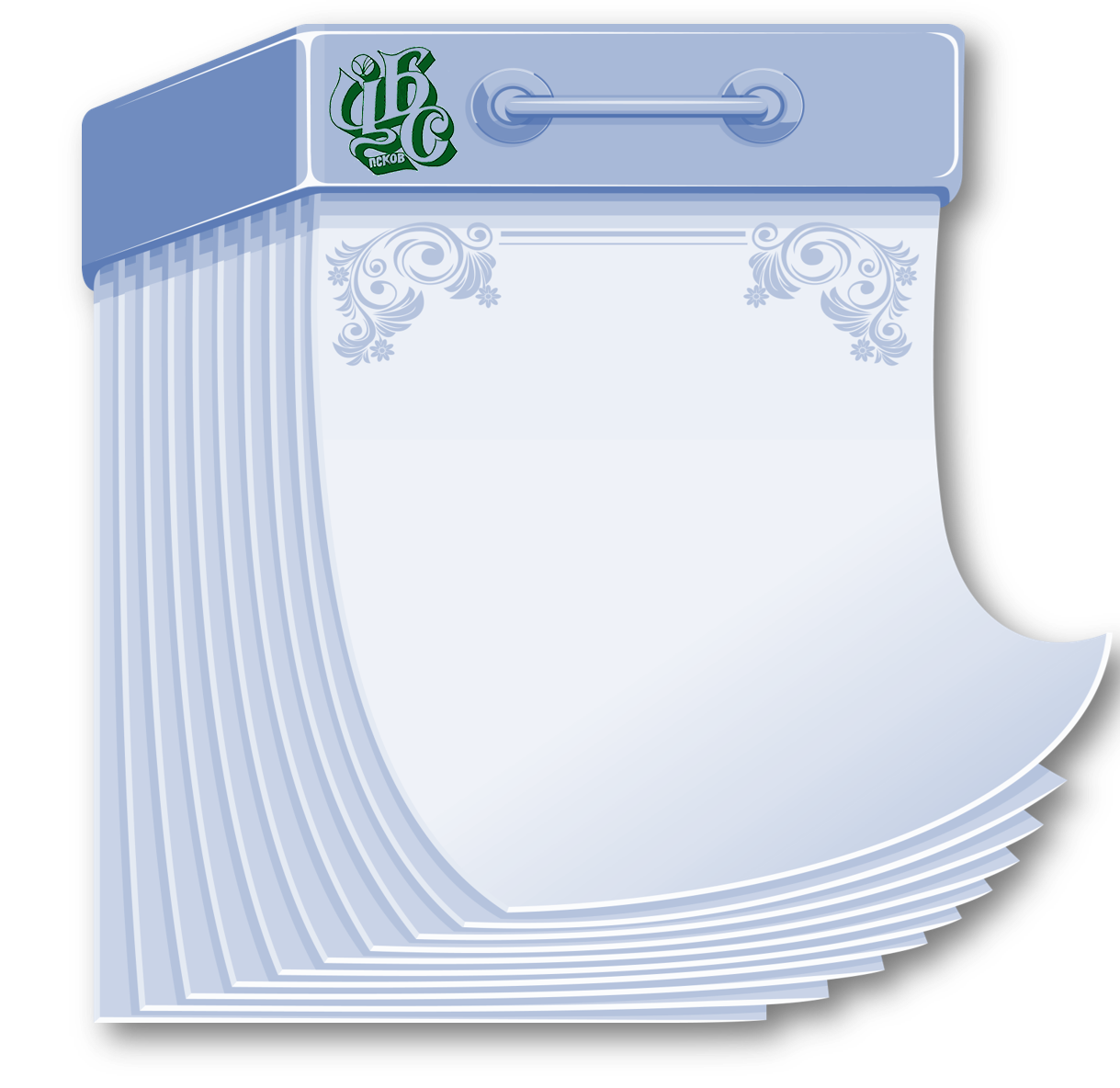 85 лет
со времени публикации рассказа
«Голубая чашка»А. П. Гайдара  (1936)
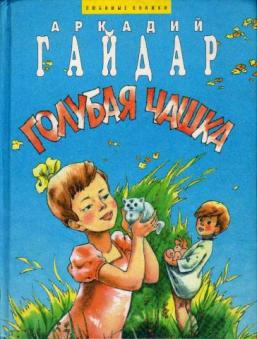 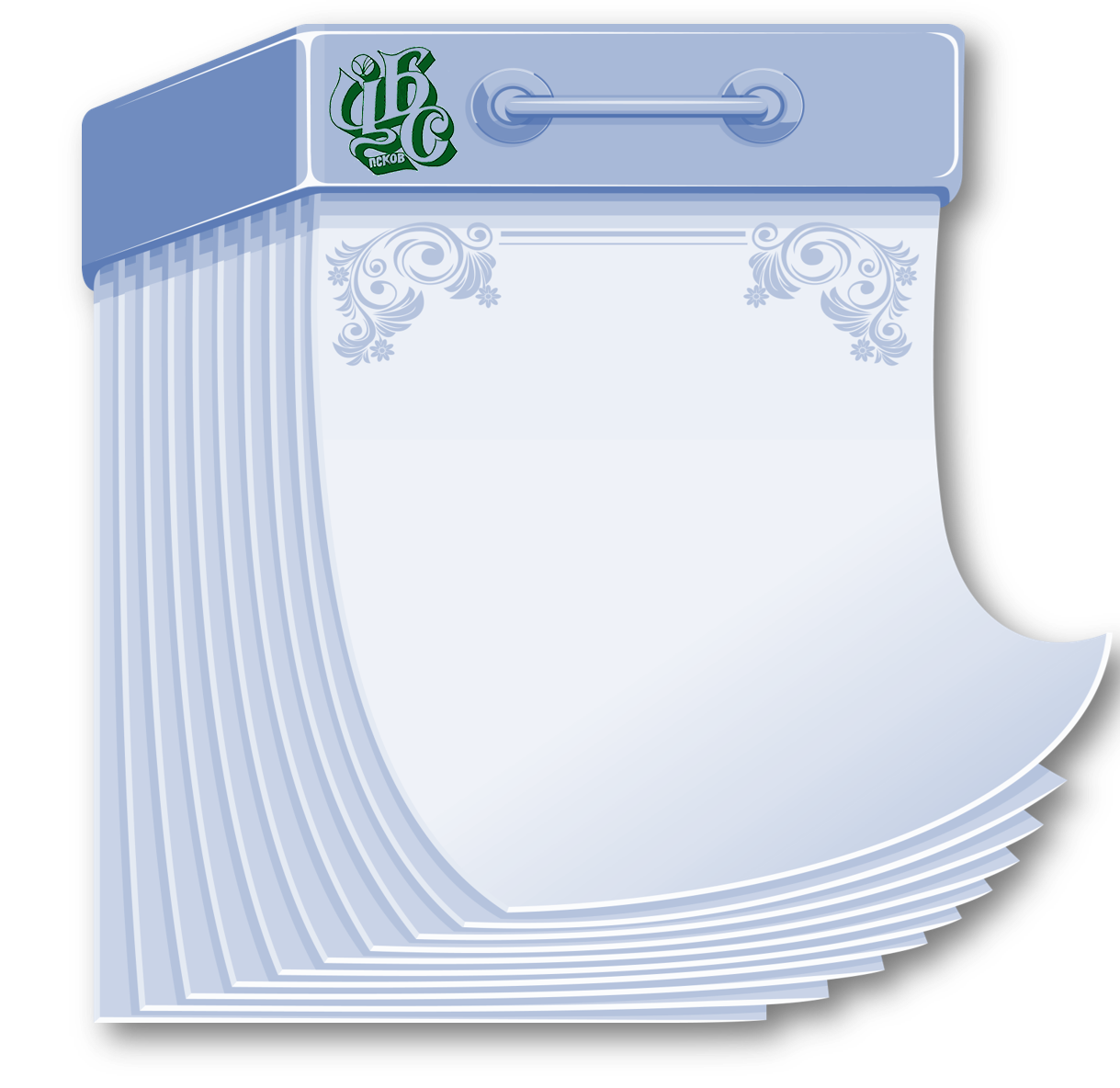 85 лет
со времени написания и публикации повести
«Белеет парус одинокий»В. П. Катаева  (1936)
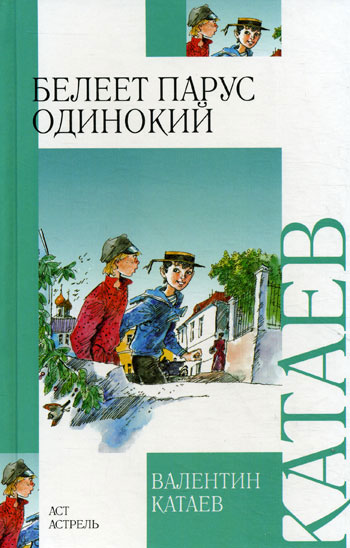 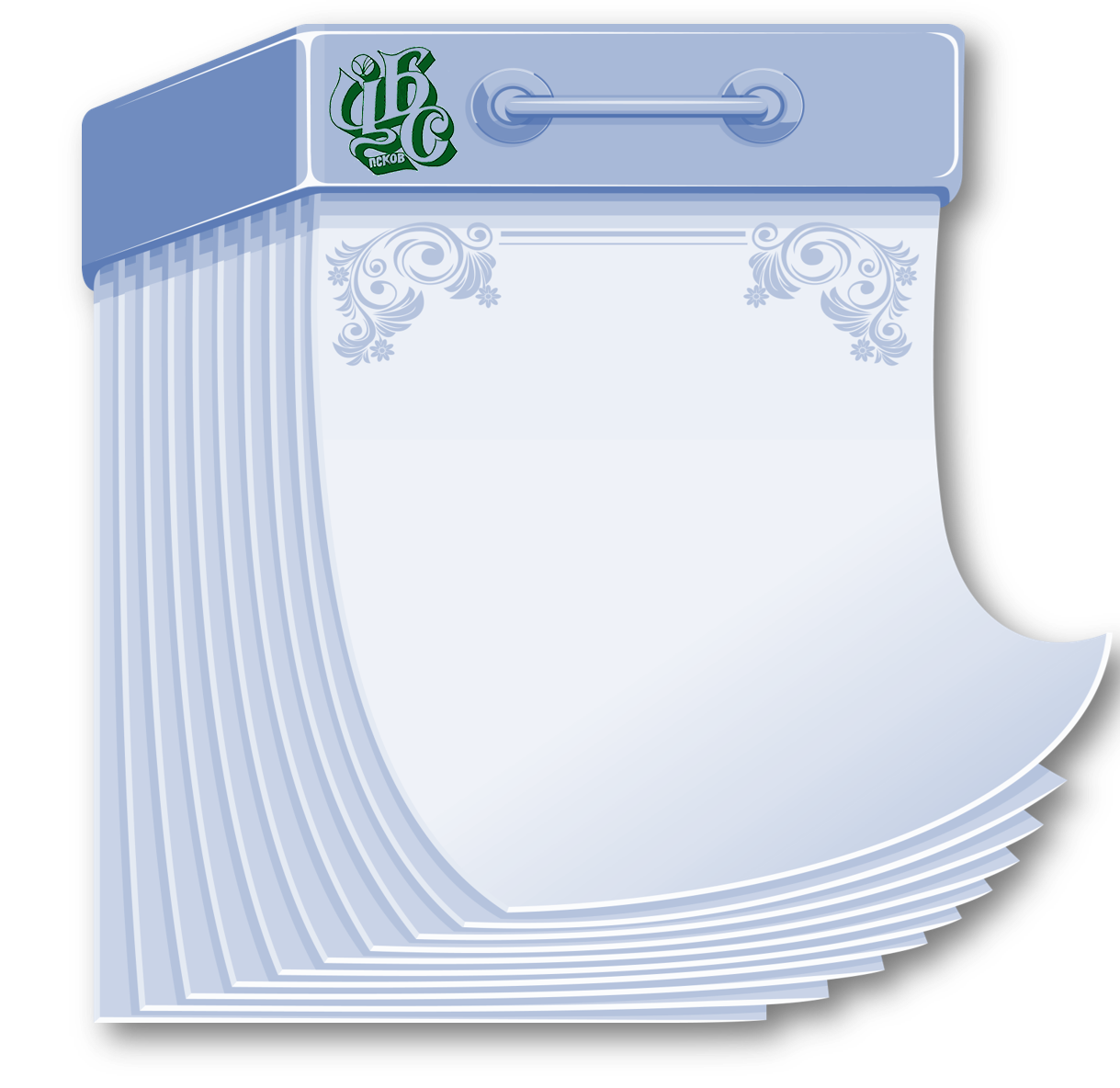 85 лет
со времени публикации отдельной книгой поэмы
«Дядя Стёпа»С. В. Михалкова  (1936)
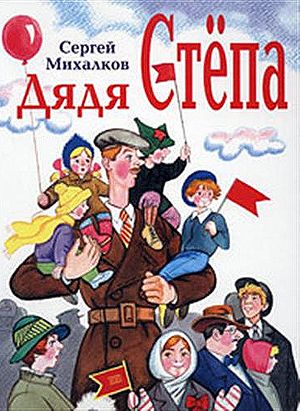 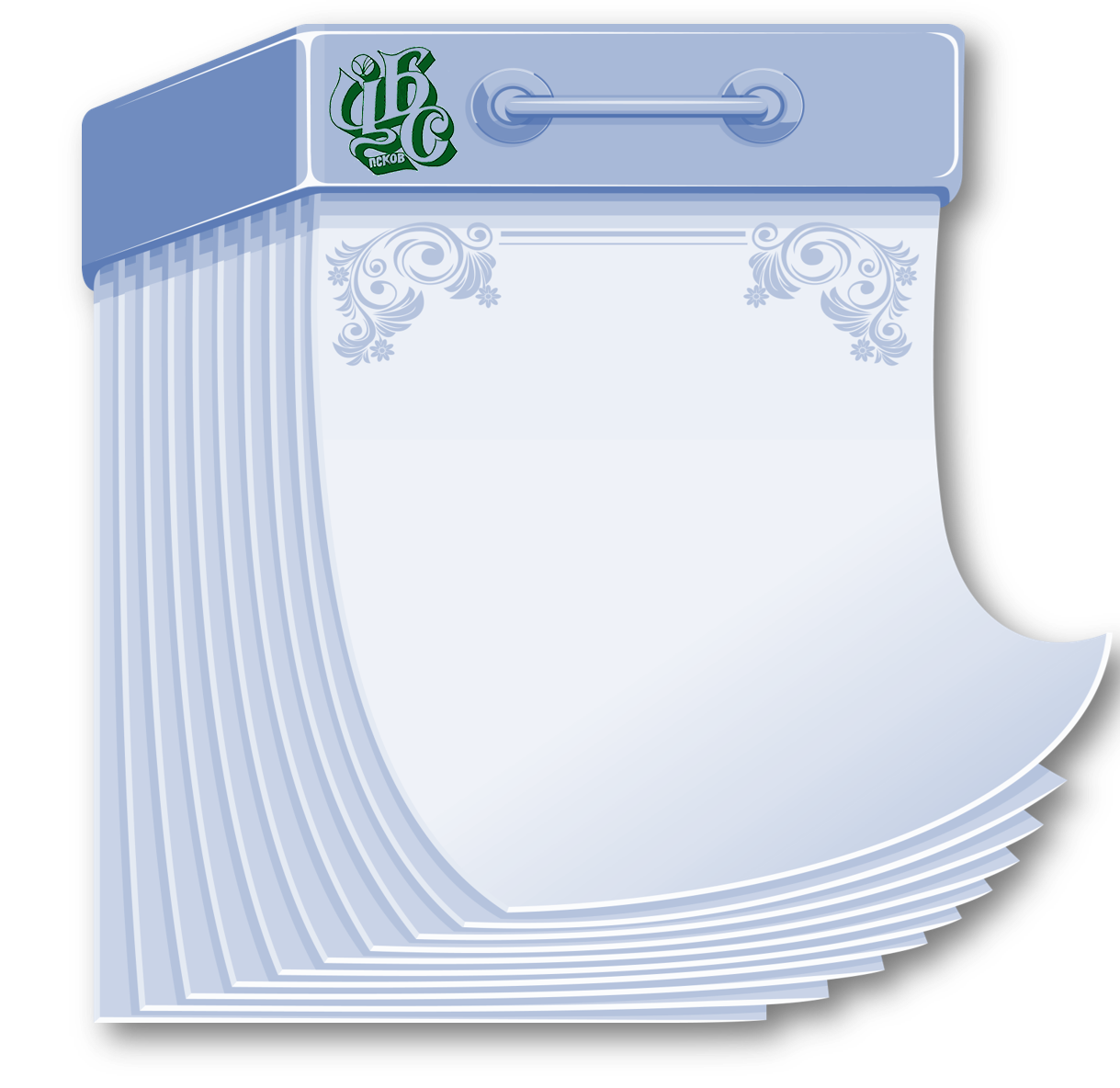 85 лет
со времени издания поэмы
«Страна Муравия»А. Т. Твардовского  (1936)
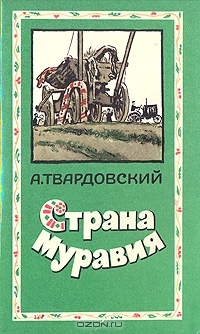 85 лет
со времени издания повести-сказки
«Золотой ключик, или Приключения 
Буратино»А. Н. Толстого  (1936)
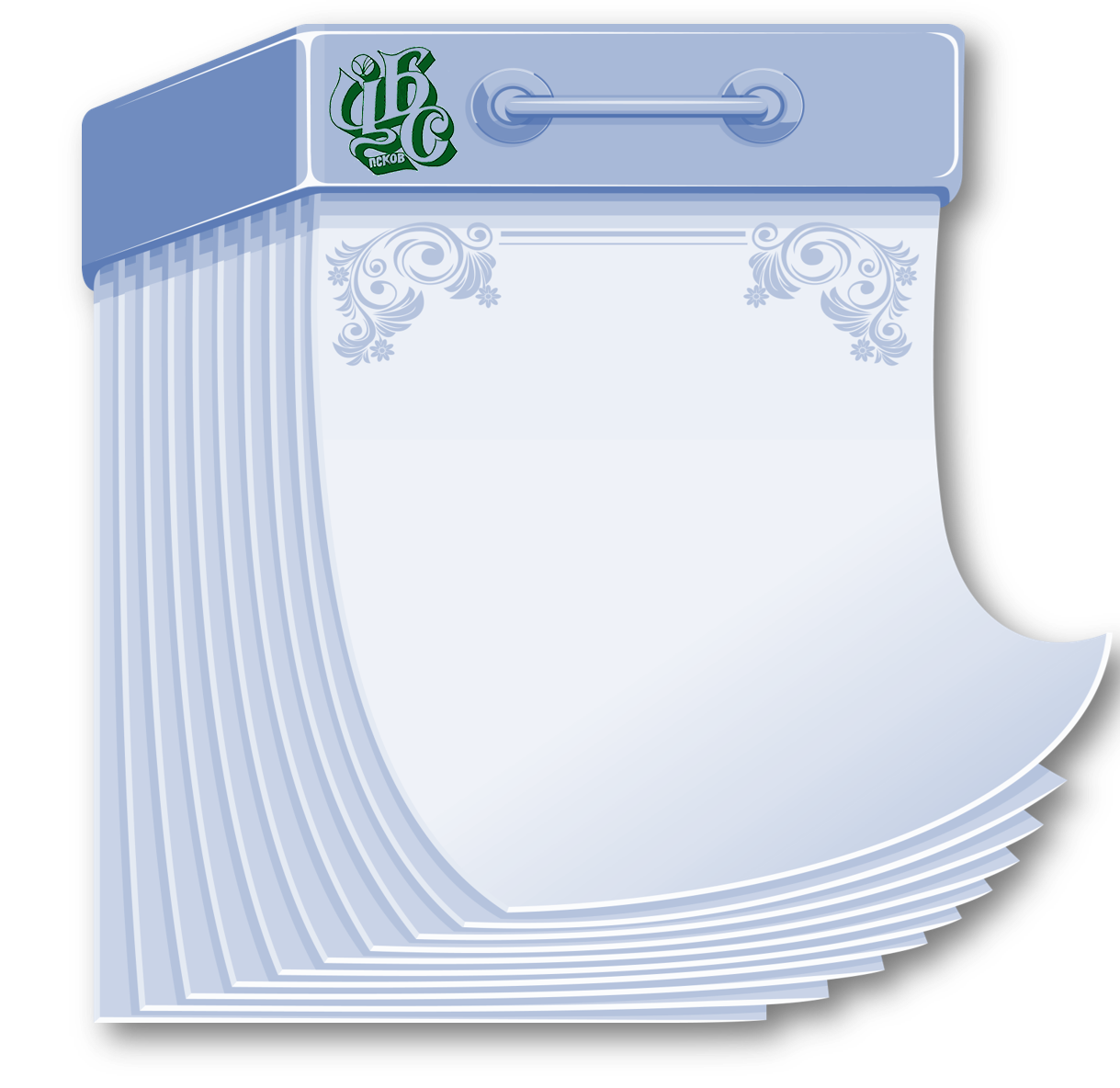 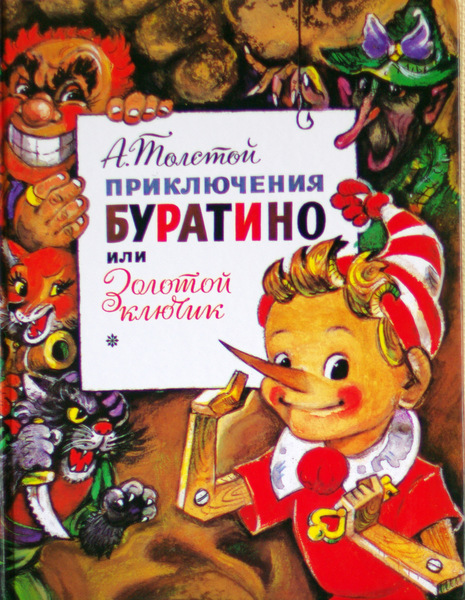 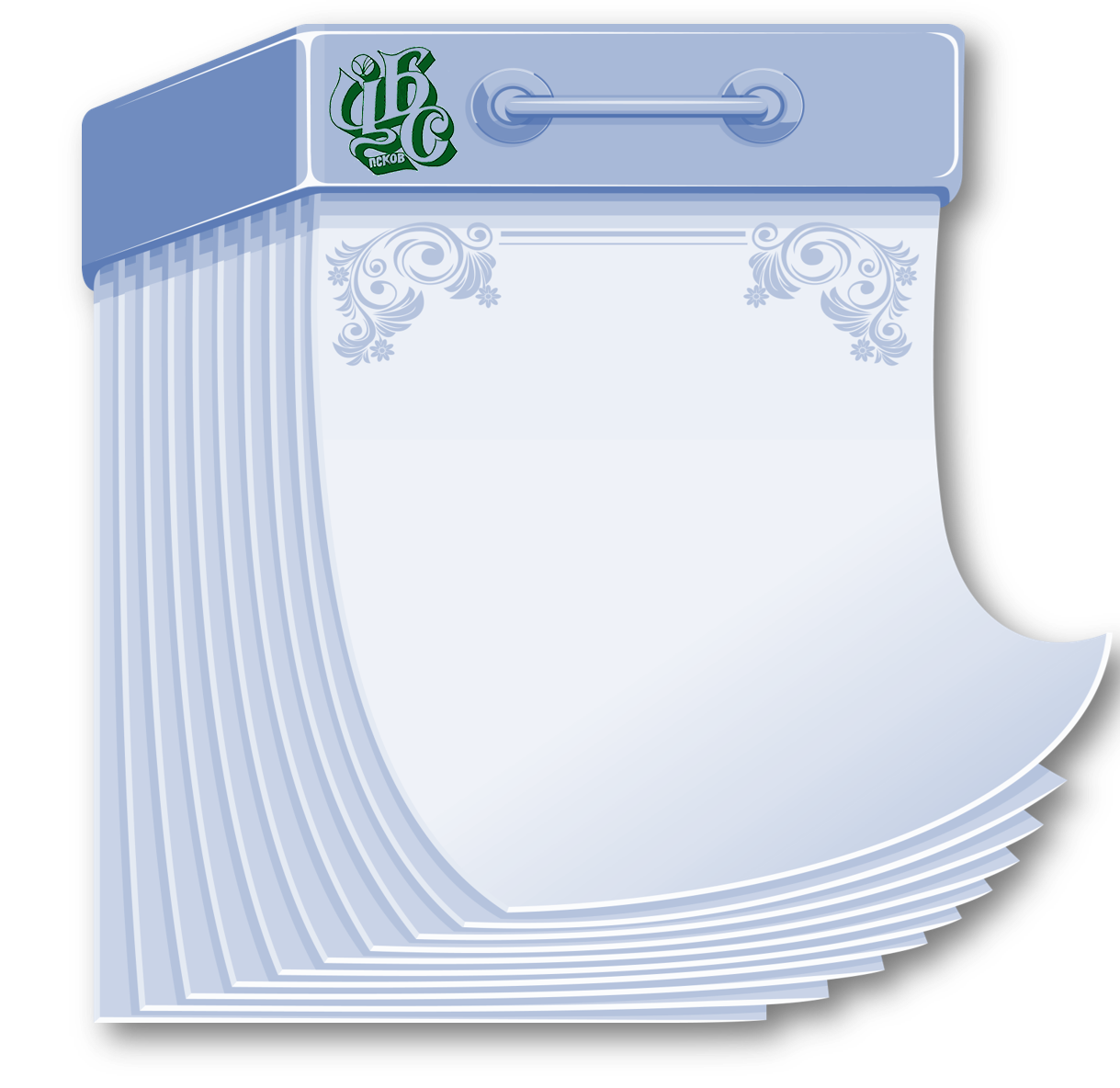 85 лет
со времени публикации романа
«Унесенные ветром»М. Митчелл  (1936)
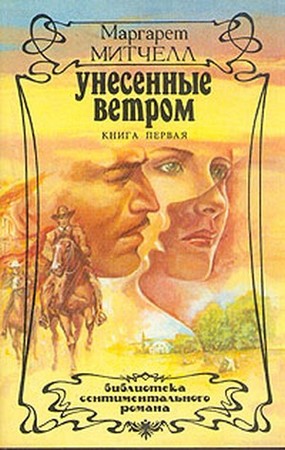 85 лет
со времени публикации романа-антиутопии
«Война с саламандрами»К. Чапека  (1936)
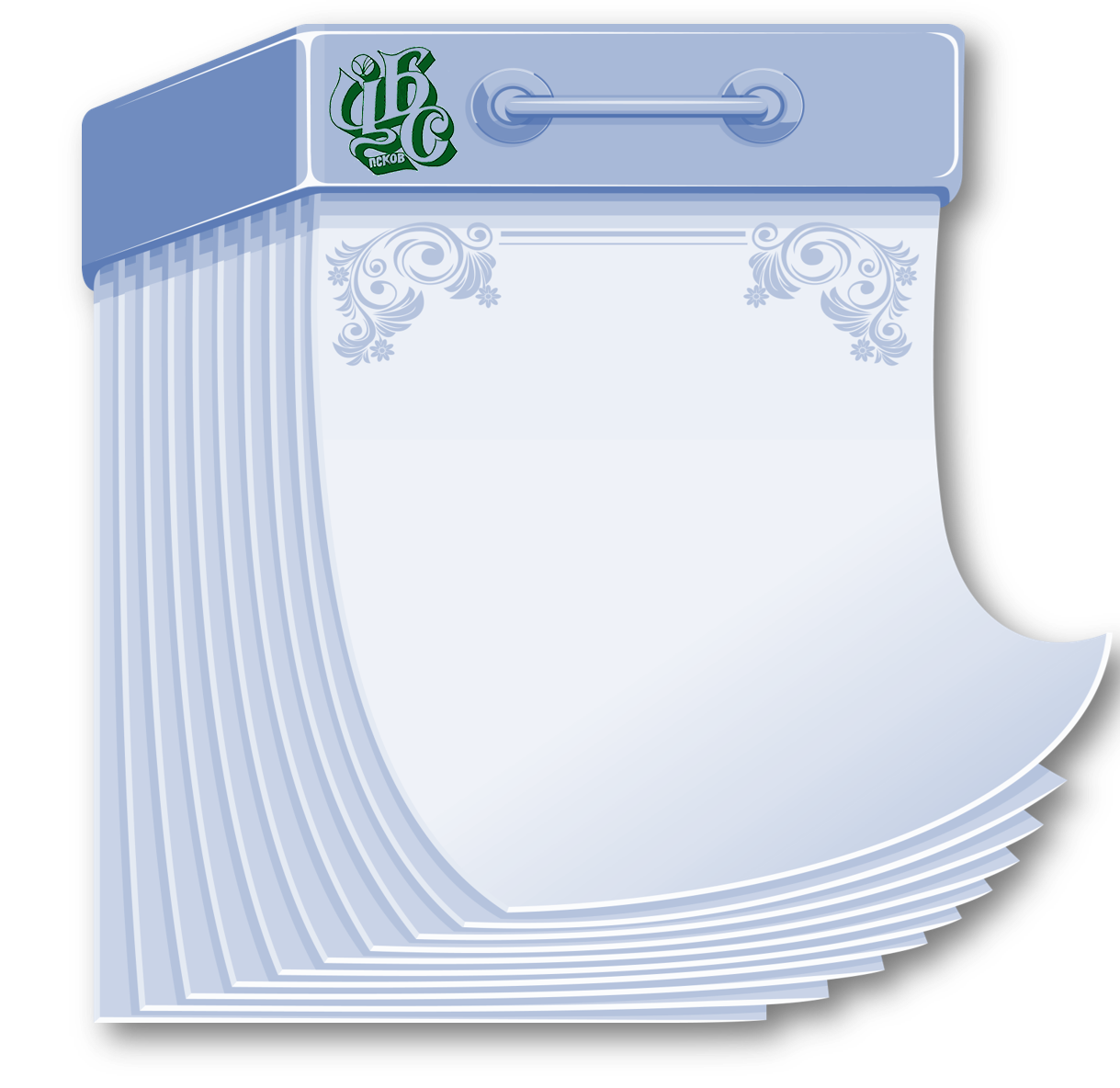 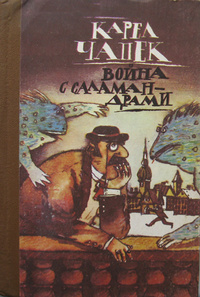 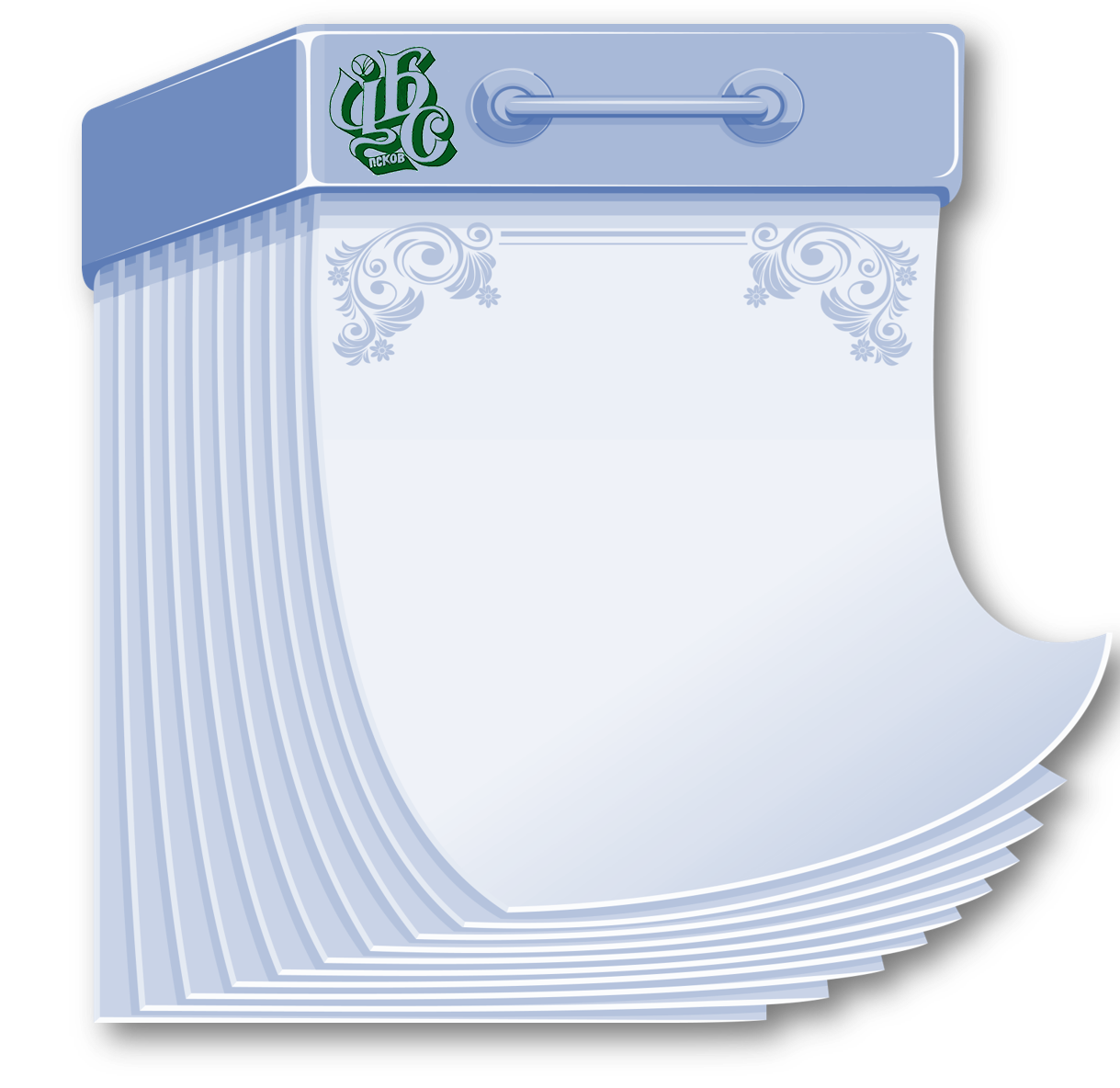 80 лет
со времени написания и публикации рассказа
«Честное слово»Л. Пантелеева  (1941)
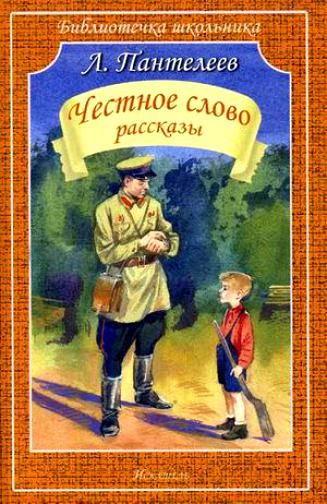 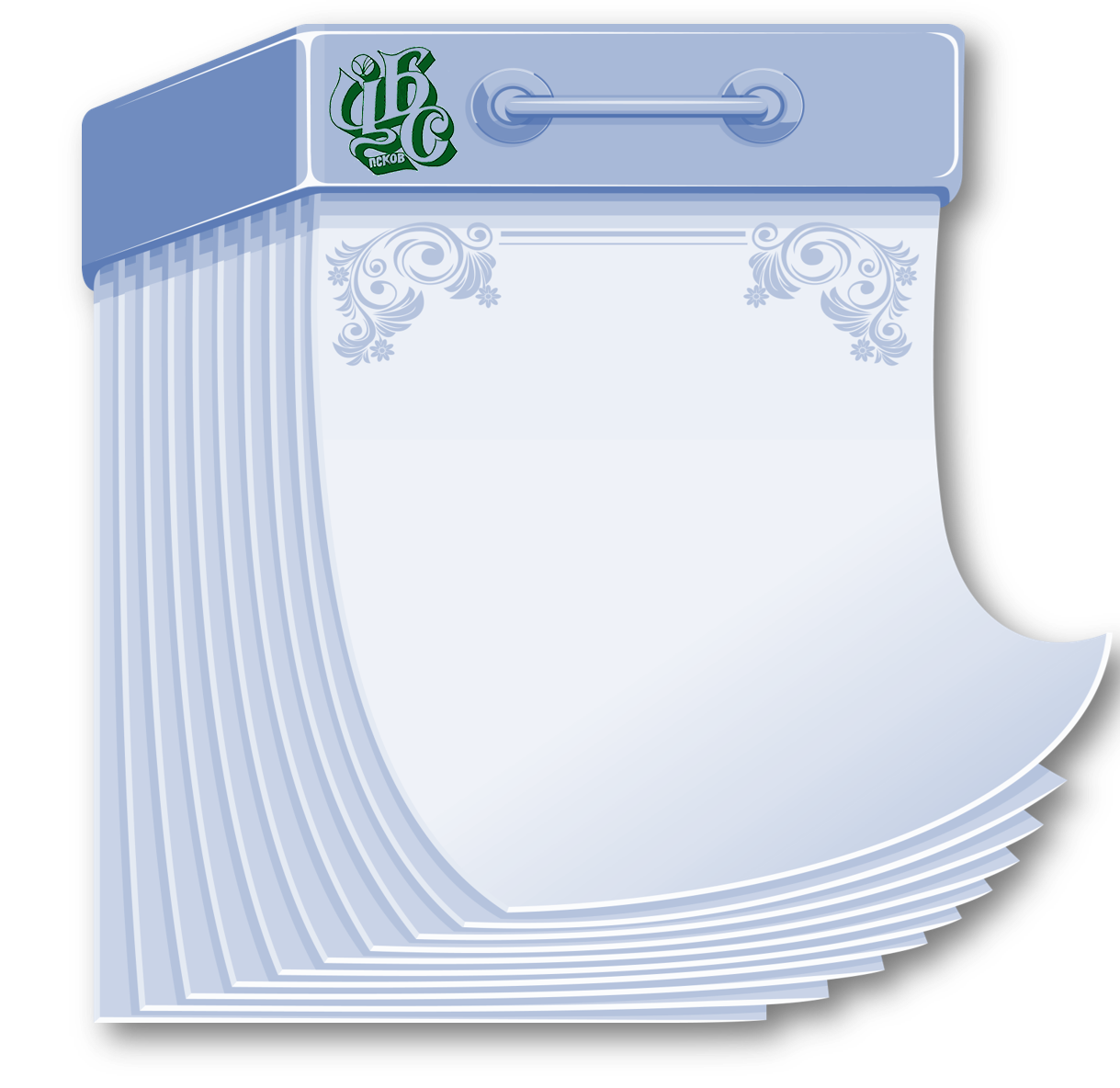 75 лет
со времени издания книги
«По следам Робинзона»Н. М. Верзилина  (1946)
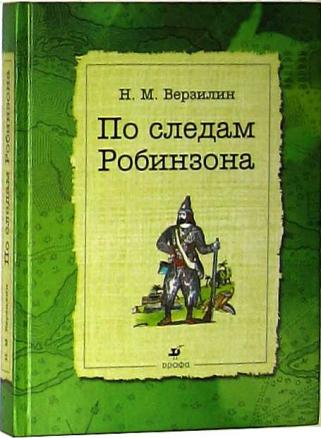 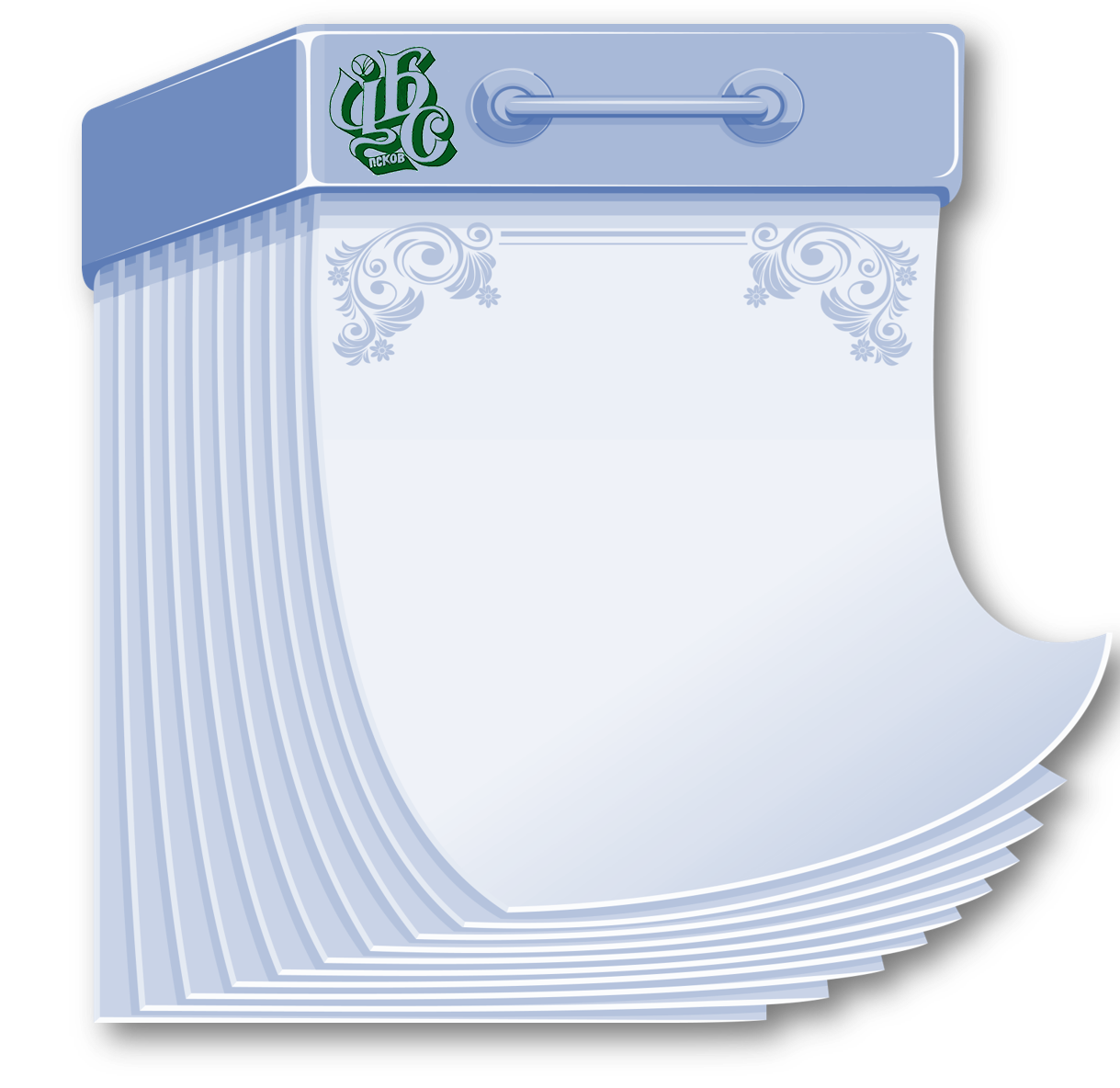 75 лет
со времени публикации повести
«Четвертая высота»Е. Ильиной  (1946)
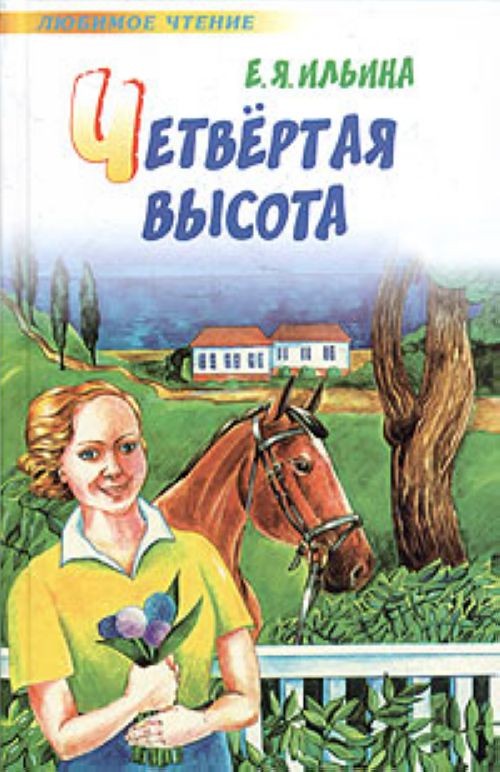 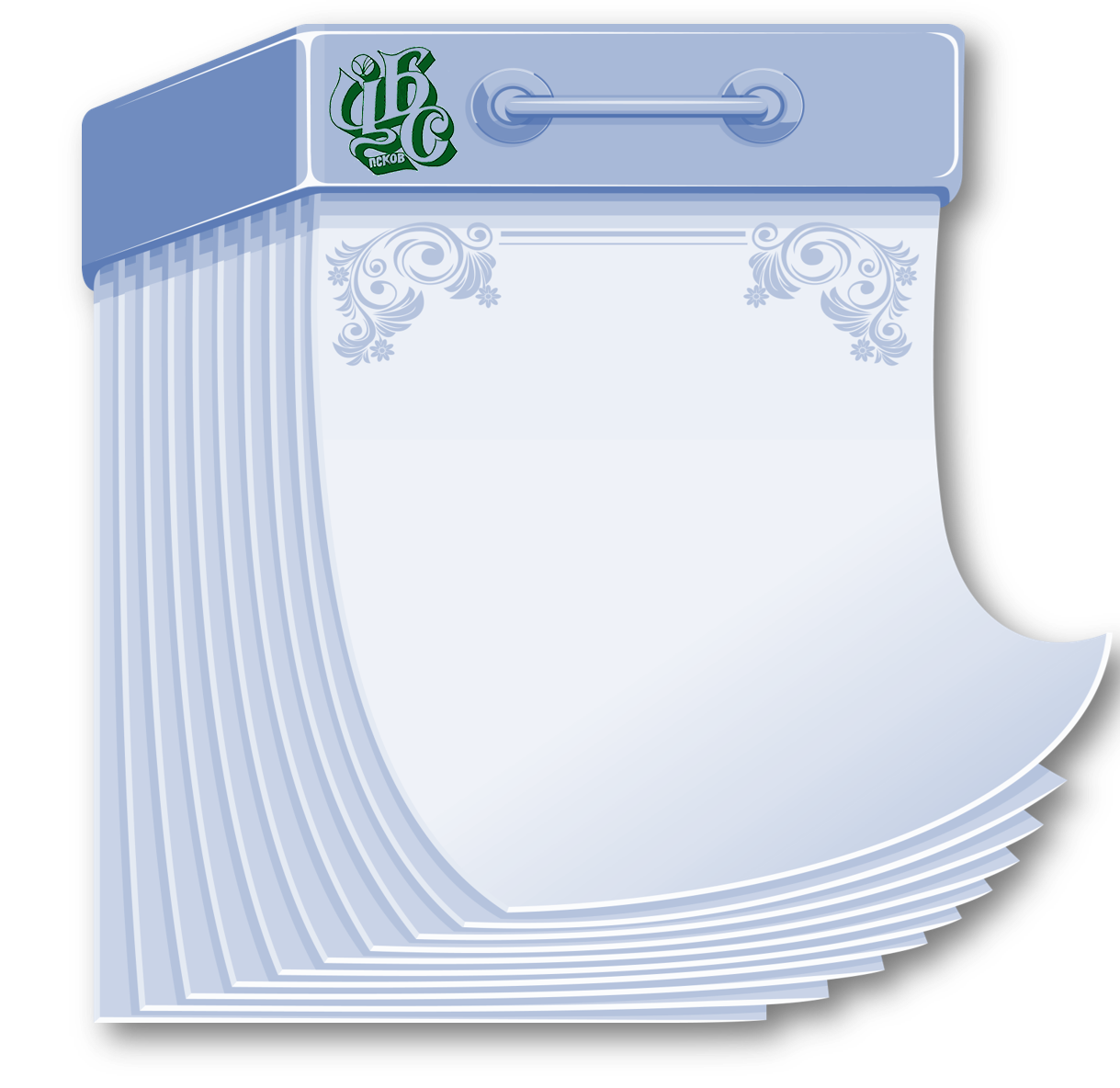 75 лет
со времени публикации повести
«Знаменитый сыщик Калле Блюмквист»А. Линдгрен  (1946)
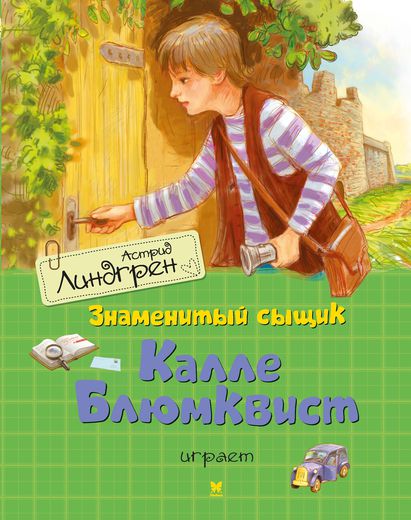 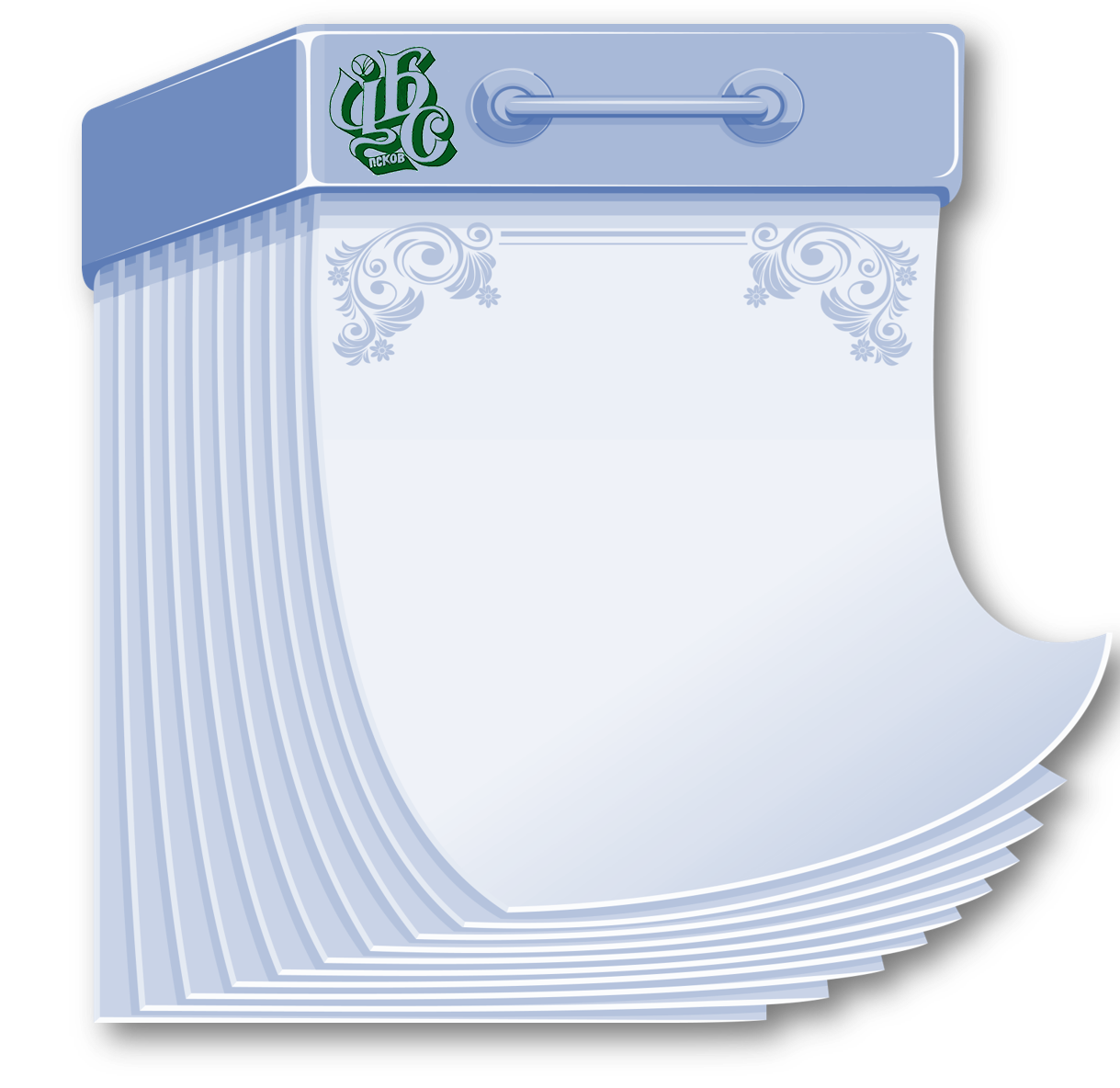 70 лет
со времени публикации повести
«Витя Малеев в школе и дома»Н. Н. Носова  (1951)
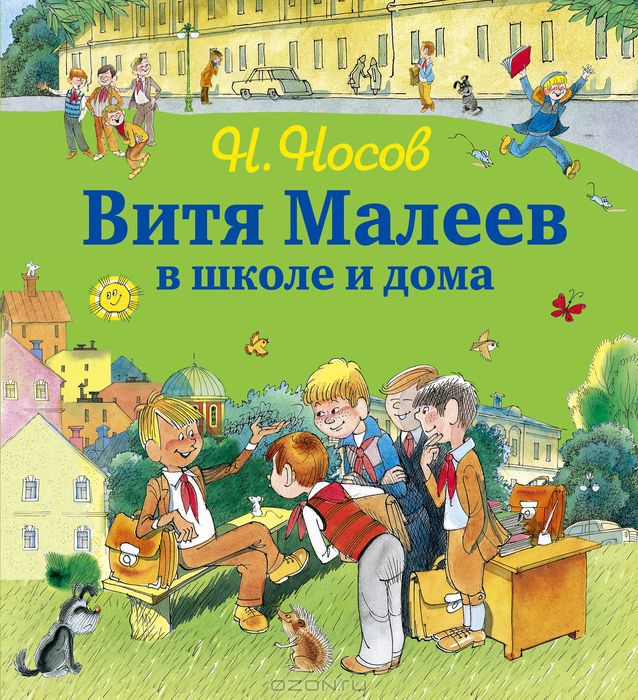 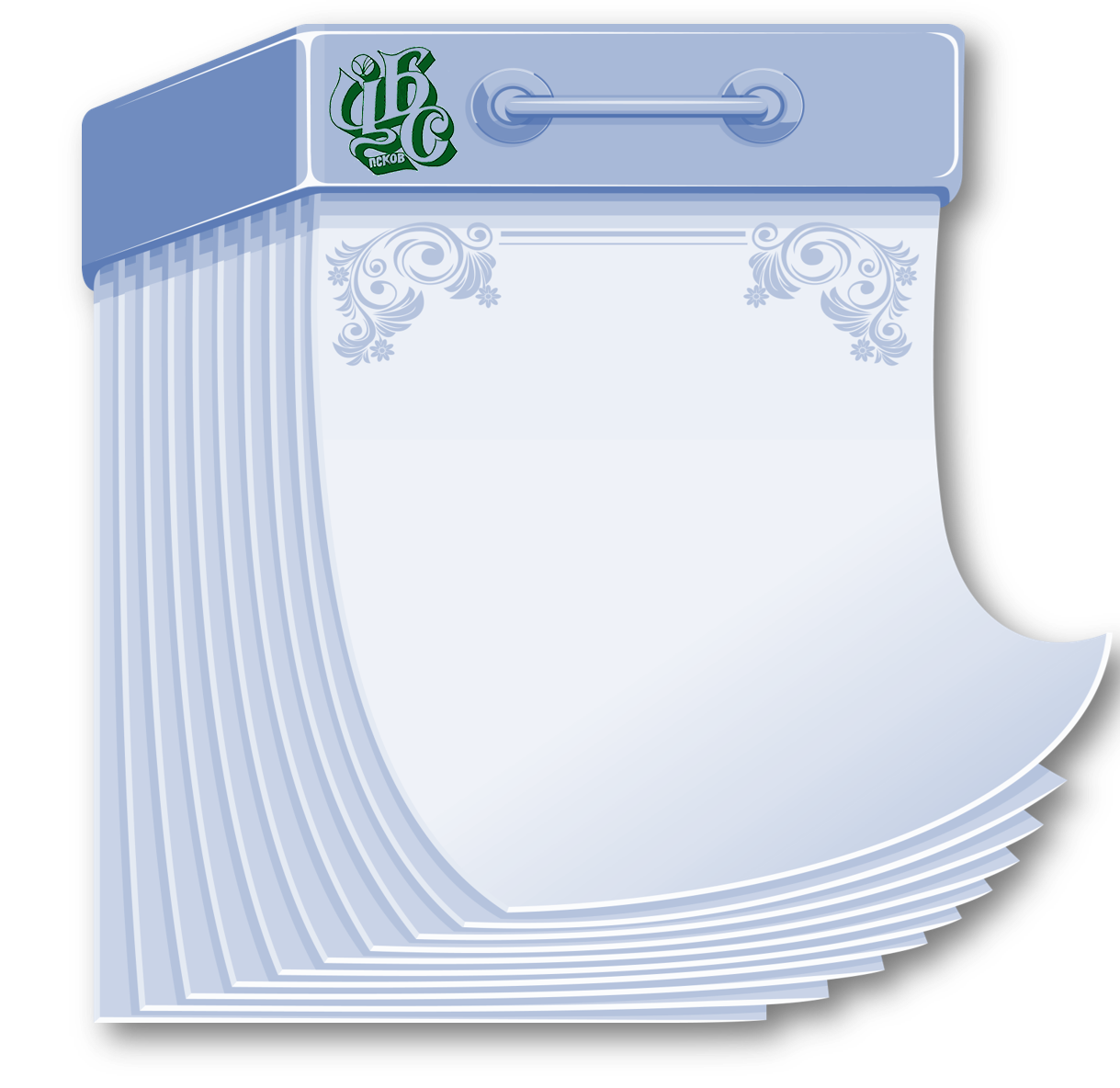 70 лет
со времени издания романа
«Астронавты»С. Лема  (1951)
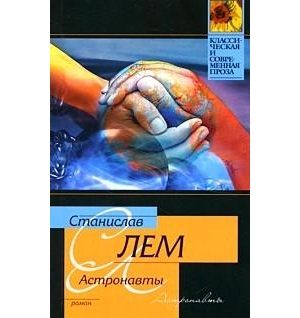 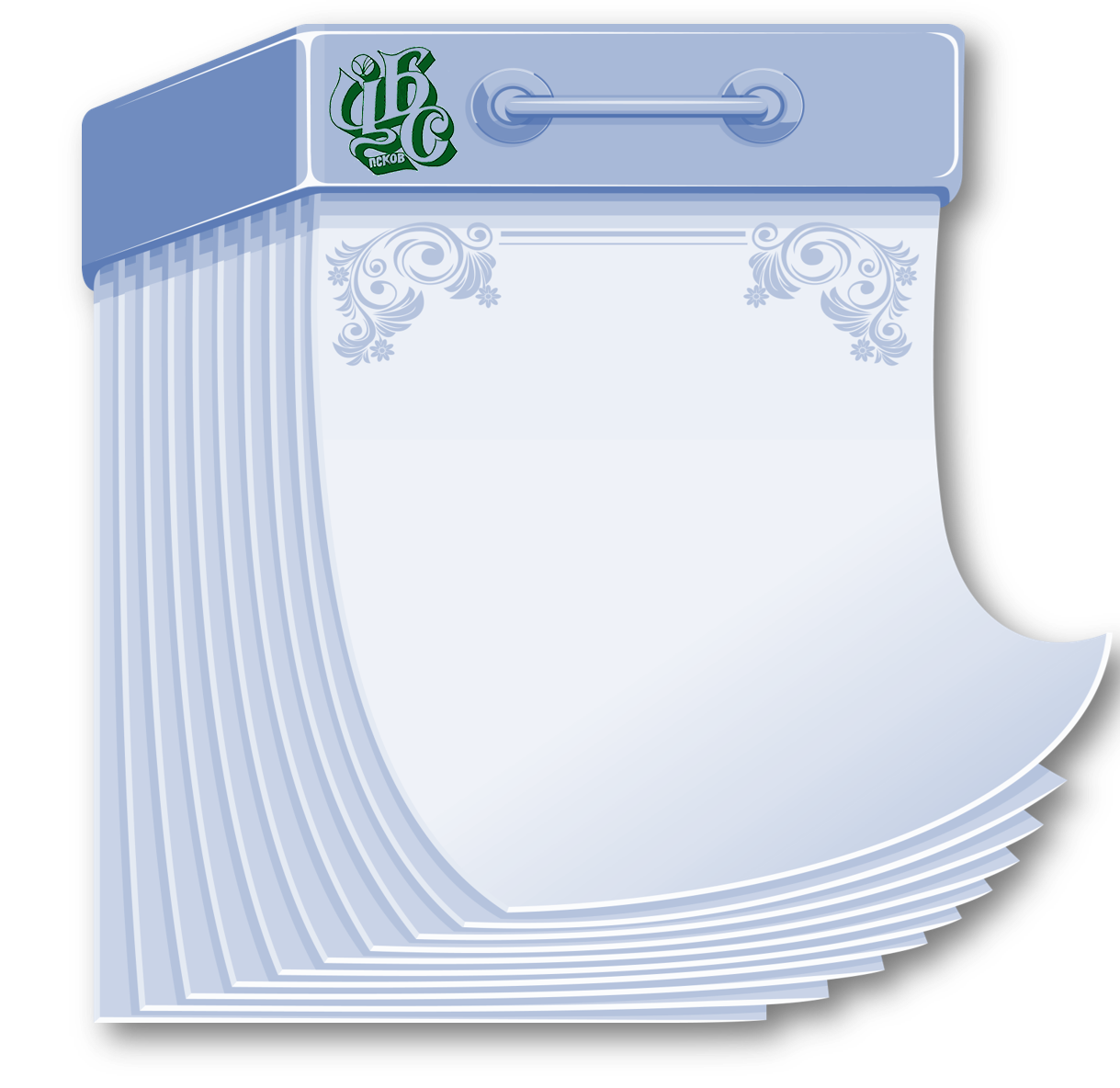 70 лет
со времени публикации сказки
«ПриключенияЧиполлино»Дж. Родари  (1951)
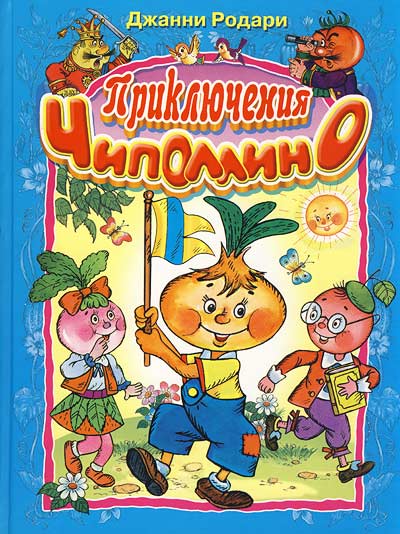 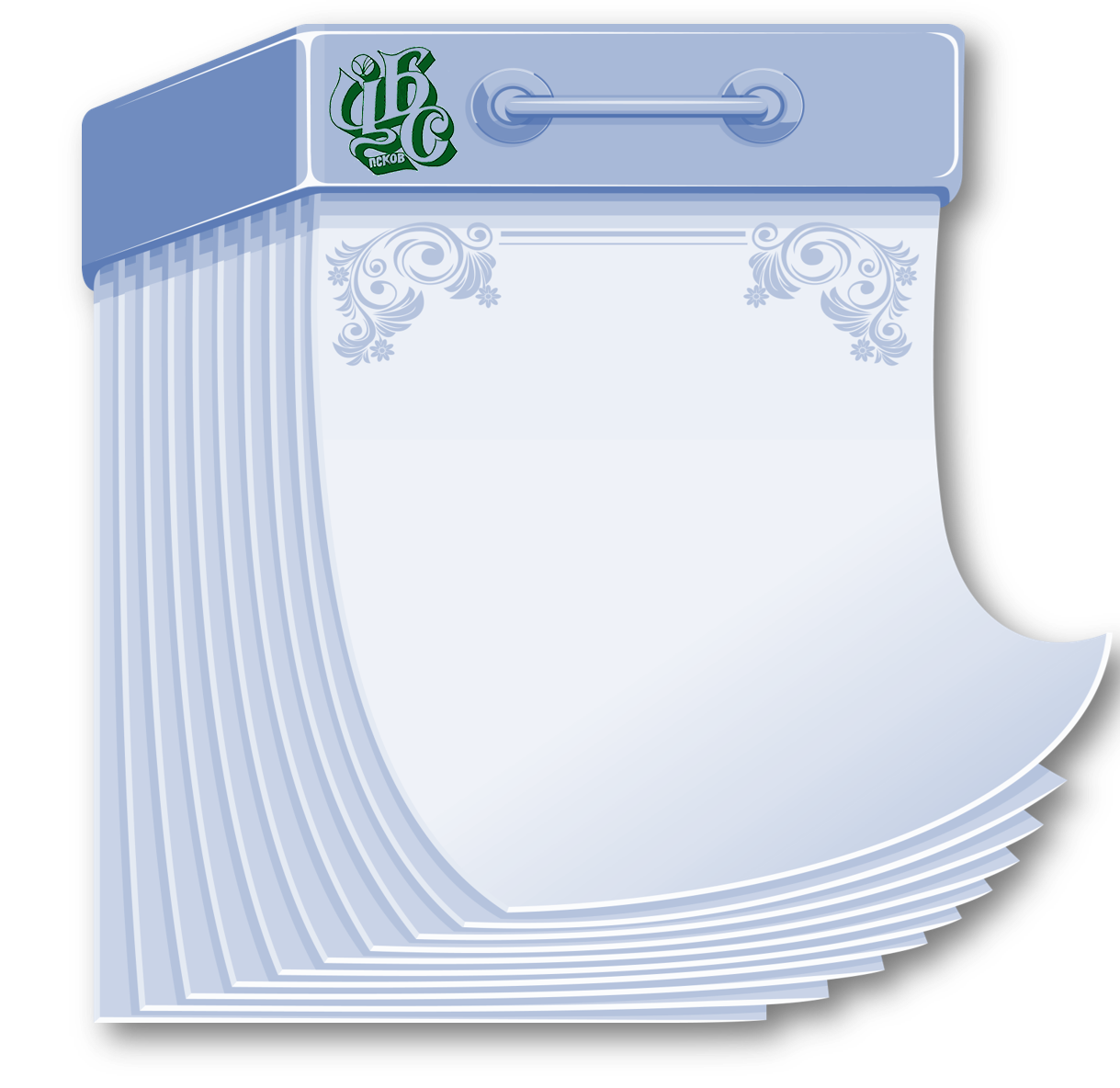 70 лет
со времени публикации романа
«Над пропастью во ржи»Д. Сэлинджера  (1951)
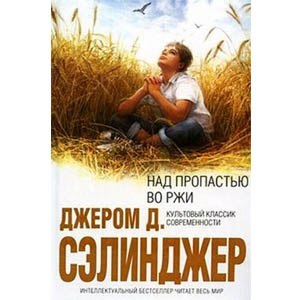 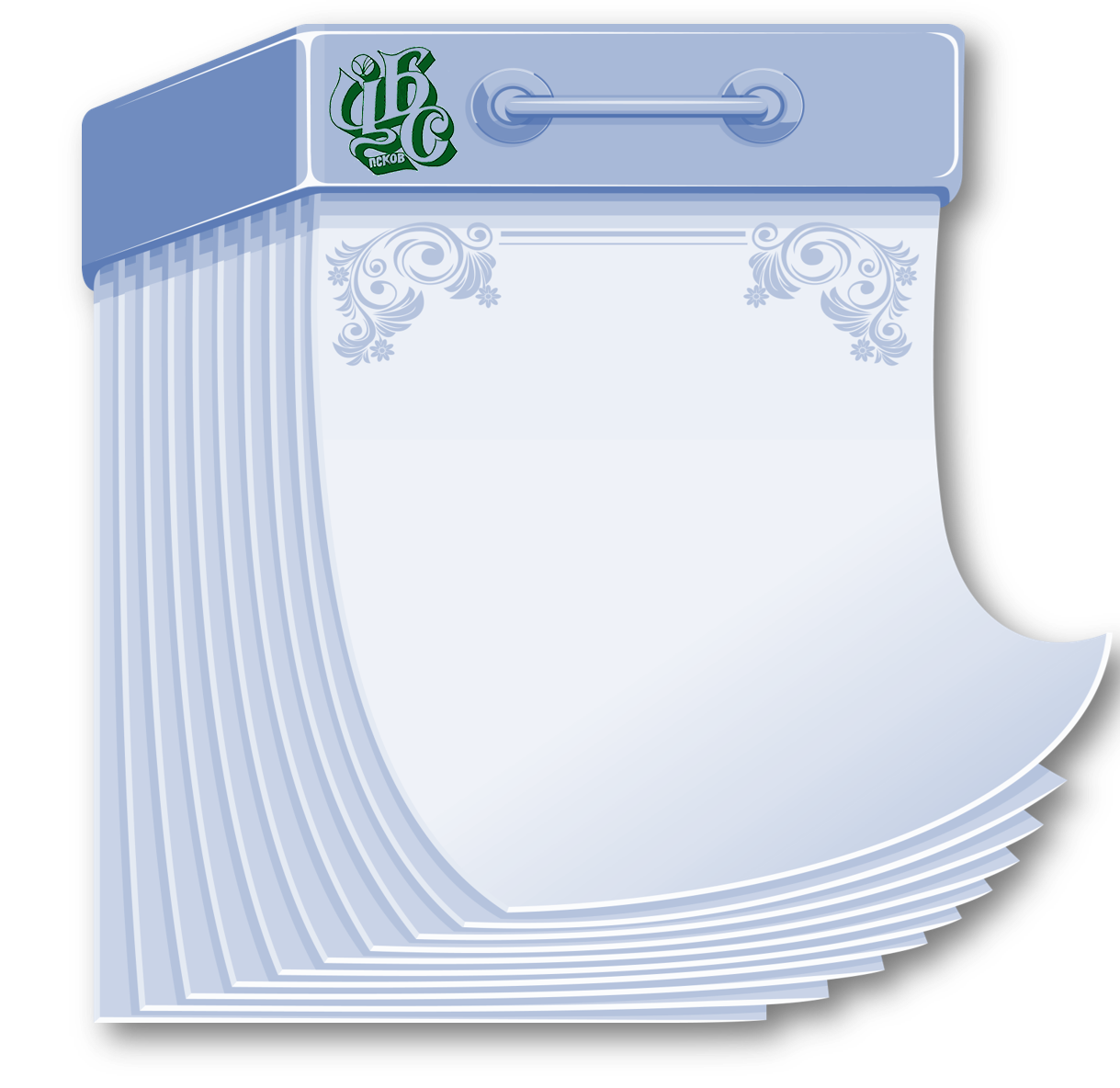 65 лет
первому  послереволюционному
изданию в СССР Библии и 
Нового Завета  (1956)
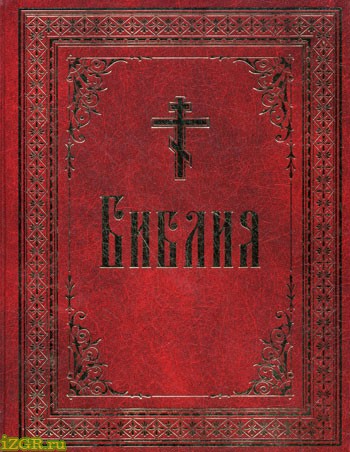 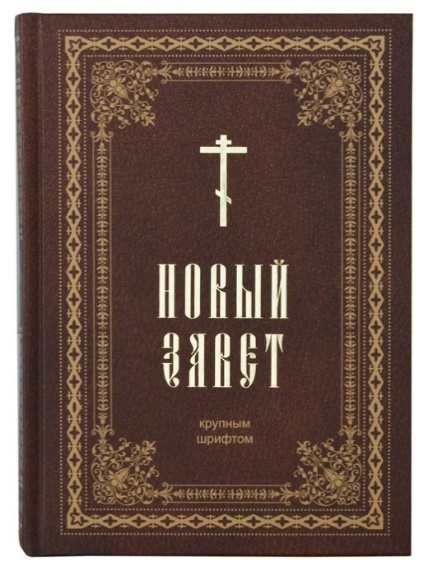 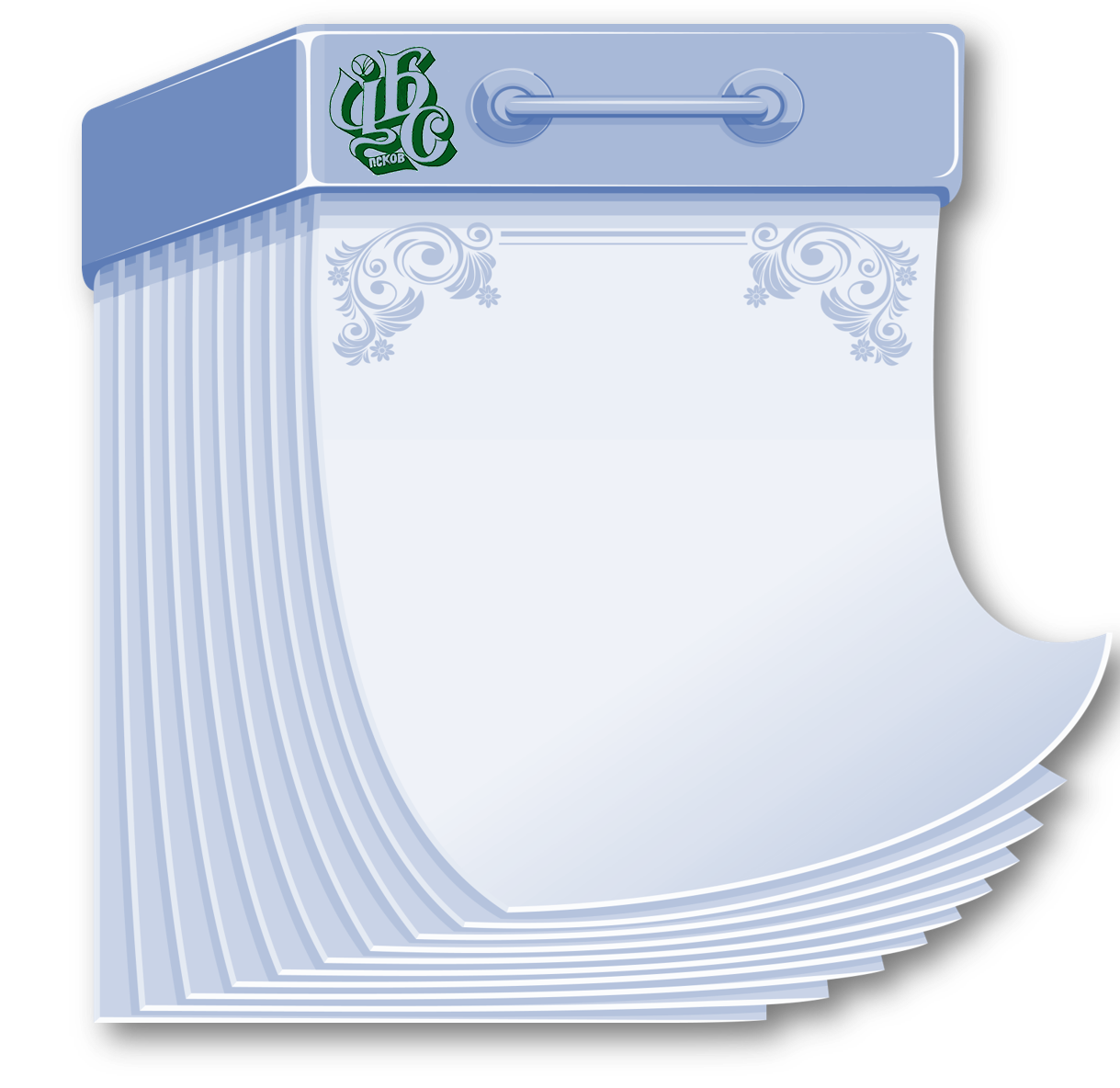 65 лет
со времени издания повести
«Бронзовая птица»А. Н. Рыбакова  (1956)
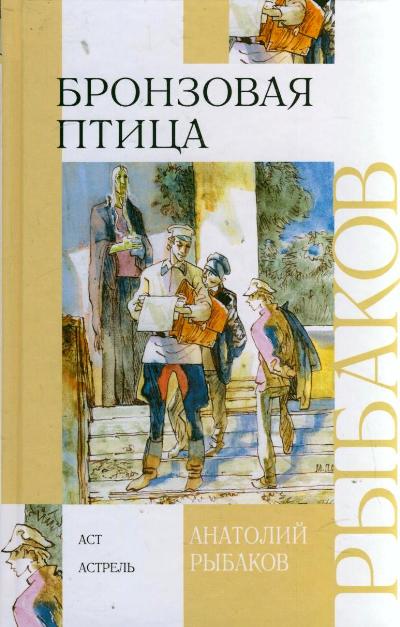 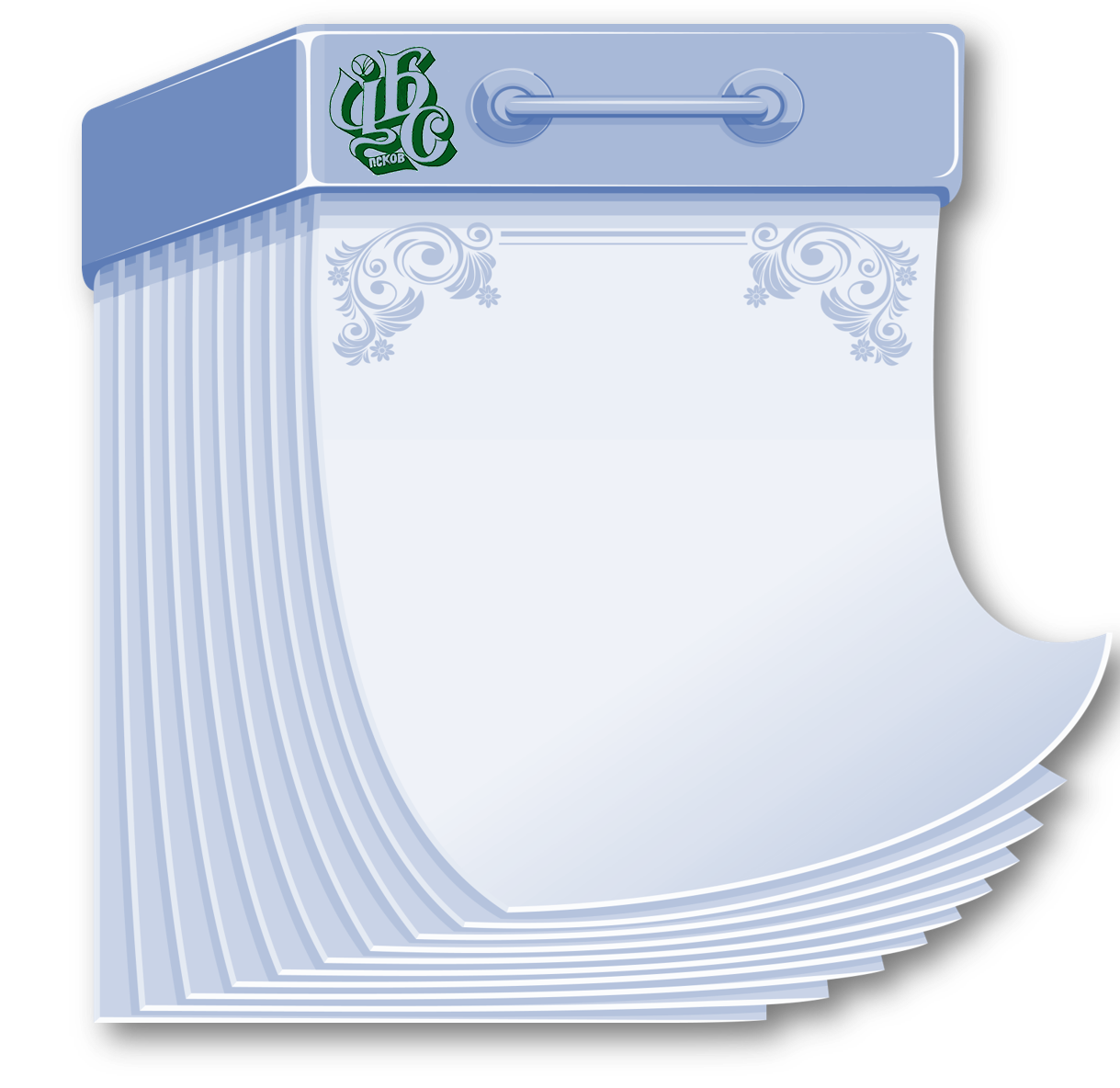 65 лет
со времени издания сказки-пьесы
«Обыкновенное чудо»Е. Л. Шварца  (1956)
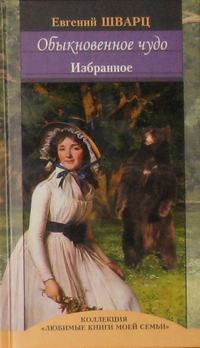 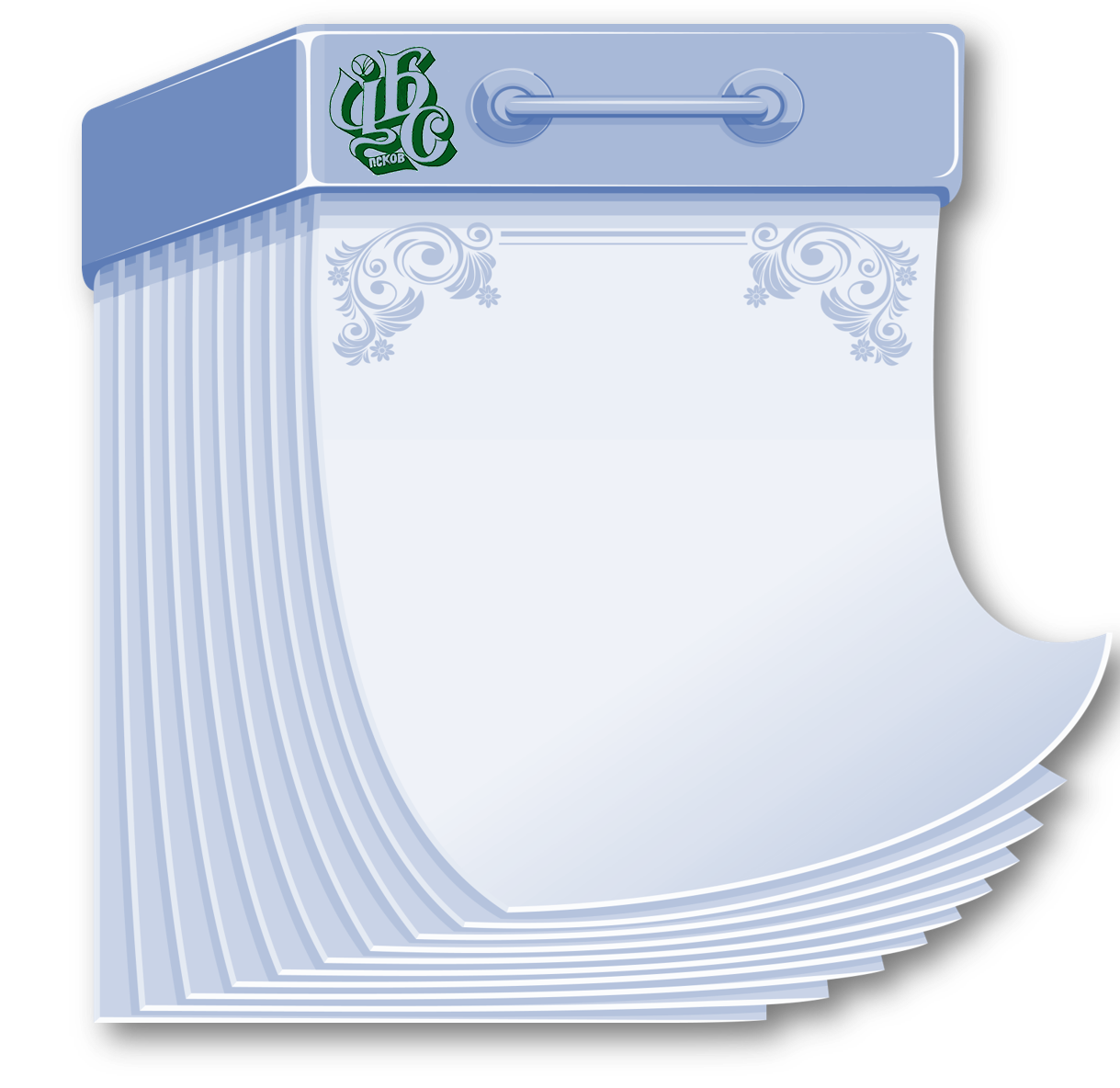 65 лет
со времени публикации повести
«Моя семья и другие звери»Дж. Даррелла  (1956)
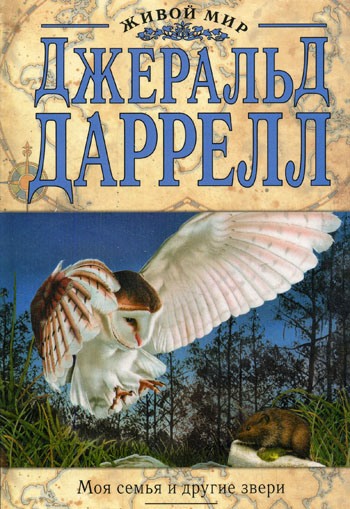 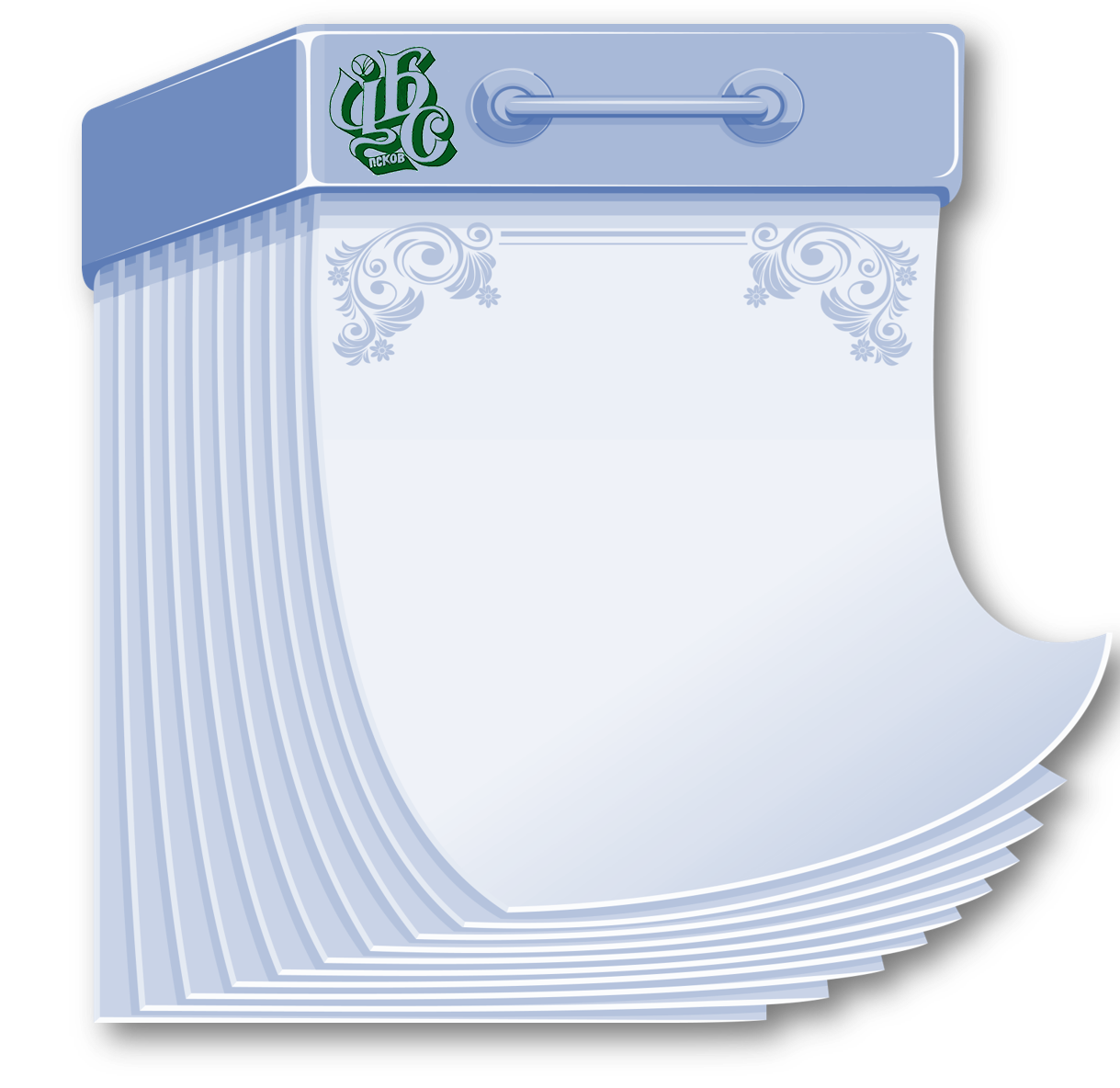 65 лет
со времени издания книги
«Расмус-бродяга»А. Линдгрен  (1956)
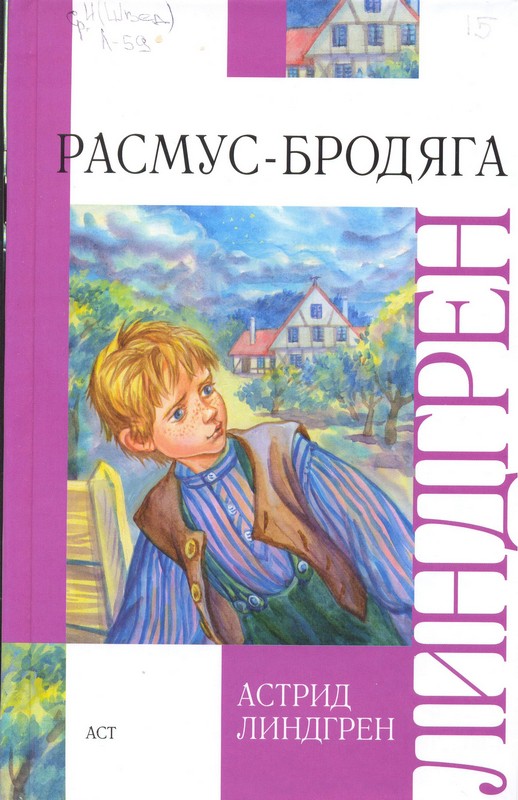 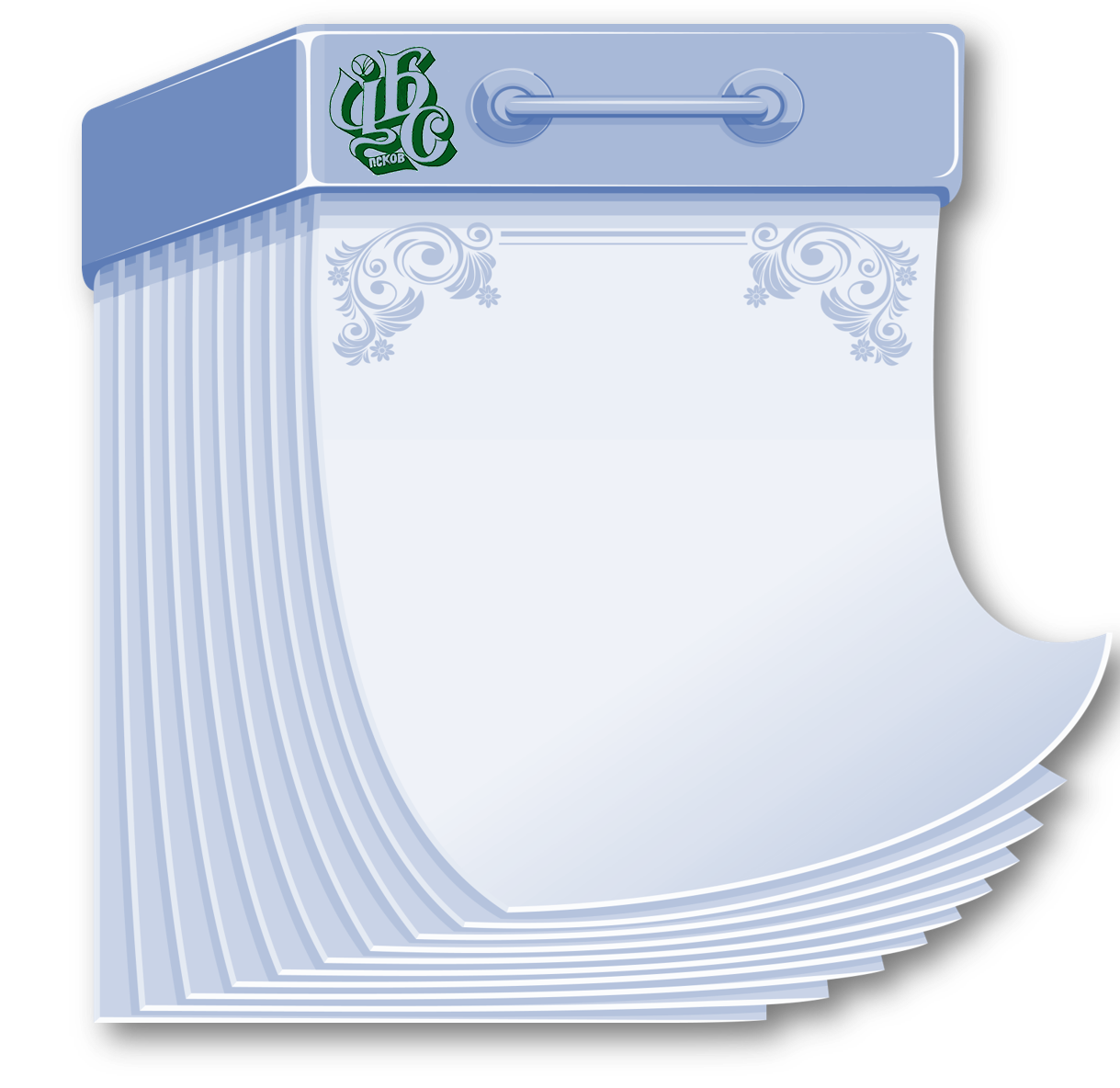 65 лет
со времени публикации сказки
«Маленький Водяной»О. Пройслер  (1956)
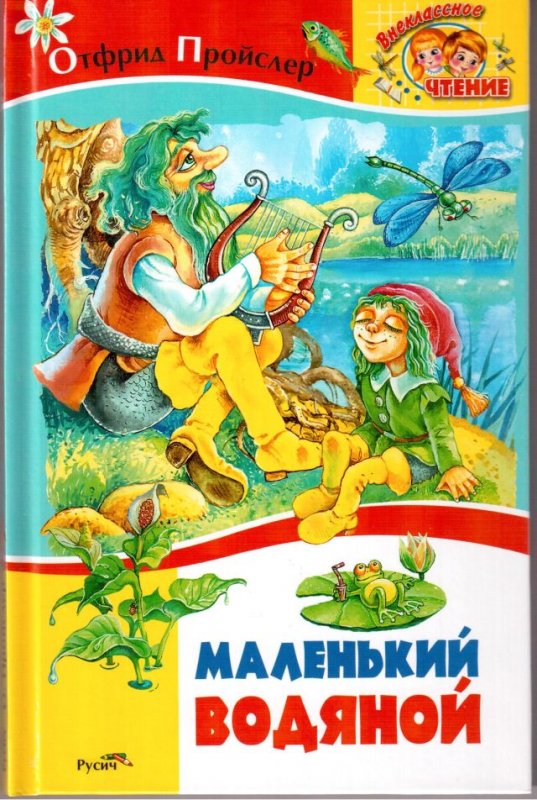 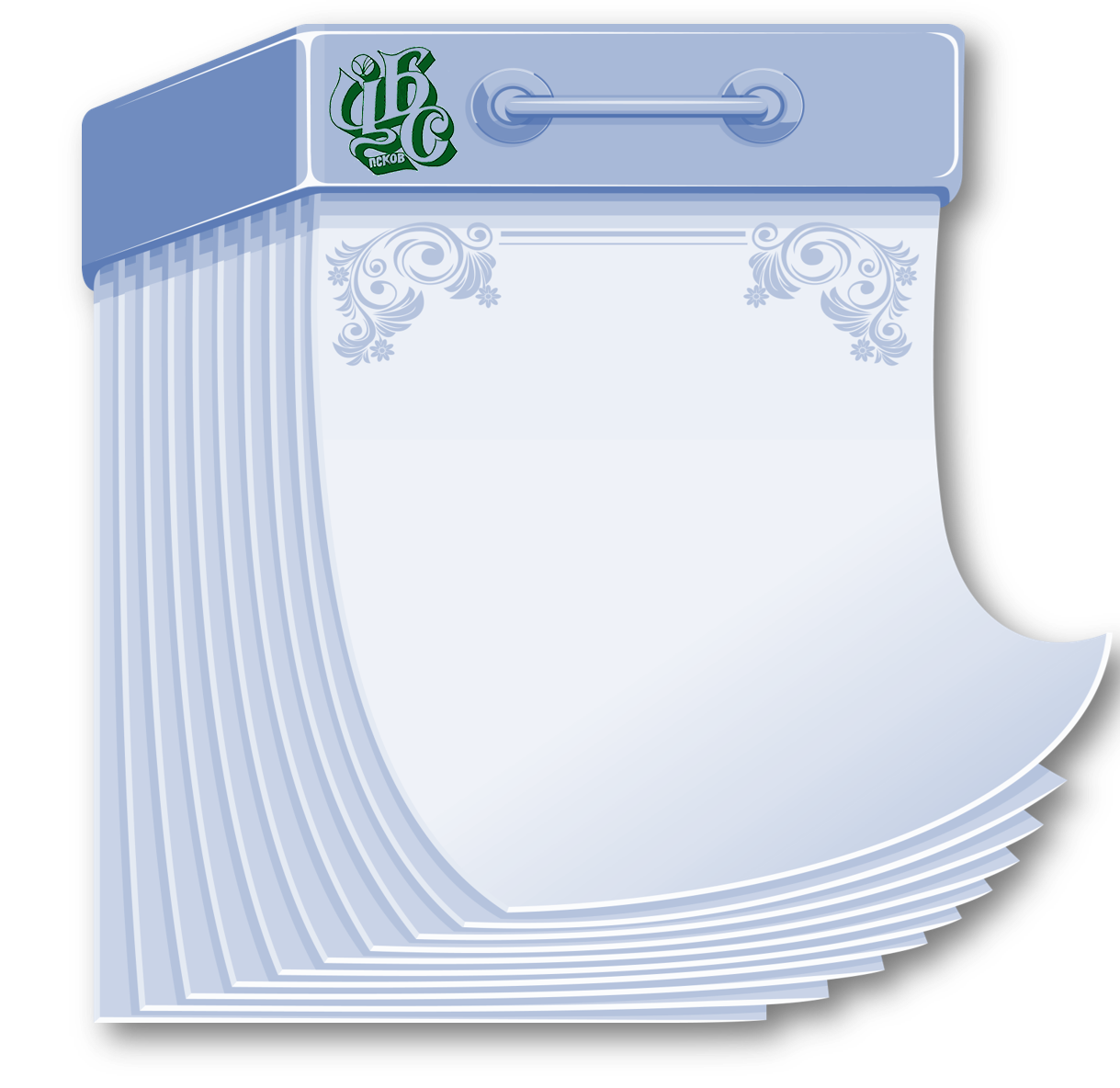 60 лет
со времени написания романа
«Звездный билет»В. П. Аксенова  (1961)
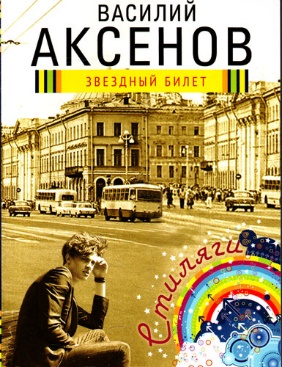 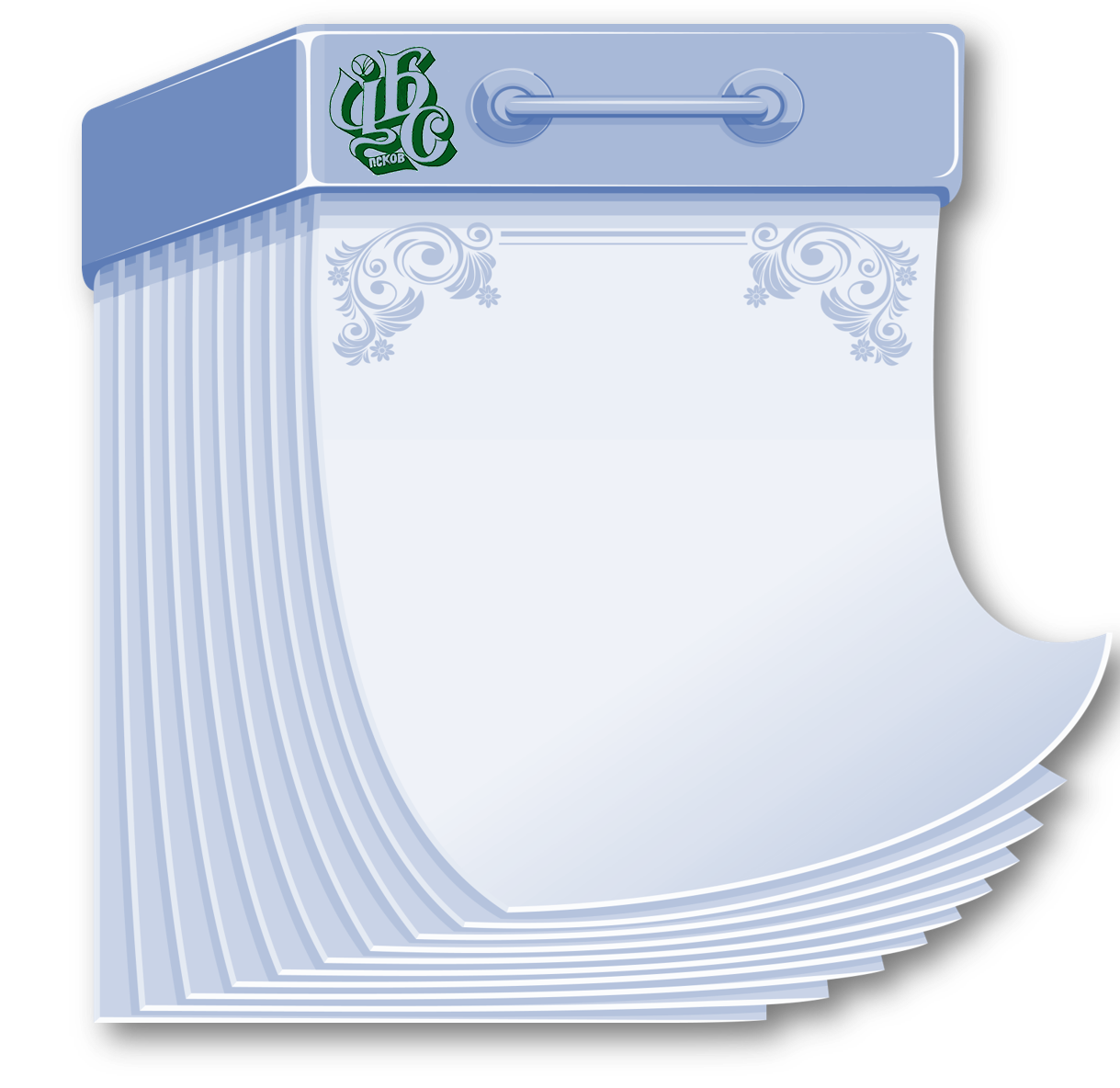 60 лет
со времени издания первой книги В. Ю. Драгунского
«Он живой 
и светится»  (1961)
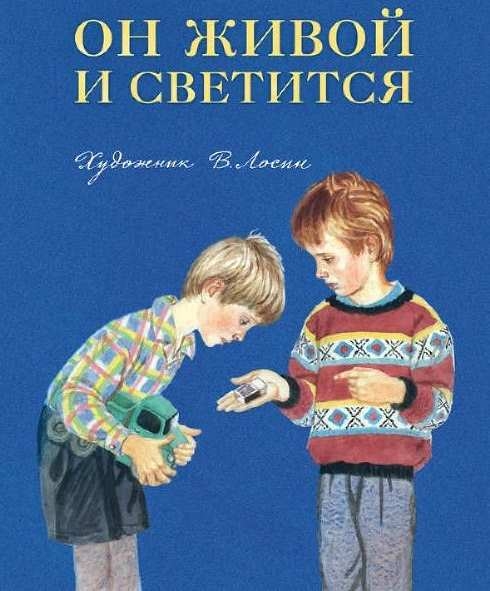 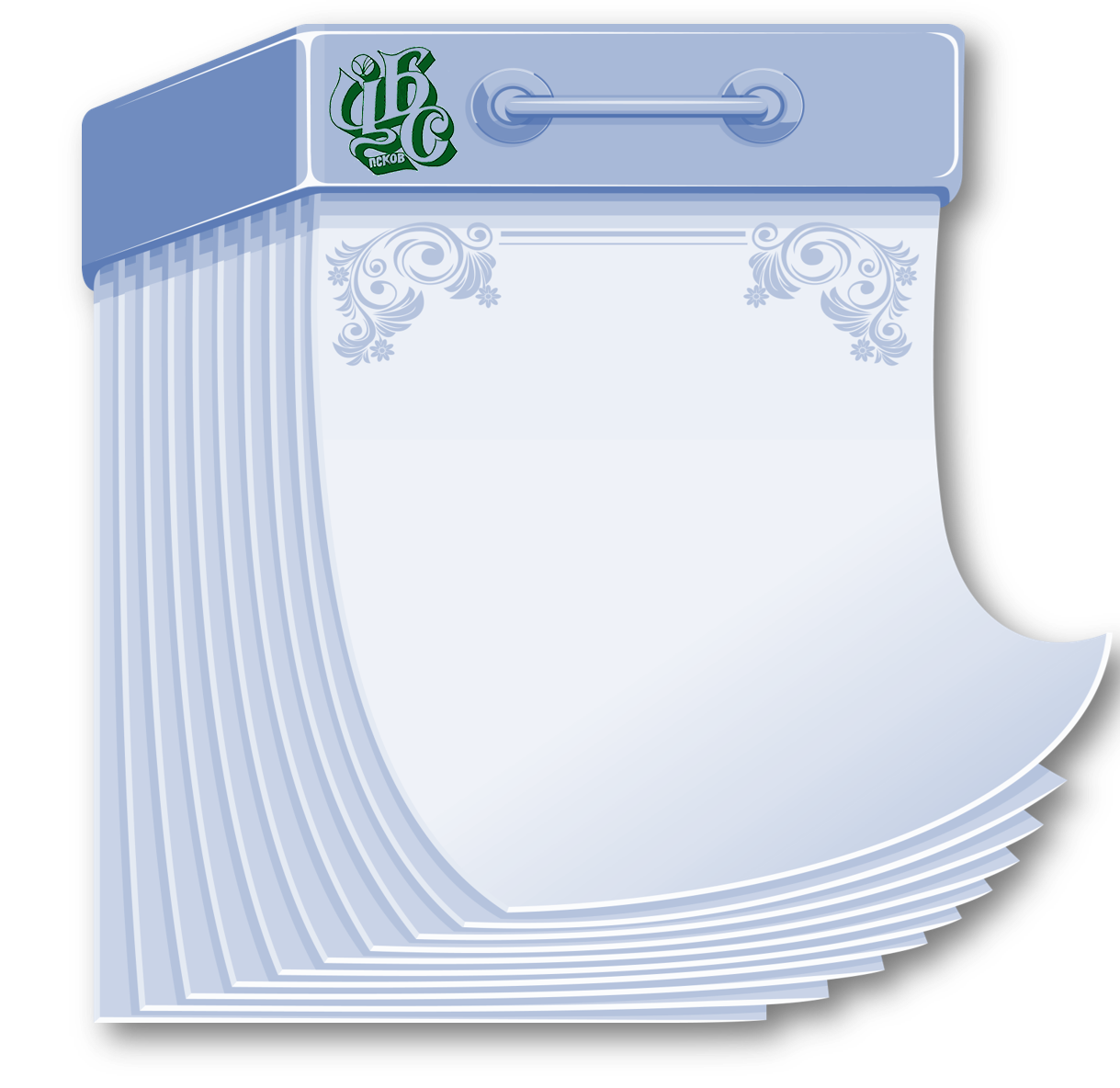 60 лет
со времени публикации рассказа
«Приключения Толи Клюквина»Н. Н. Носова  (1961)
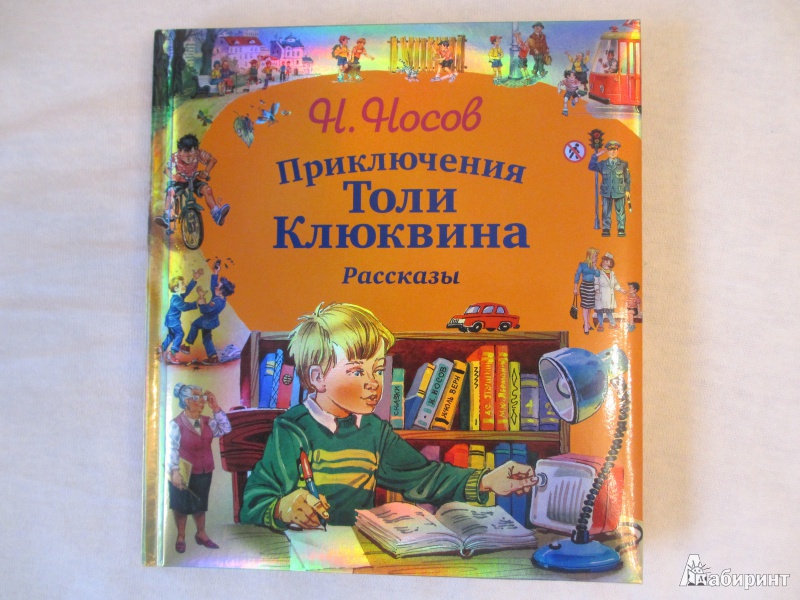 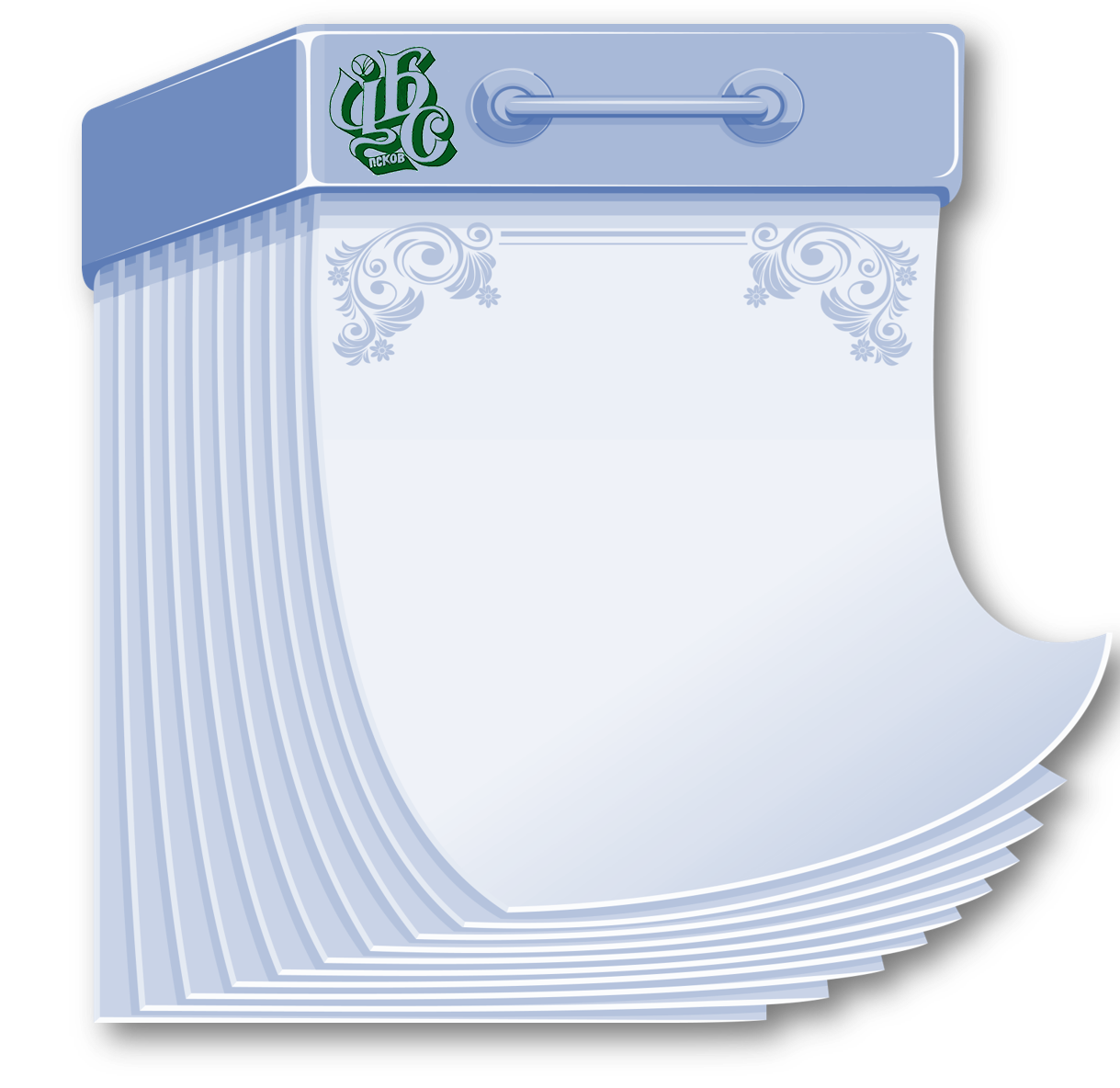 55 лет
со времени первого издания сборника
«Товарищам детям»Б. Заходера  (1966)
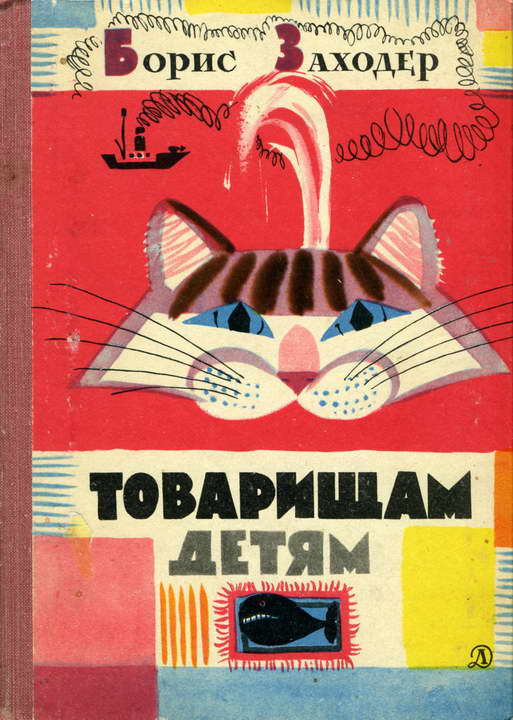 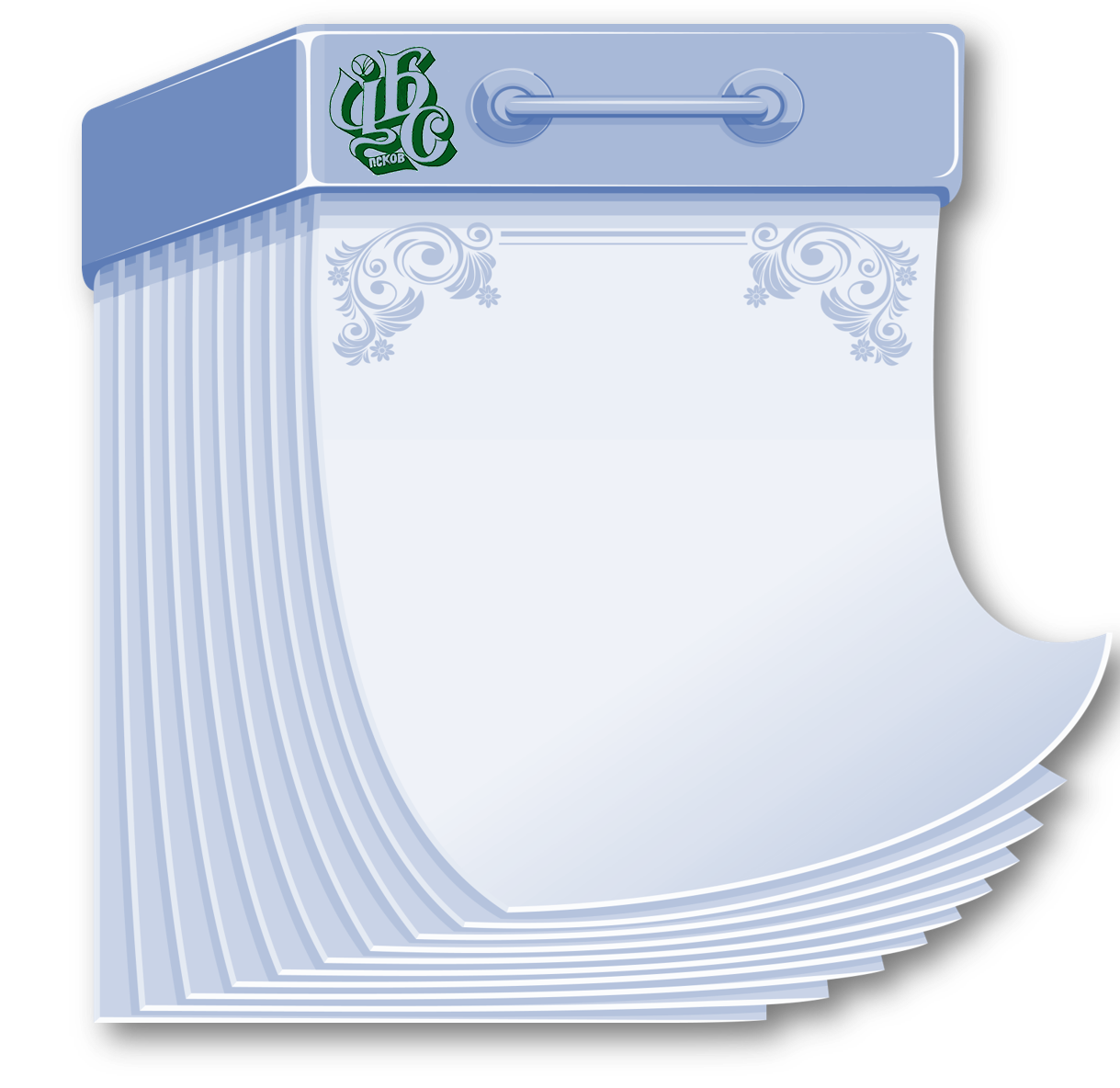 55 лет
со времени издания книги
«Подводная газета»Н. И. Сладкова  (1966)
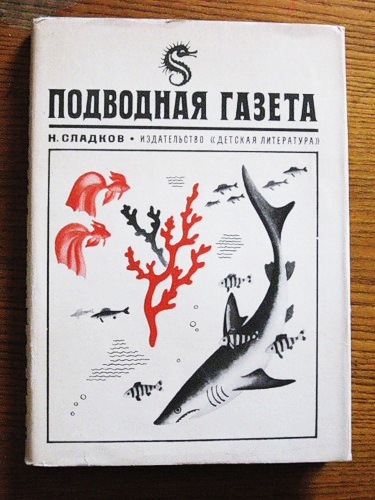 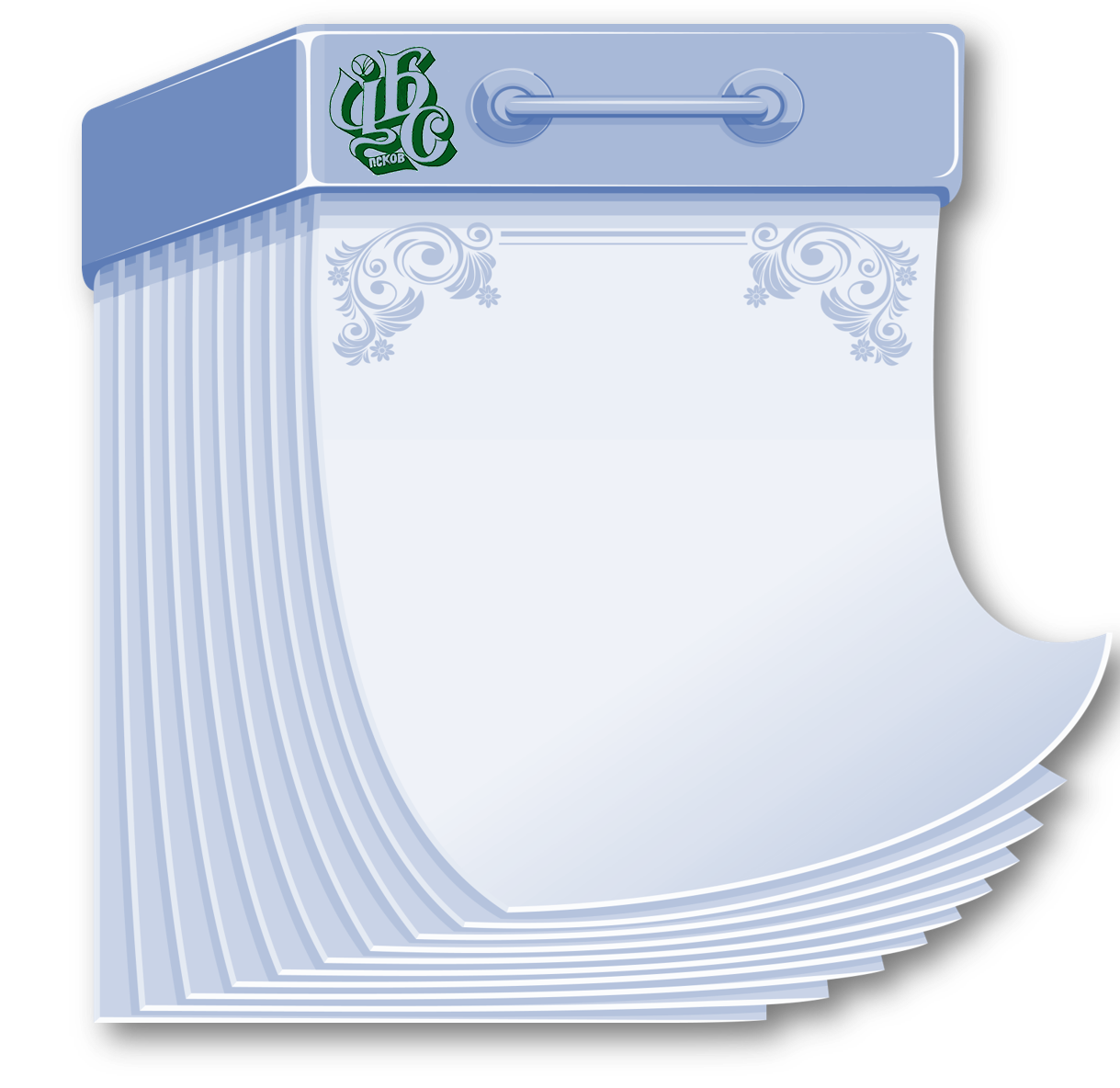 55 лет
со времени публикации повести
«Крокодил Гена 
и его друзья»Э. Н. Успенского  
(1966)
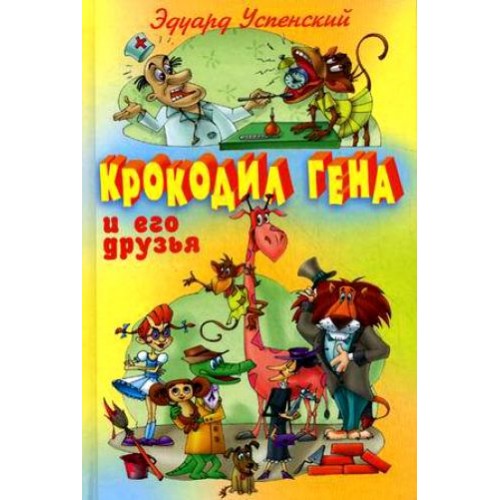 55 лет
со времени первой публикации сказочной повести
«Маленькое 
привидение»О. Пройслер
(1966)
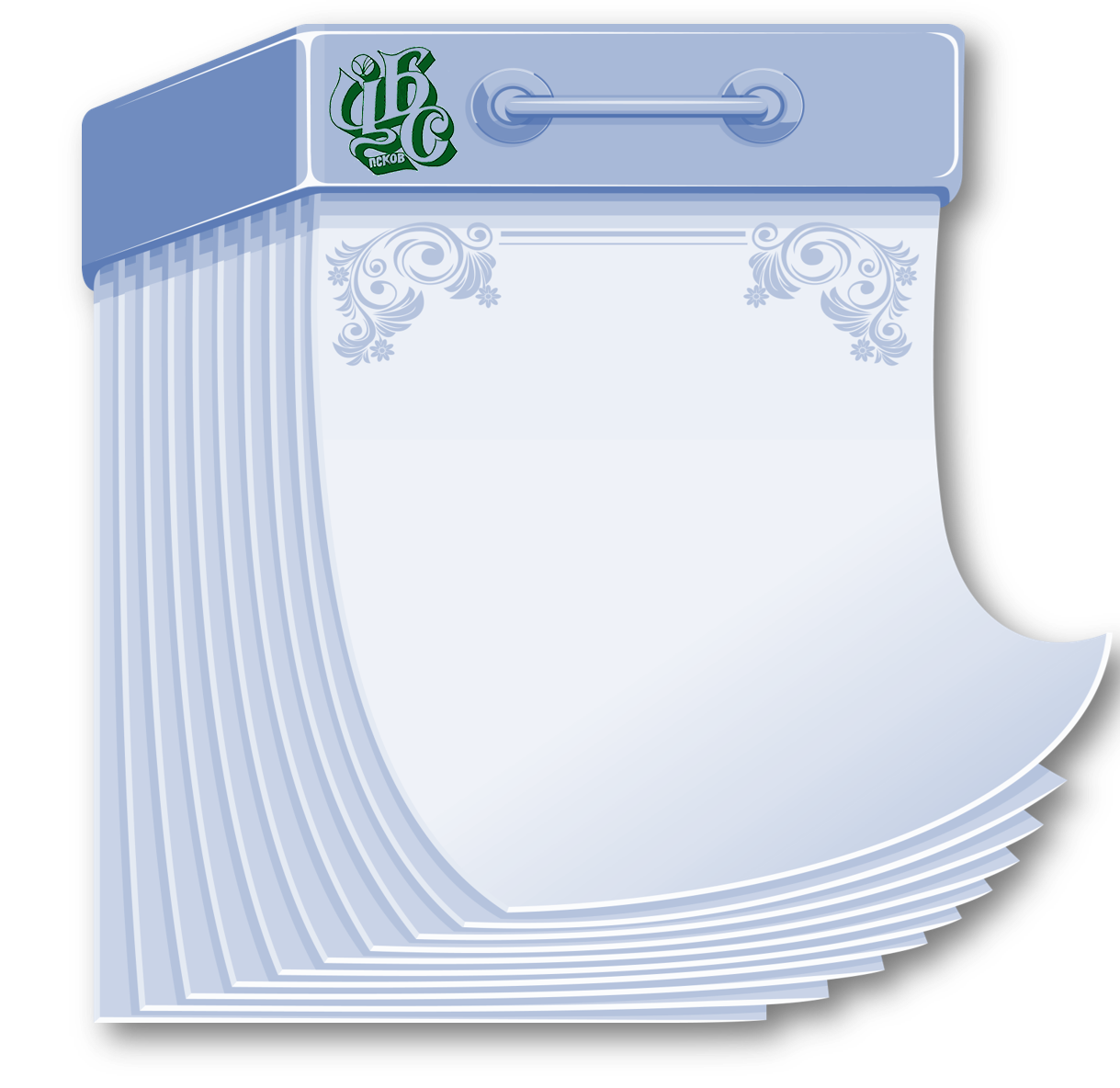 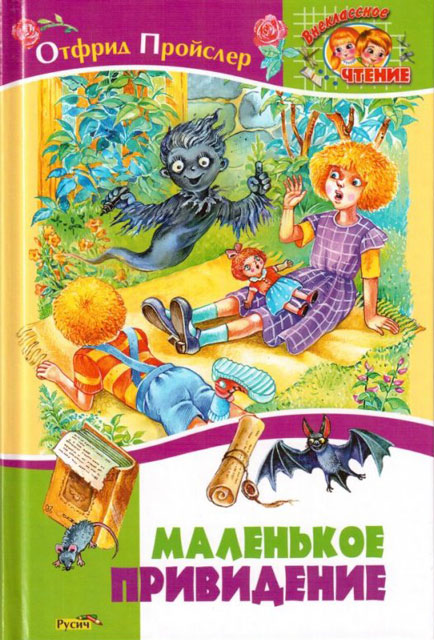 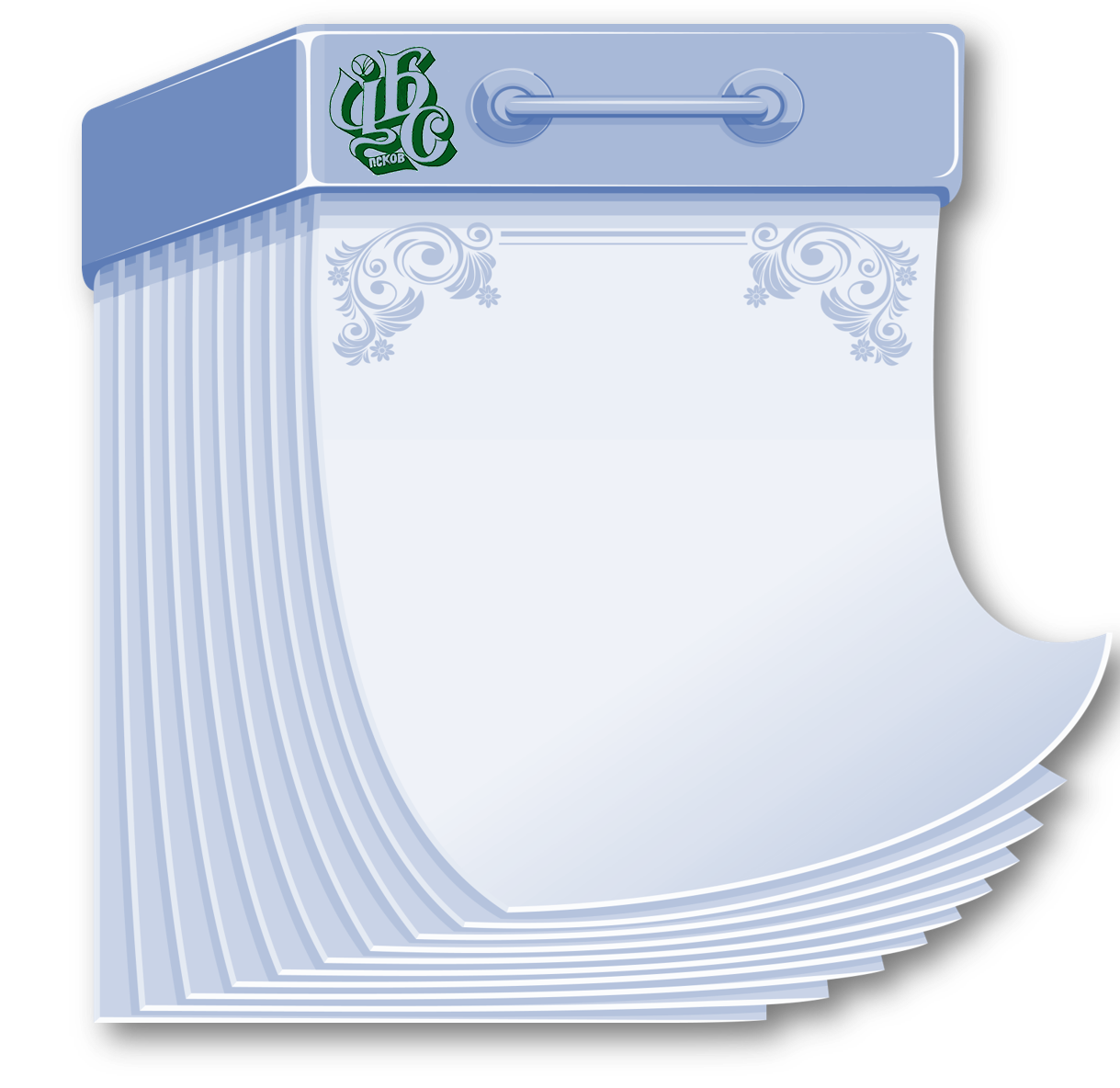 50 лет
со времени издания книги
«Трилогия о Незнайке»Н. Н. Носова
(1971)
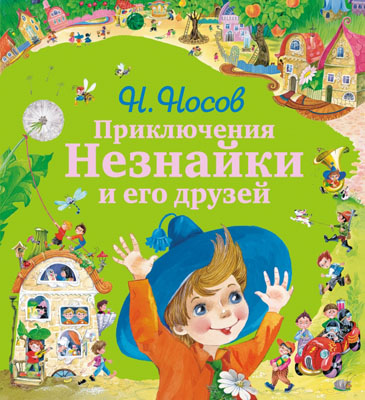 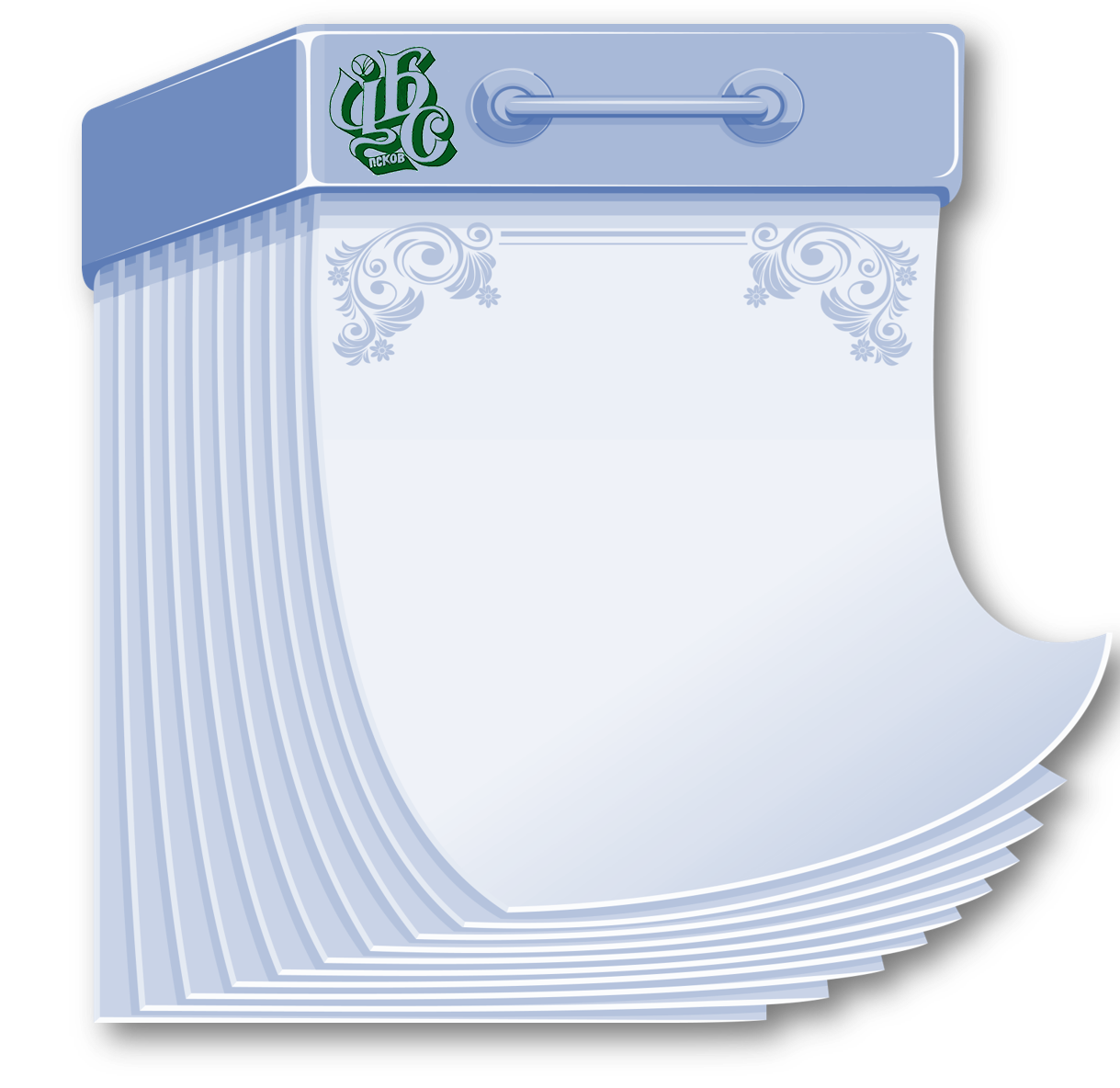 50 лет
со времени издания повести
«Обитаемый остров»А. и Б. Стругацких
(1971)
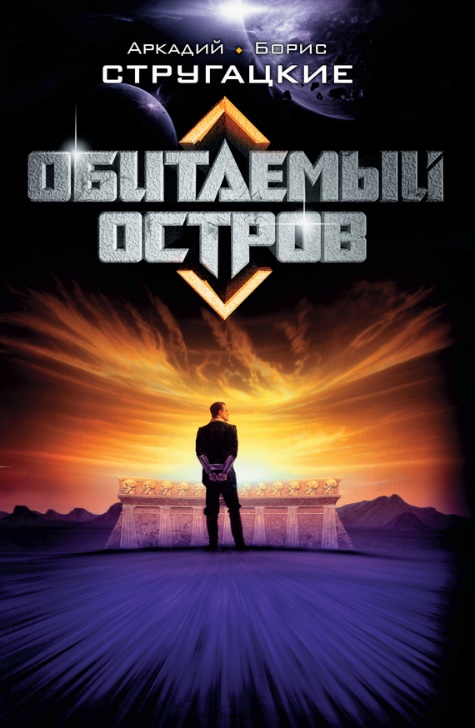 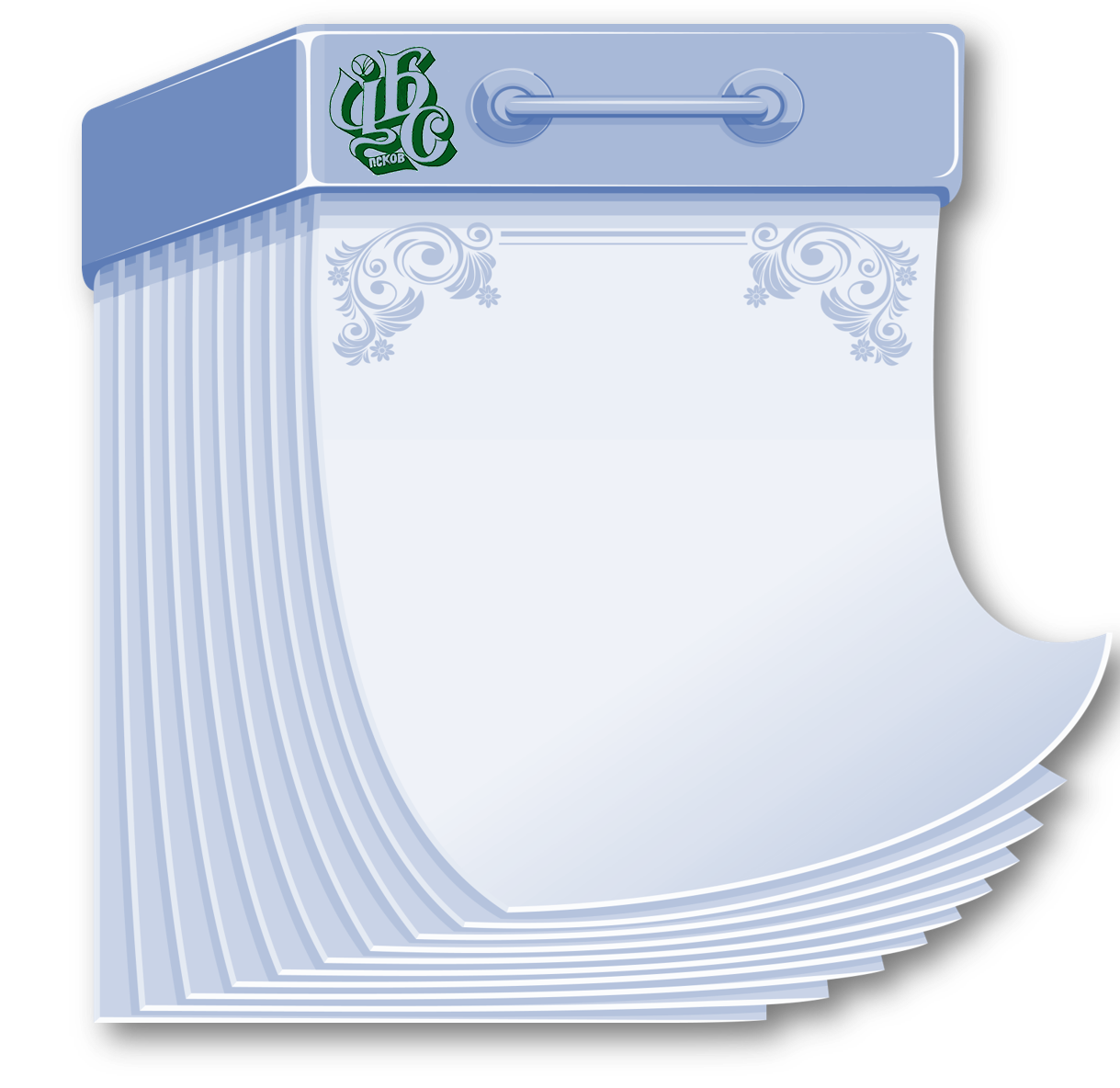 50 лет
со времени издания повести
«Белый Бим, 
Черное ухо»Г. Н. Троепольского
(1971)
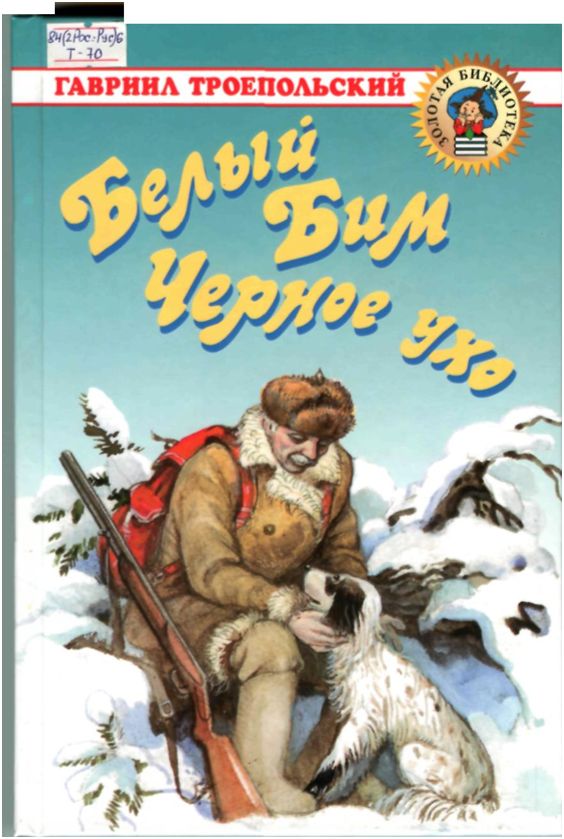 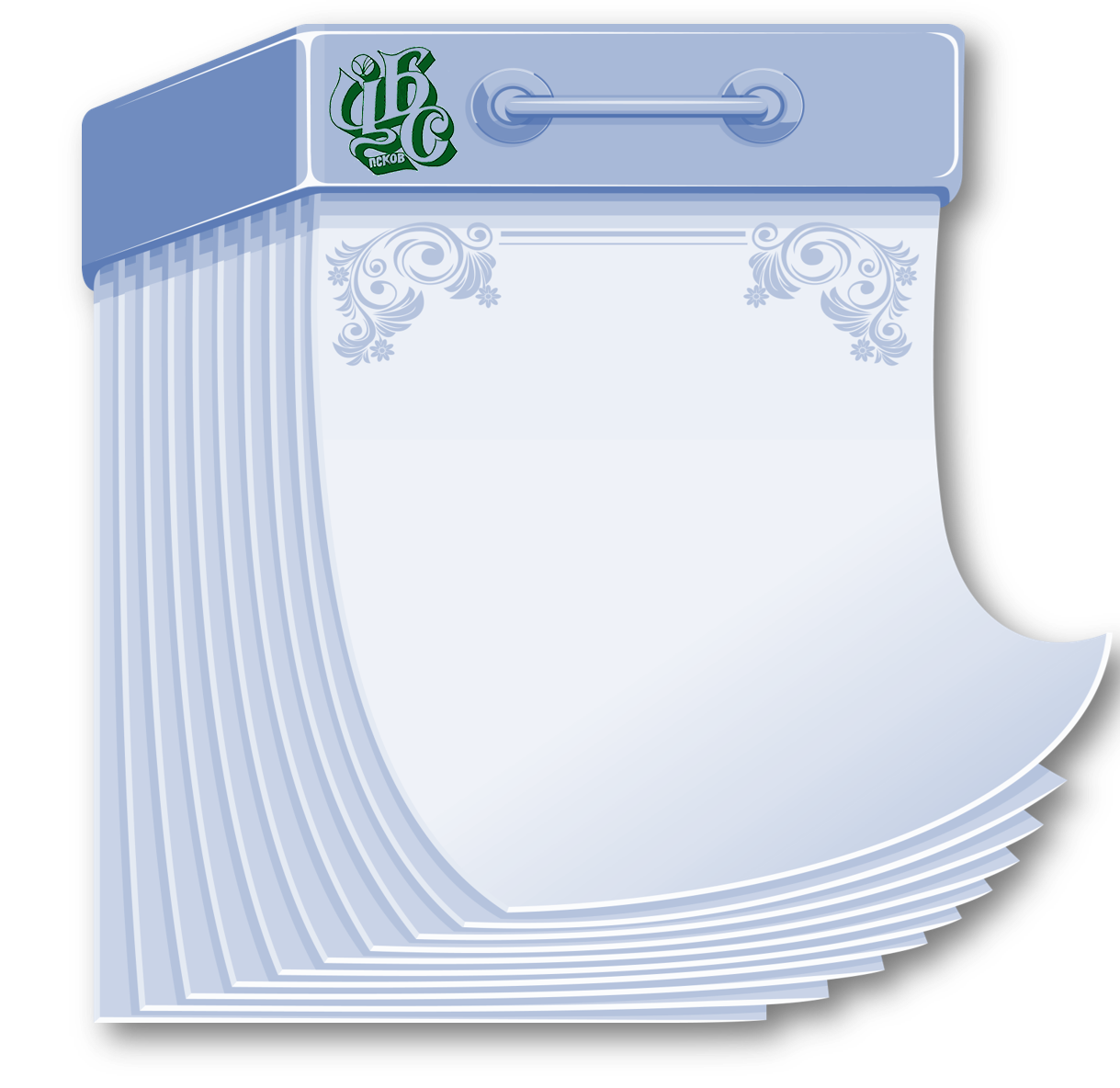 45 лет
со времени издания повести
«Безумная Евдокия»А. Г. Алексина
(1976)
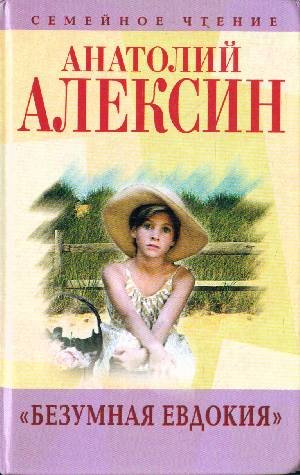 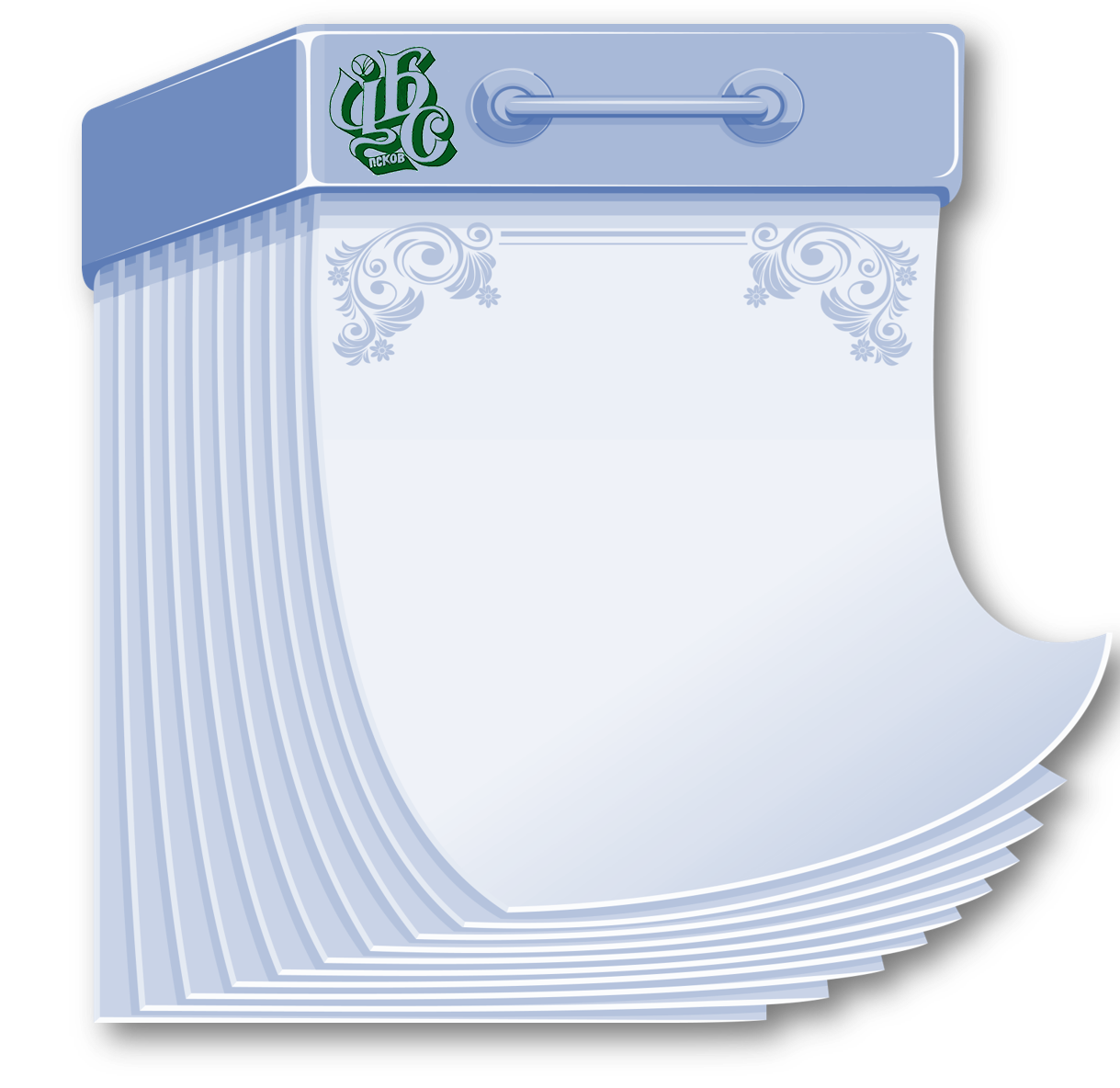 45 лет
со времени публикации в журнале повести
«Царь-рыба»В. П. Астафьева
(1976)
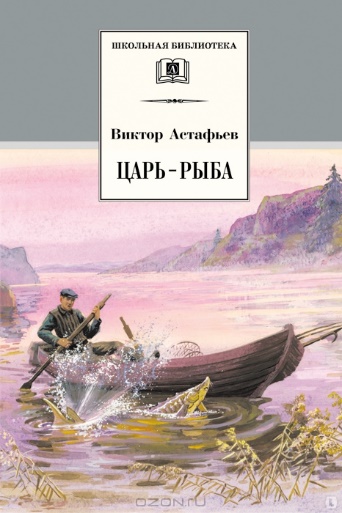 45 лет
со времени публикации в журнале повести
«Прощание 
с Матерой»В. Г. Распутина
(1976)
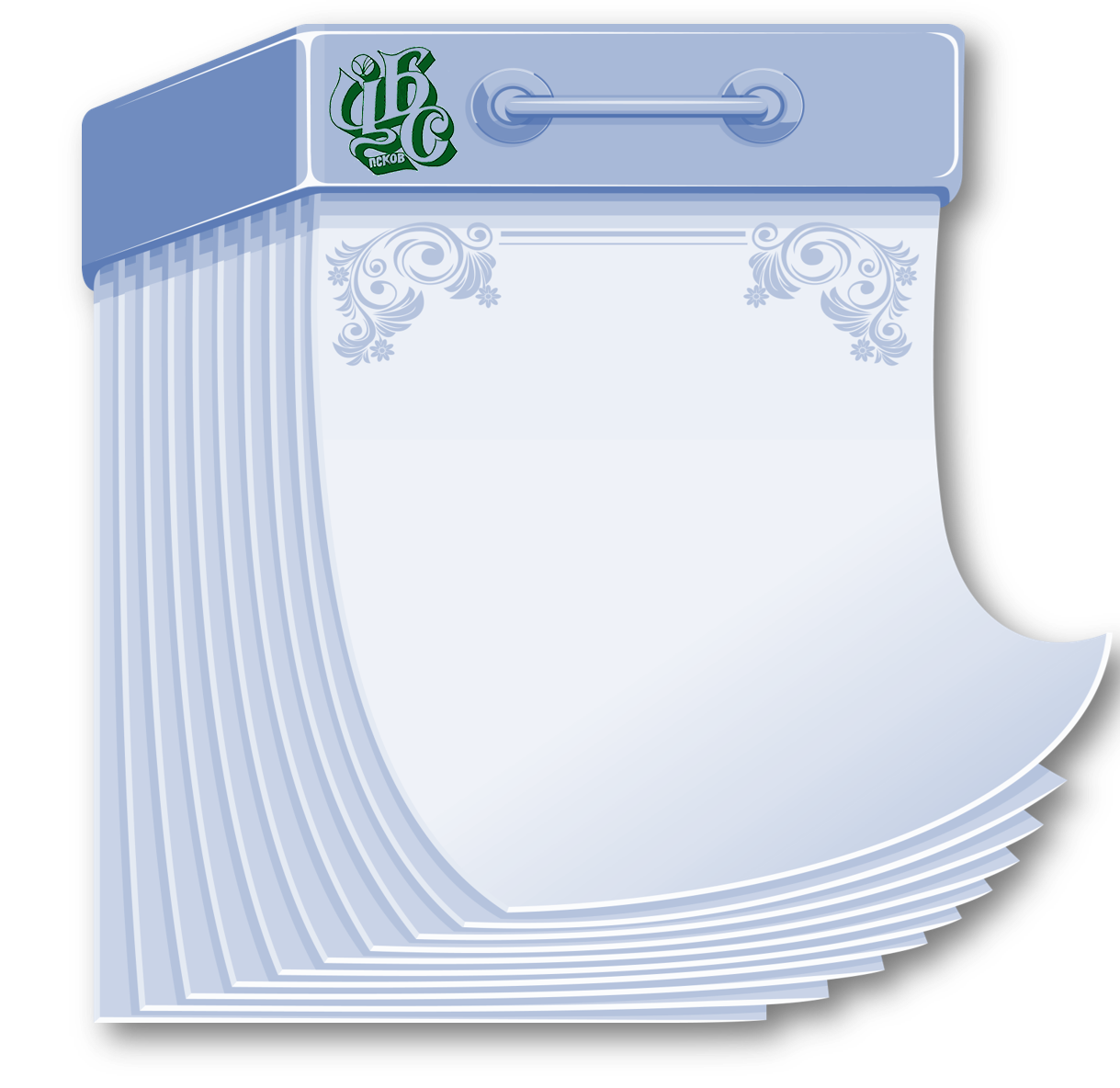 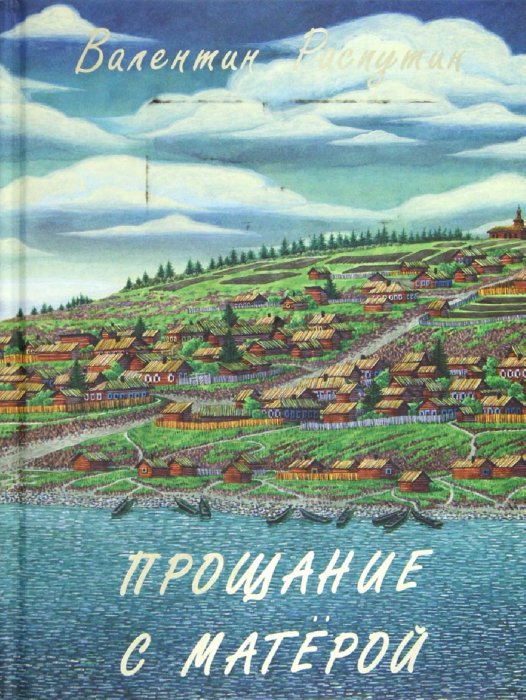 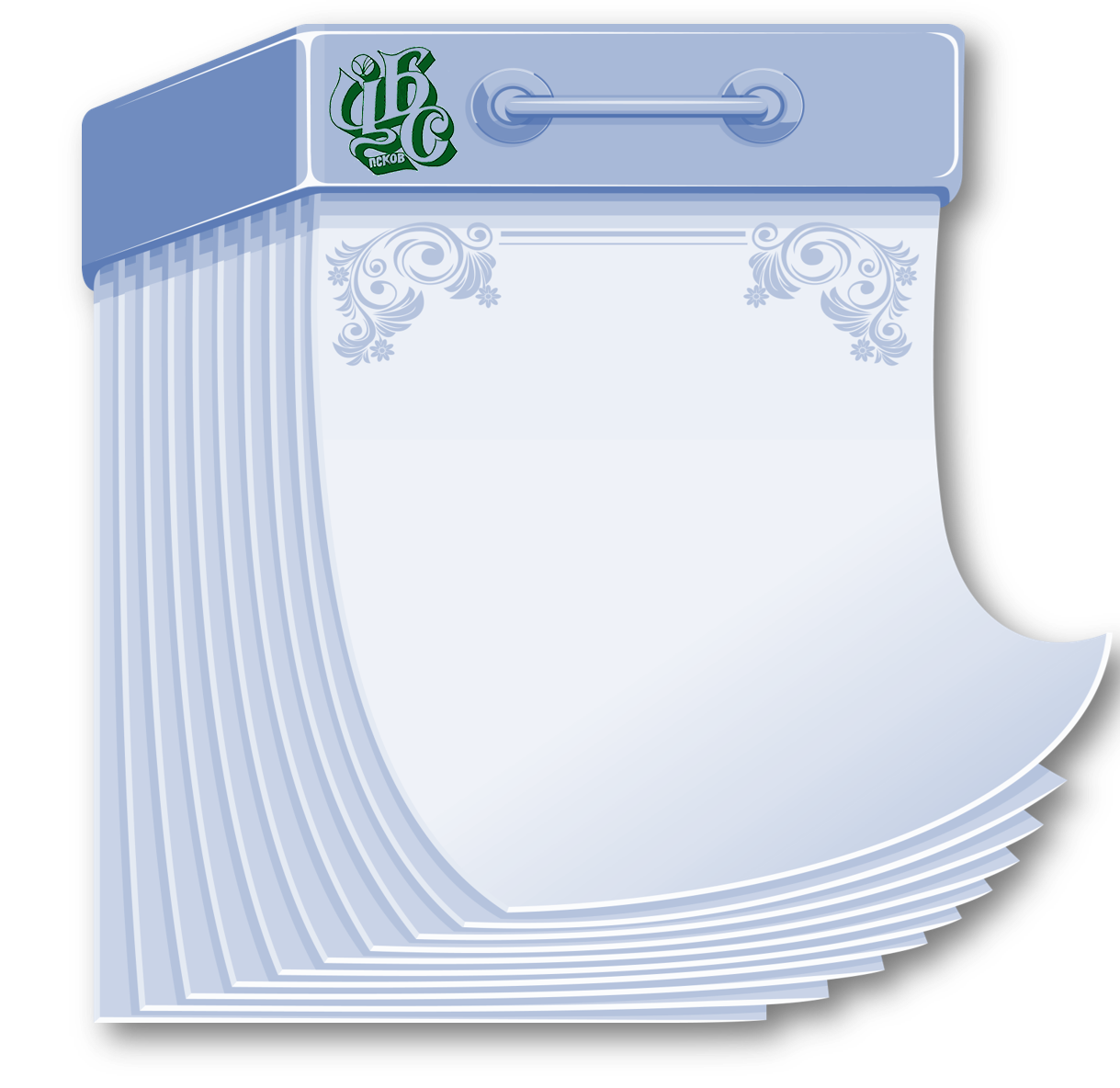 45 лет
со времени выхода в свет повести
«Дом на набережной»Ю. В. Трифонова
(1976)
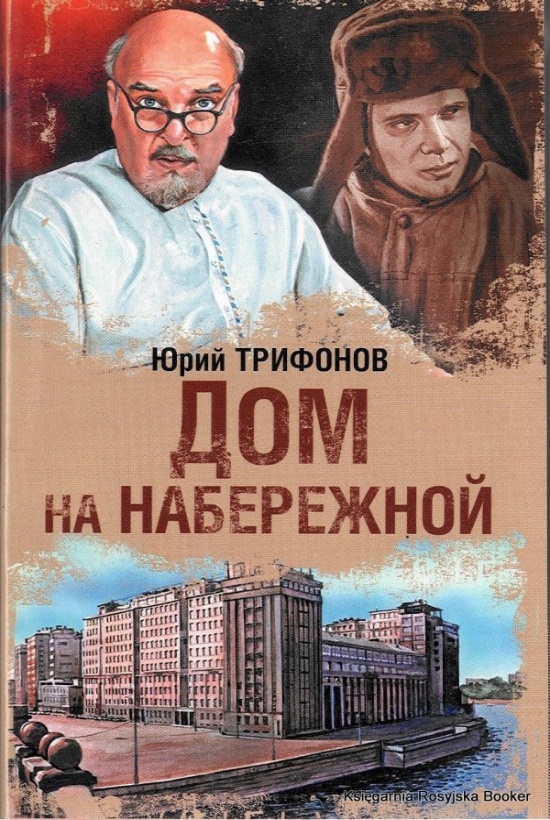 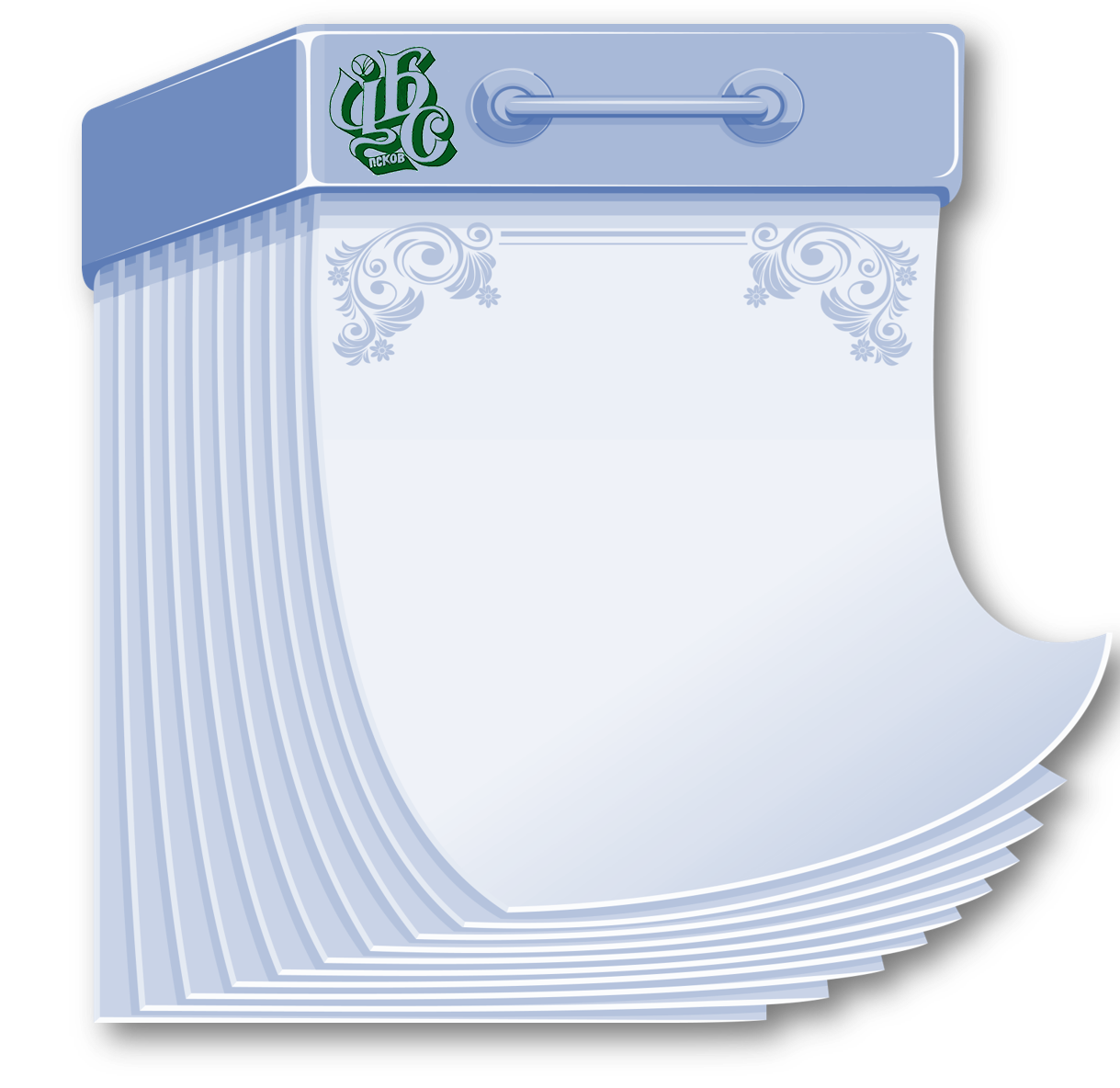 40 лет
со времени выхода в свет 
исторического романа
«Бремя власти»Д. М. Балашова
(1981)
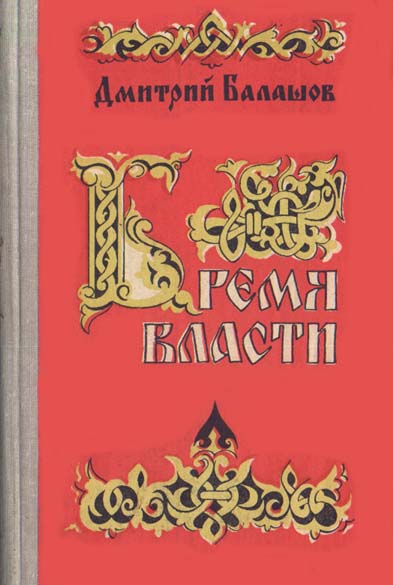 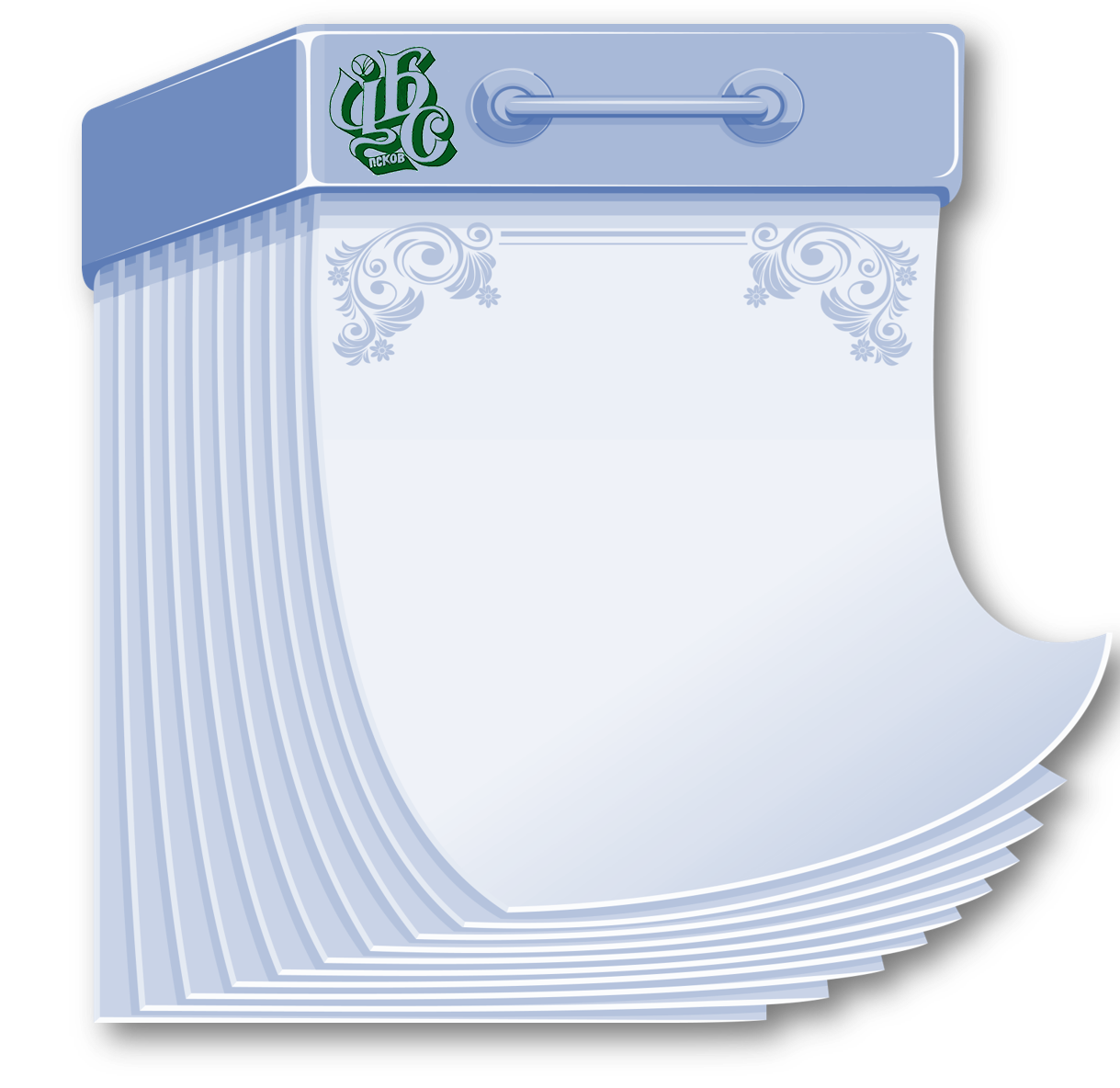 40 лет
со времени издания сборника произведений
«Нерв»В. С. Высоцкого
(1981)
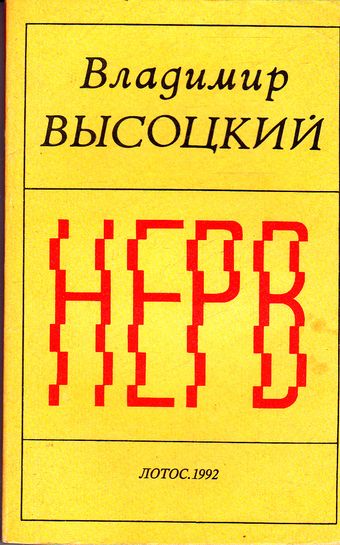 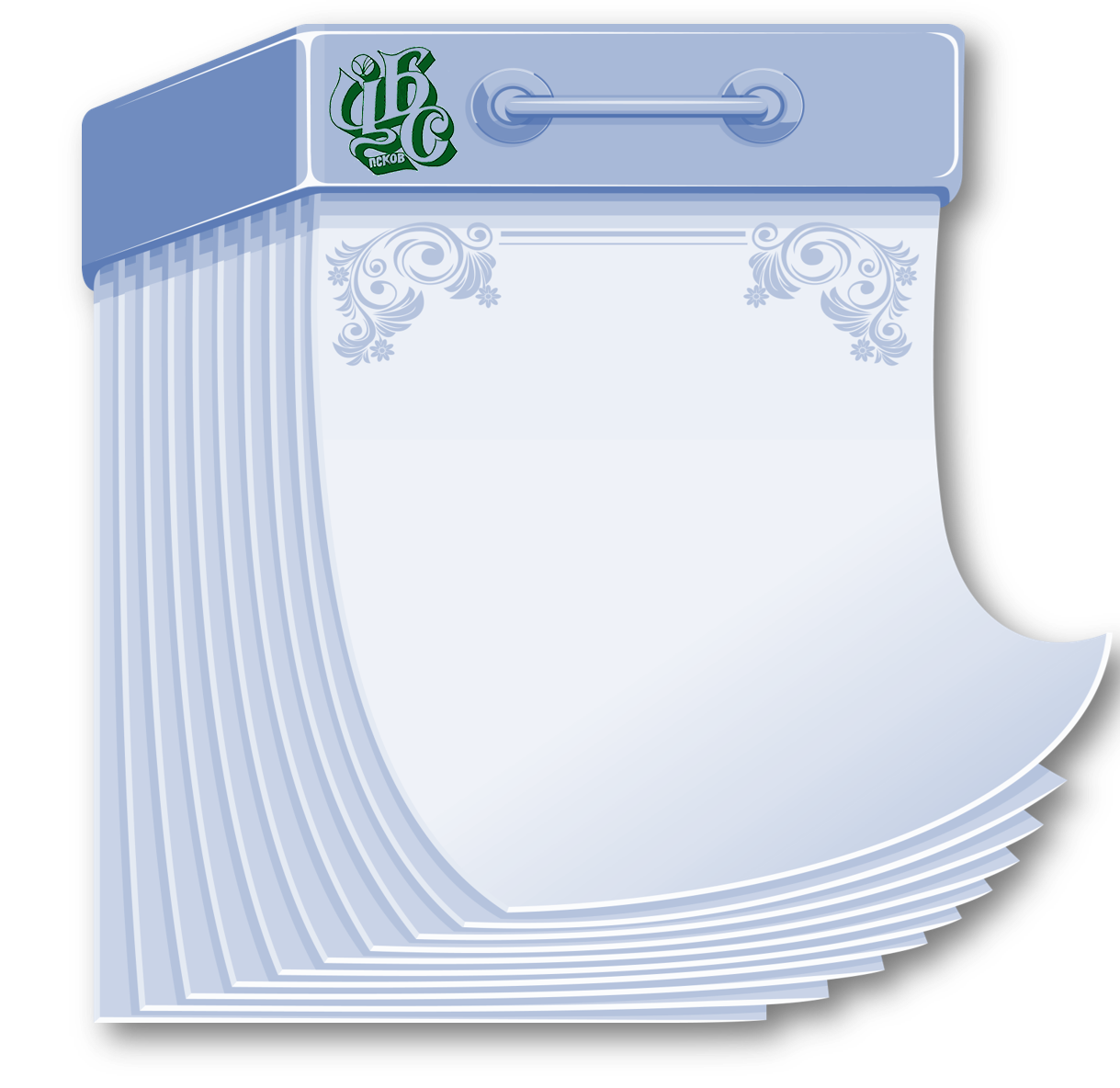 40 лет
со времени  публикации сказочной повести
«Рони, дочьразбойника»А. Линдгрен
(1981)
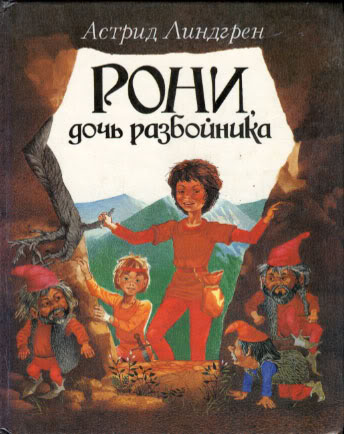 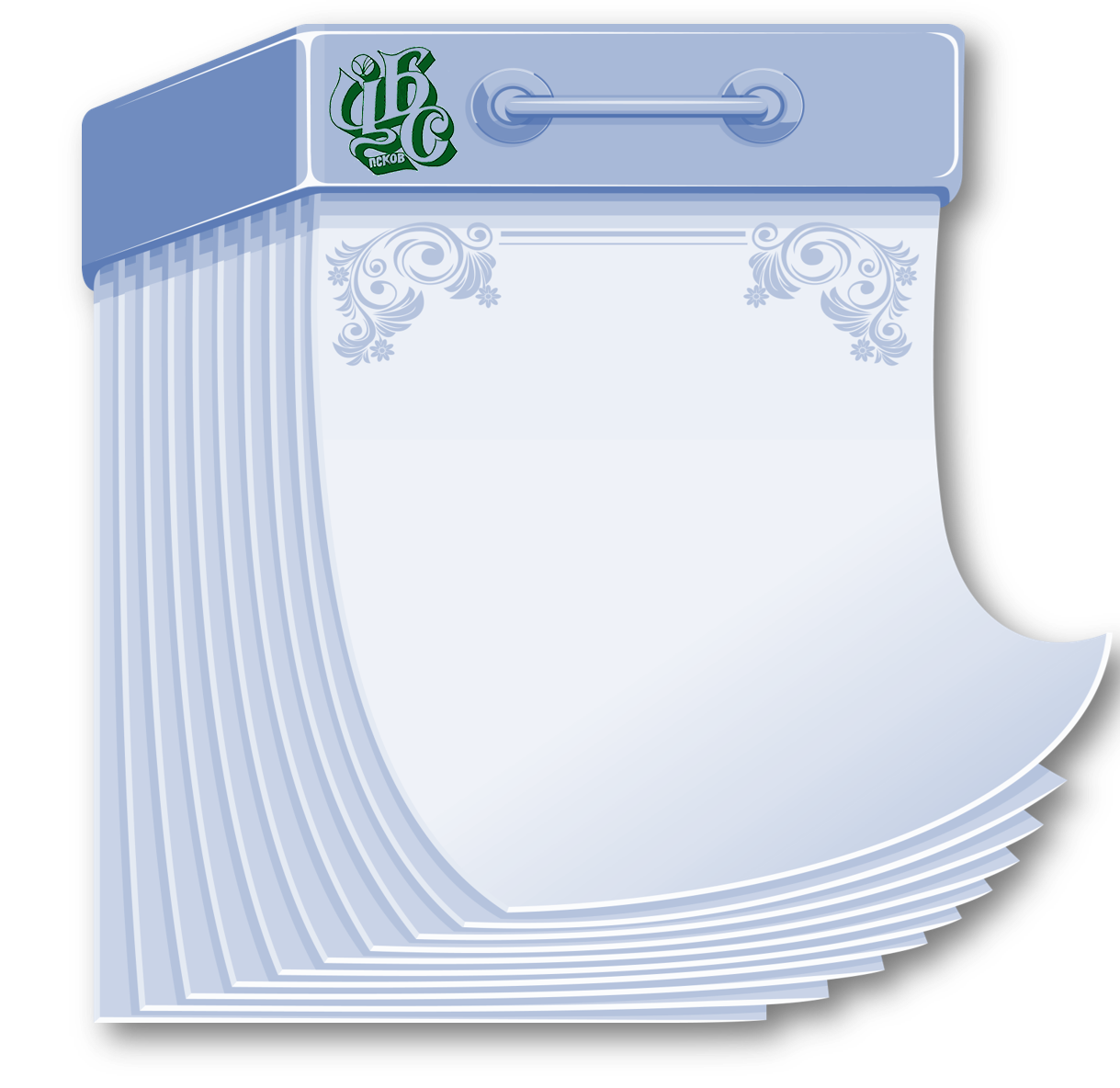 25 лет
со времени  издания романа
«Чапаев и пустота»В. О. Пелевина 
(1996)
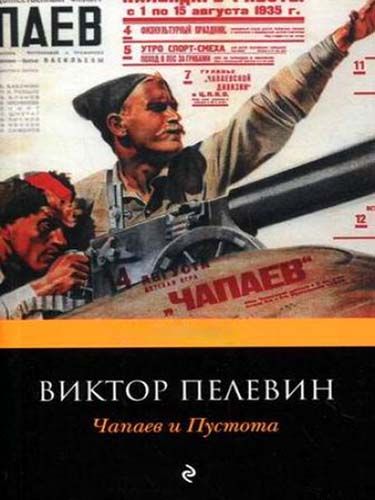 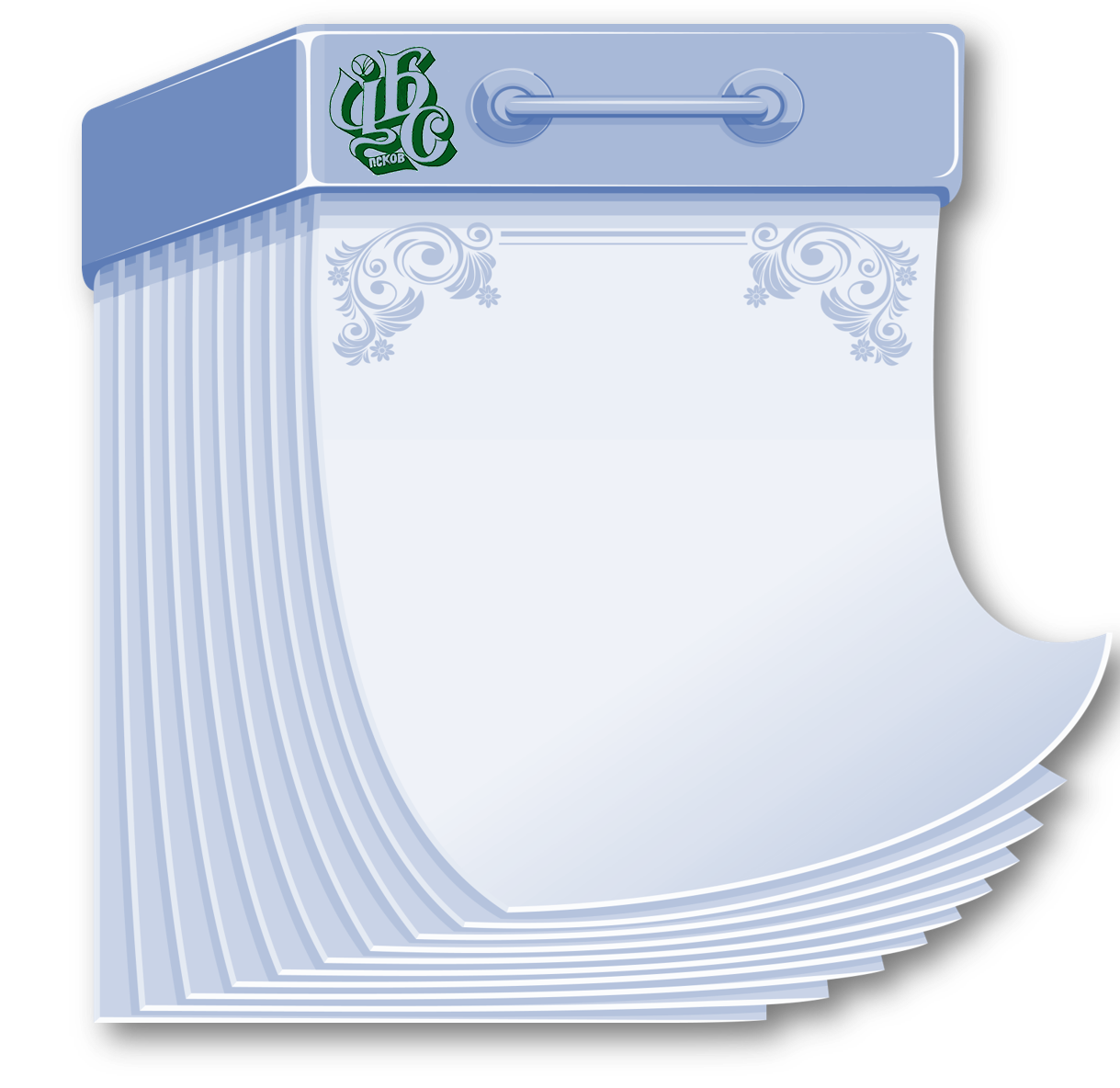 20 лет
со времени  издания романа
«Господин Гексоген»А. А. Проханова
(2001)
    Премия «Национальный бестселлер - 2002»
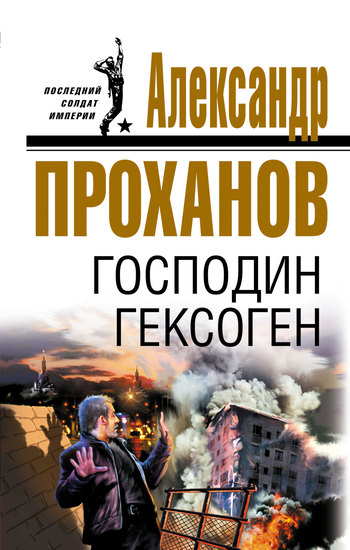 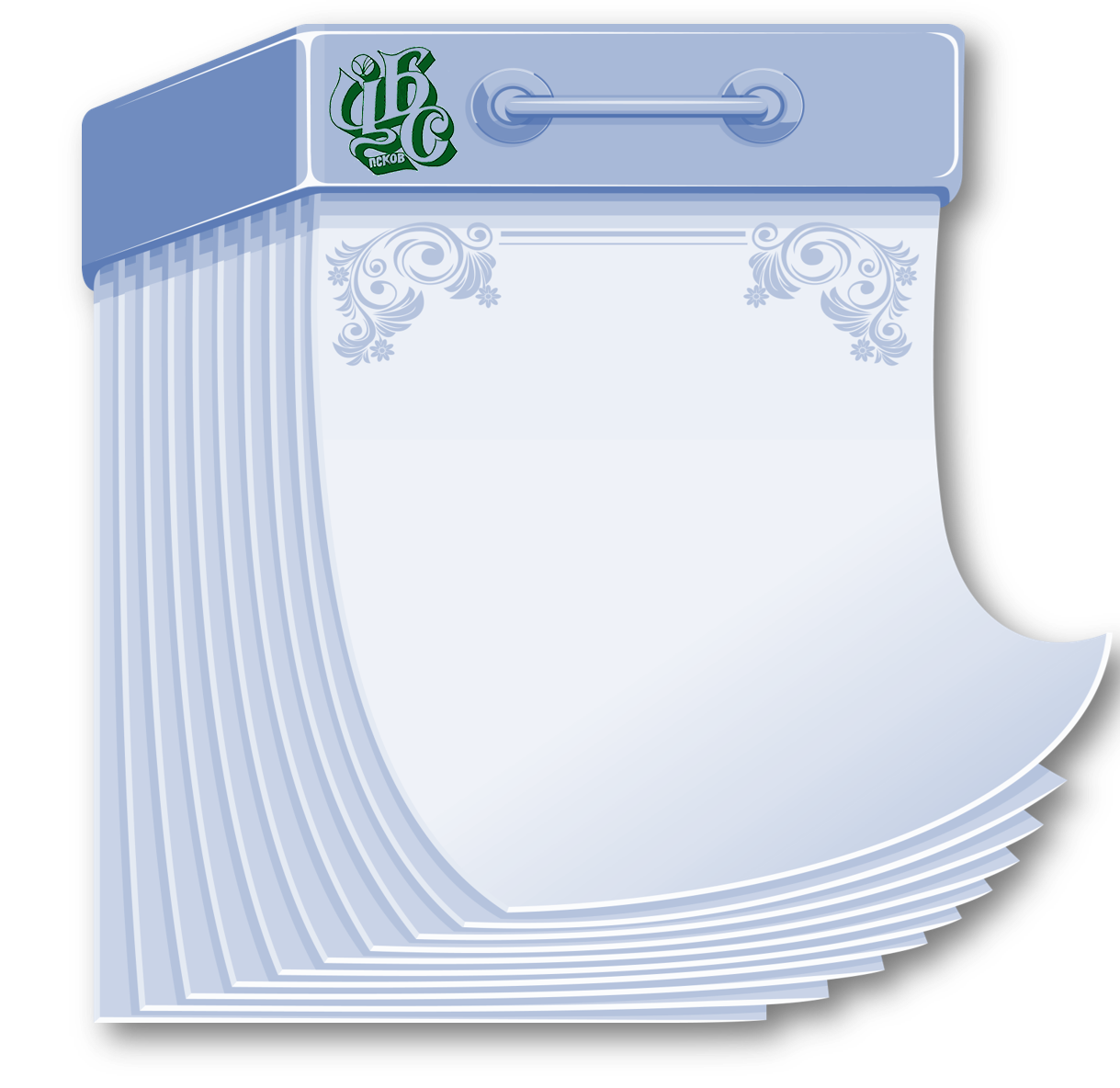 20 лет
со времени  издания романа
«Казус Кукоцкого»Л. Е. Улицкой
(2001)
    Премия «Русский Букер - 2001»
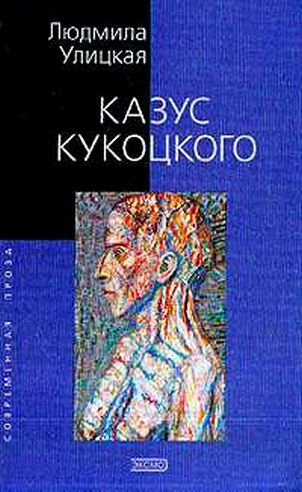 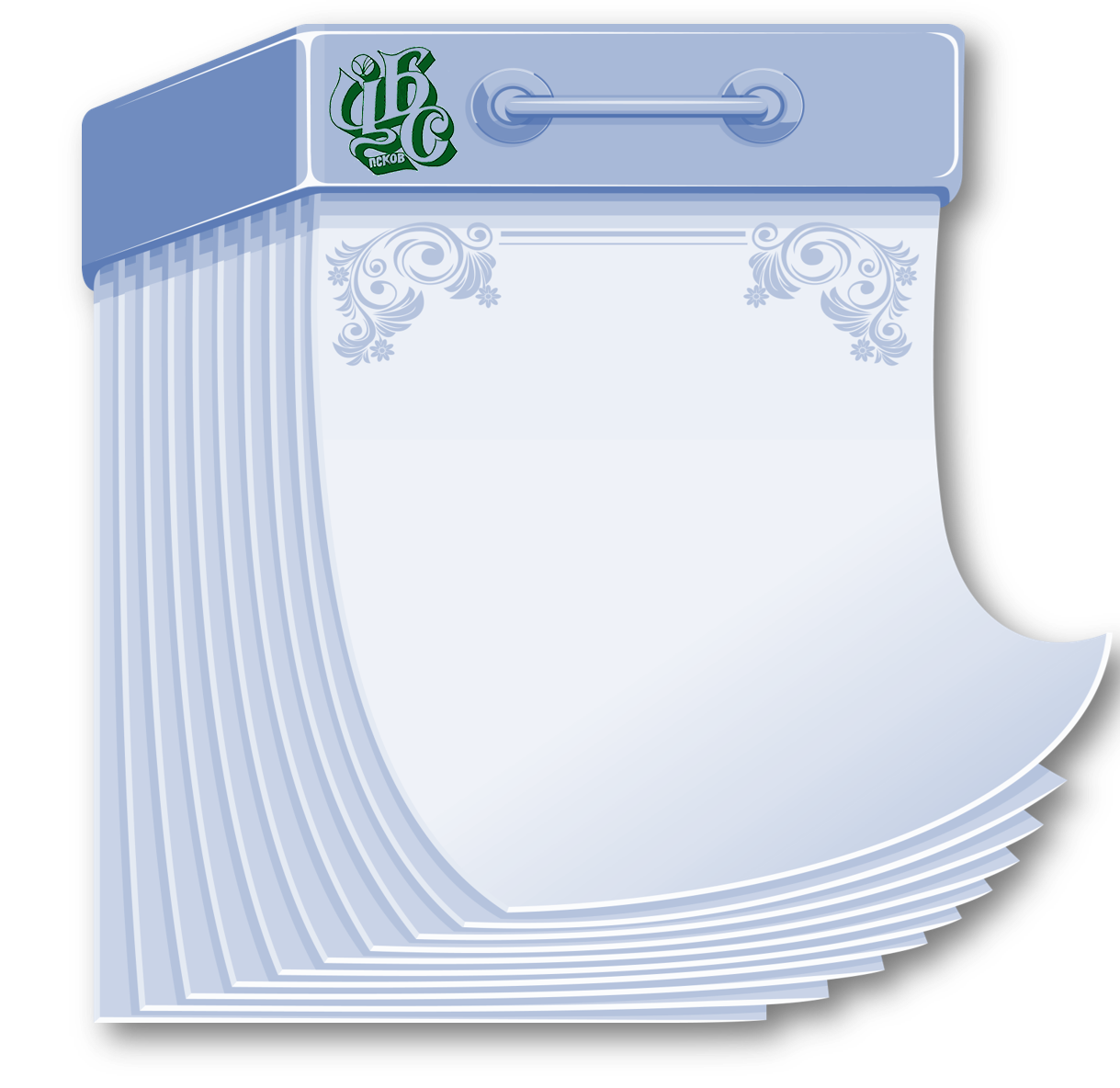 15 лет
со времени  выхода в свет романа
«Мальчик в полосатой пижаме»Джона Бойна
(2006)
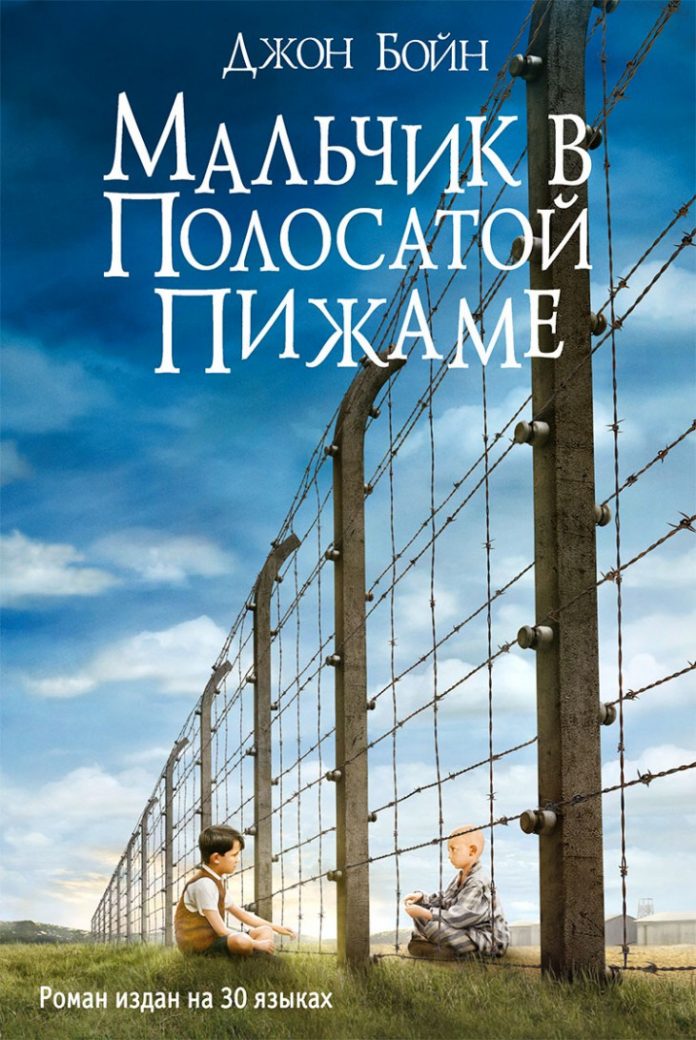 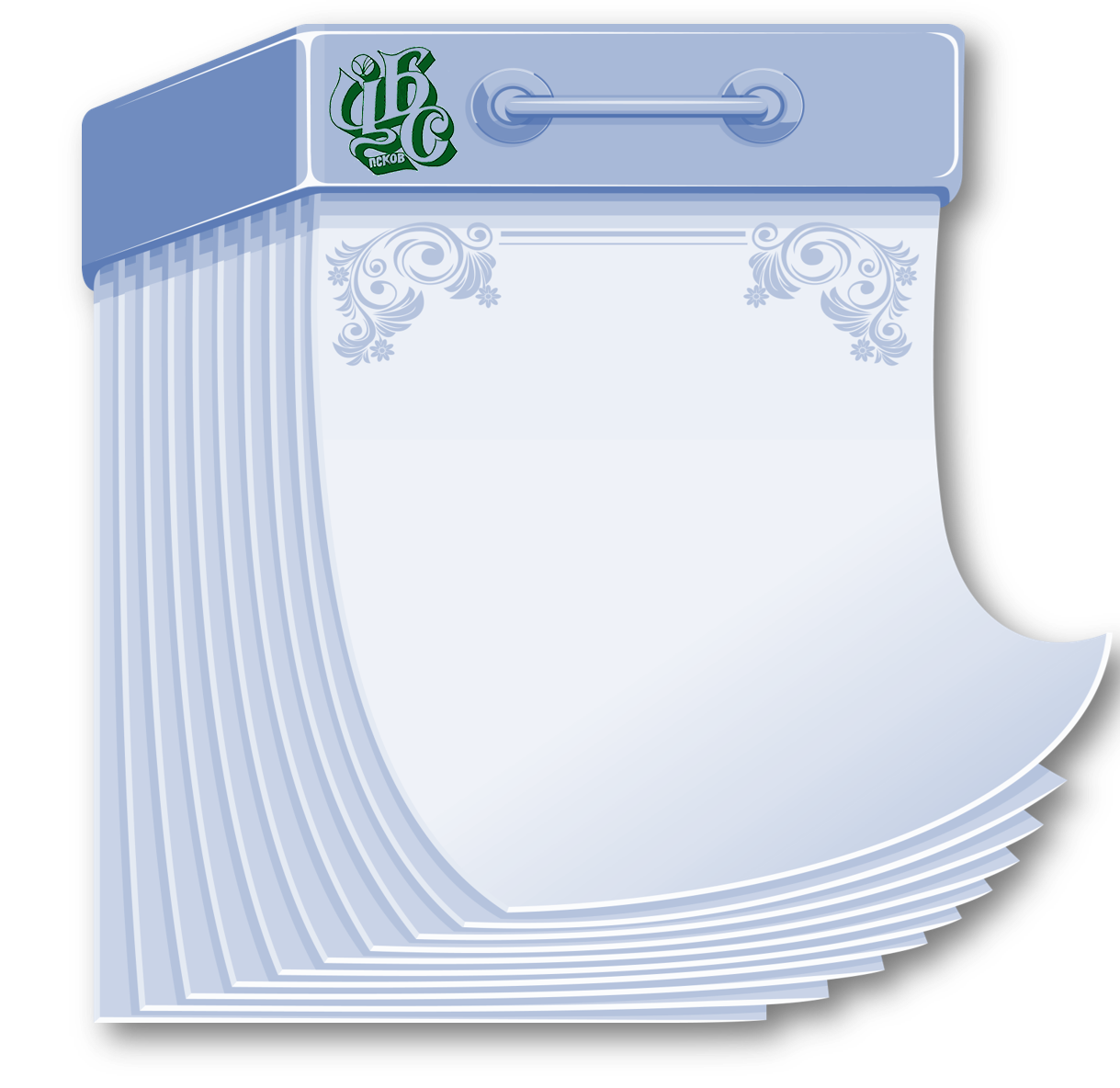 15 лет
дебютной книге 
Сергея Минаева
«Дyxless. Повесть 
о ненастоящем 
человеке»(2006)
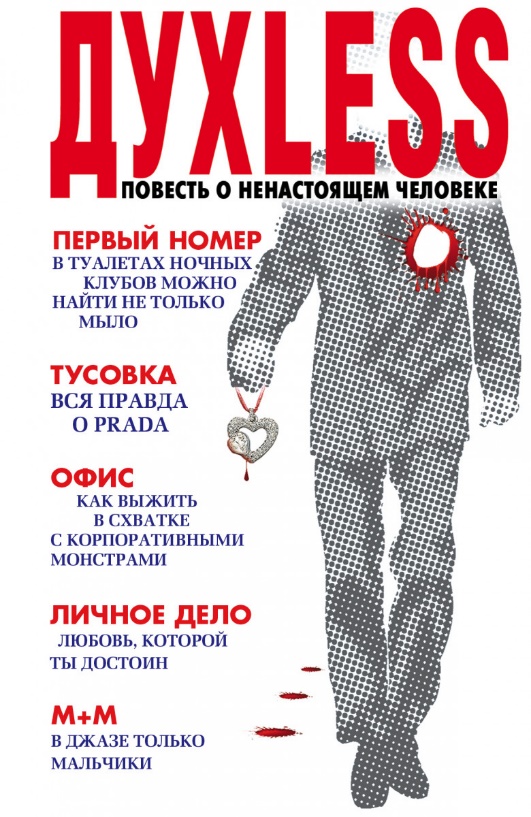 15 лет
со времени публикации в Великобритании
шедевра современной 
английской прозы - книги
«Тринадцатая сказка» 
Дианы 
Сеттерфилд(2006)
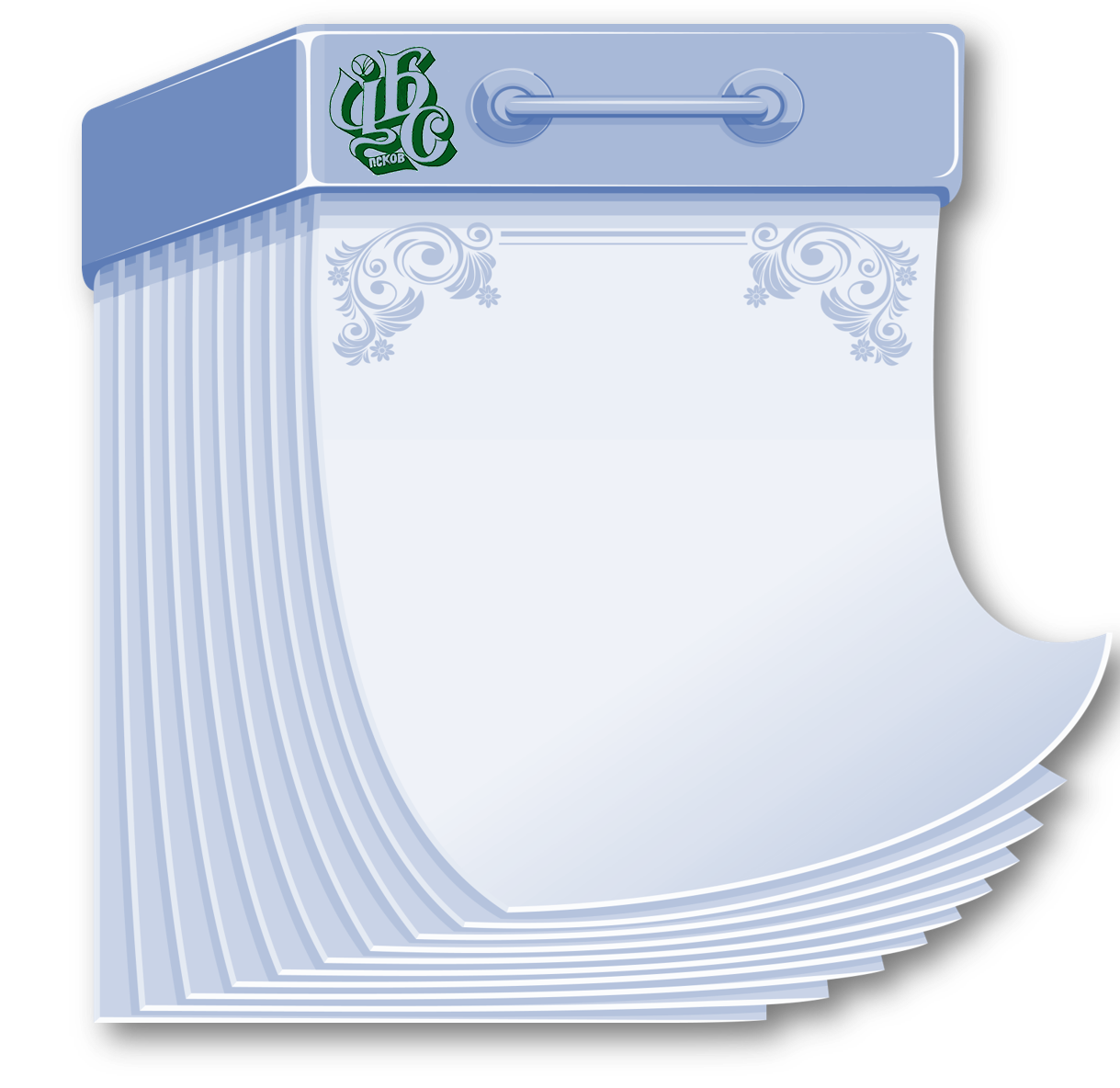 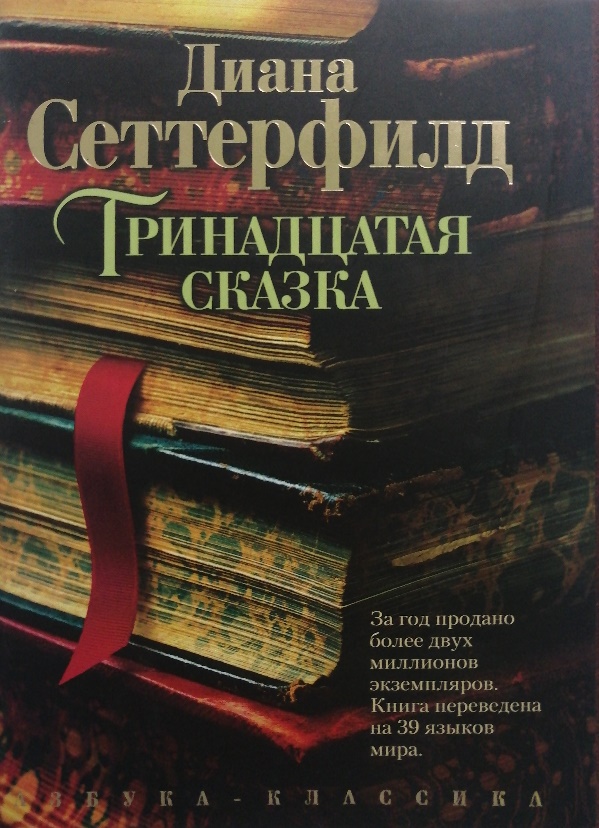 10 лет
книге Уолтера Айзексона
«Стив Джобс» (2011) –
впервые написанная и единственная "официальная" биография, созданная 
при стопроцентном 
участии самого 
Стива Джобса.
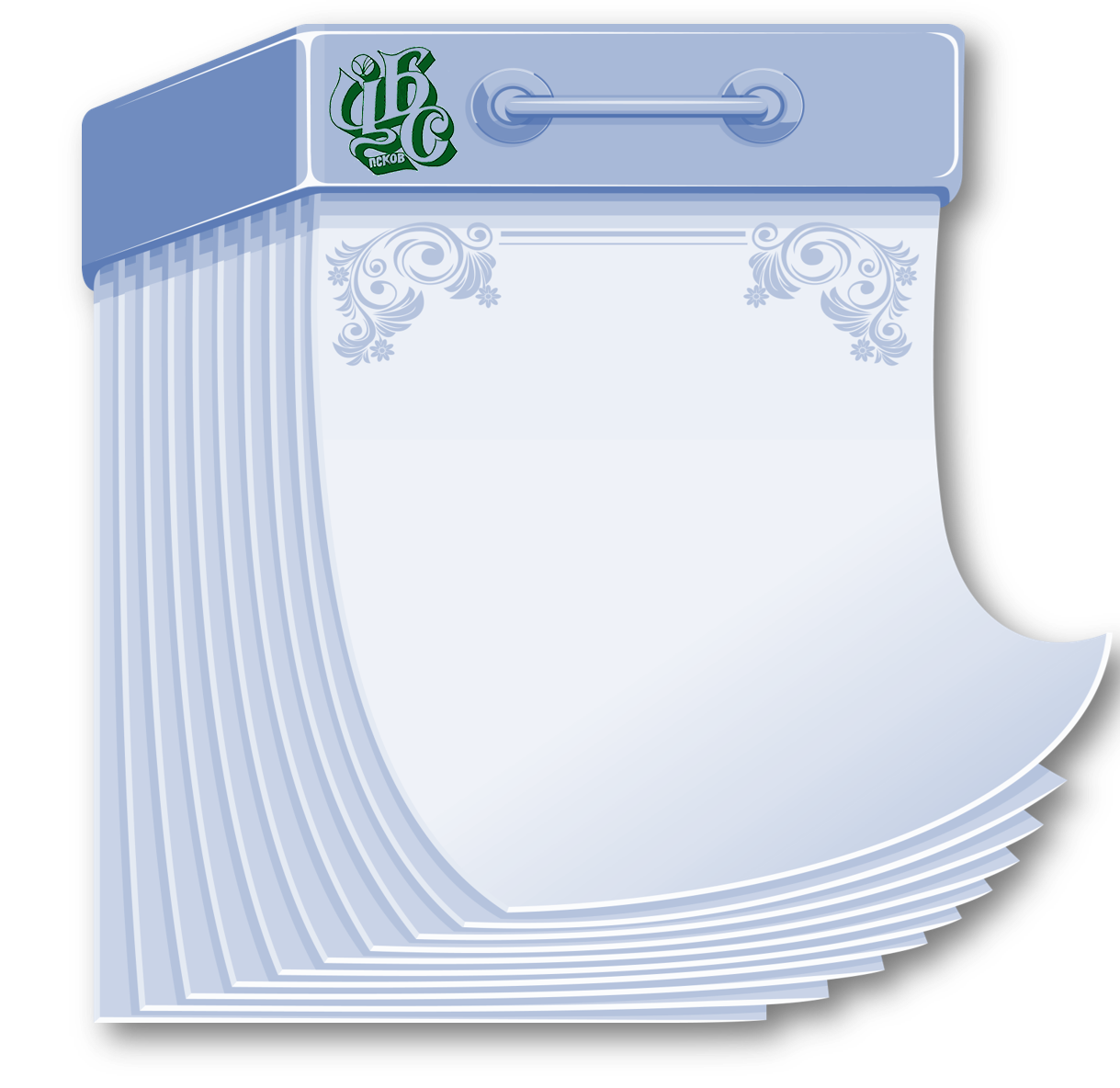 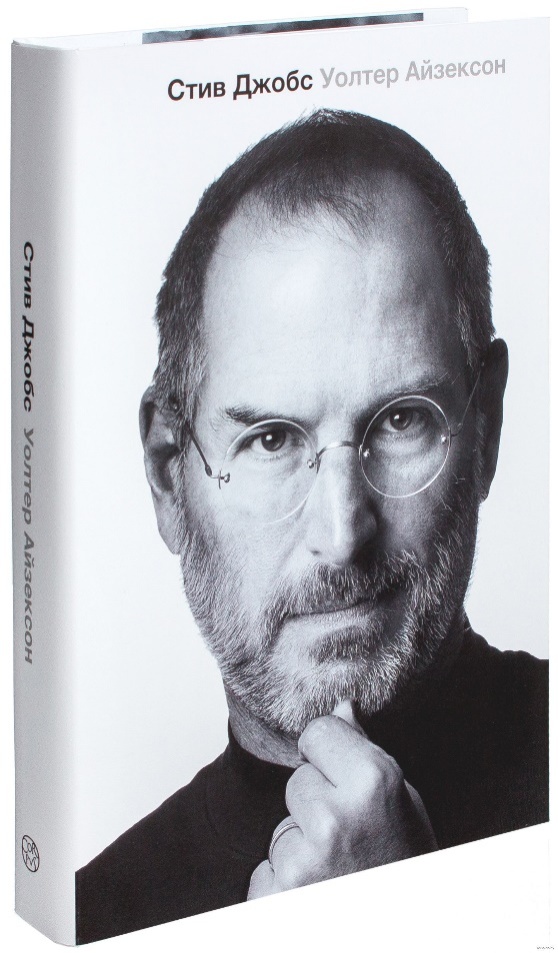 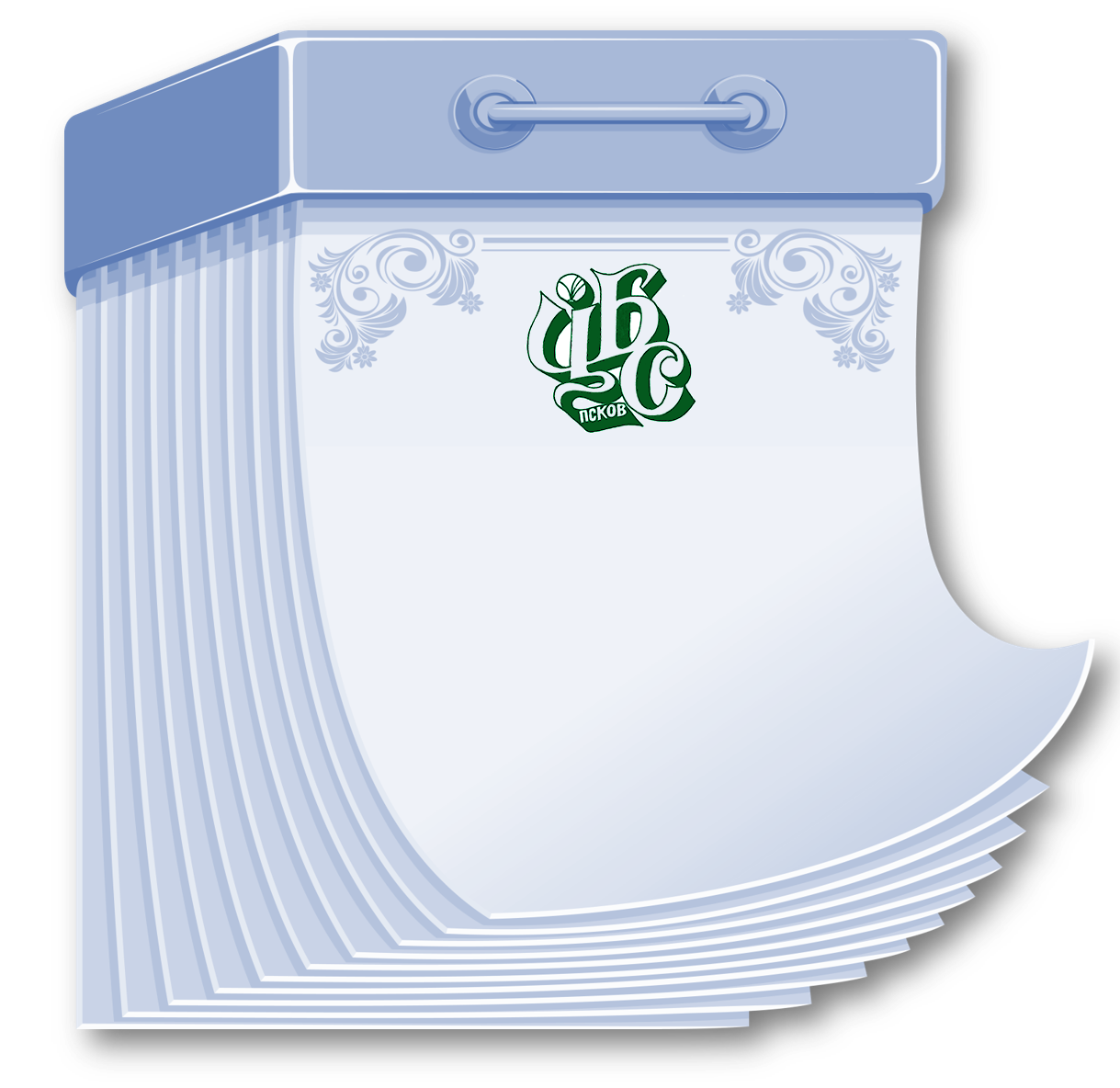 50
680
290
60
До новых 
встреч 
в следующем 
году!
75
180
350